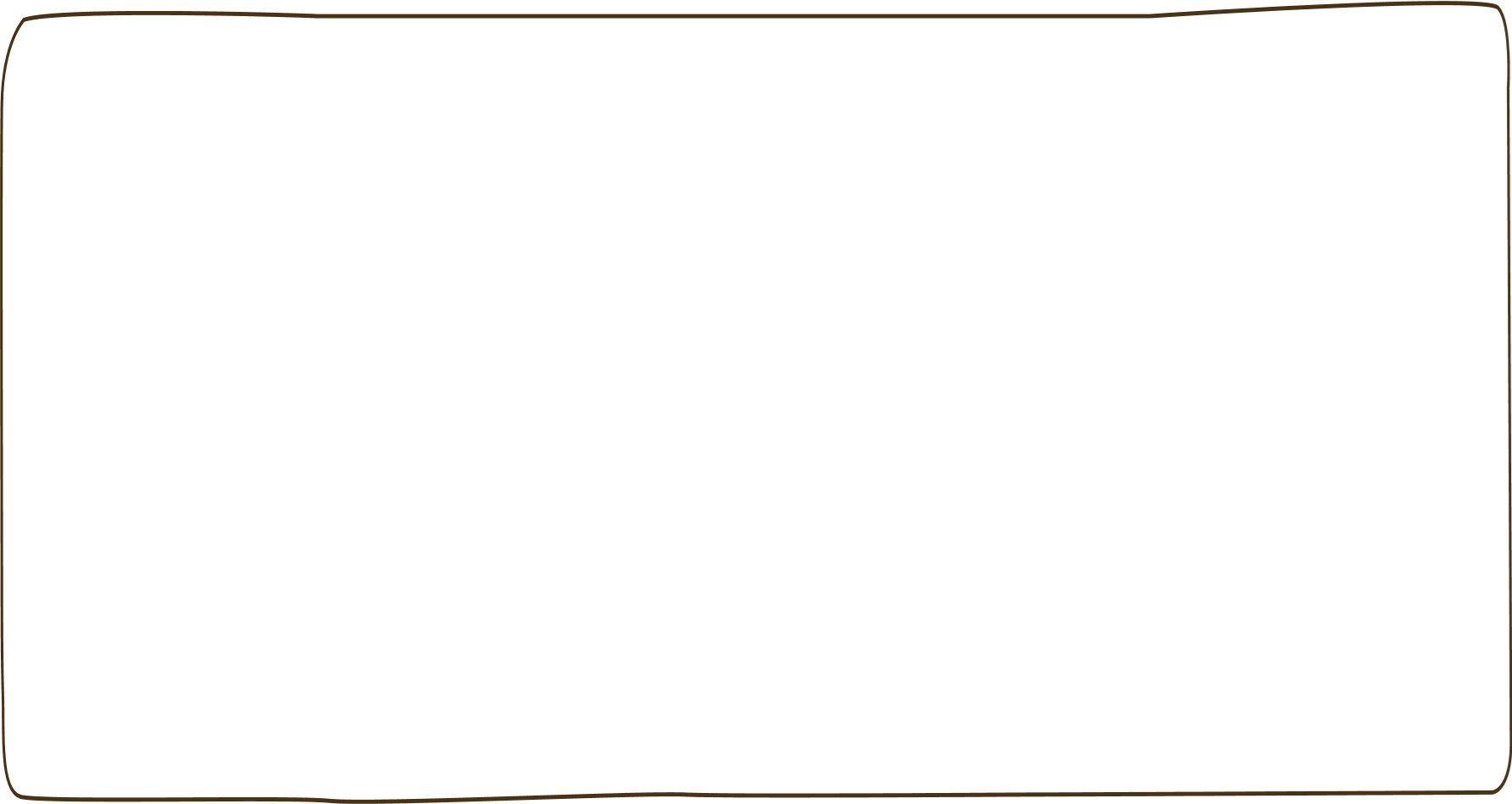 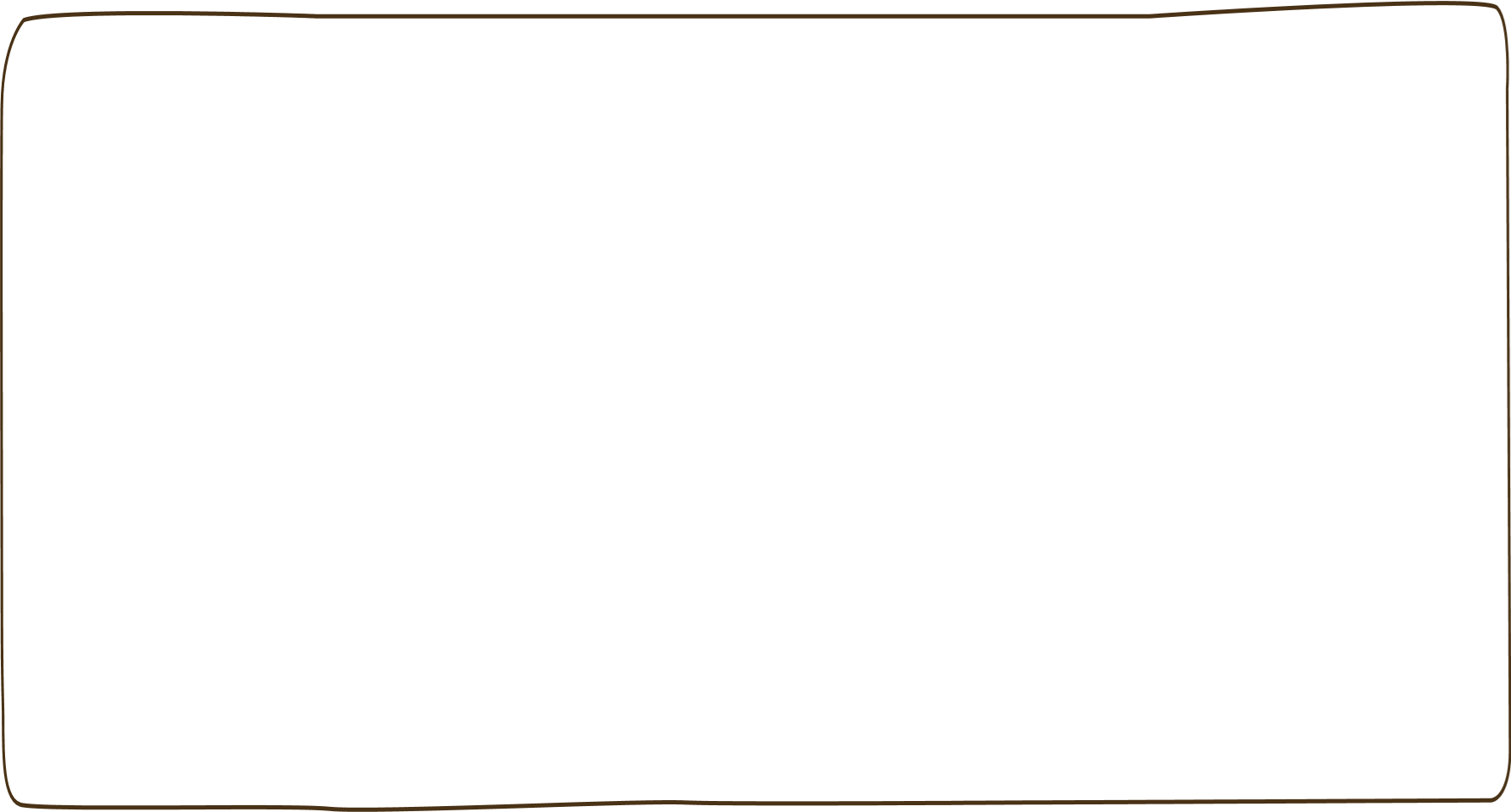 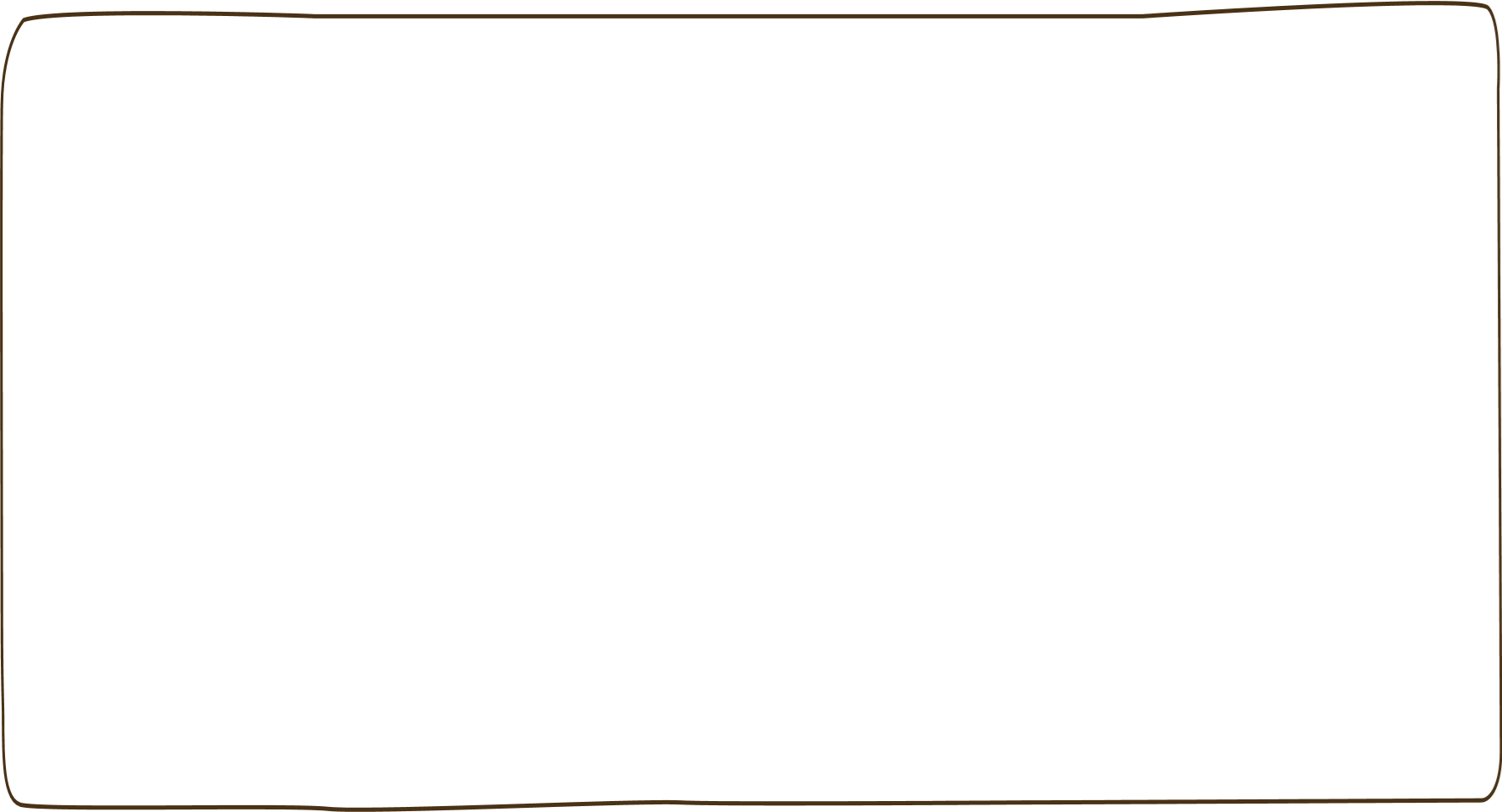 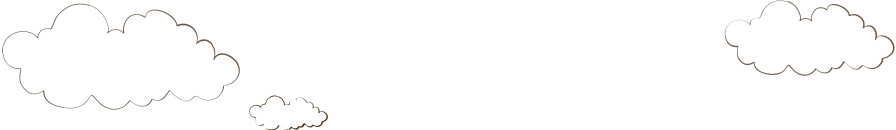 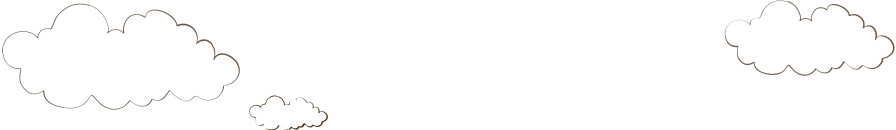 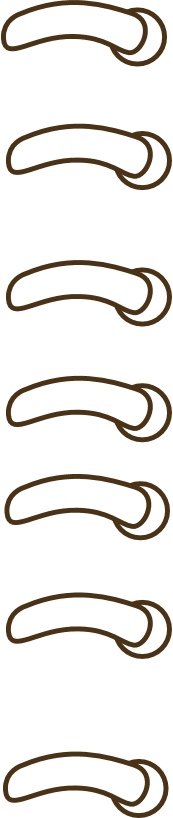 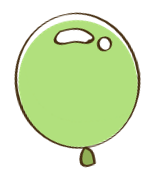 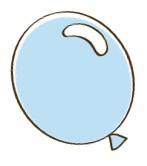 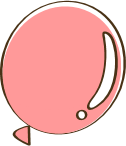 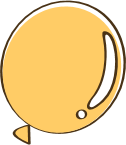 2
0
2
0
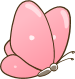 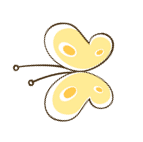 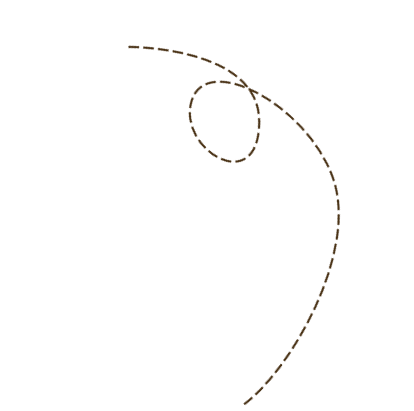 談情．說理．論法~
話家事商談及
未成年子女會面交往
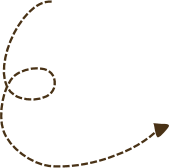 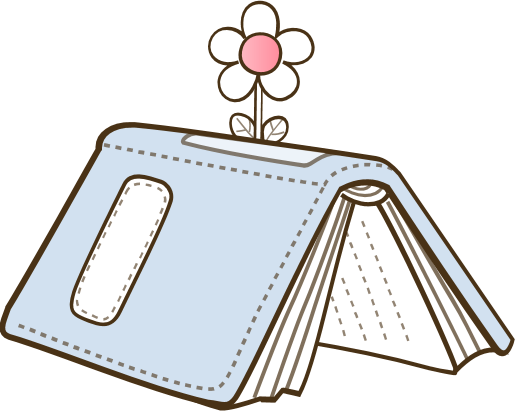 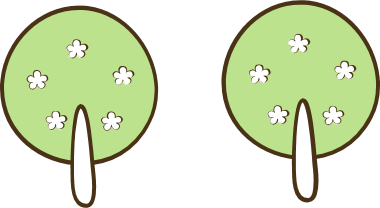 社團法人台南市女性權益促進會   
邱美月
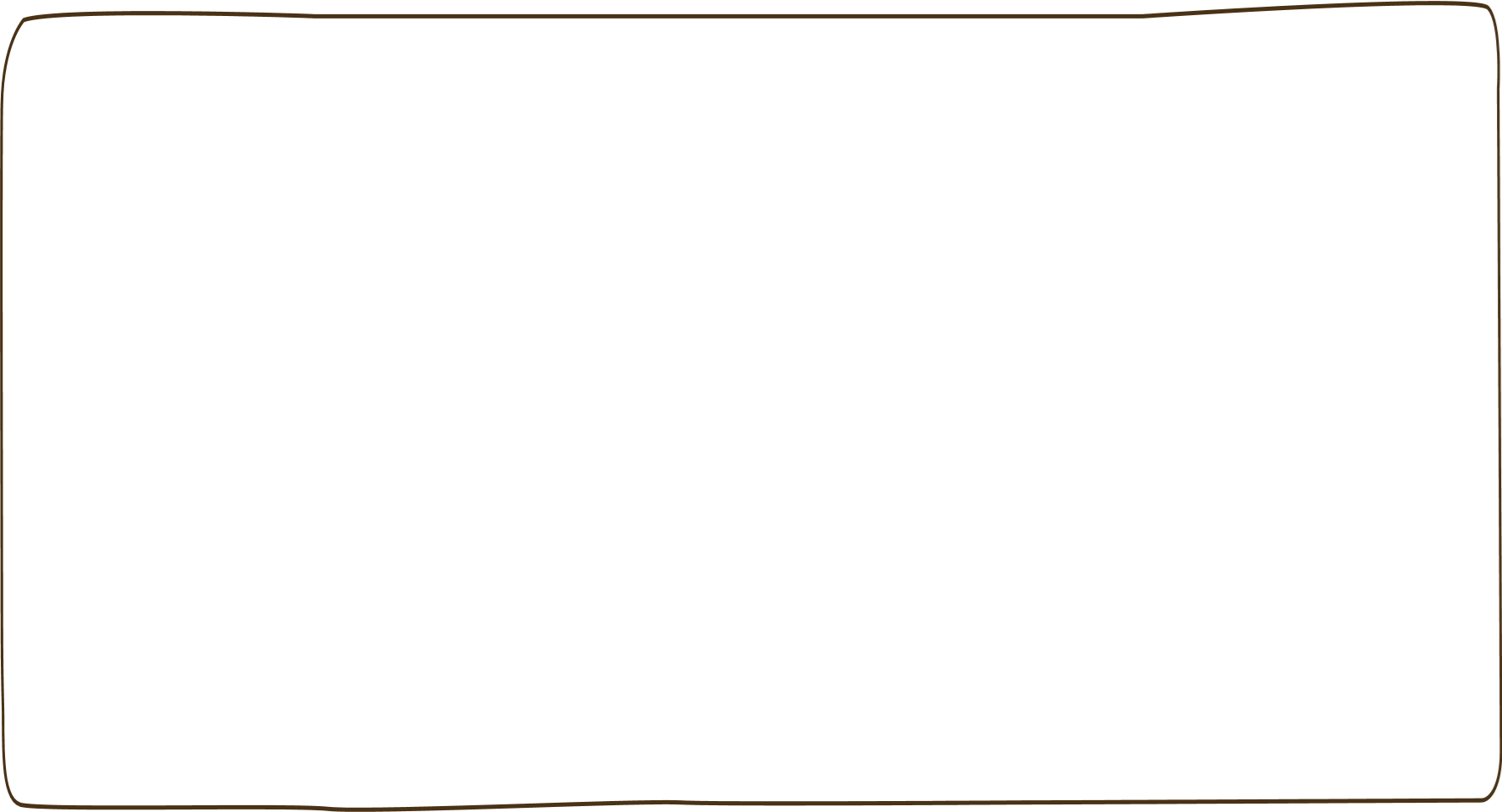 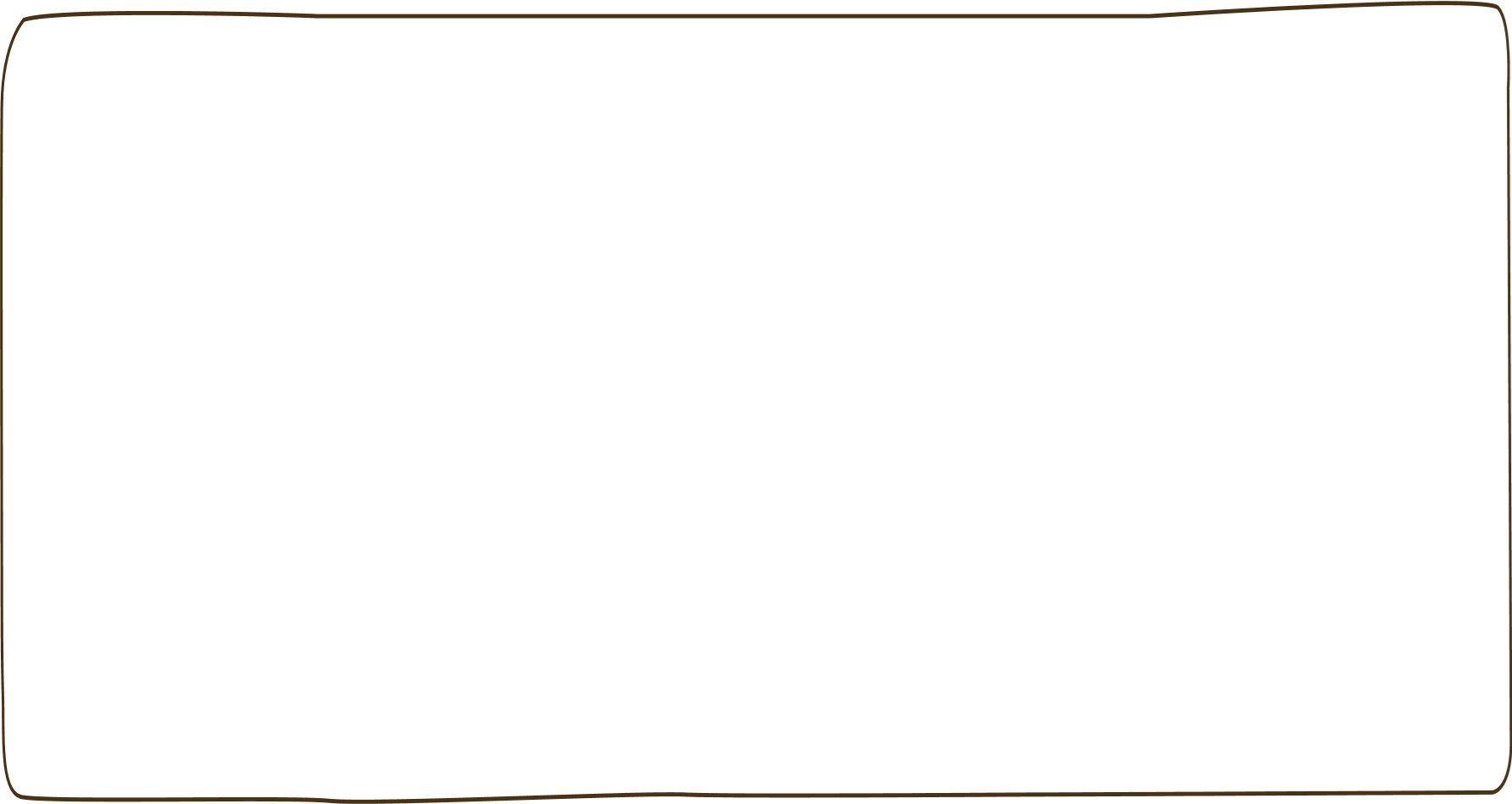 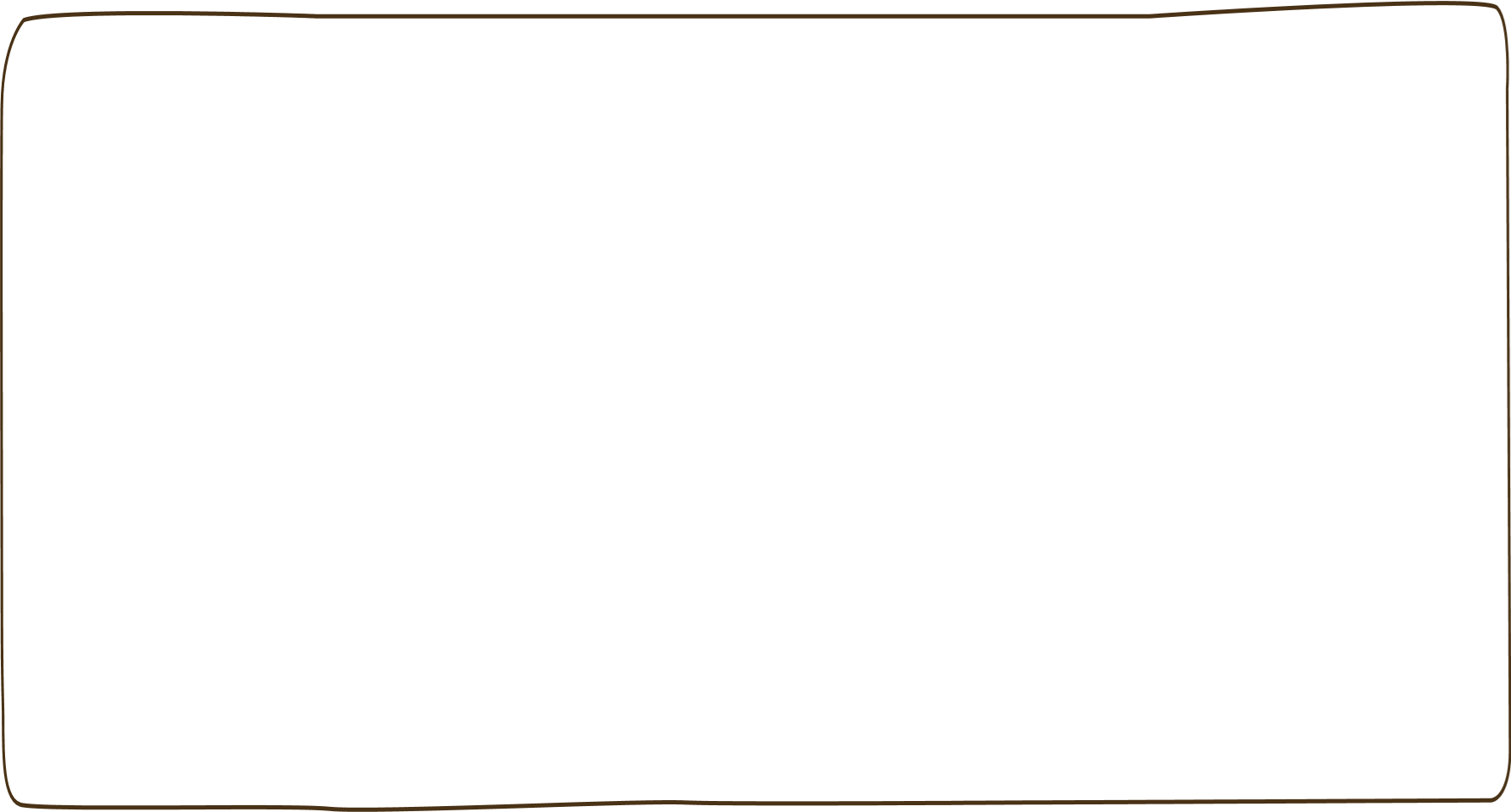 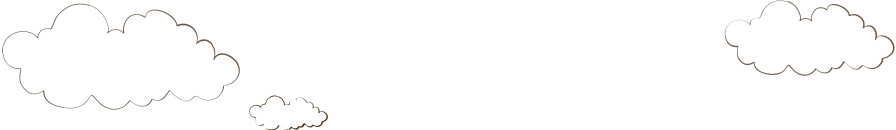 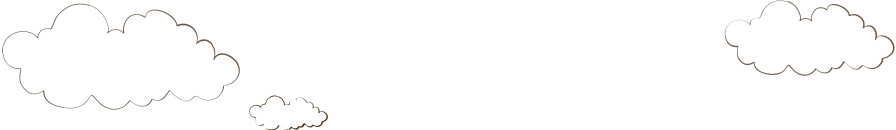 問題討論
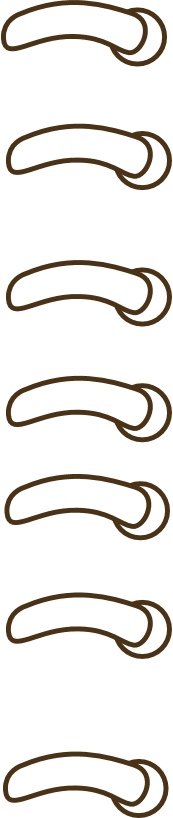 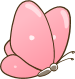 1.專業家事商談能「情理法兼顧」嗎？
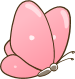 2.為何要進行未成年子女會面交往?
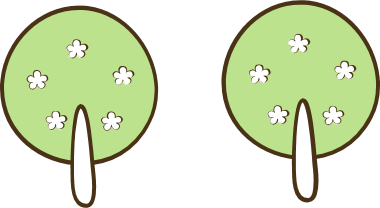 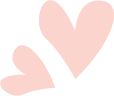 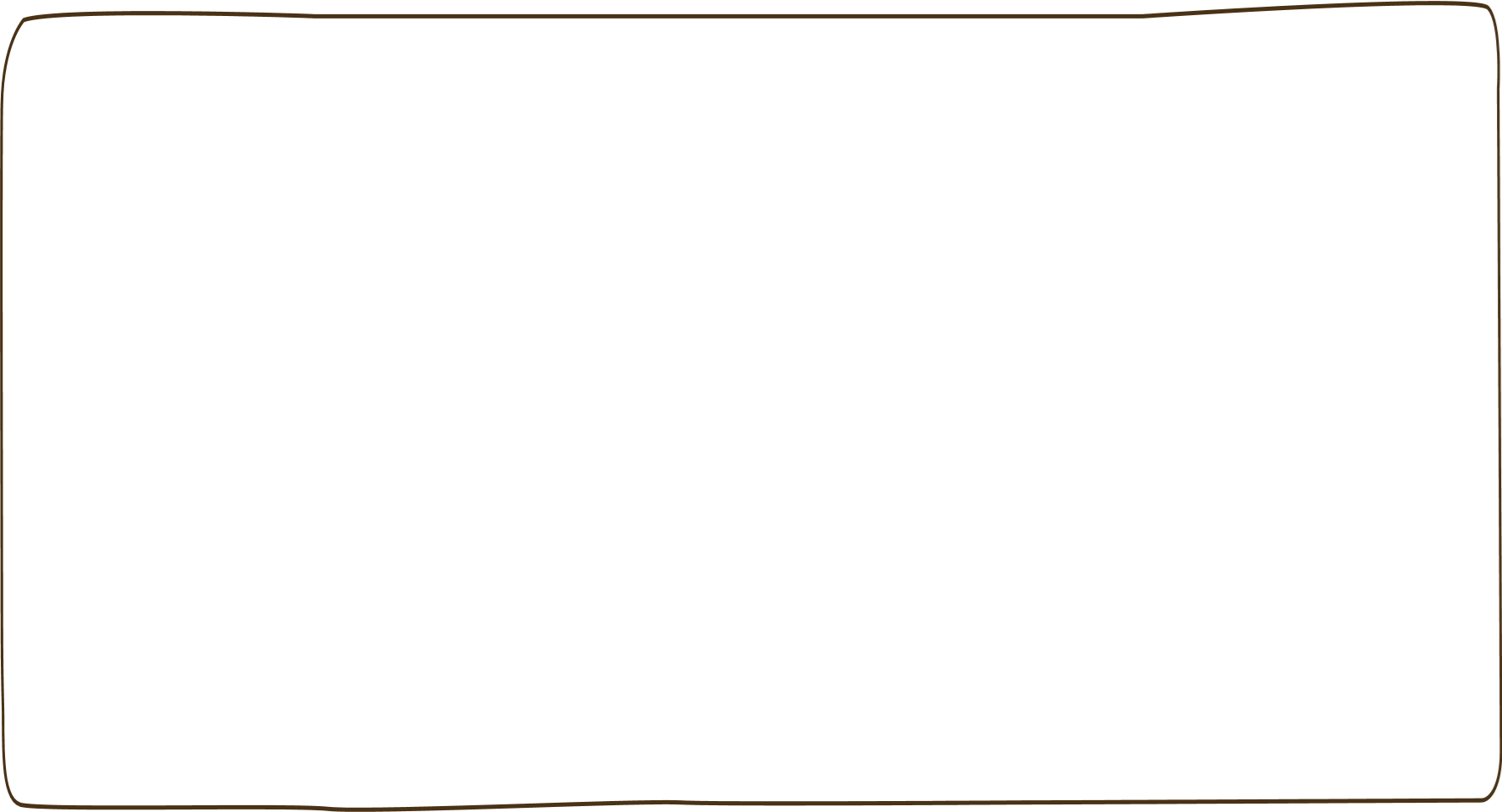 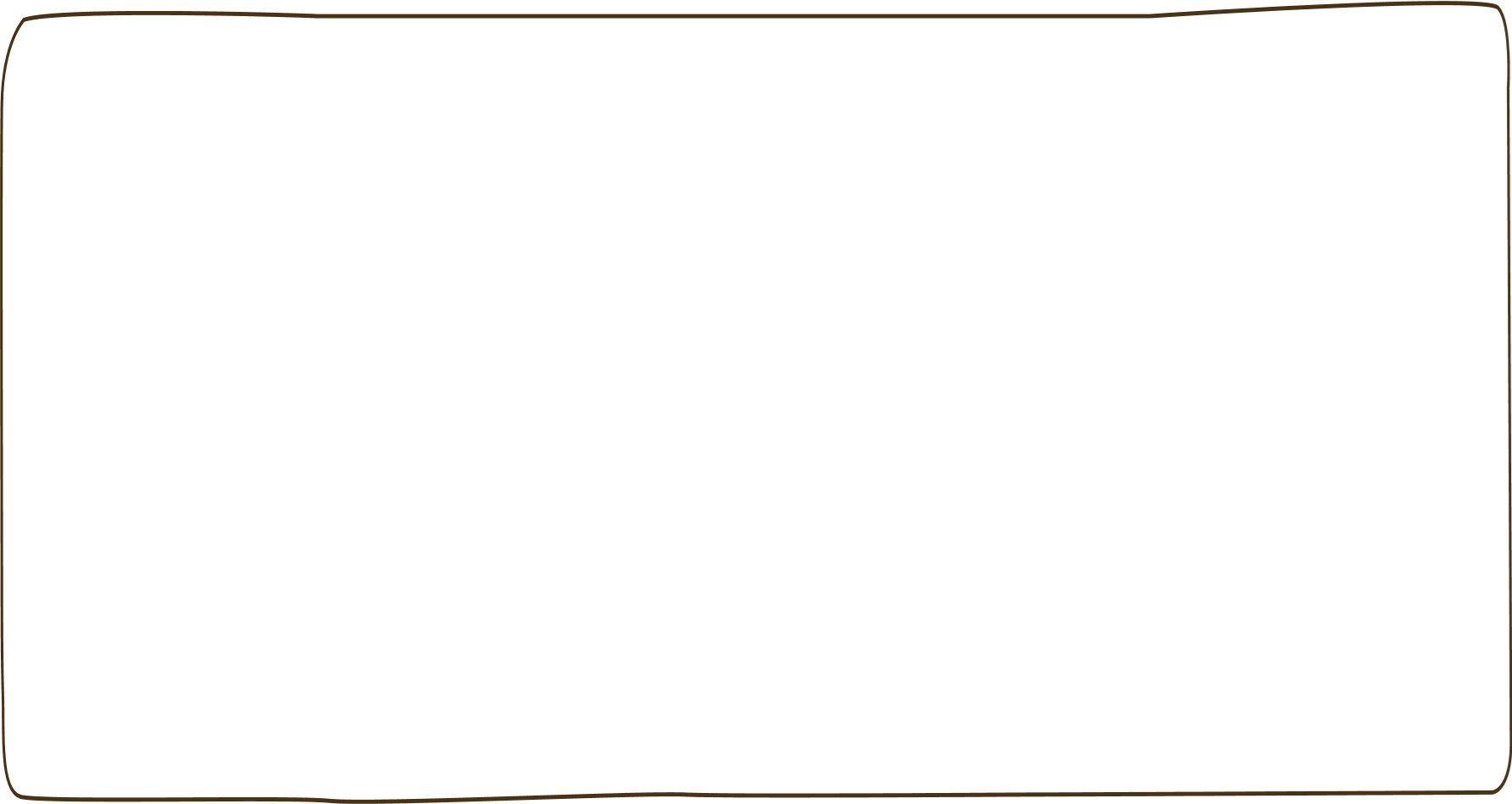 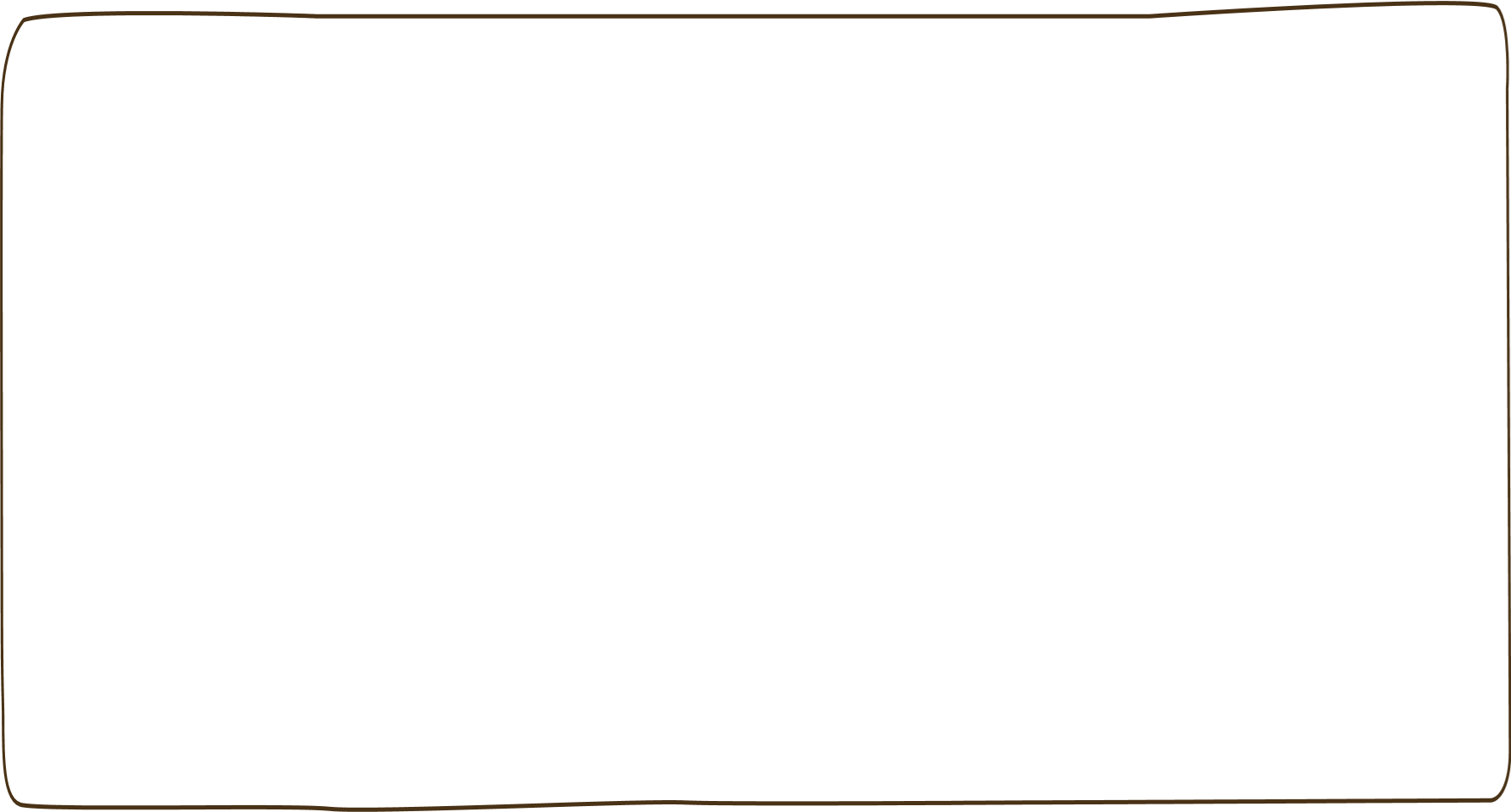 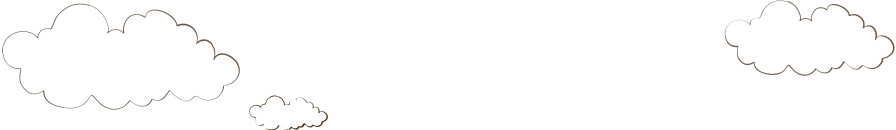 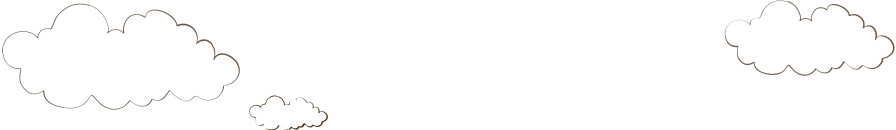 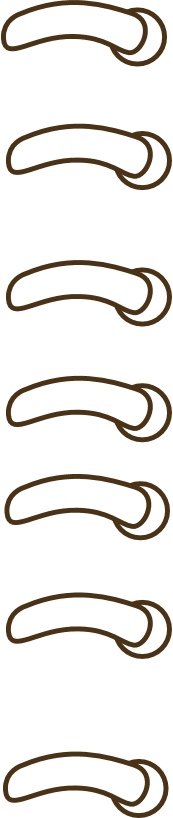 一、從「幾件夫妻在分合過程高衝突」之事件說起。

二、在媒體報導中，常發現高衝突之夫
妻或家人上演在街頭搶未成年子女
之驚險鏡頭之事件。

三、層出不窮之事件更加突顯家事商談
及子女會面交往在高紛爭家庭中之
重要性。
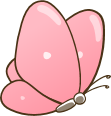 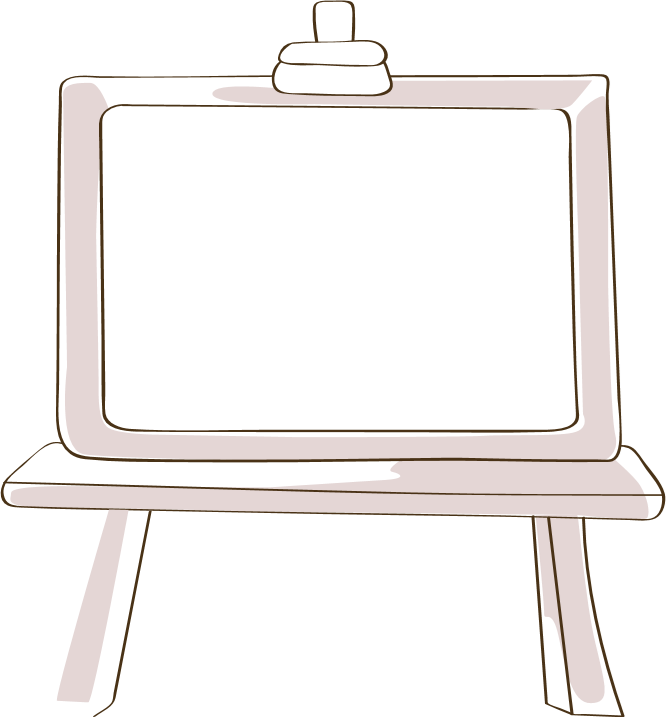 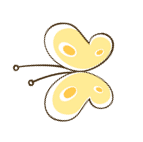 前言
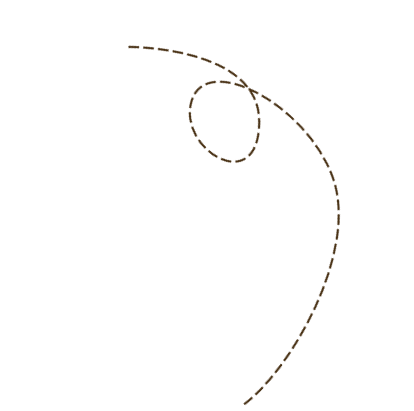 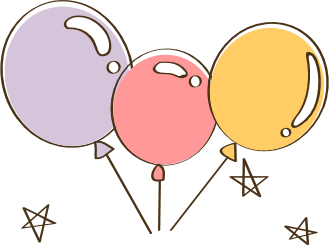 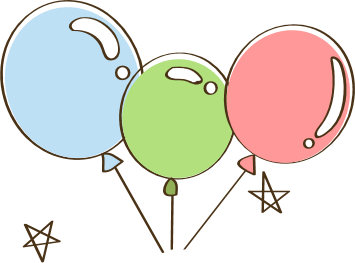 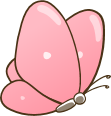 家事商談是....Family Consultation
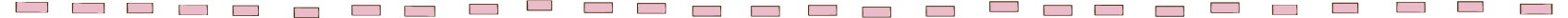 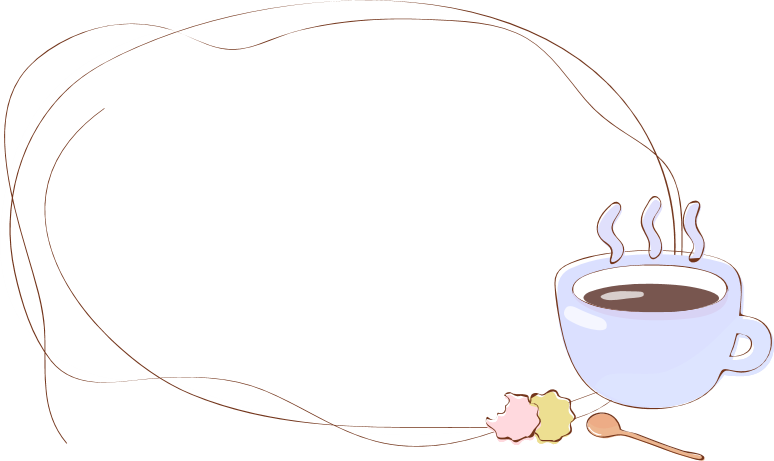 經由專業商談委員以公平、客觀、中立、持平的第三方角色，搭建溝通平台協助紛爭中的家人於衝突階段做和平理性溝通，做人生最適當的選擇，家庭的重整計劃，及未來之生涯規劃。
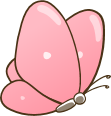 專業家事商談之挑戰
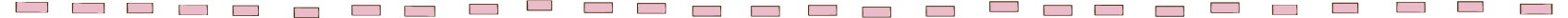 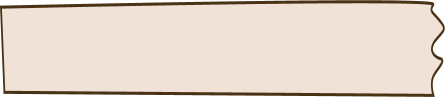 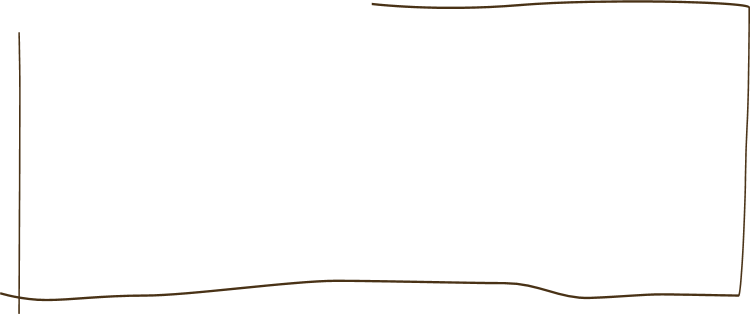 一、外行人看熱鬧，內行人看門道
要成為一個談情說理論法的專業家事商談委員何其難。
二、有句名言：
一個不專業的家事商談操作，會造成對當事者和這個領域的傷害。
專業家事商談委員須具備……
1.家庭生命週期                         2.兒少身心發展                        3.家庭動力                         4.家庭法律
5.親職教育
6.家事商談之意涵
知識
1.基本人權
2.性別平等
3.當事人最佳利益
4.公平正義
5.子女最佳權益
6.新家庭生活計畫
1.情緒處理與評估
2.會談技巧
3.人際溝通技巧
4.衝突處理技巧
5.協商能力
6.家事商談之流程
價值
技能
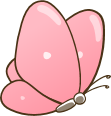 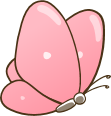 專業家事商談的障礙
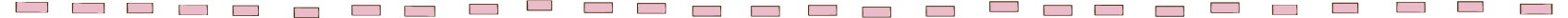 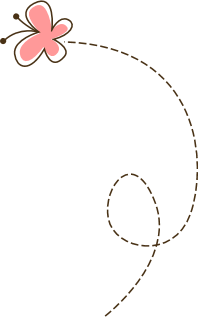 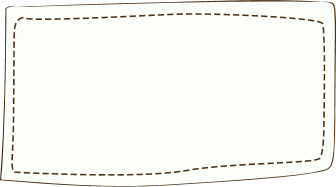 多元的家事商談委員各有一把自己專業的號，
各自吹出各種不同的調，
各用自己的專業去協助當事人找出一個最適合解決問題的選擇。
然，專業有其各自的限制與障礙……
專業家事商談的破與立
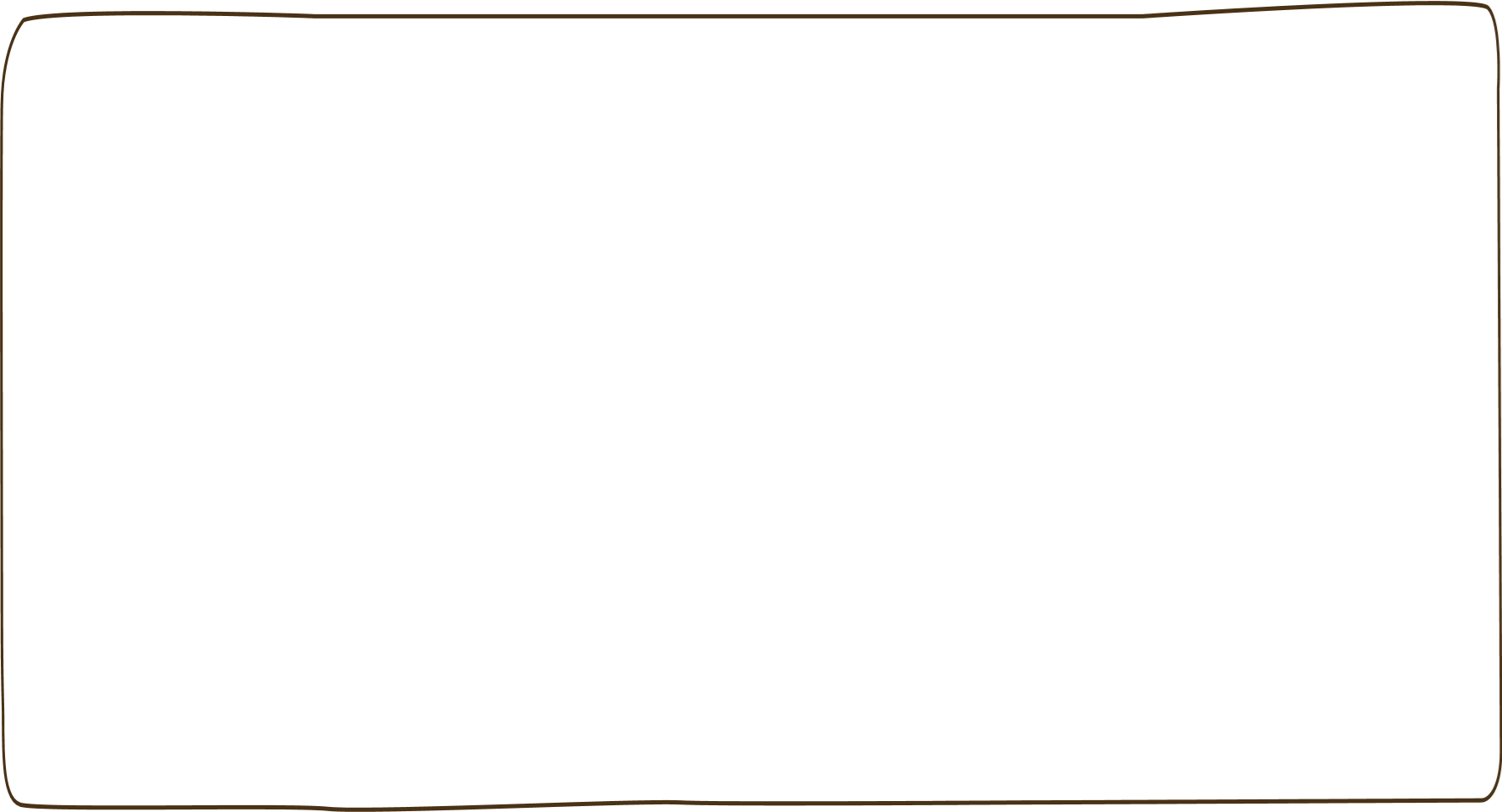 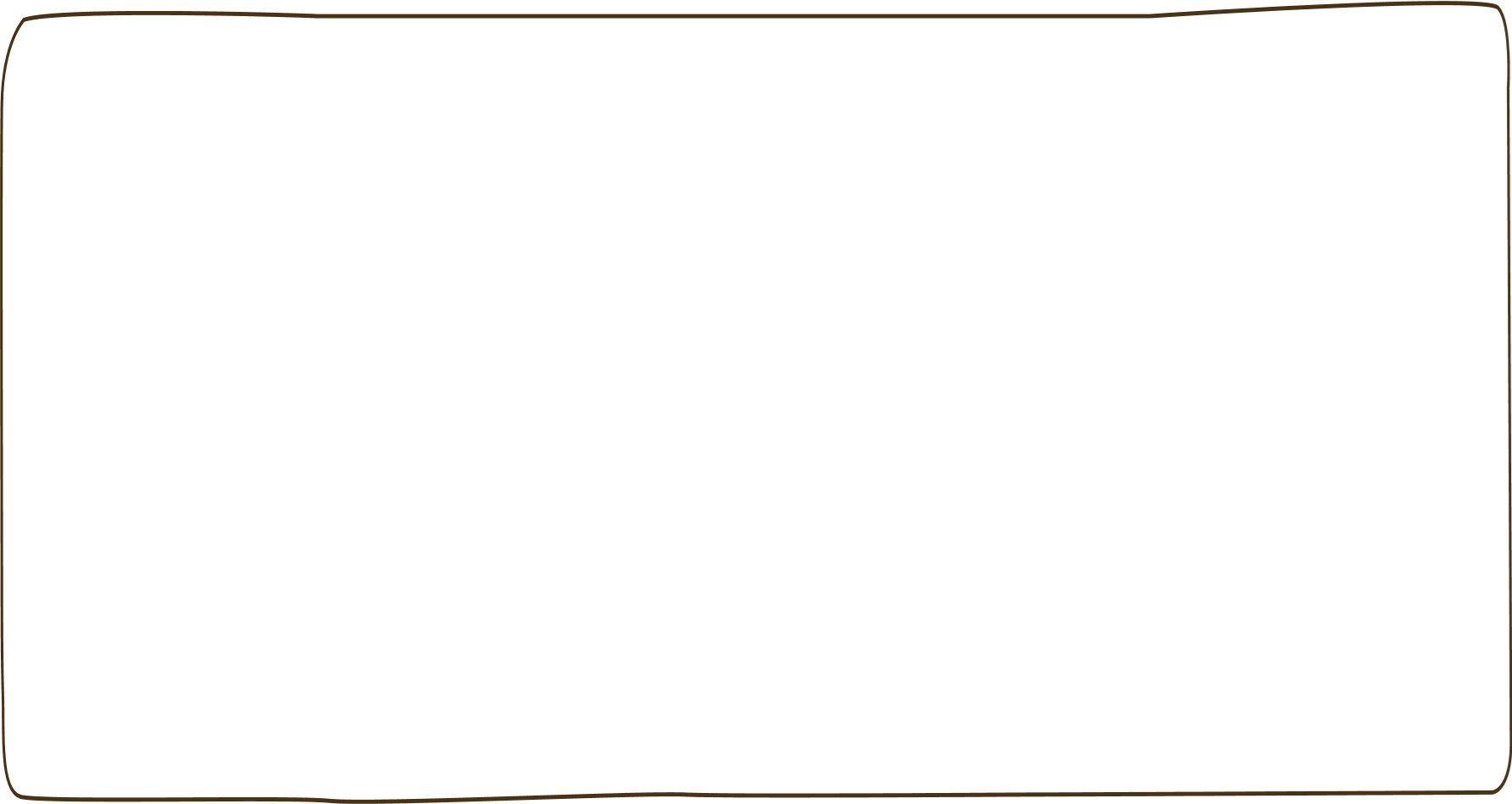 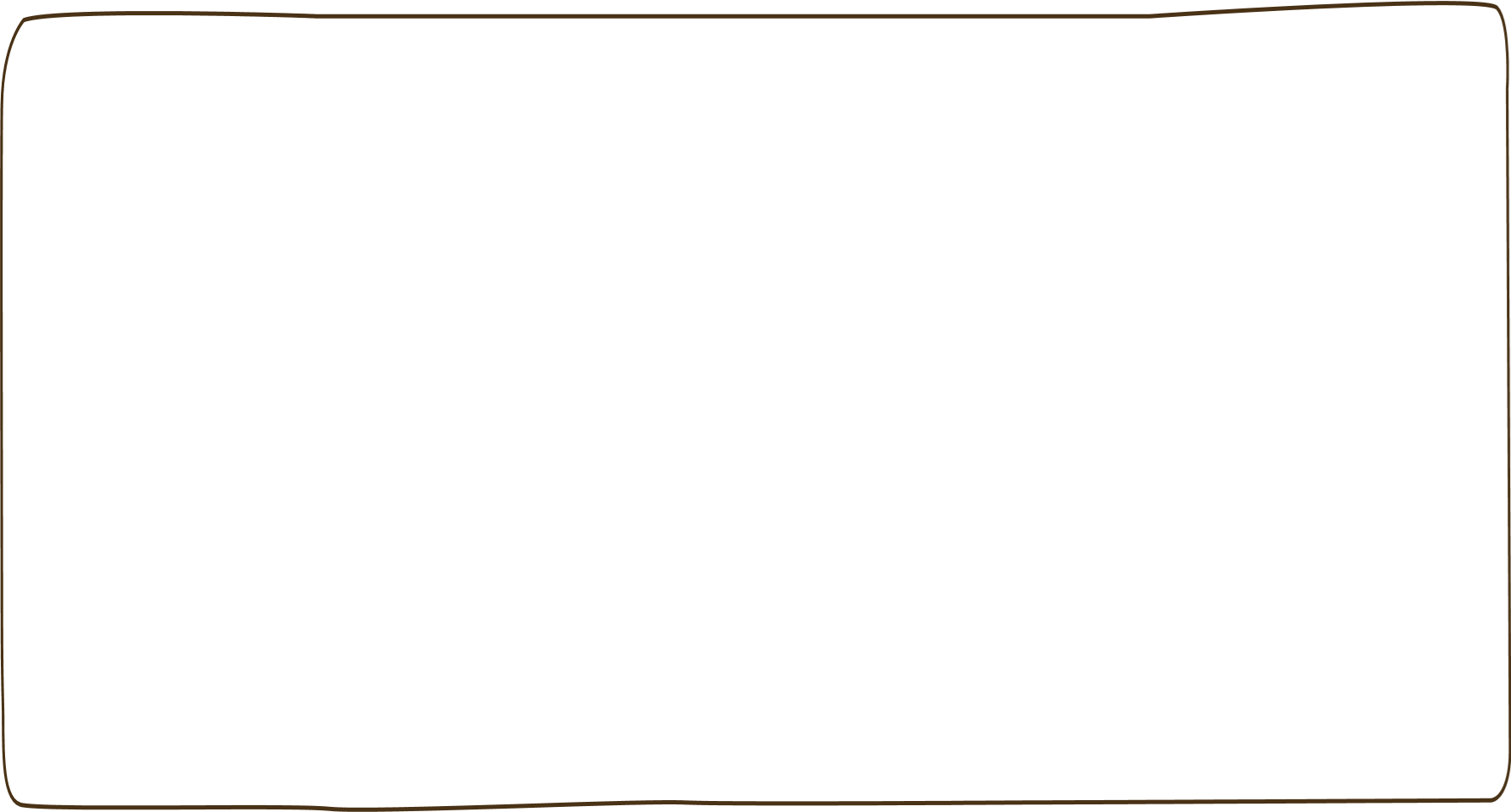 家事商談委員之任務
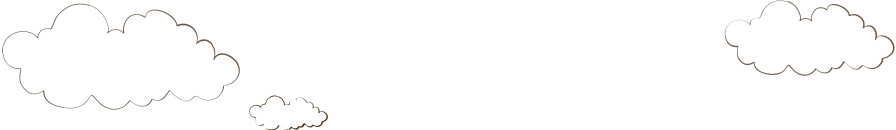 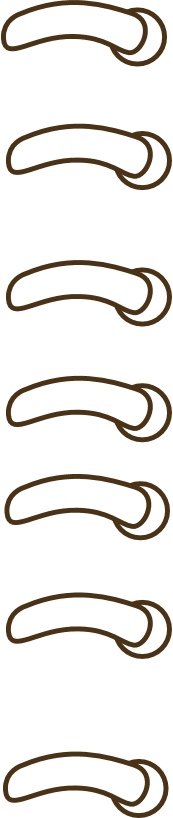 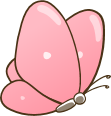 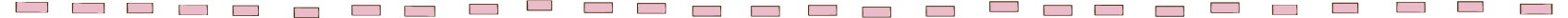 一、婚姻輔導：
    1.協助當事人做婚姻之分合決定服務
      (好聚好散之概念，合V.S和)
    2.提供高衝突家人最佳的預防性服務
    3.協助當事人認知家人的性別平等服務
    4.協助維護當事人及未成年子女之最佳利益
    5.慰撫金、損害賠償及剩餘財產之分配等服務
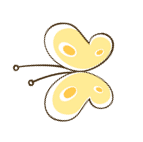 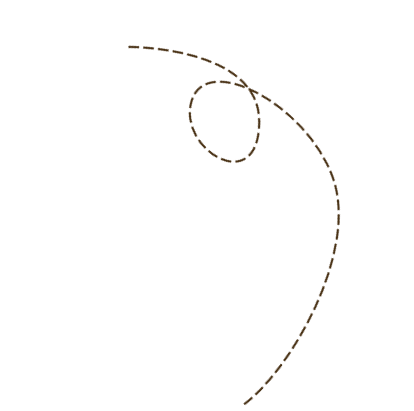 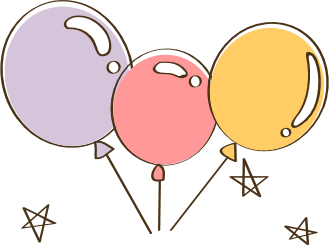 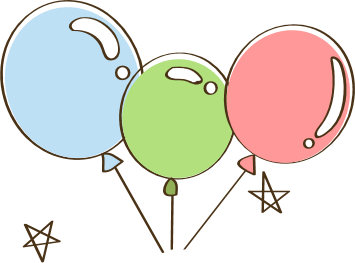 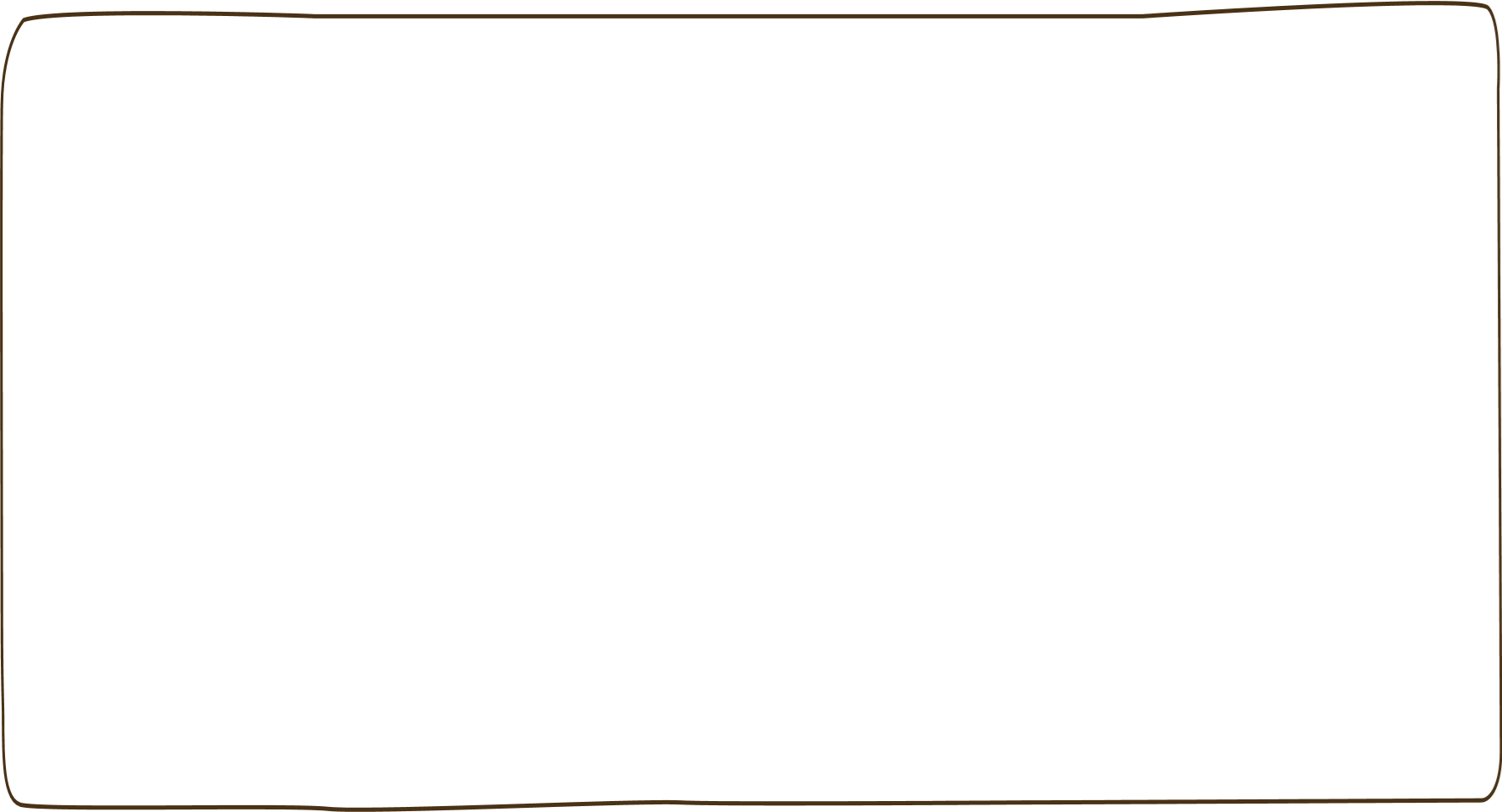 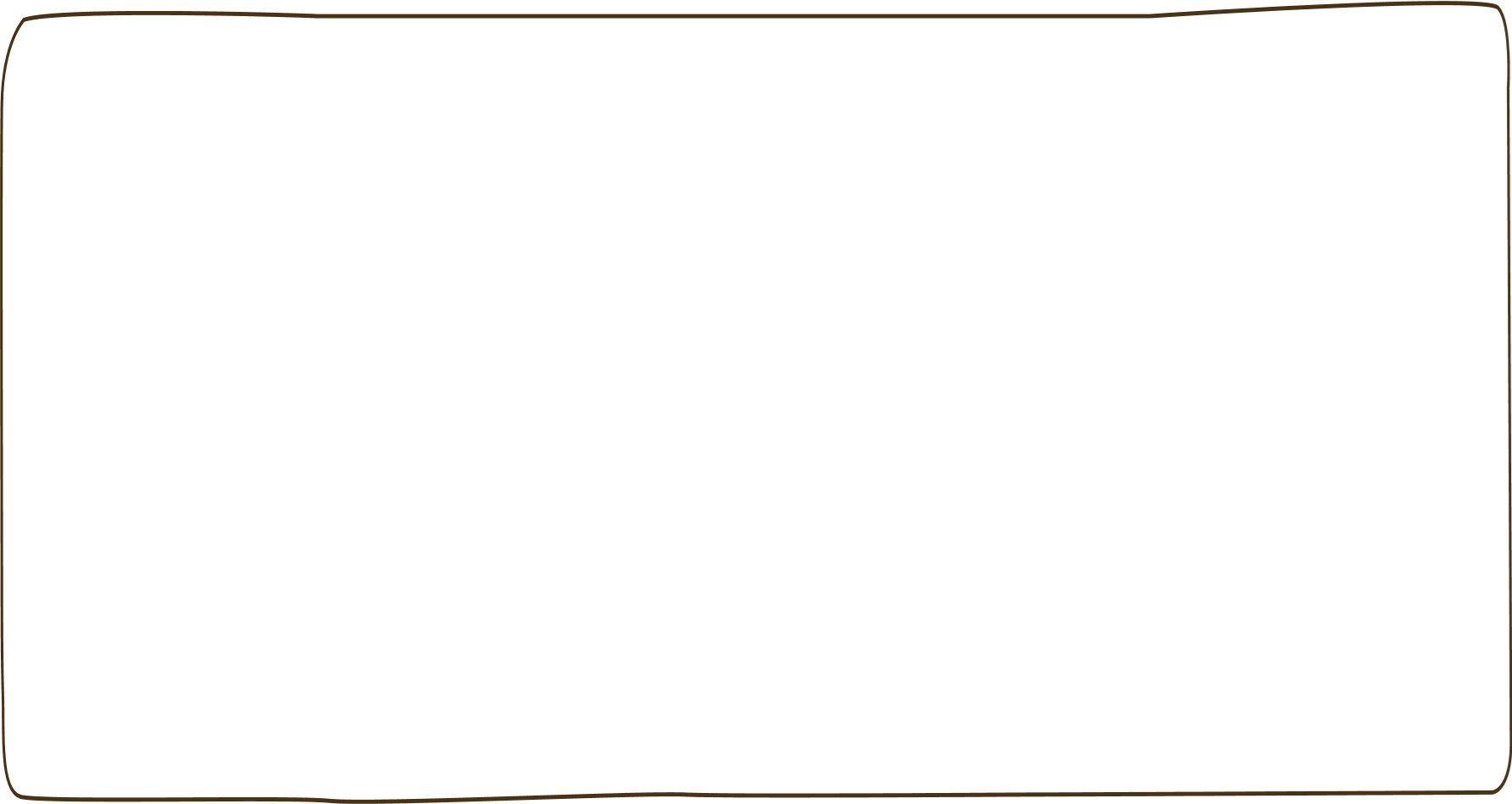 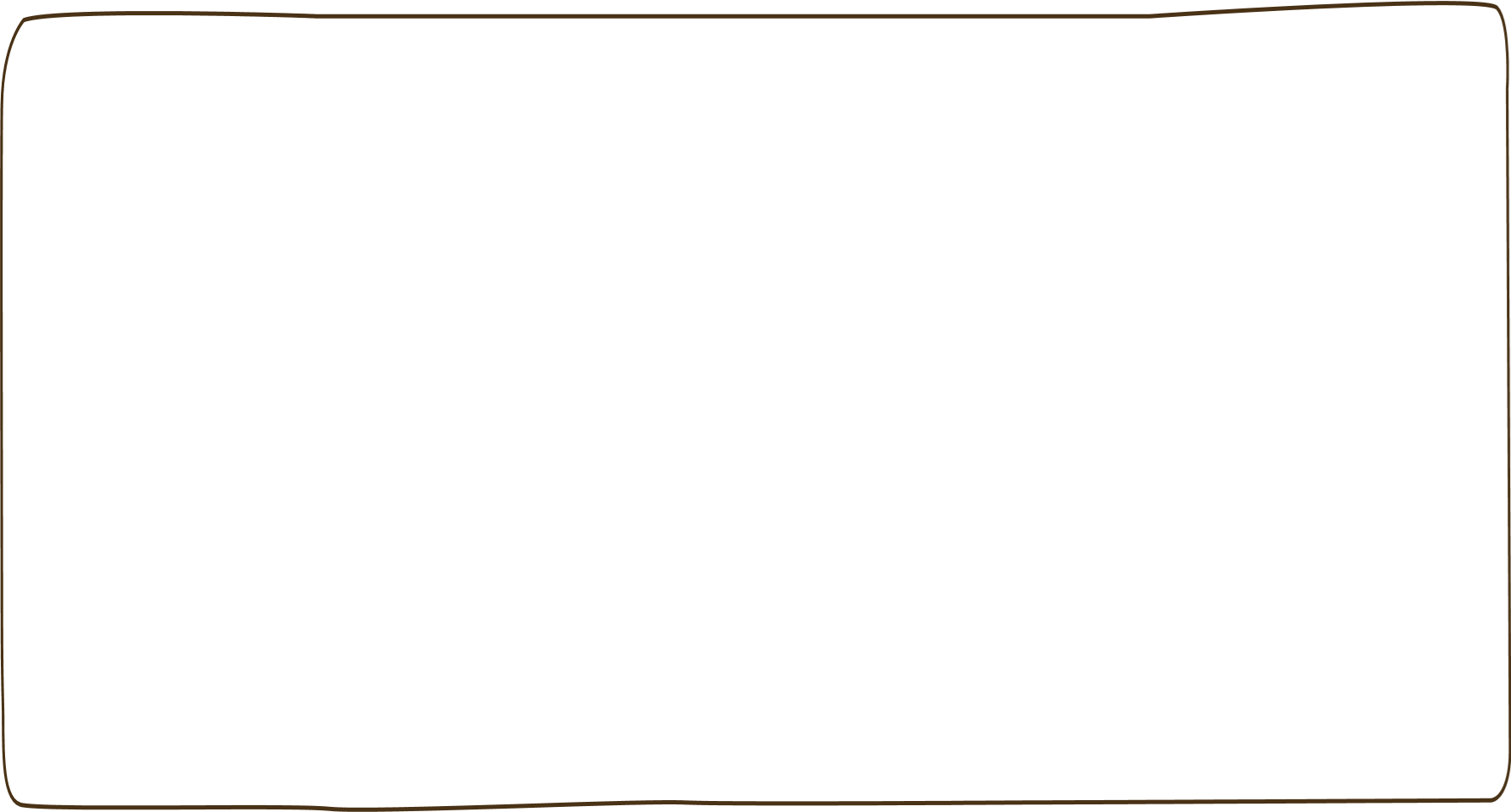 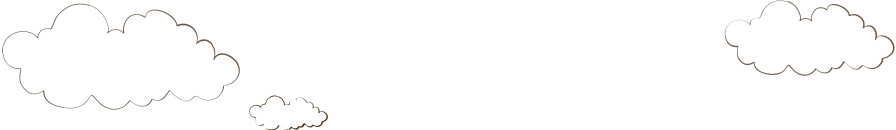 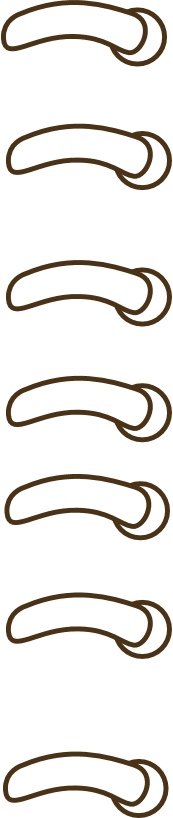 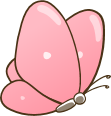 二、「合作友善父母」輔導：
合作友善善意父母之親職教育規劃 
     1.認識子女面對父母分居及離異所呈現的
       情緒、心理和行為反應。
     2.學習如何告訴子女有關父母離異的事實
       和安排。
     3.學習教育子女在紛爭家庭中的知識和技巧。
     4.處理探視子女時的親子相處。
     5.建立良好的親子關係。 
     6.協助成為合作友善善意父母之言行及方法。
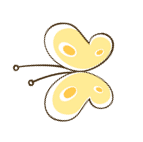 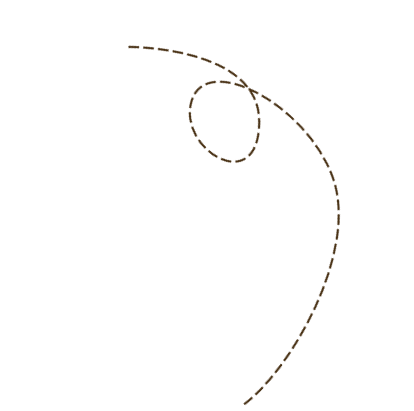 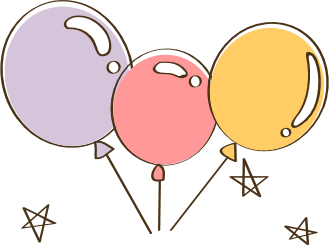 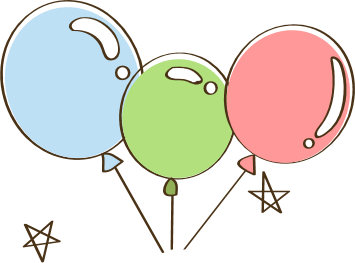 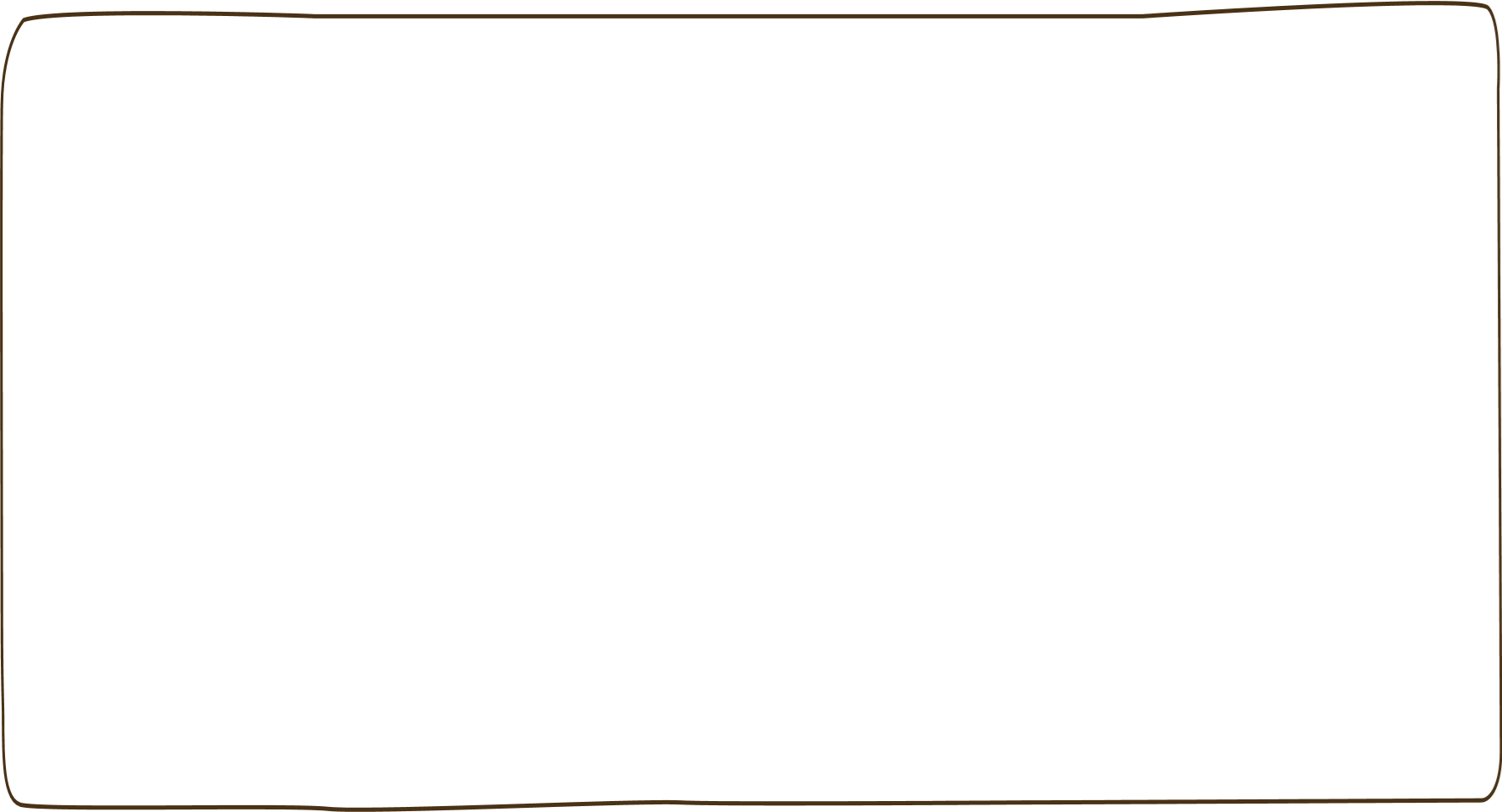 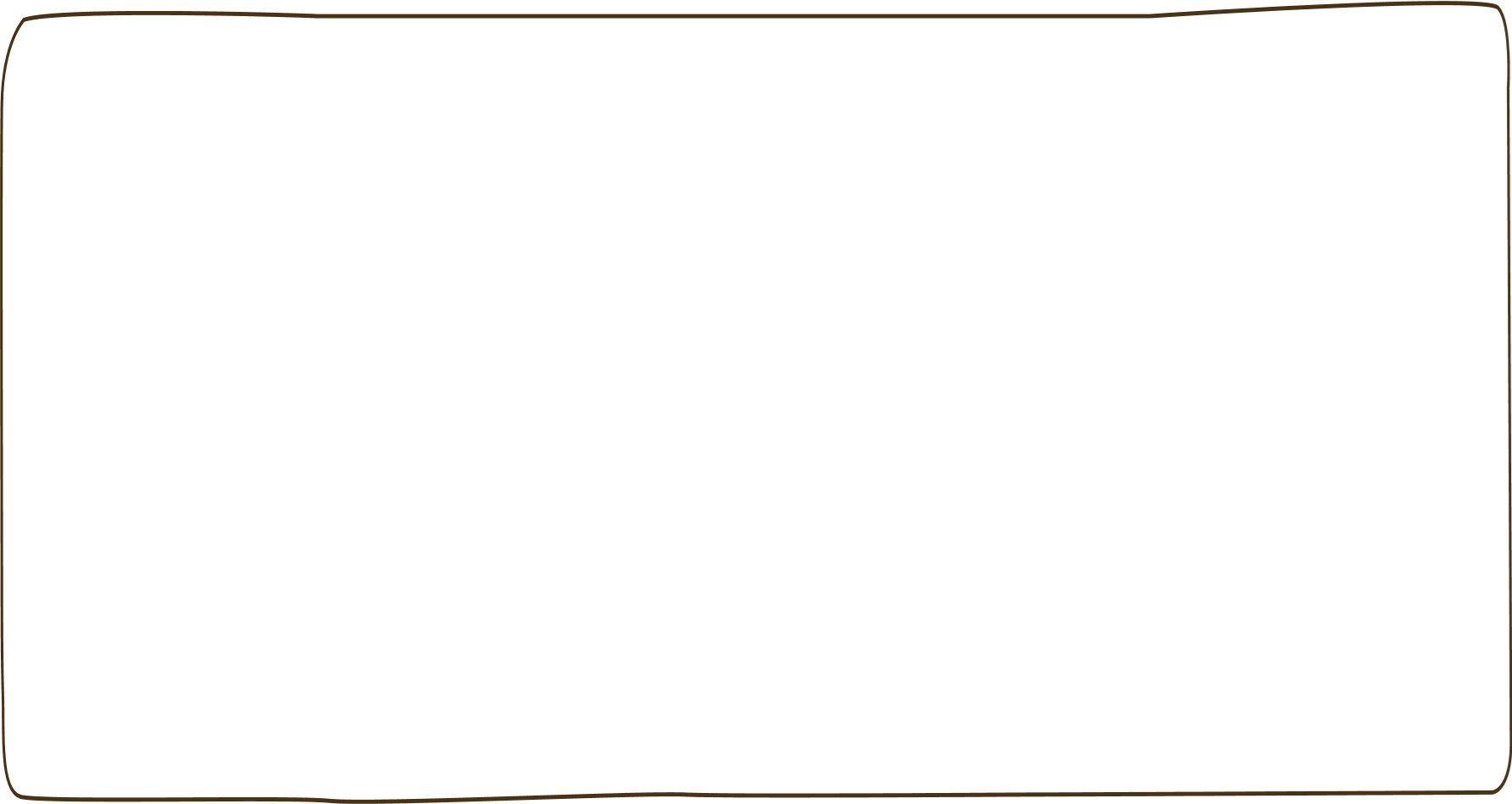 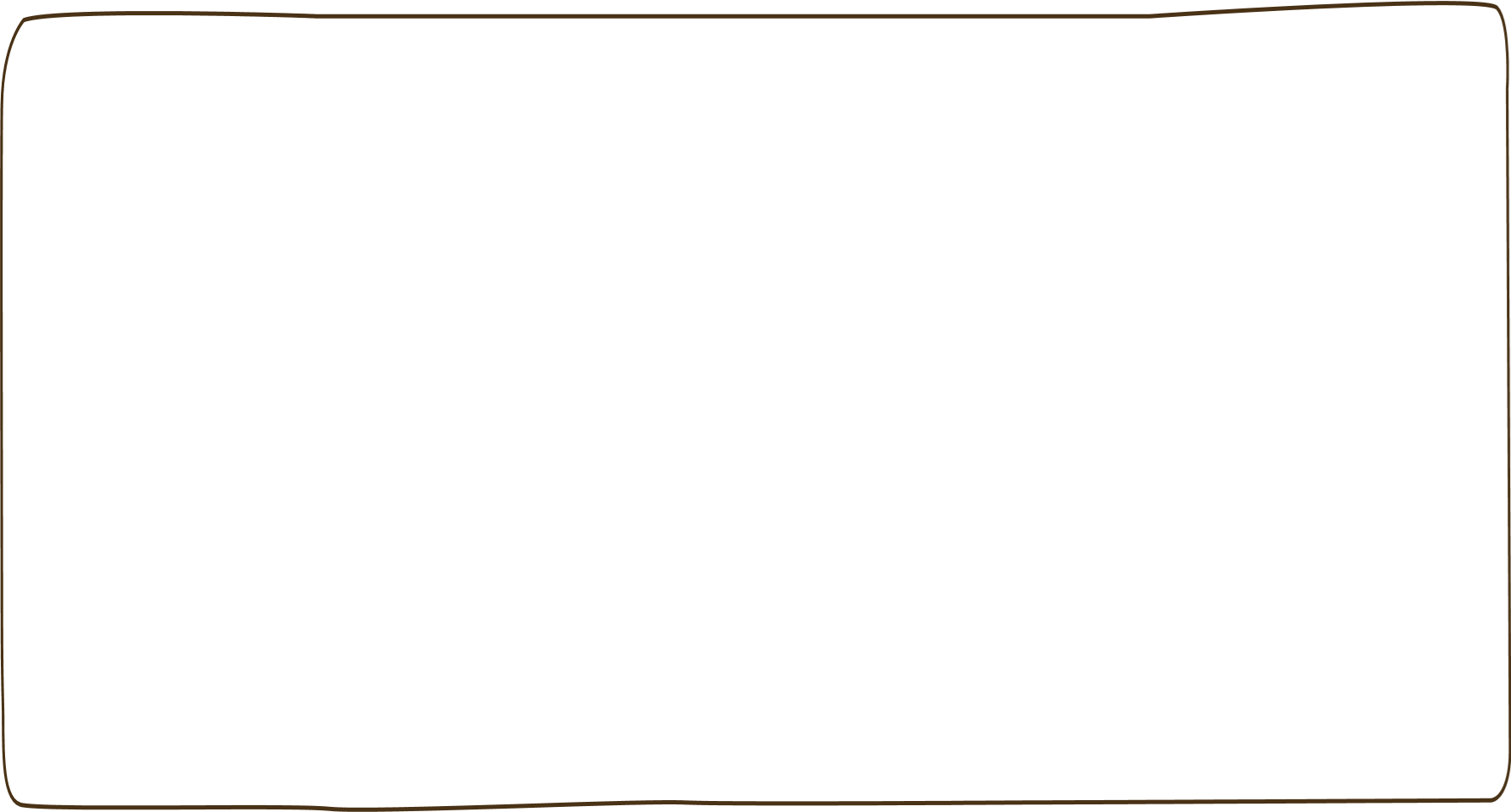 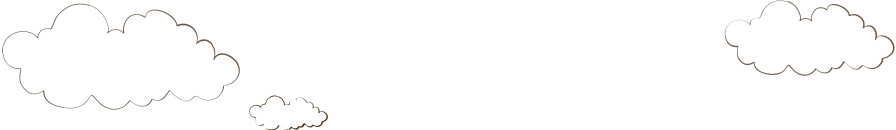 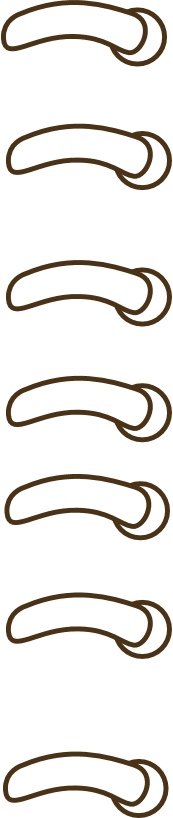 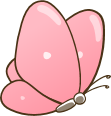 三、智慧兒童輔導：
       協助分合家庭的兒童
1.適應家庭生活轉變。
     2.與分離父母建立良好的親子相處模式和
       關係。
     3.處理面對父母離異時的情緒和行為問題。
     4.面對繼親家庭之輔導。
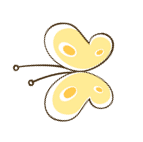 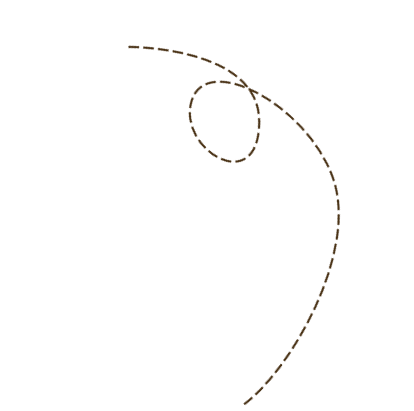 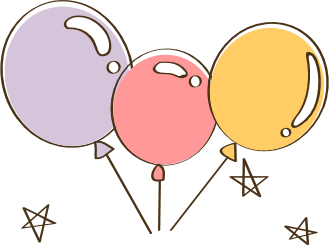 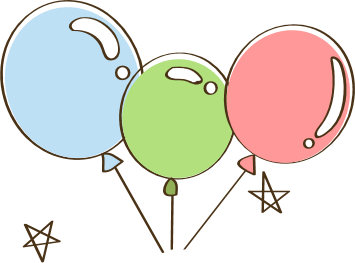 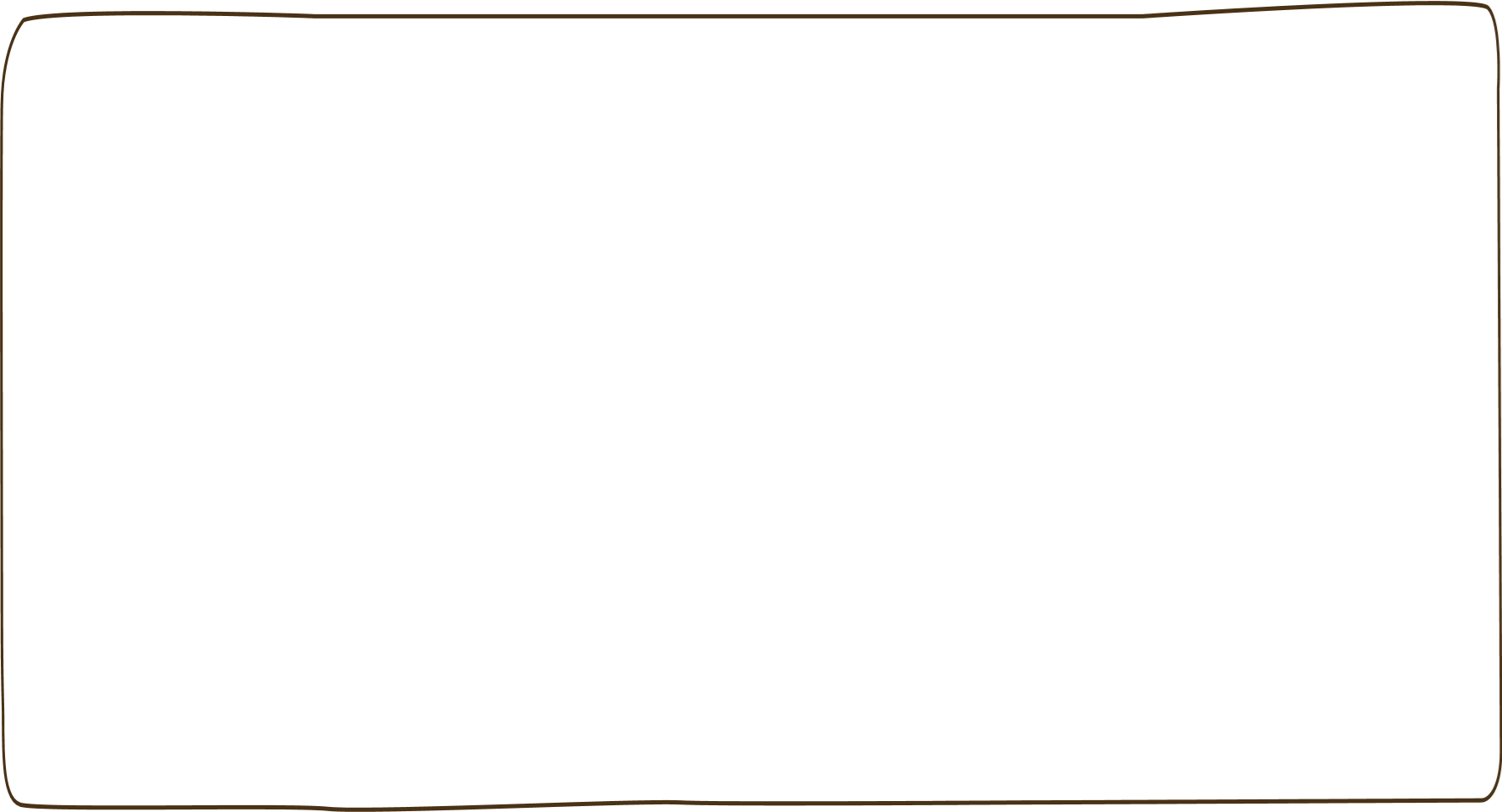 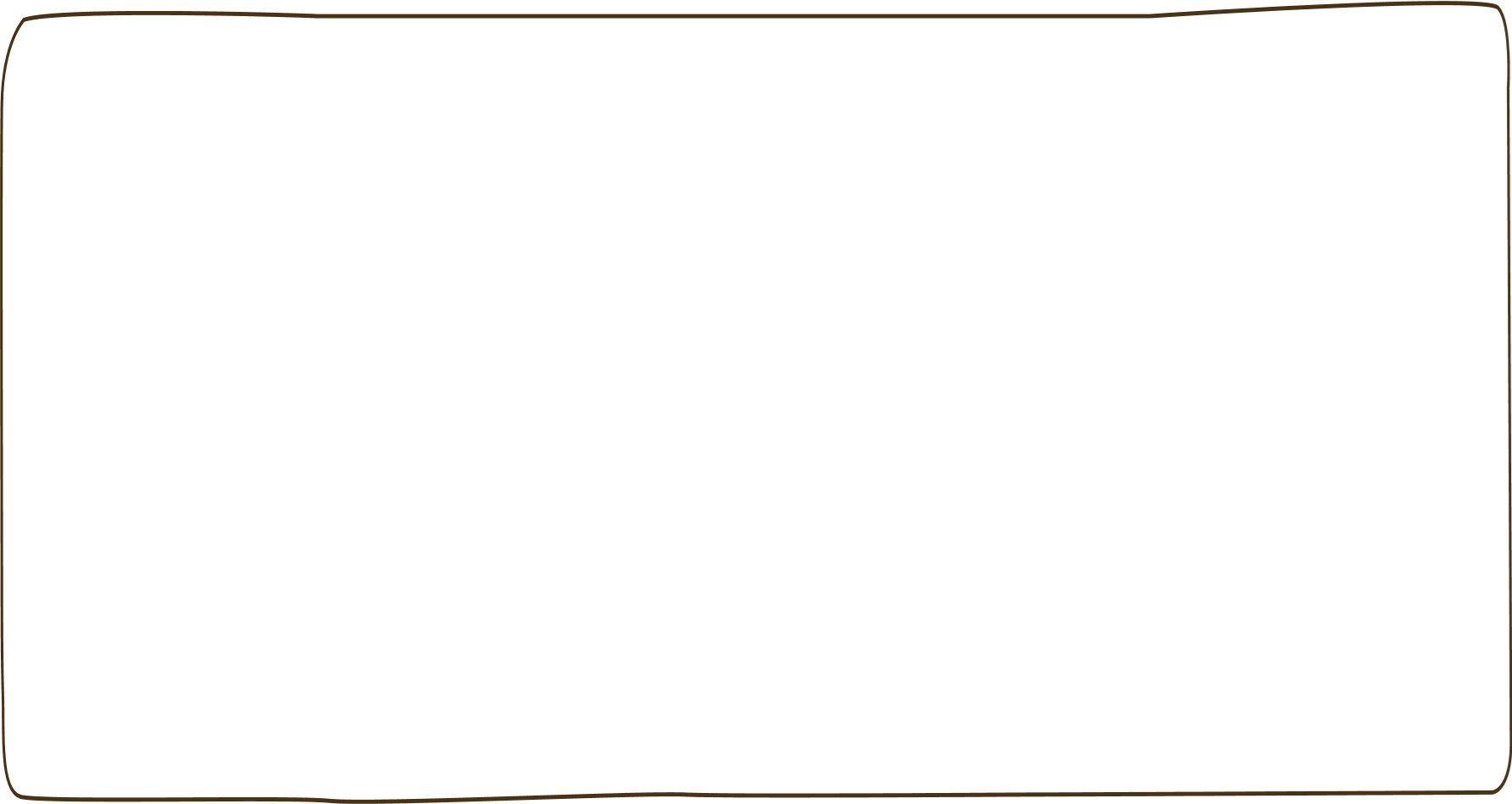 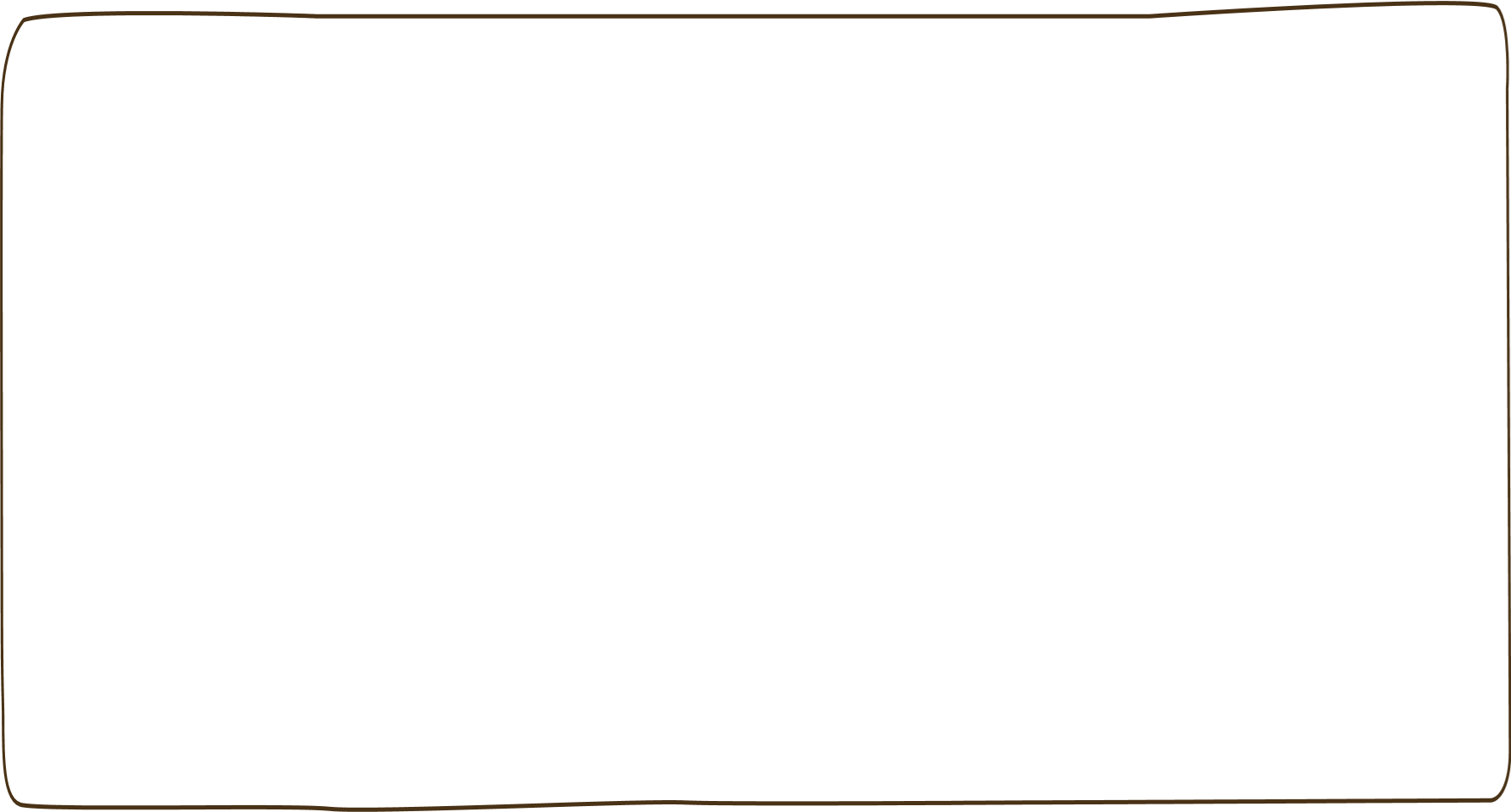 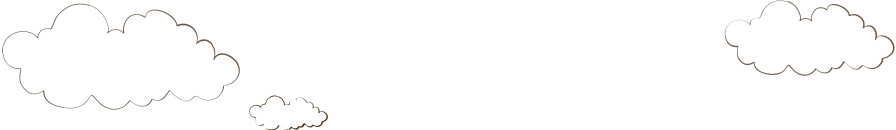 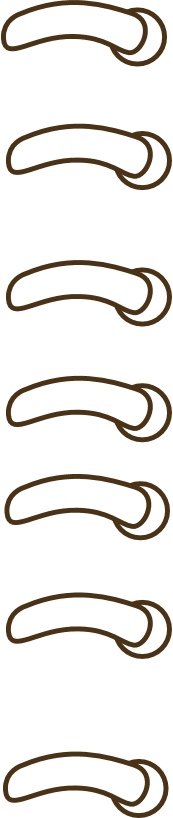 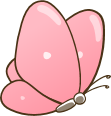 四、提供或轉介法律及福利諮詢：
    協助提供或轉介法律諮詢及福利資源等服
務，包括：未成年子女監護權、探視權、
子女扶養費、慰撫金、財產分配、及其他
有關離婚後之社會福利資源等。
五、轉介網絡服務：
    搭建完整的家事商談後之連結與後送機制。
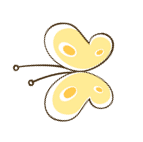 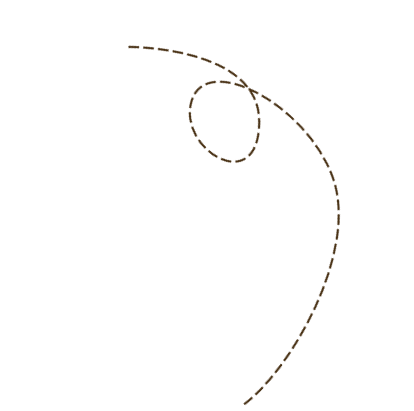 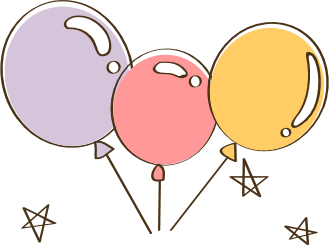 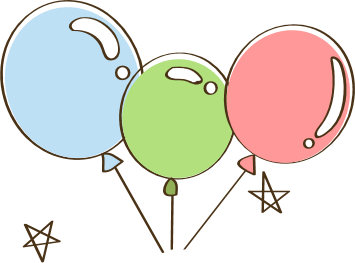 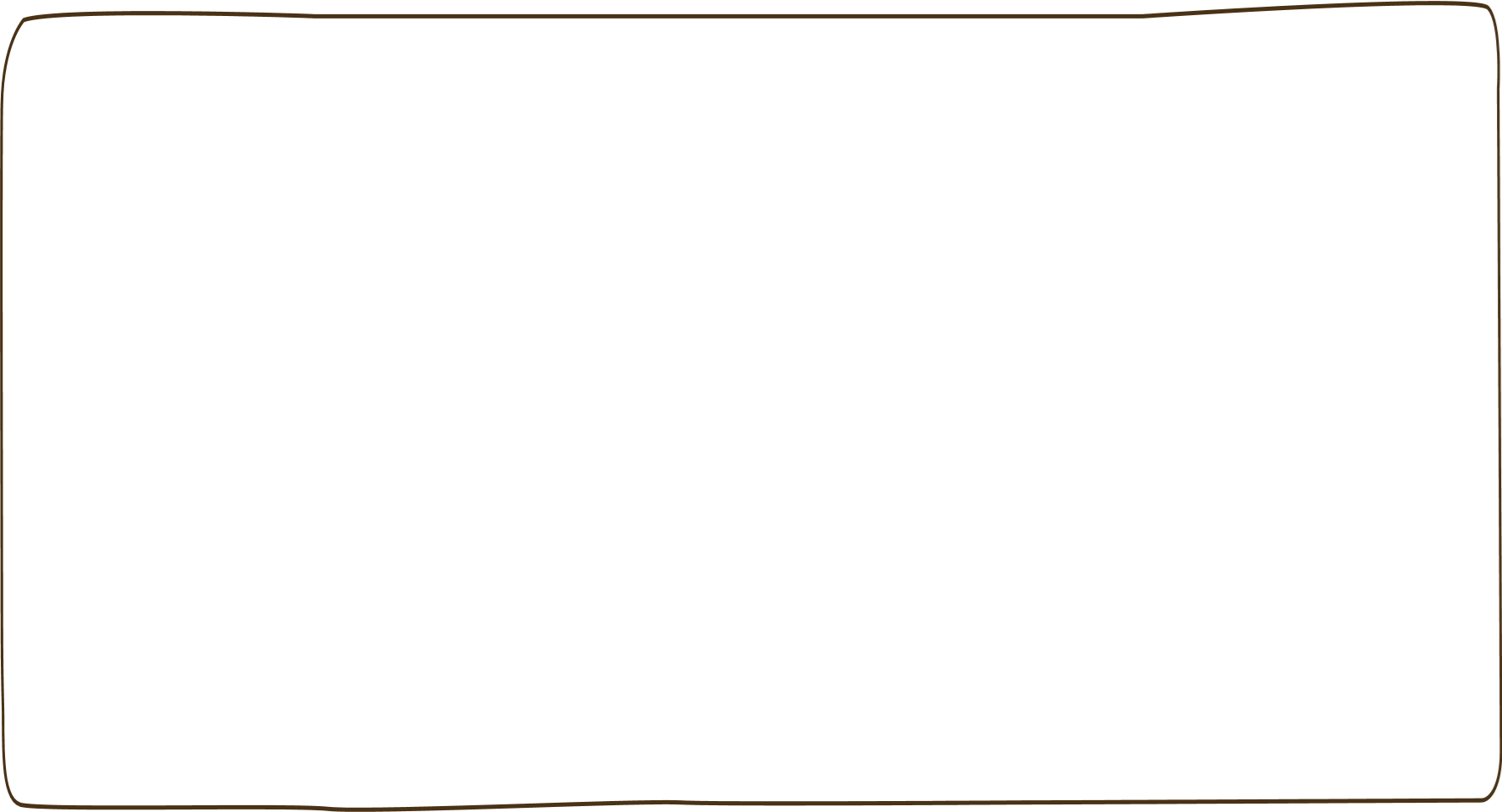 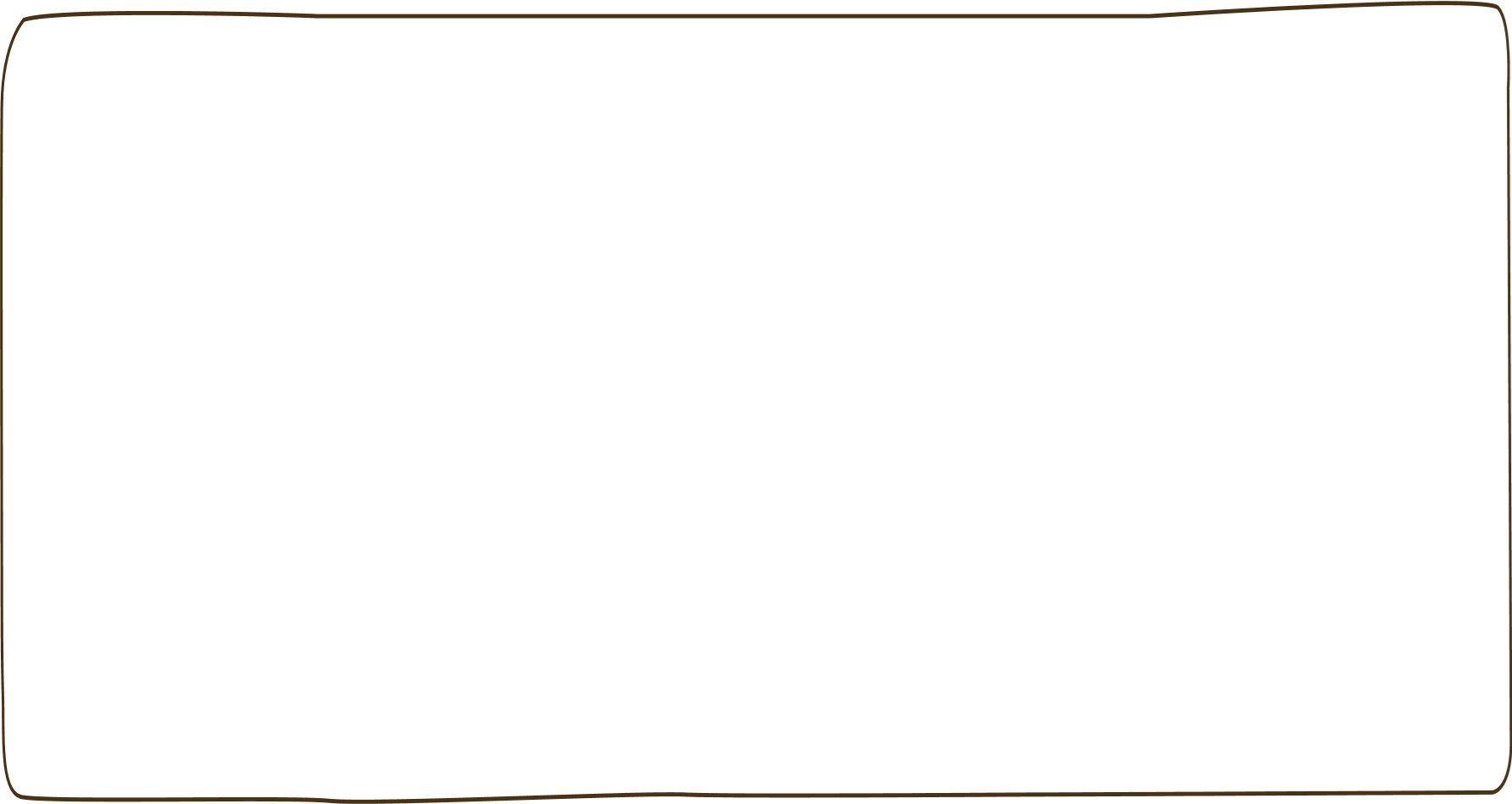 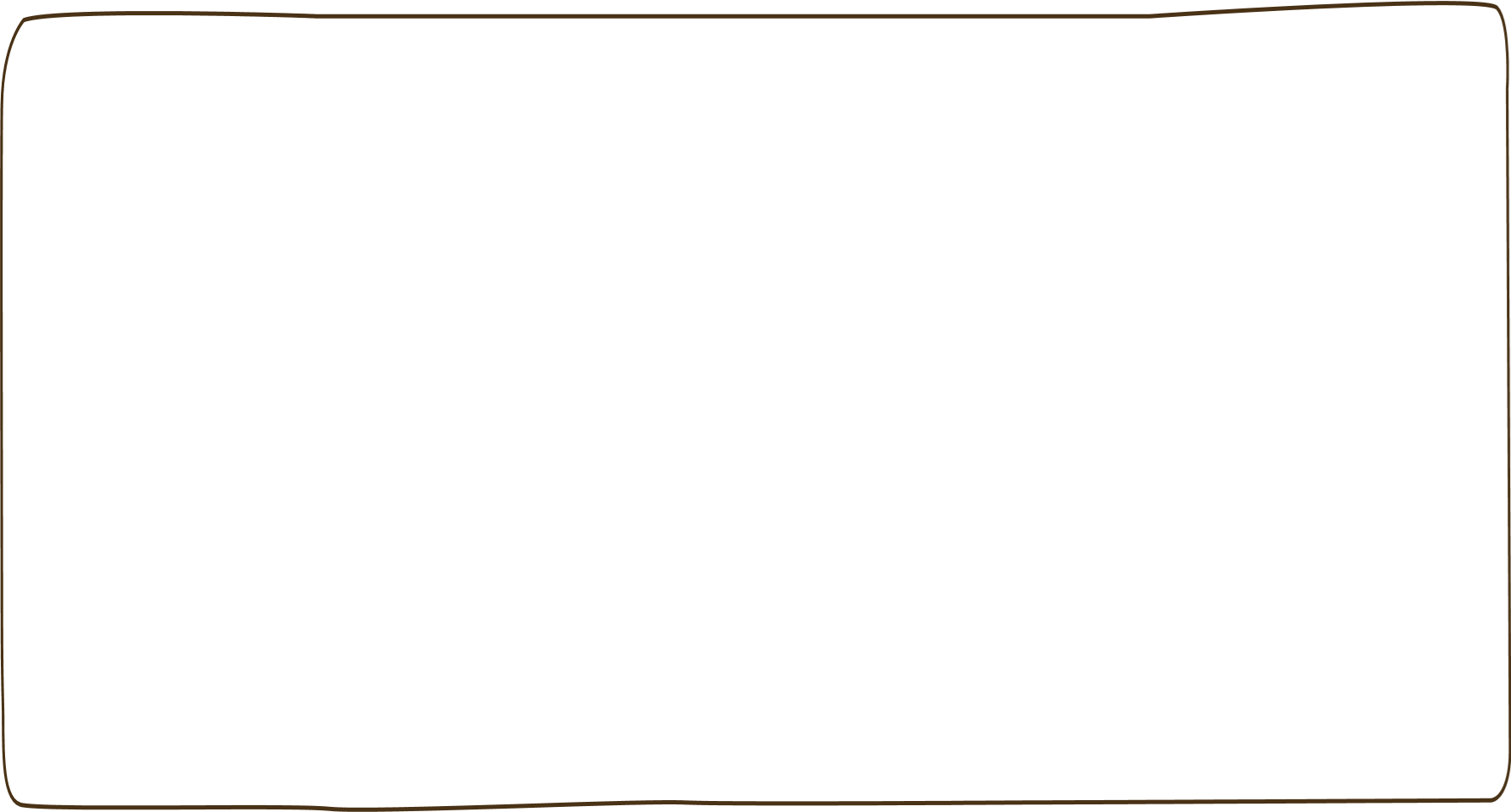 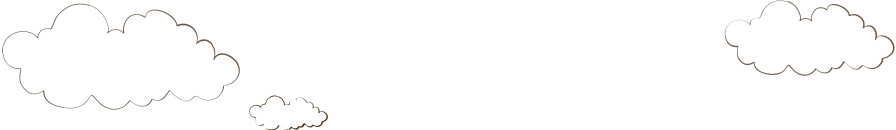 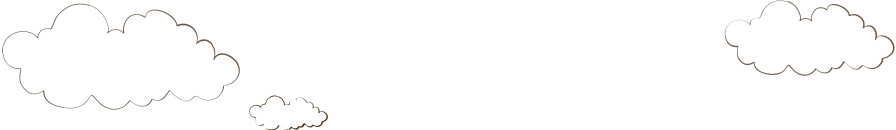 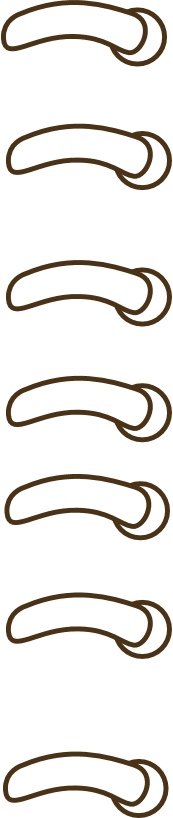 家事商談服務對象
一、有家庭問題或有分居、離婚困擾的當事人雙方。

二、高紛爭高衝突之家人且願意接受商談服務者。

三、分離父母有未成年子女，願意接受親職教育者。
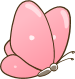 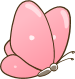 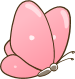 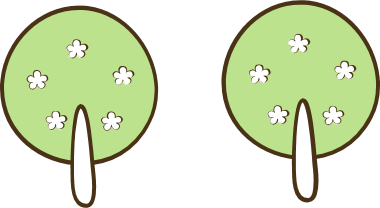 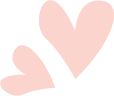 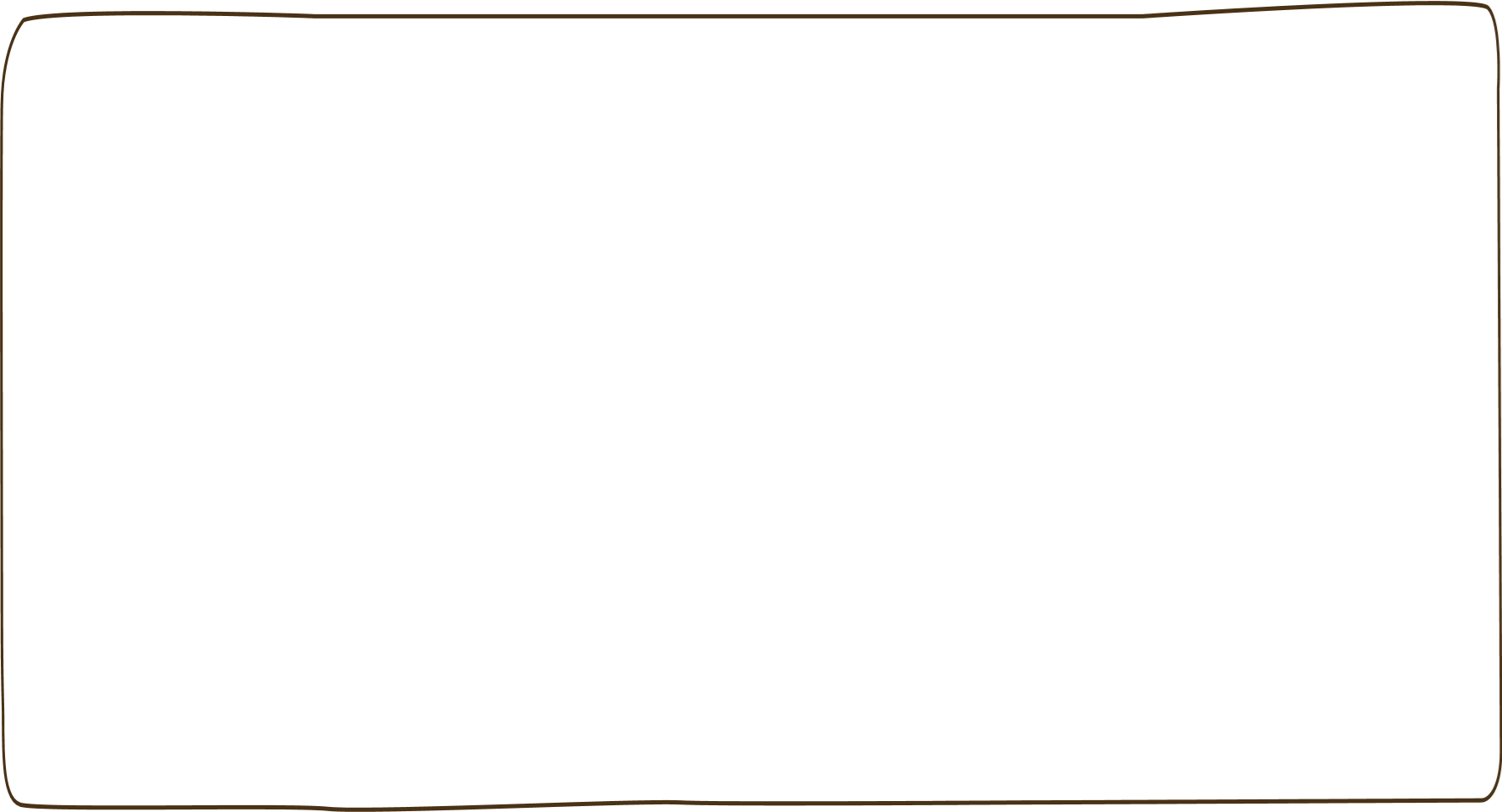 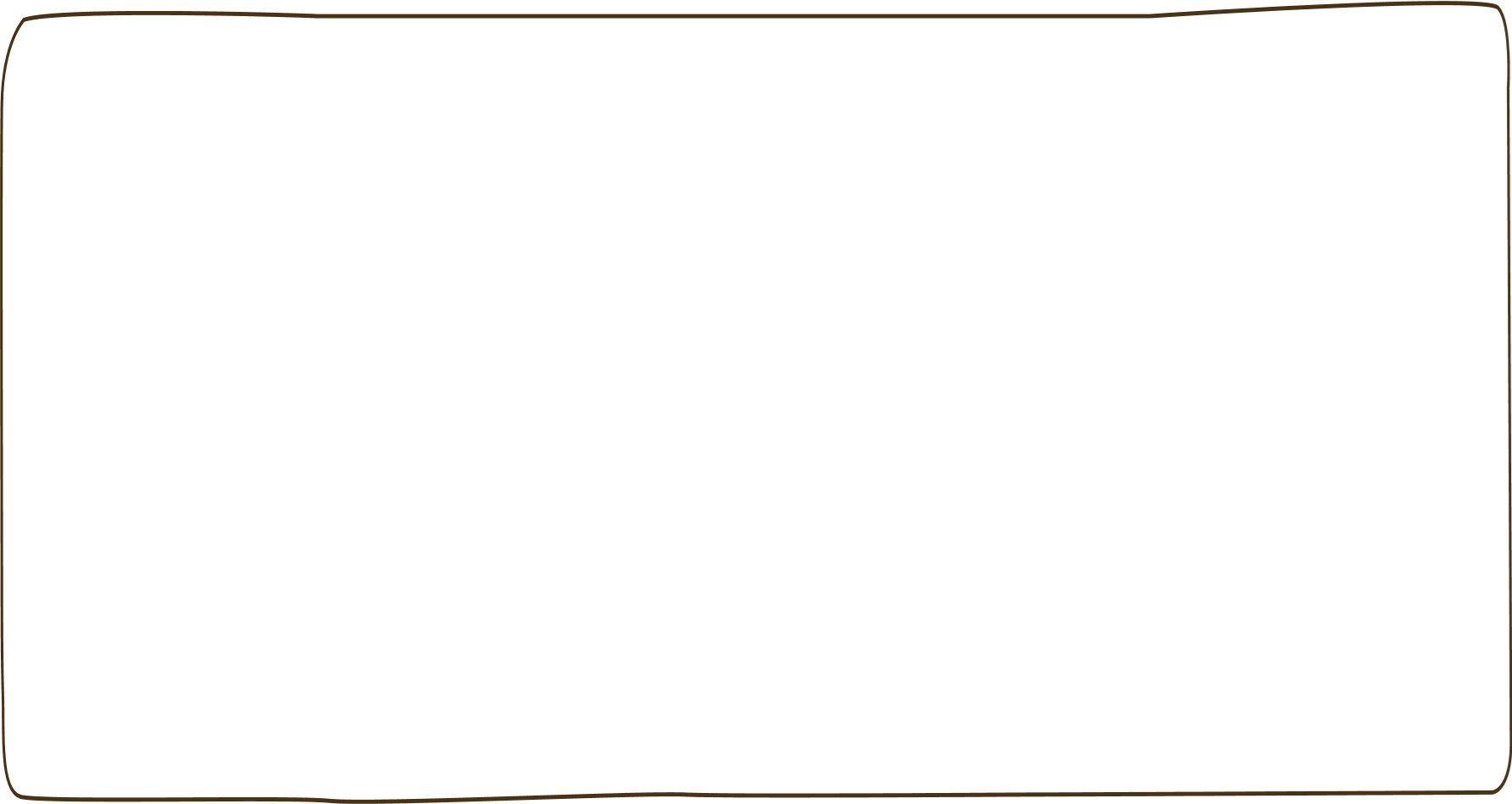 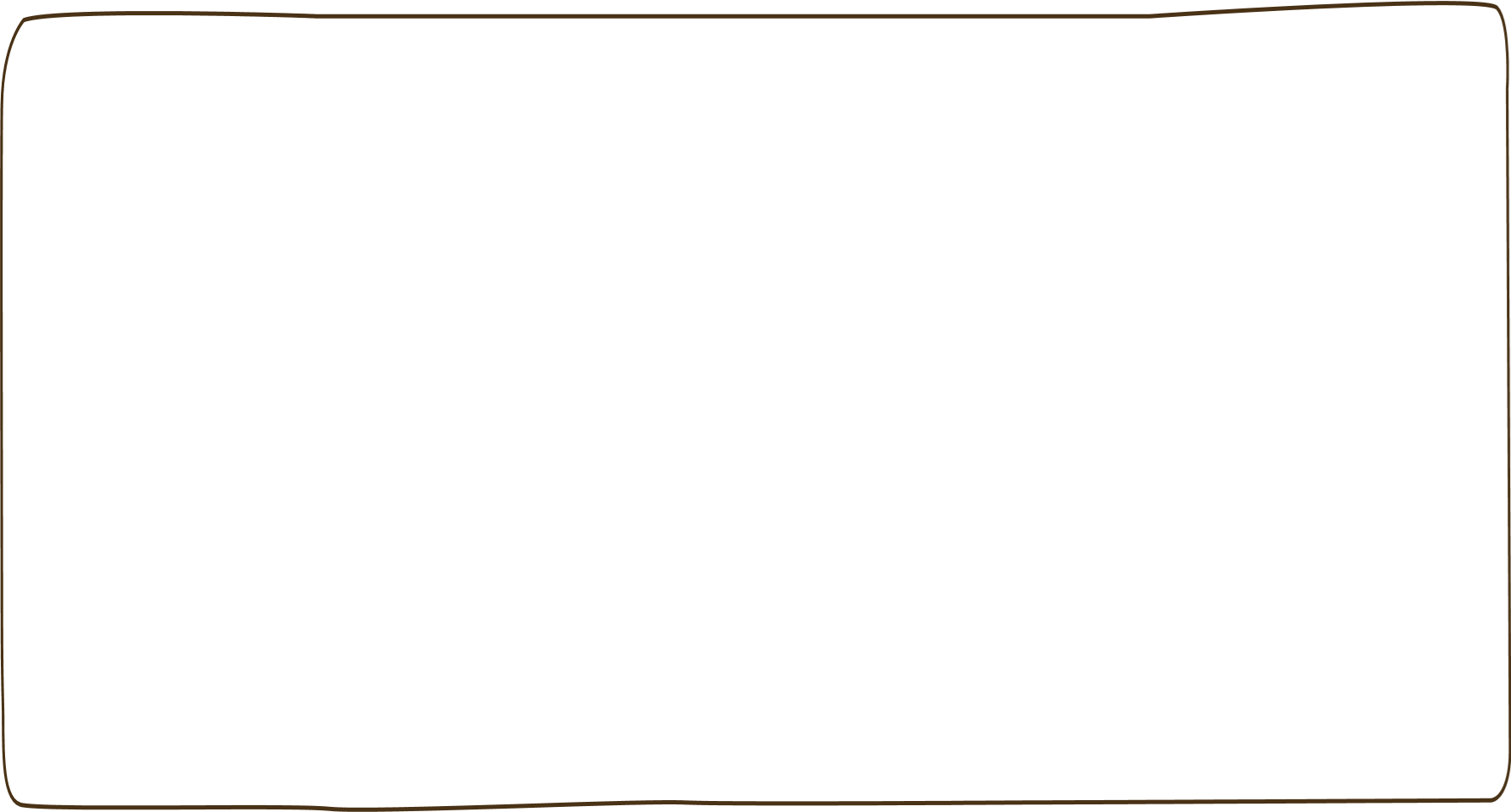 商談委員該準備之事項
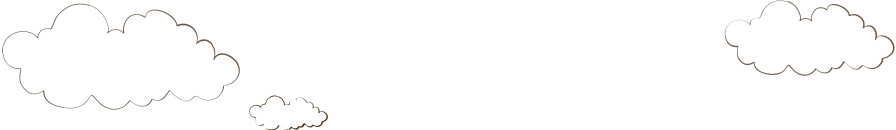 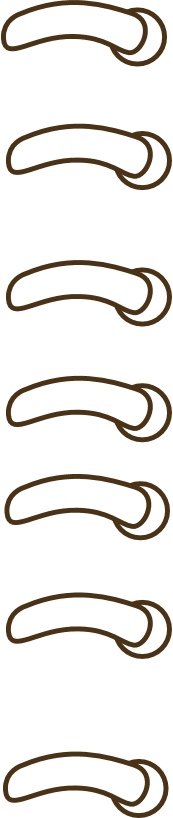 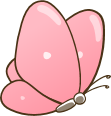 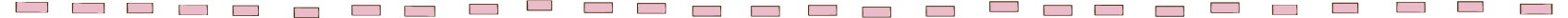 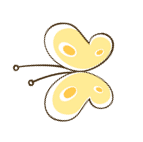 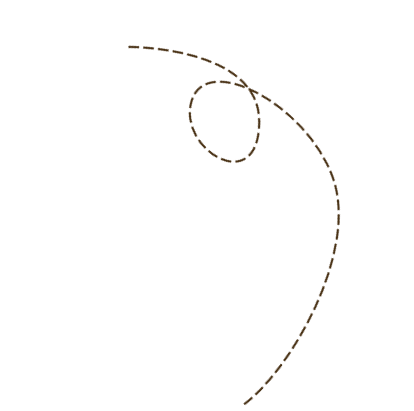 一、收集及整合相關資料、資訊、資源
二、了解相關事實、履行障礙、法律問題及社會福利資源
三、會談地點安全性之評估
    (家事服務中心、學校、家中、公開場所等)
四、訪談方式：面談、電訪、 家訪、 家庭會議、
    通訊軟體等
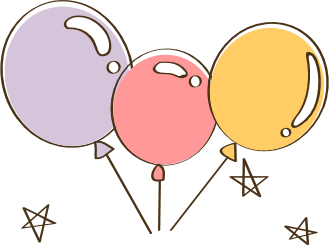 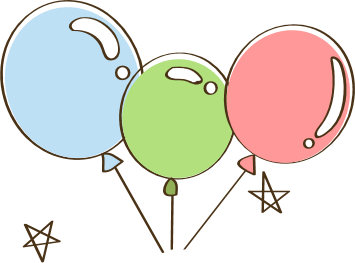 女權會家事商談步驟
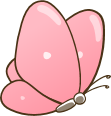 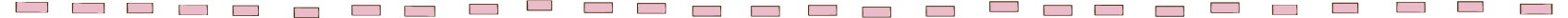 諮詢
01
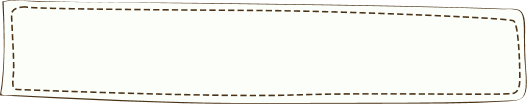 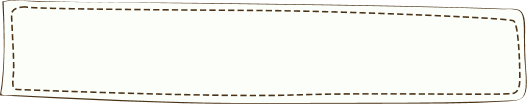 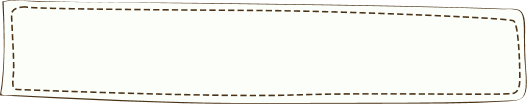 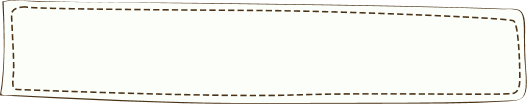 step 1
step 3
step 2
step 4
商談
02
親職規劃
03
調解
04
成為當事人及其家人的-個專業好朋友
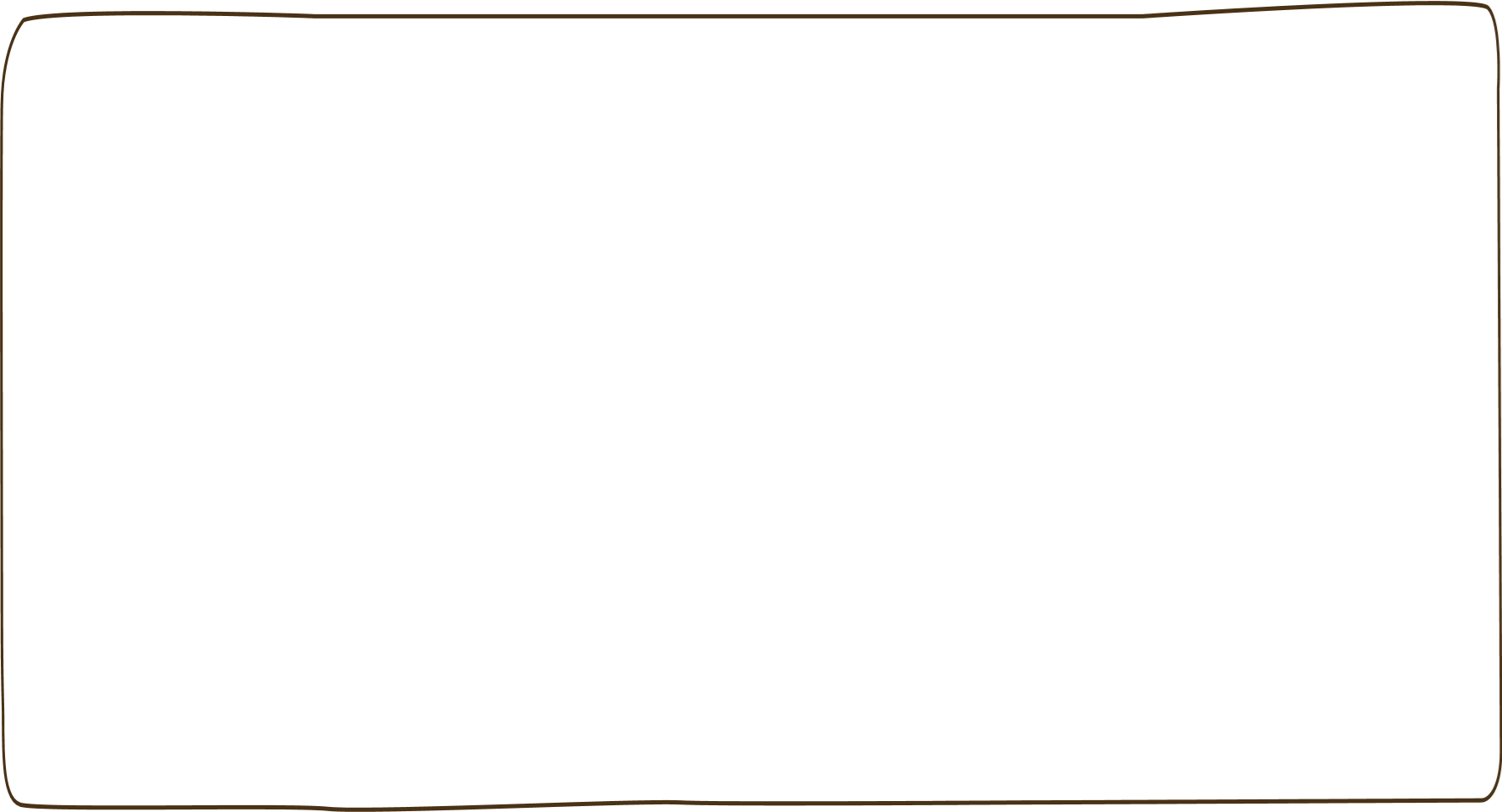 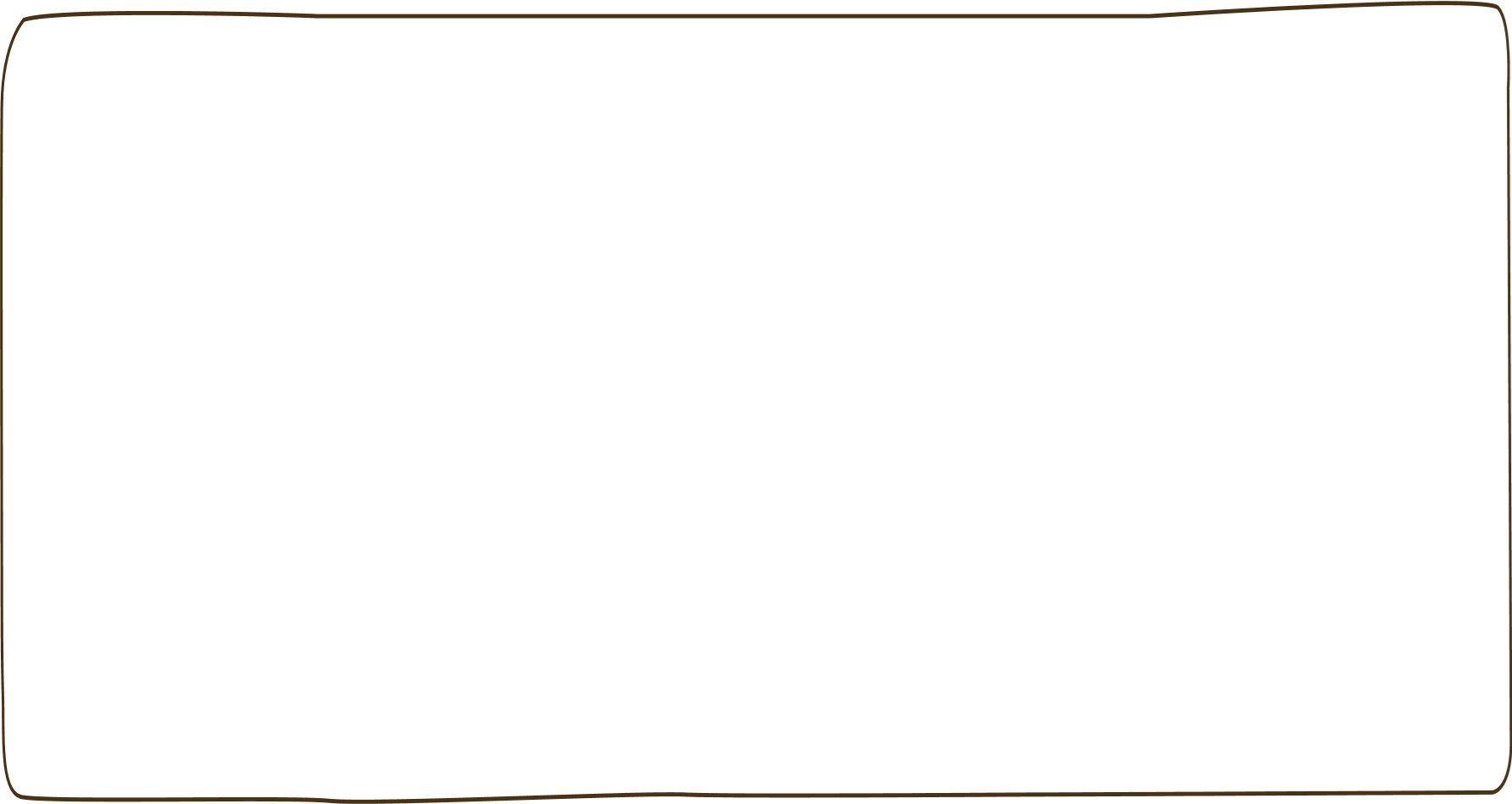 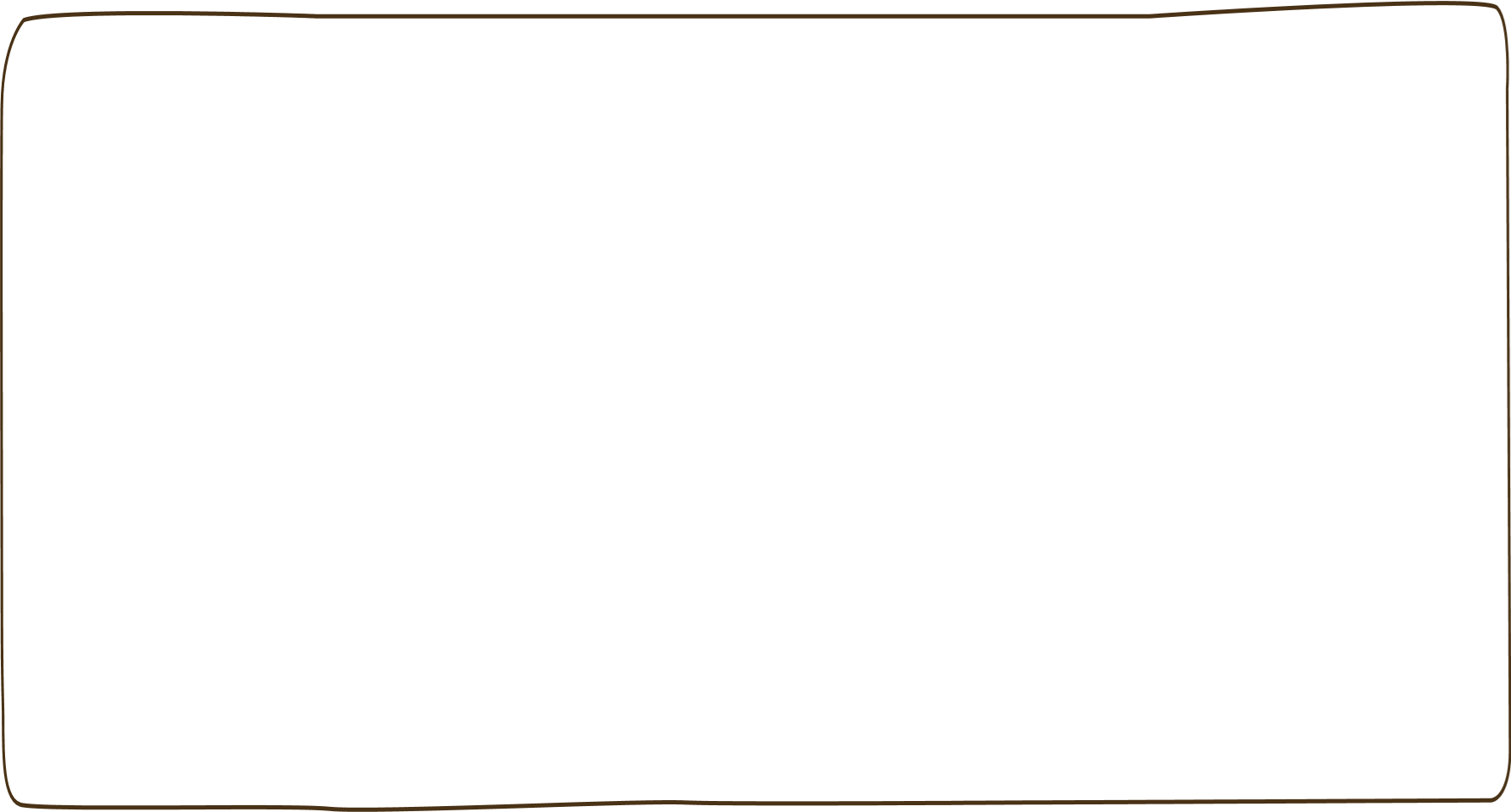 台南女權會專業家事商談的服務內容(一)
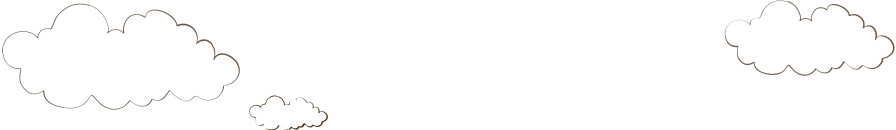 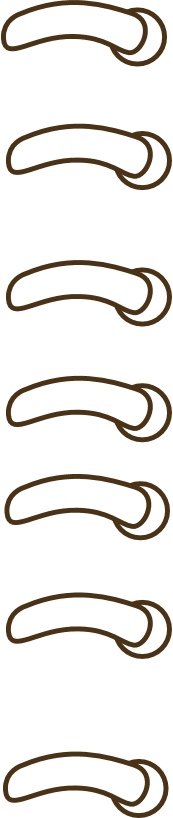 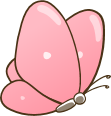 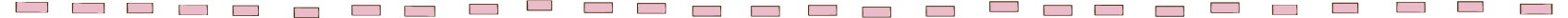 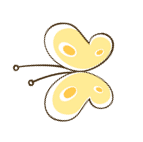 一、一般商談服務
（一）一般諮詢
（二）程序說明
（三）家事調解宣導及說明
（四）家庭暴力防治宣導
（五）社會福利諮詢與連結
二、專業諮詢服務
（一）家事諮詢與協談    （二）法律諮詢
（三）法定通報事項      （四）家庭暴力防治
（五）心理諮商服務      （六）新住民服務
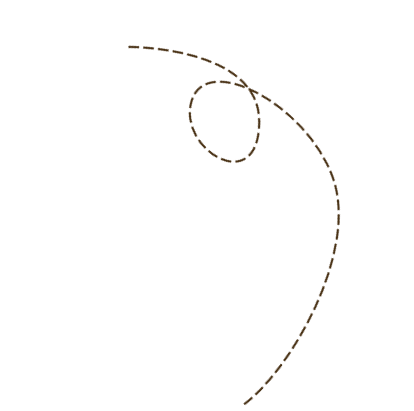 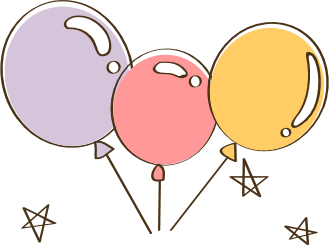 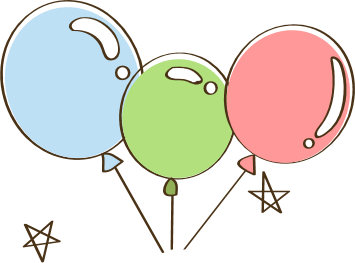 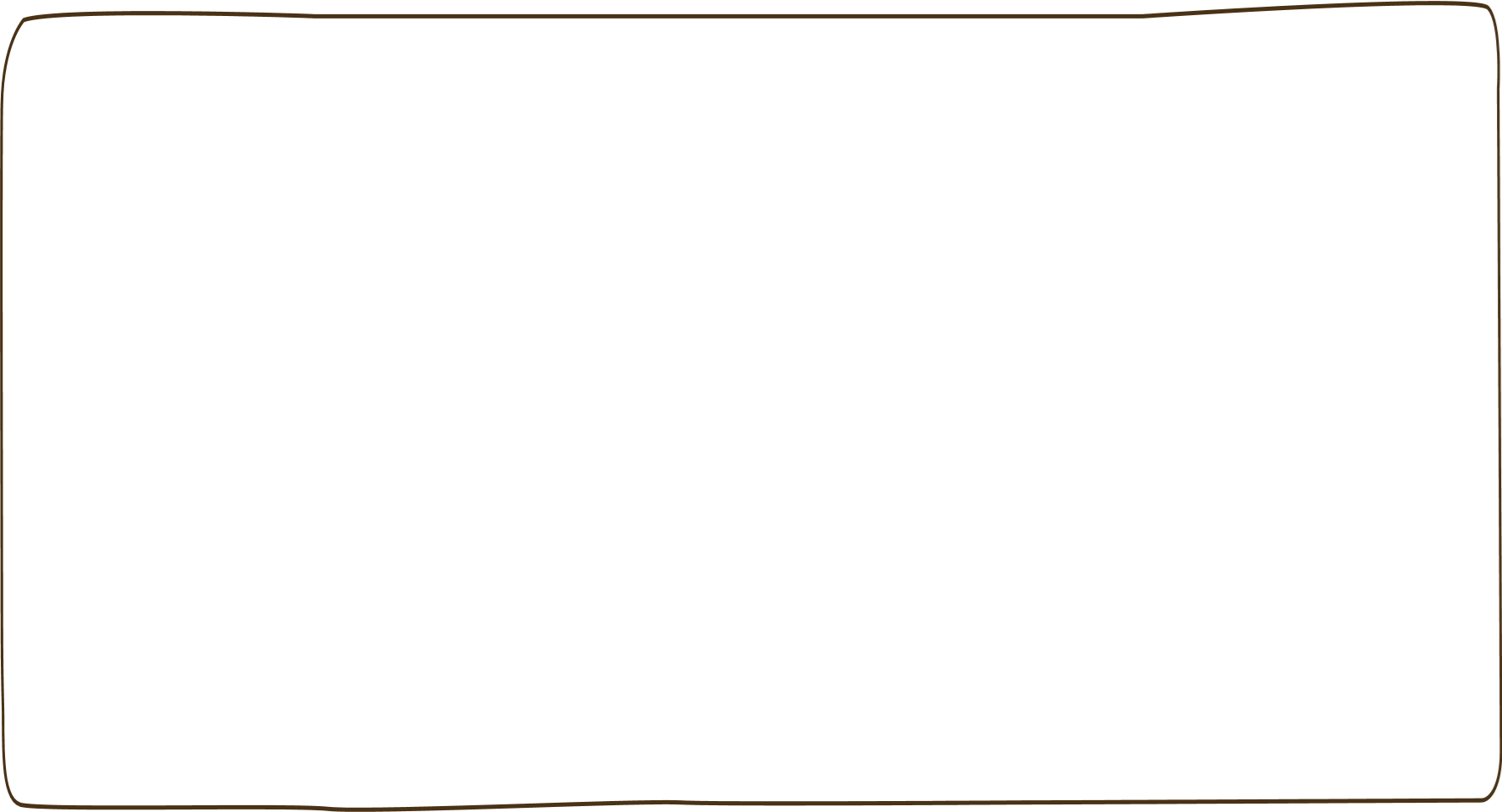 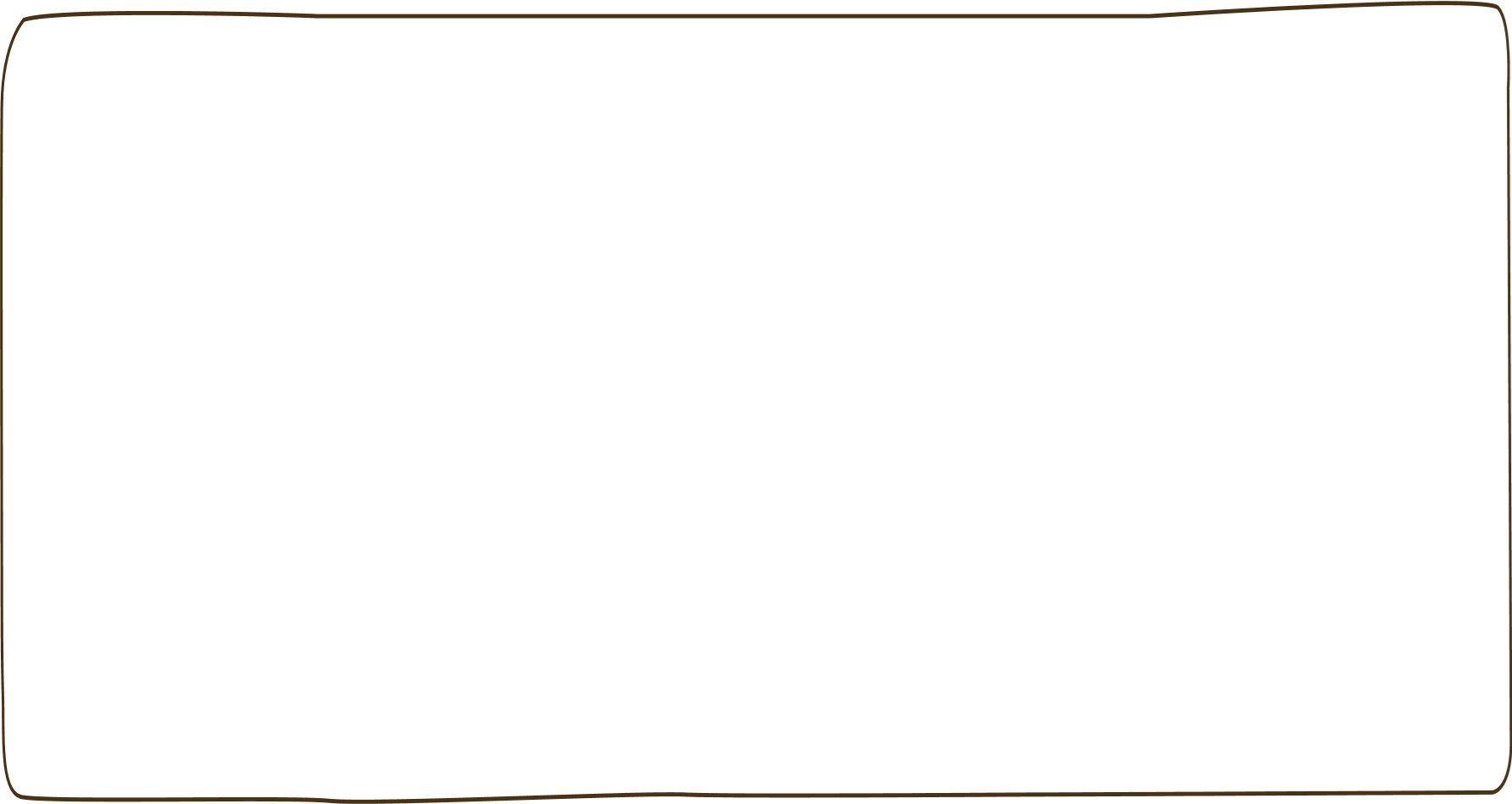 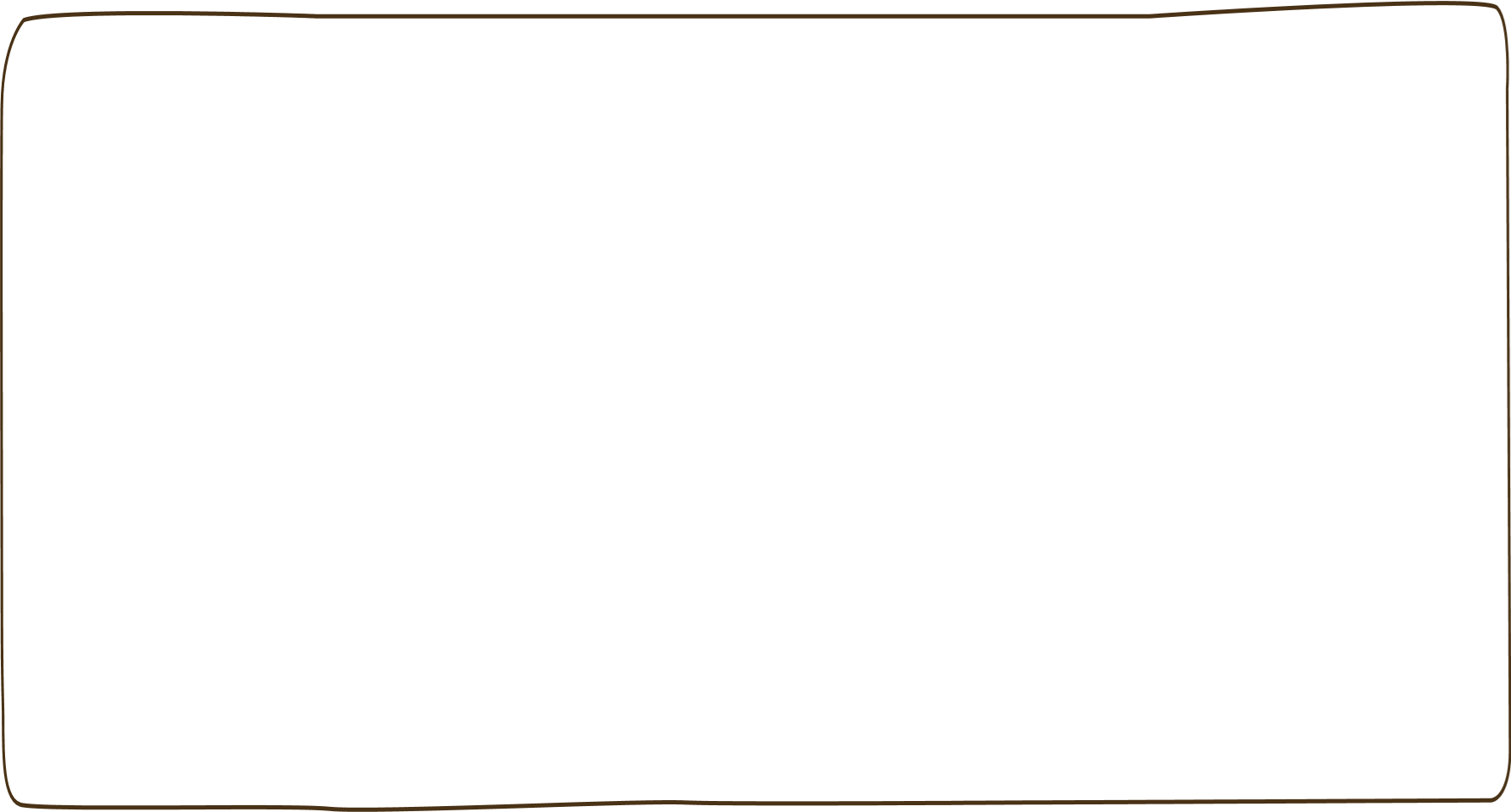 台南女權會專業家事商談的服務內容(二)
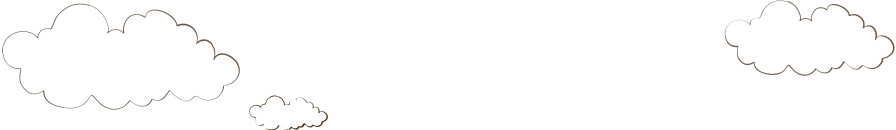 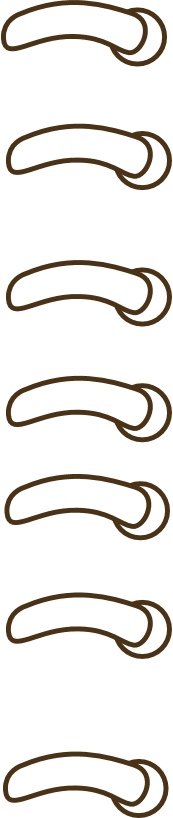 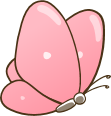 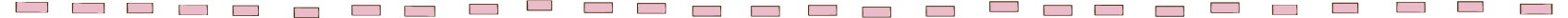 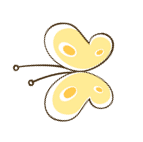 三、專業服務提供
（一）未成年子女會面交往
（二）家事商談
（三）家庭諮詢與輔導      
（四）親職教育與指導
（五）陪同出庭/調解        
（六）調解前親職教育
（七）暴力行為人預防教育
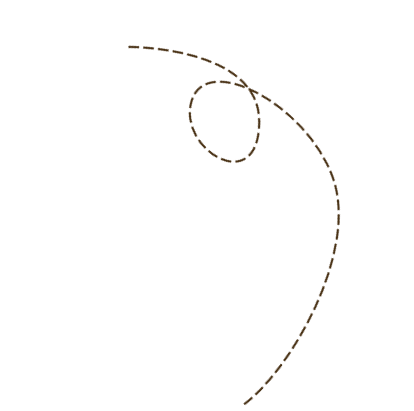 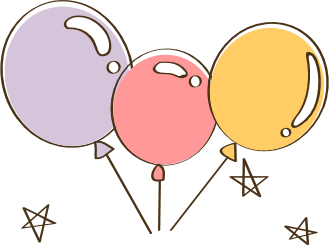 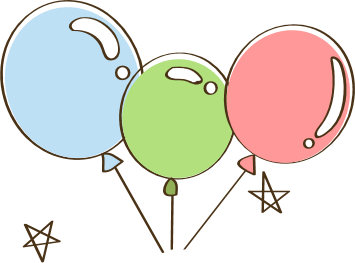 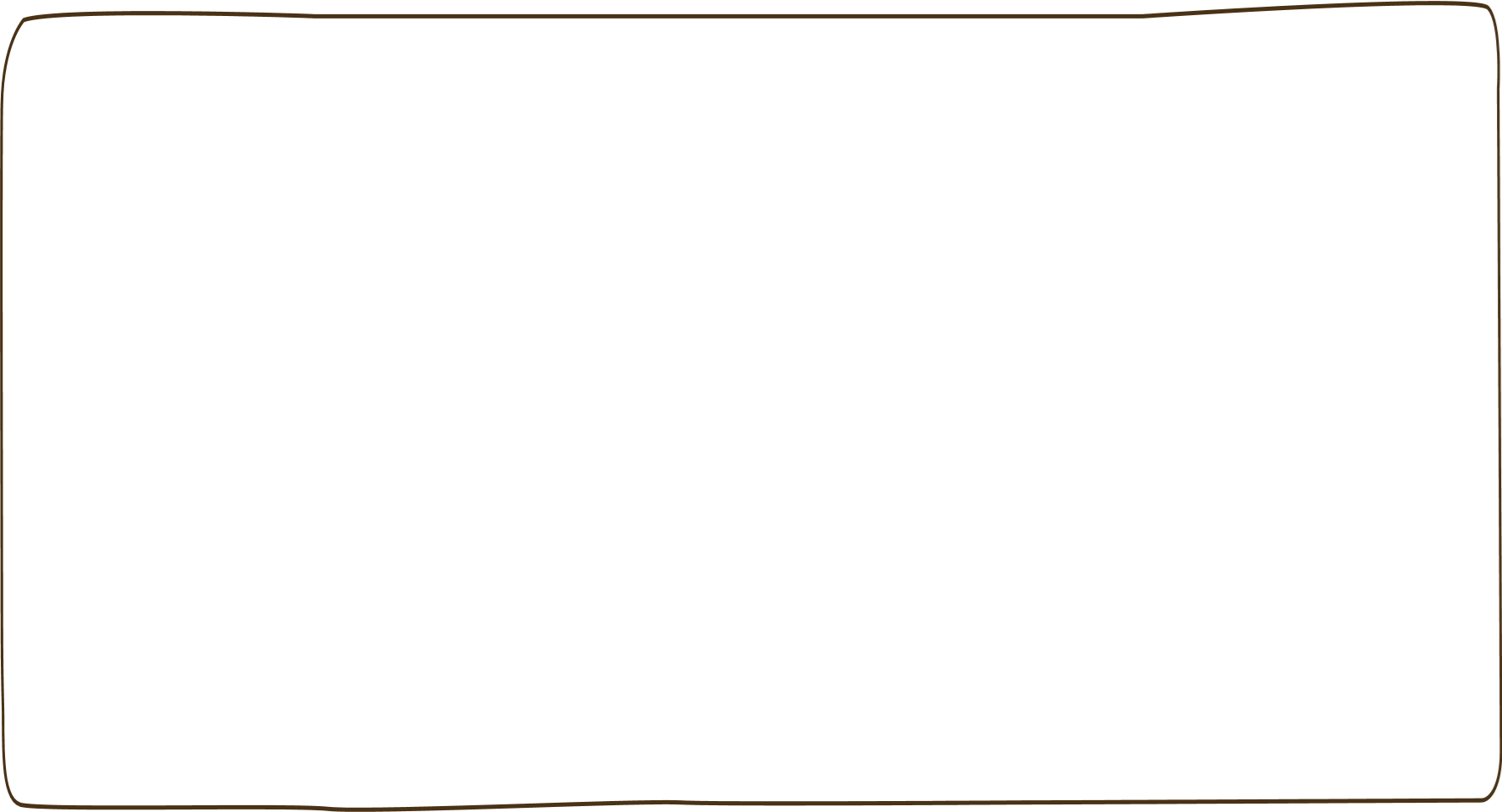 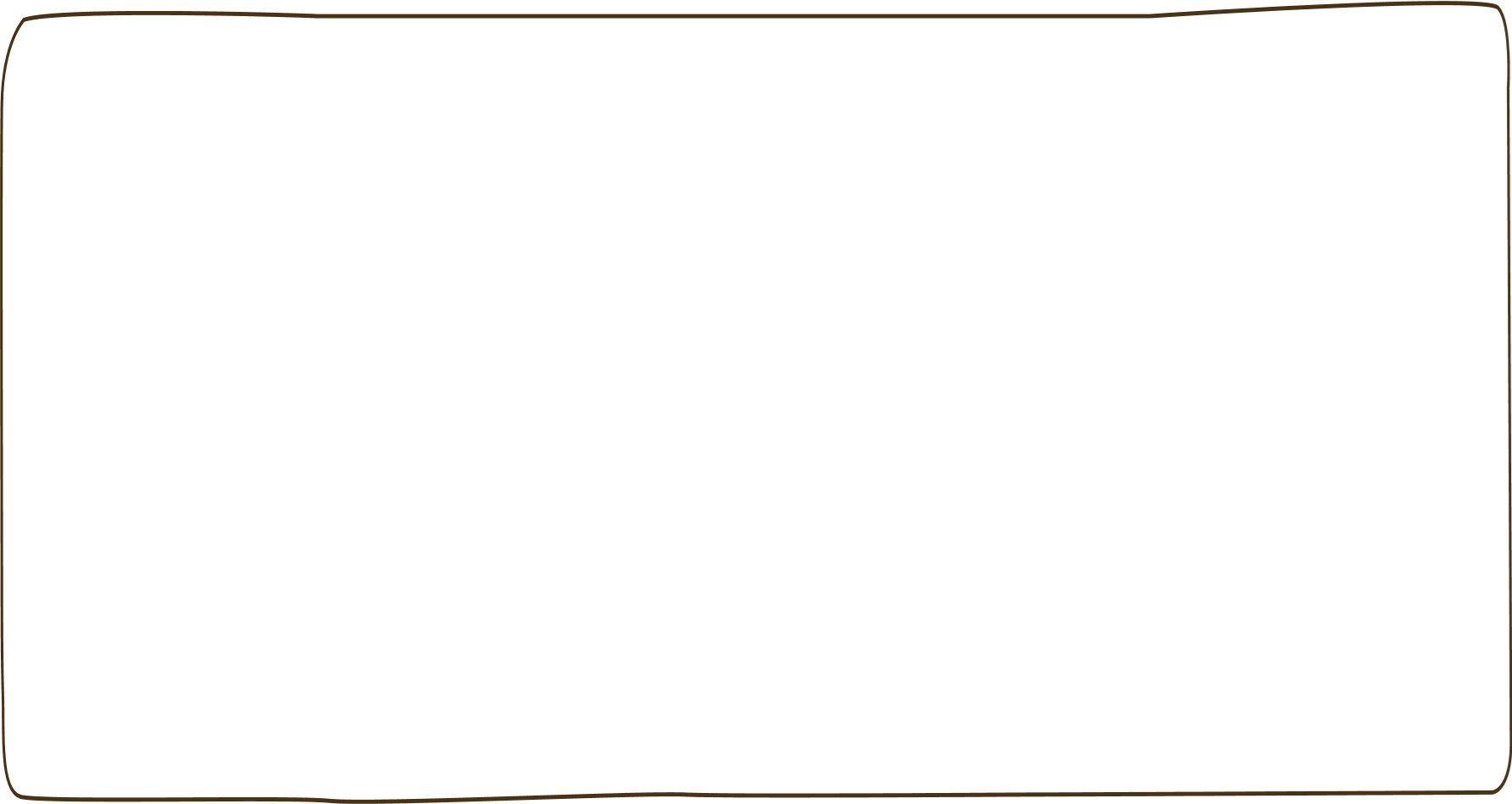 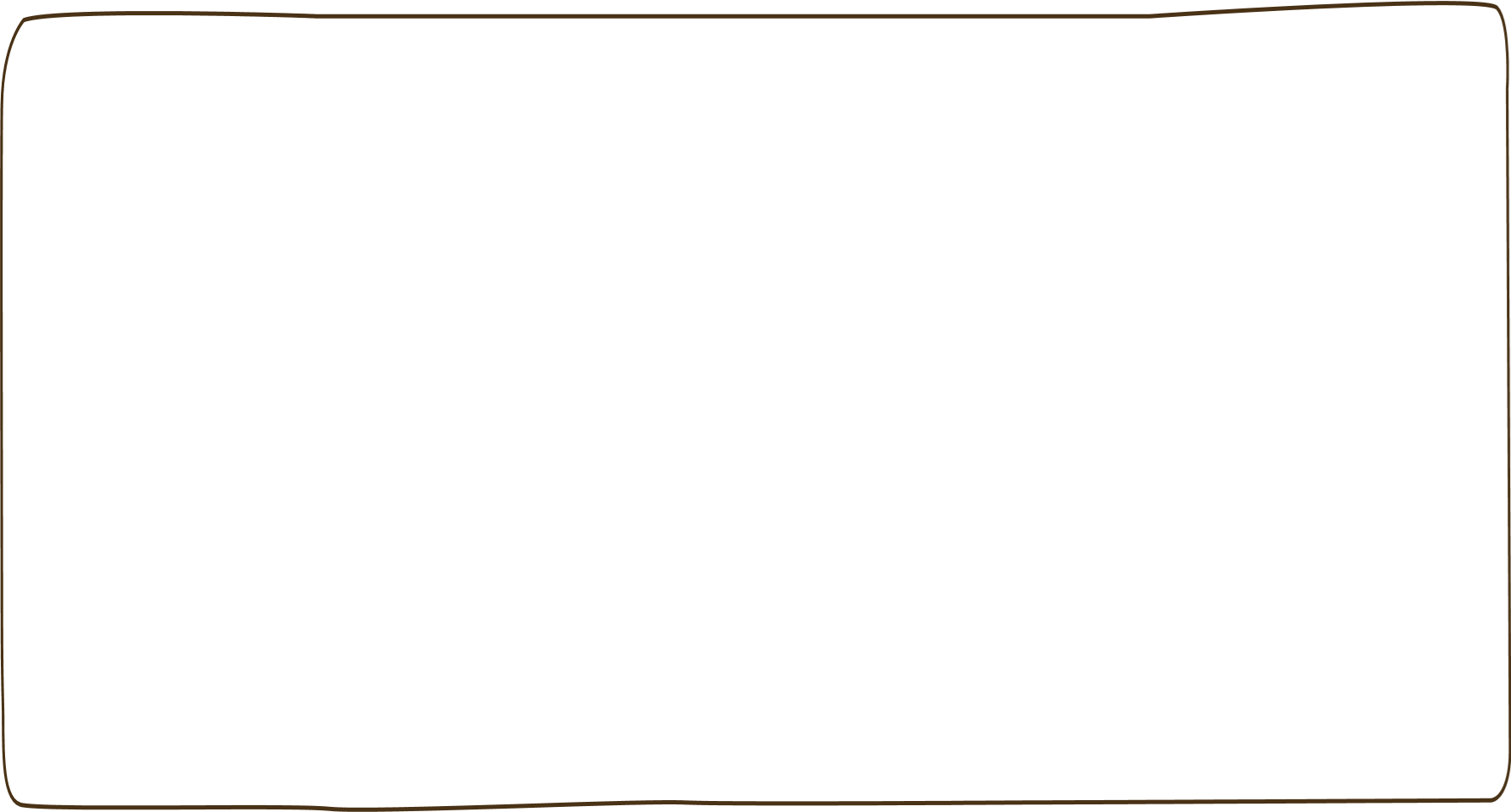 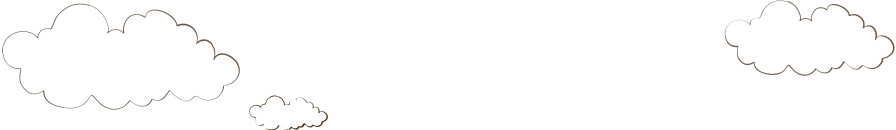 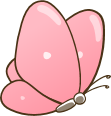 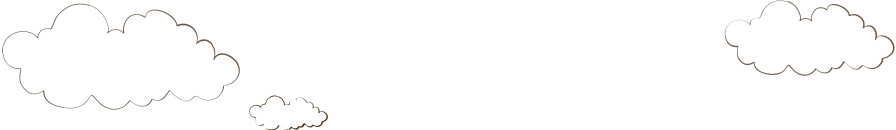 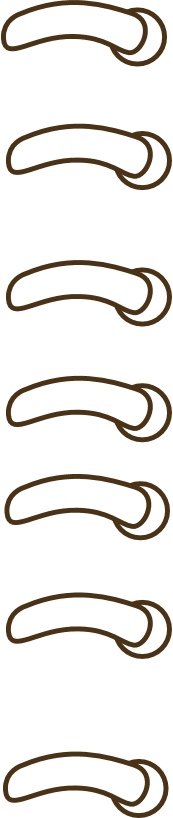 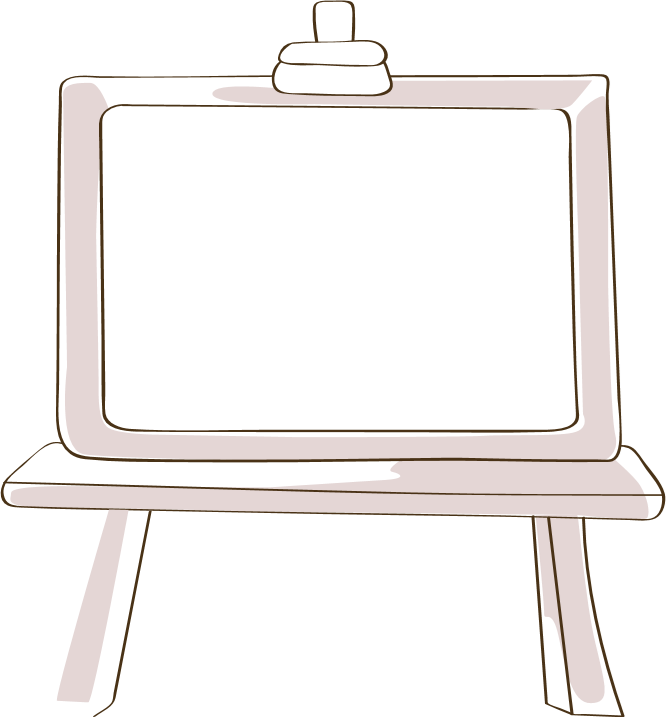 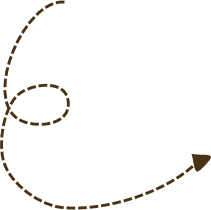 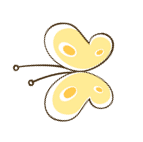 未成年子女
會面交往
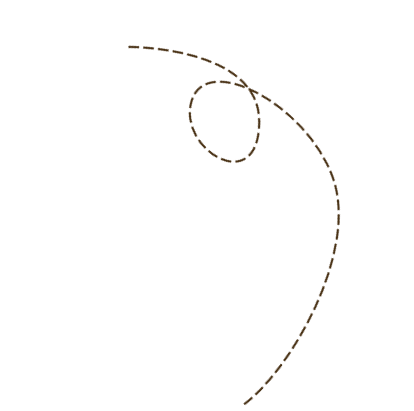 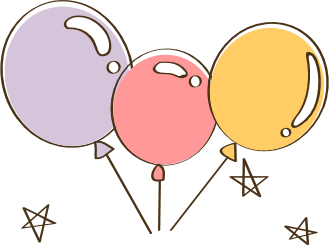 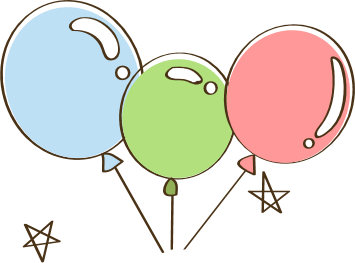 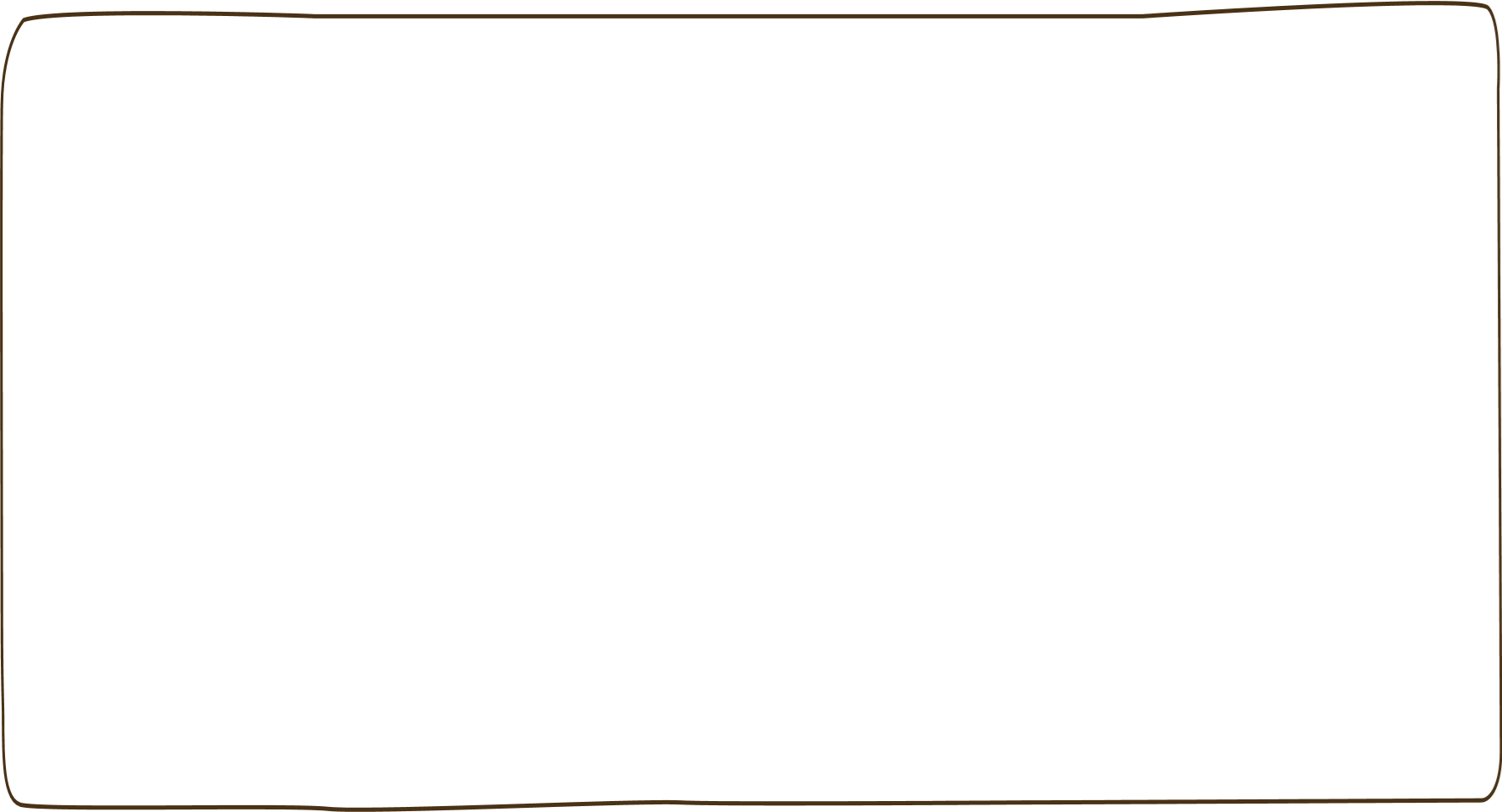 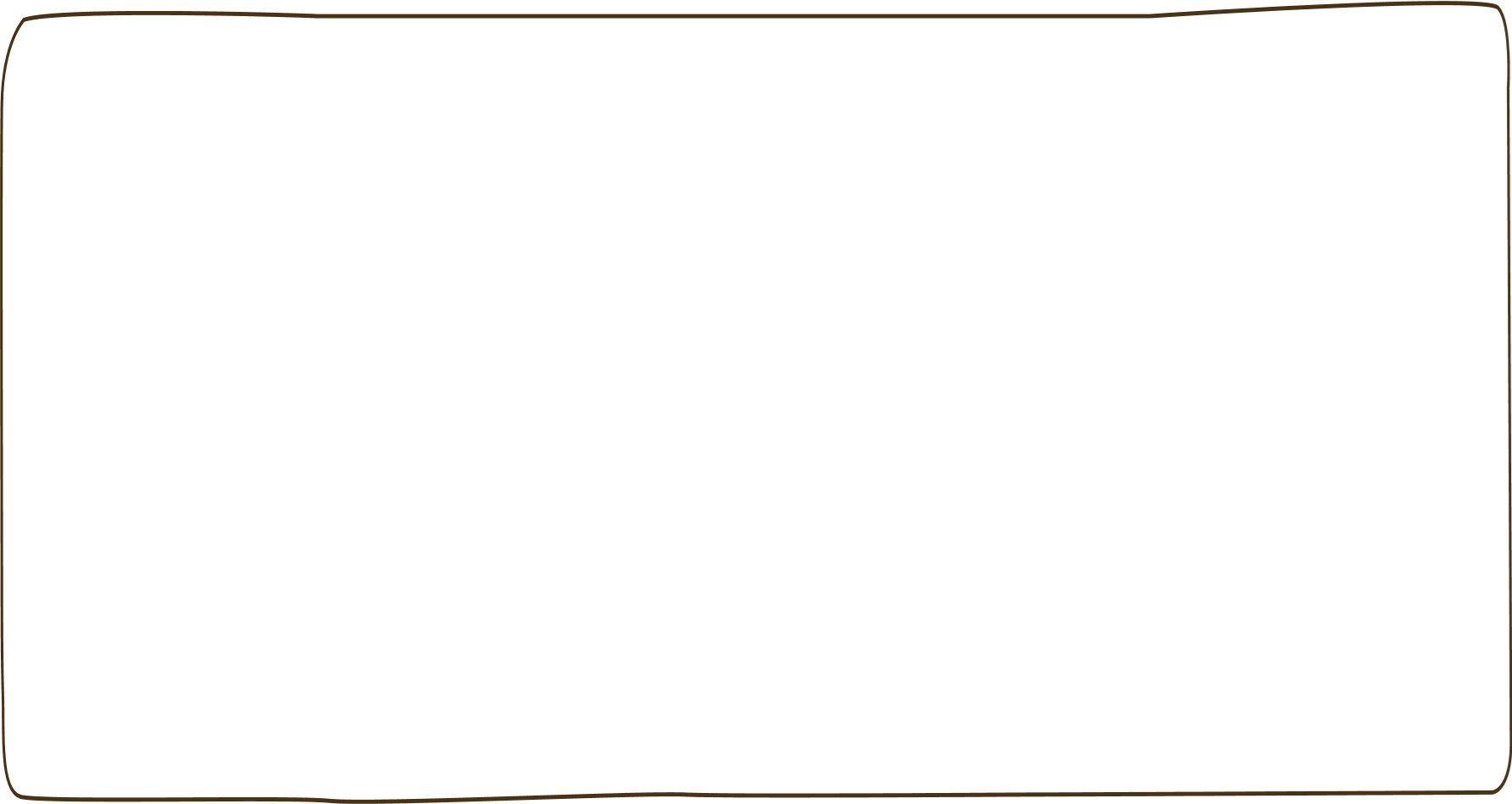 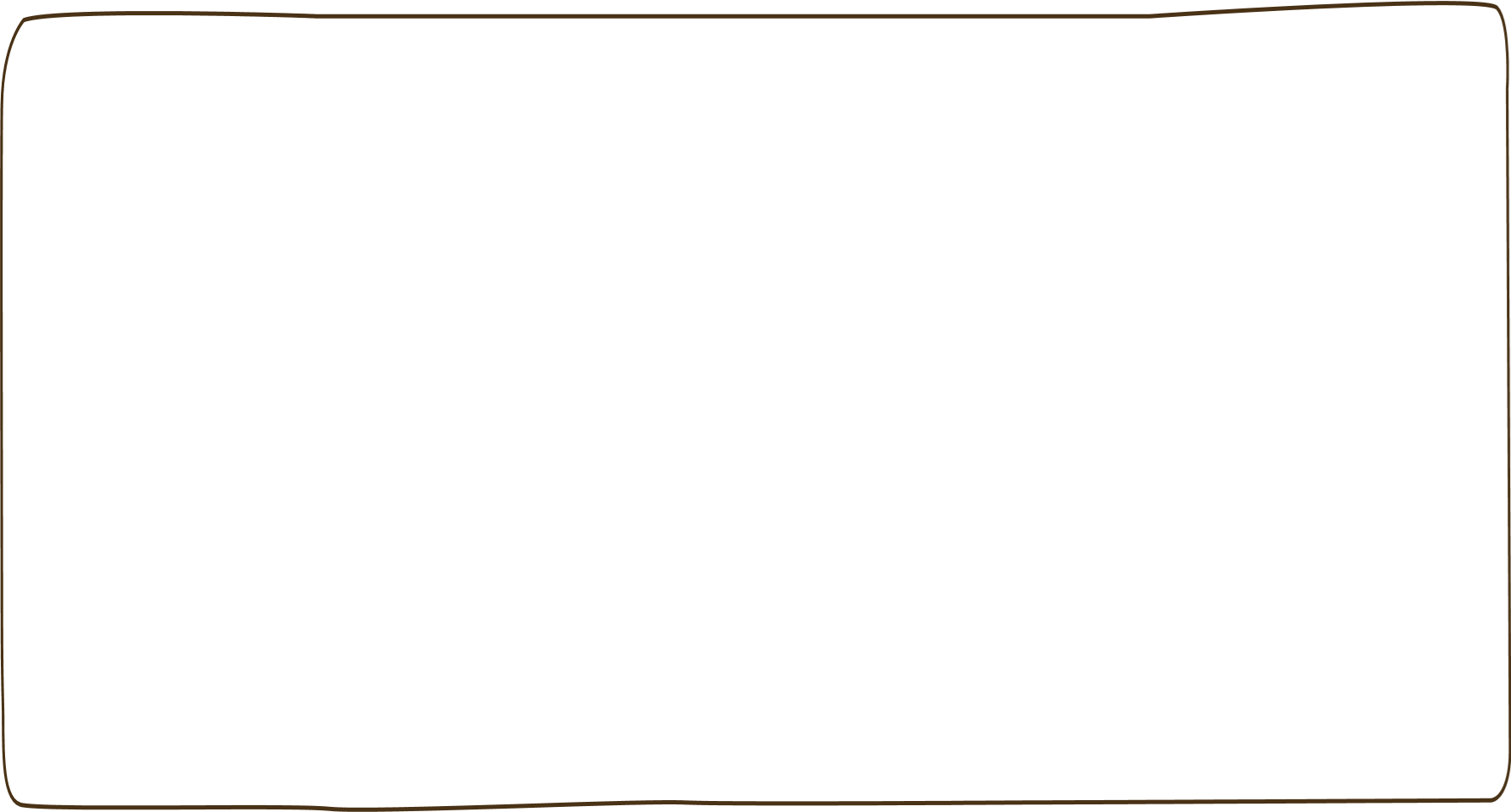 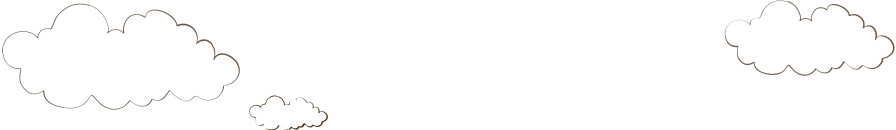 進行子女會面交往之緣由
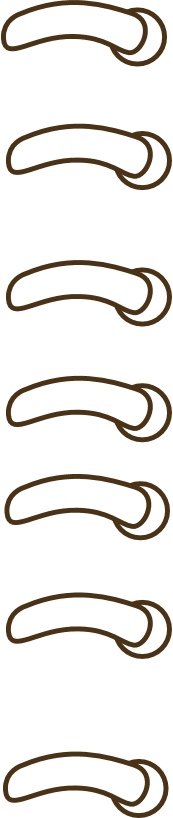 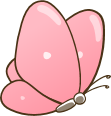 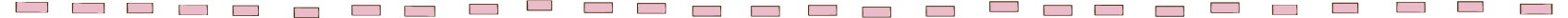 一、法源：
      (一)兒童權利公約施行法
      (二)兒童及少年福利與權益保障法
      (三)家事事件法
二、維護兒童最佳利益(The best interest of the child)
      (一)積極面：           
          保障兒童的基本利益，發展利益和自主利益
      (二)消極面：
          使兒童可能受到傷害至最小程度
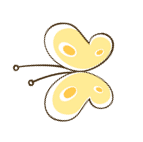 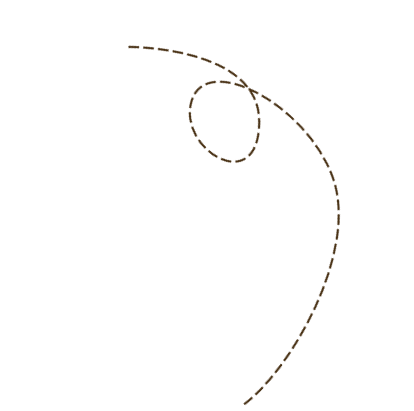 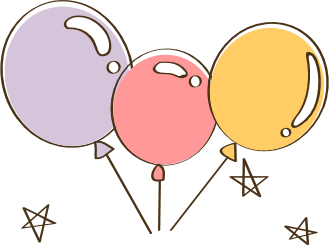 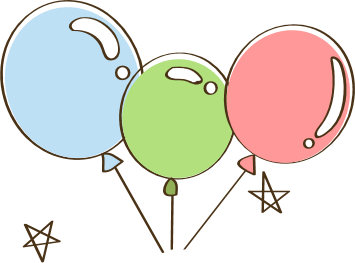 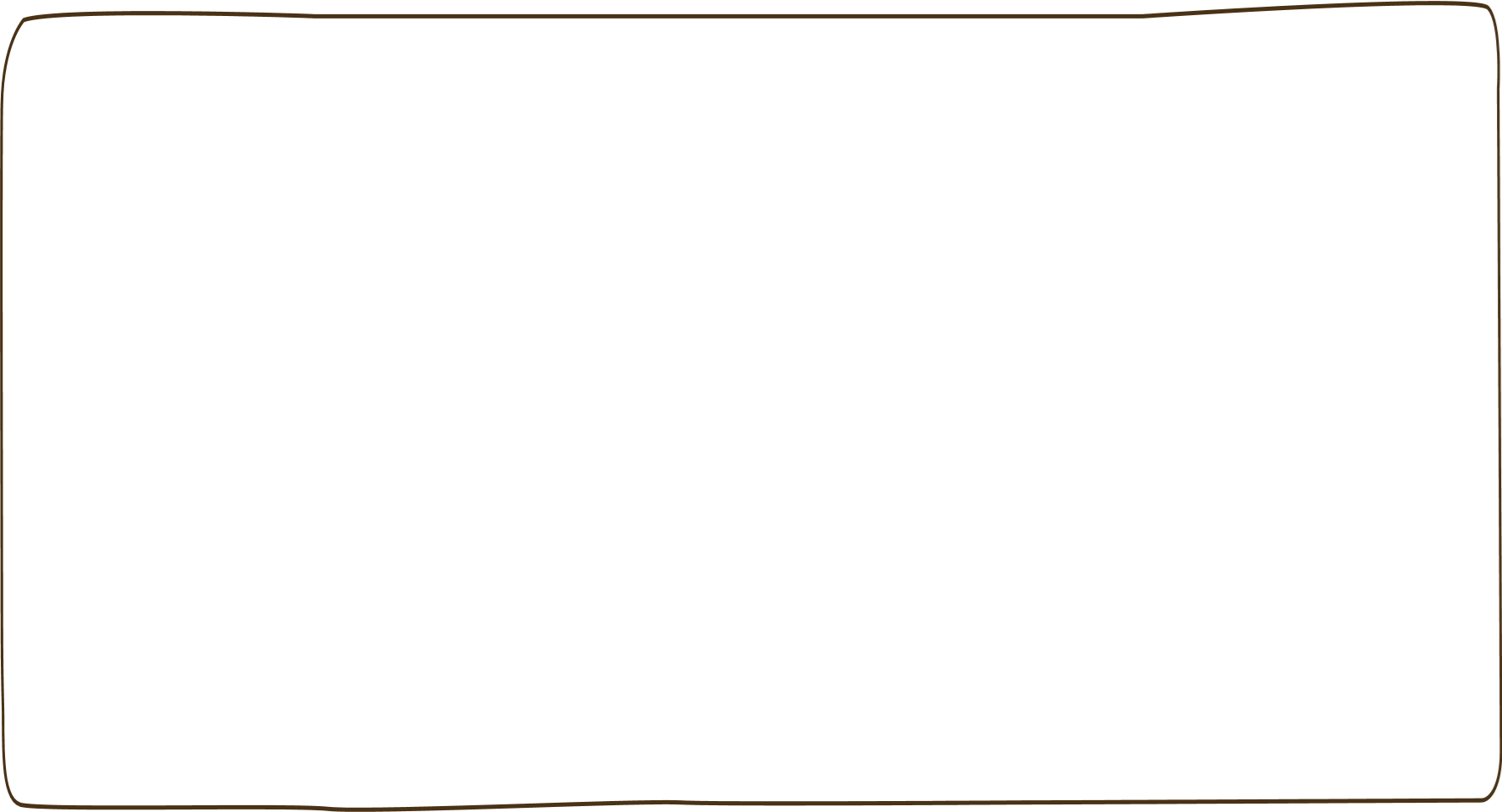 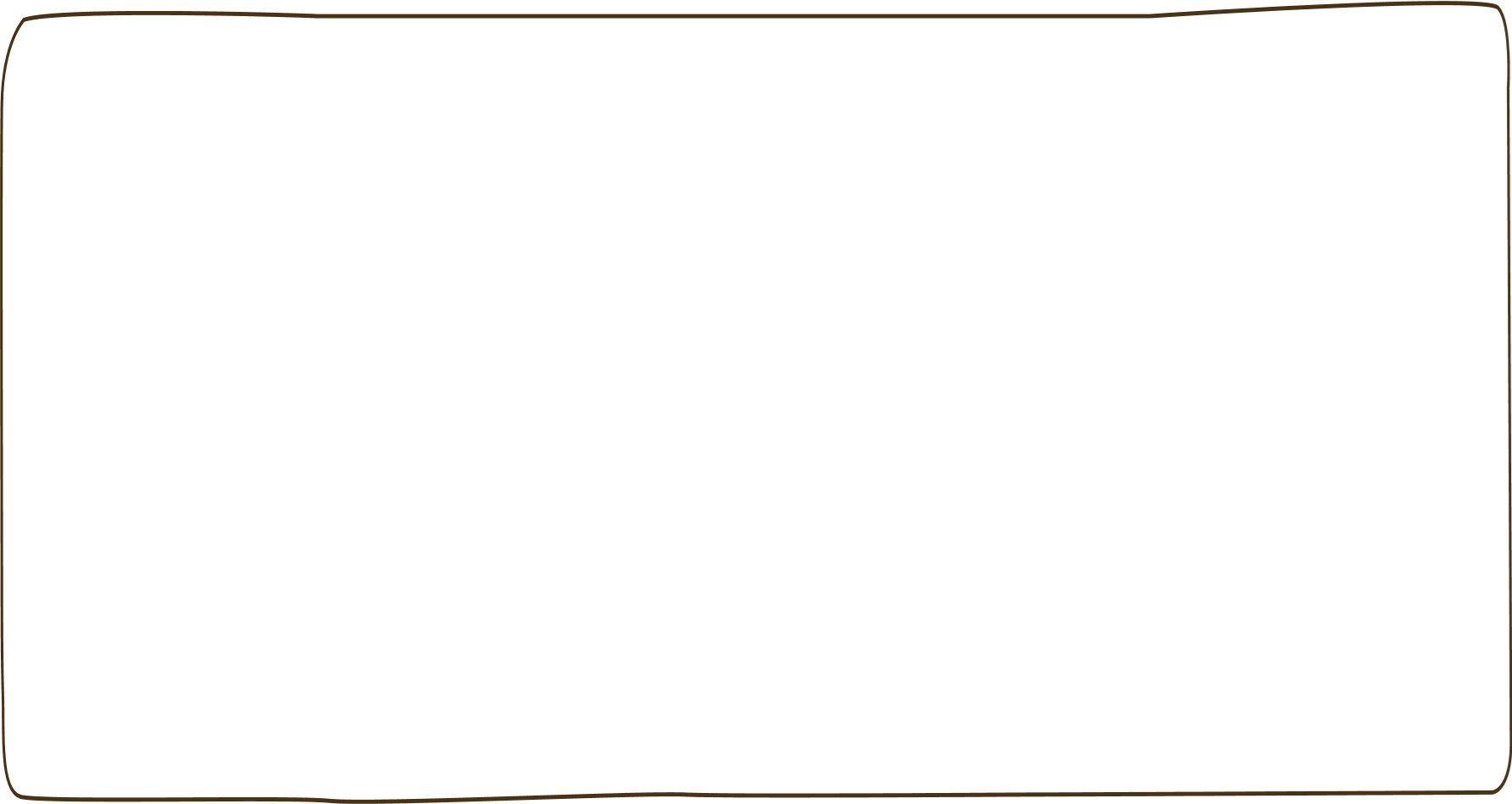 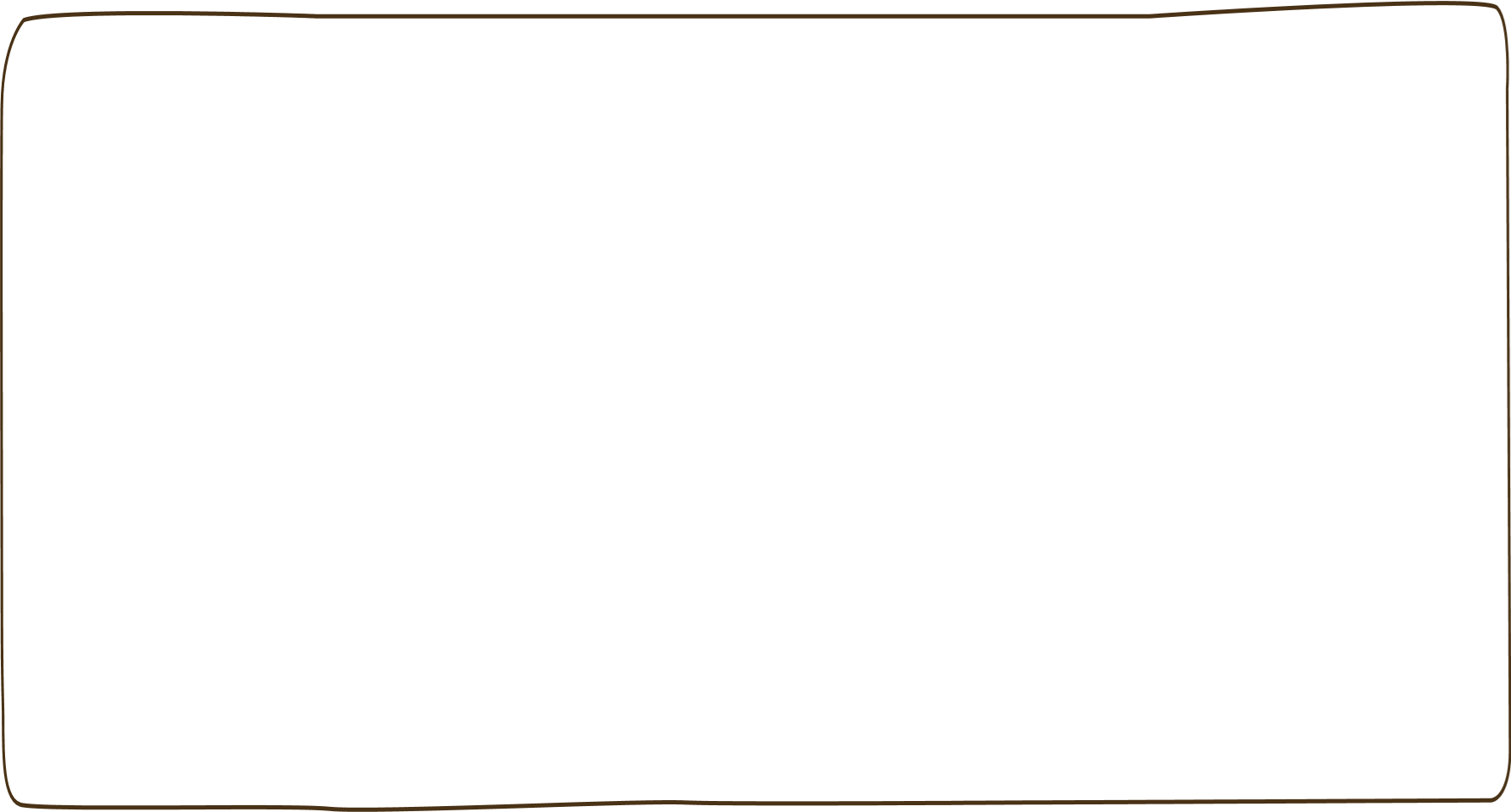 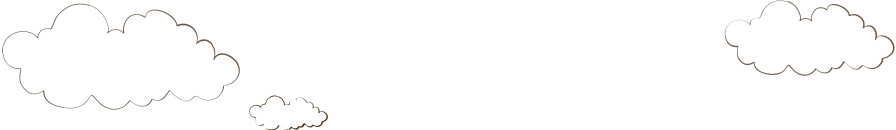 子女最佳利益之相關規定
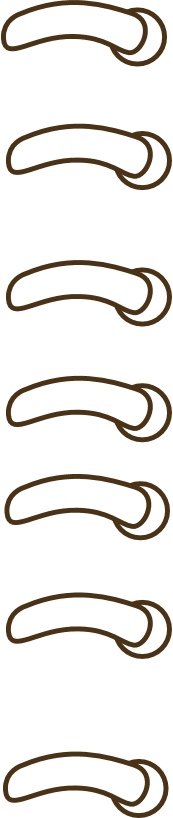 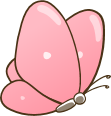 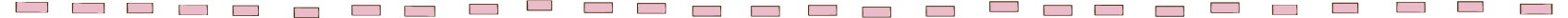 一、家事法立法目的
1.保障性別地位平等
2.為謀求未成年子女之最佳利益

二、家事§106，§109，§110，§111，§119：
法院為處理親權之酌定或改訂之審前調查前，選任程
序監理人，親子事件之和解，選任特別代理人及親子
事件之執行，均應審酌子女之最佳利益。
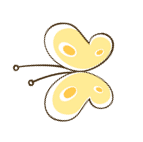 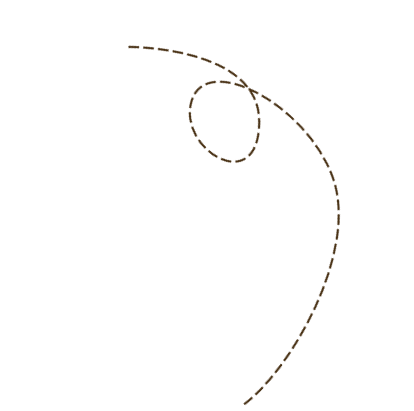 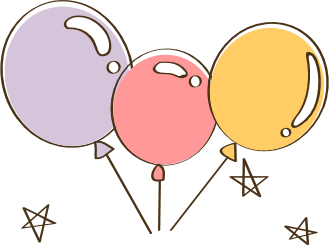 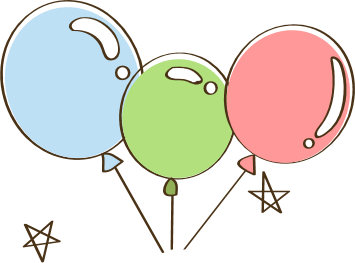 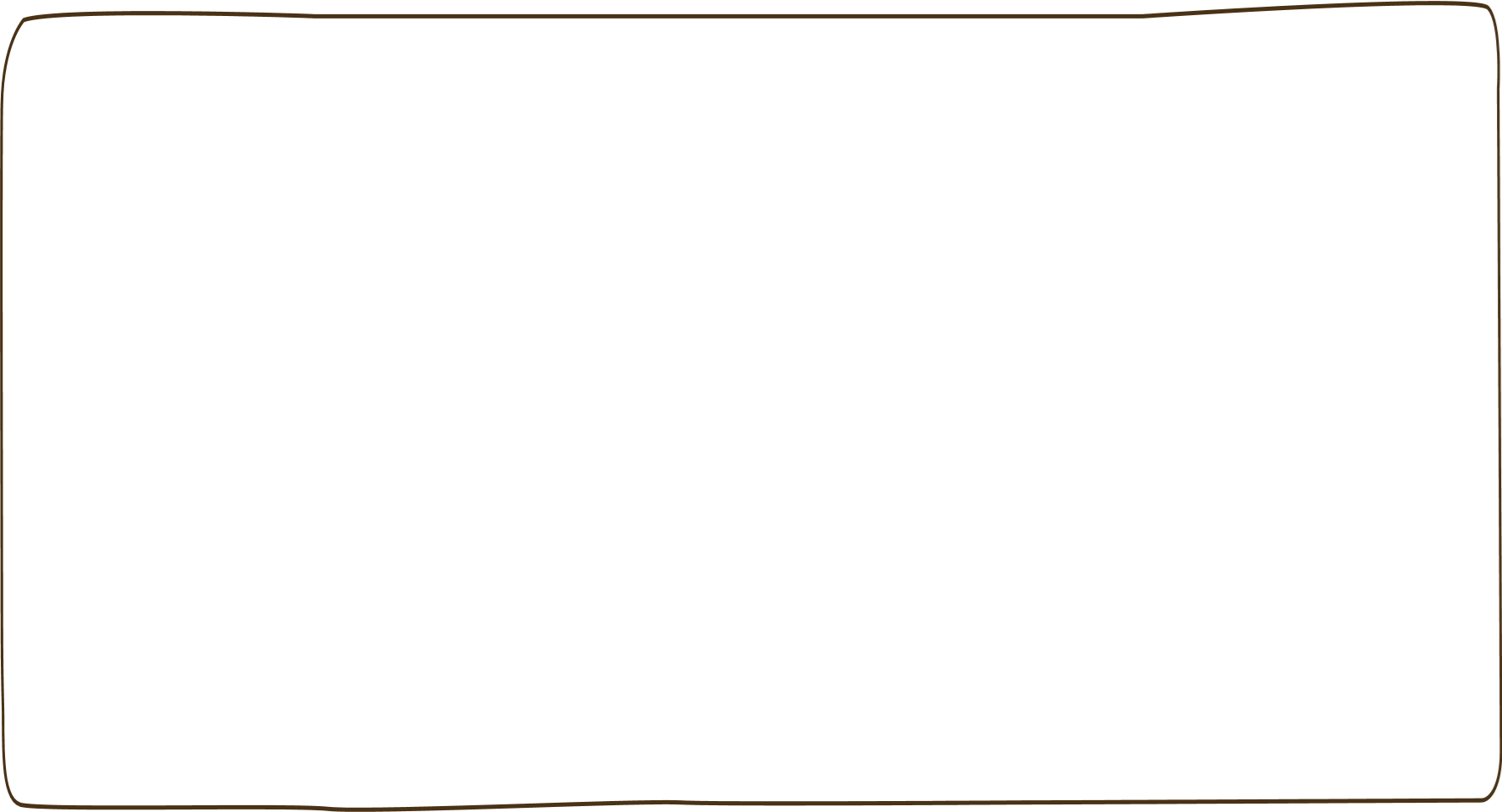 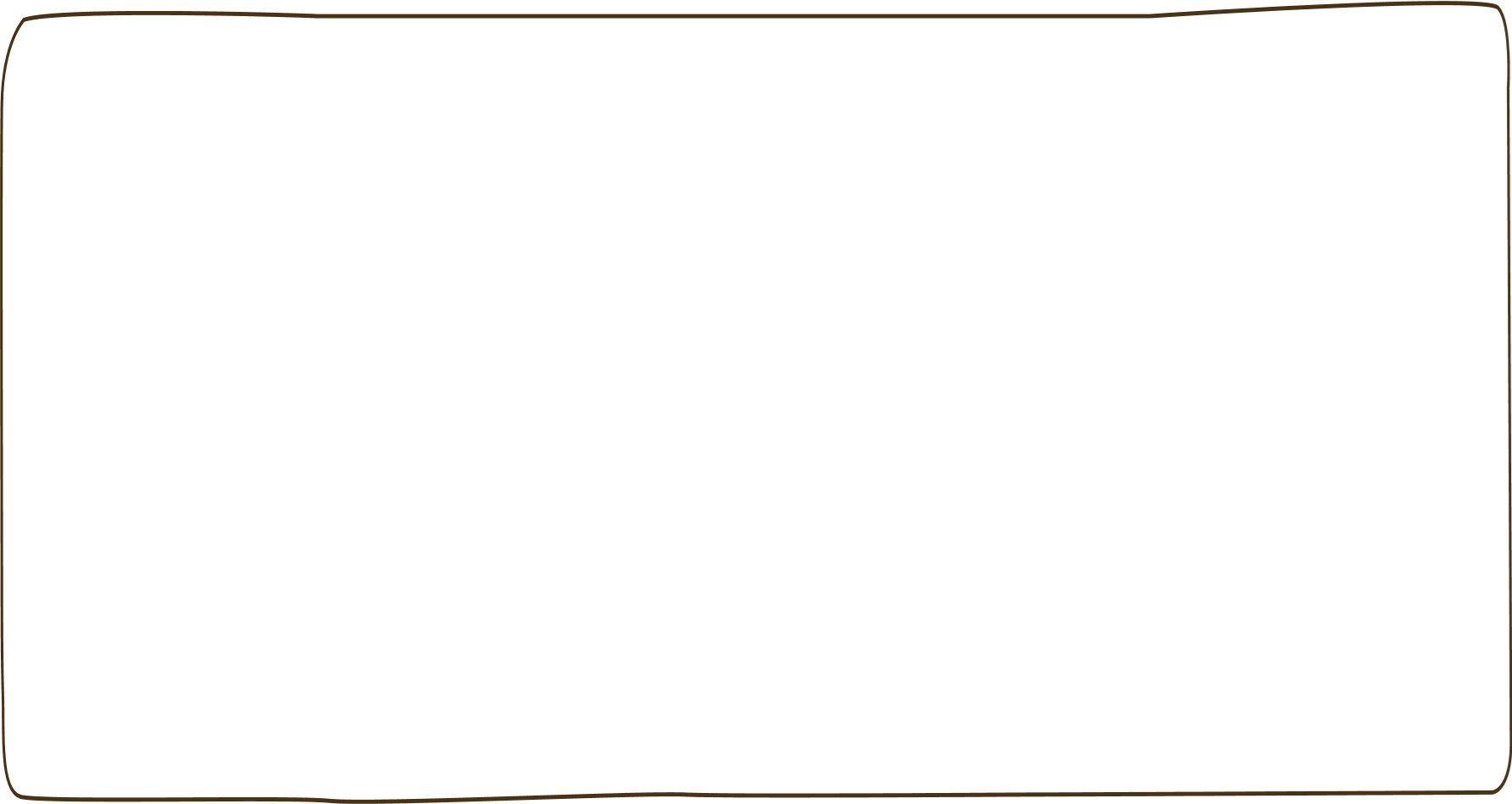 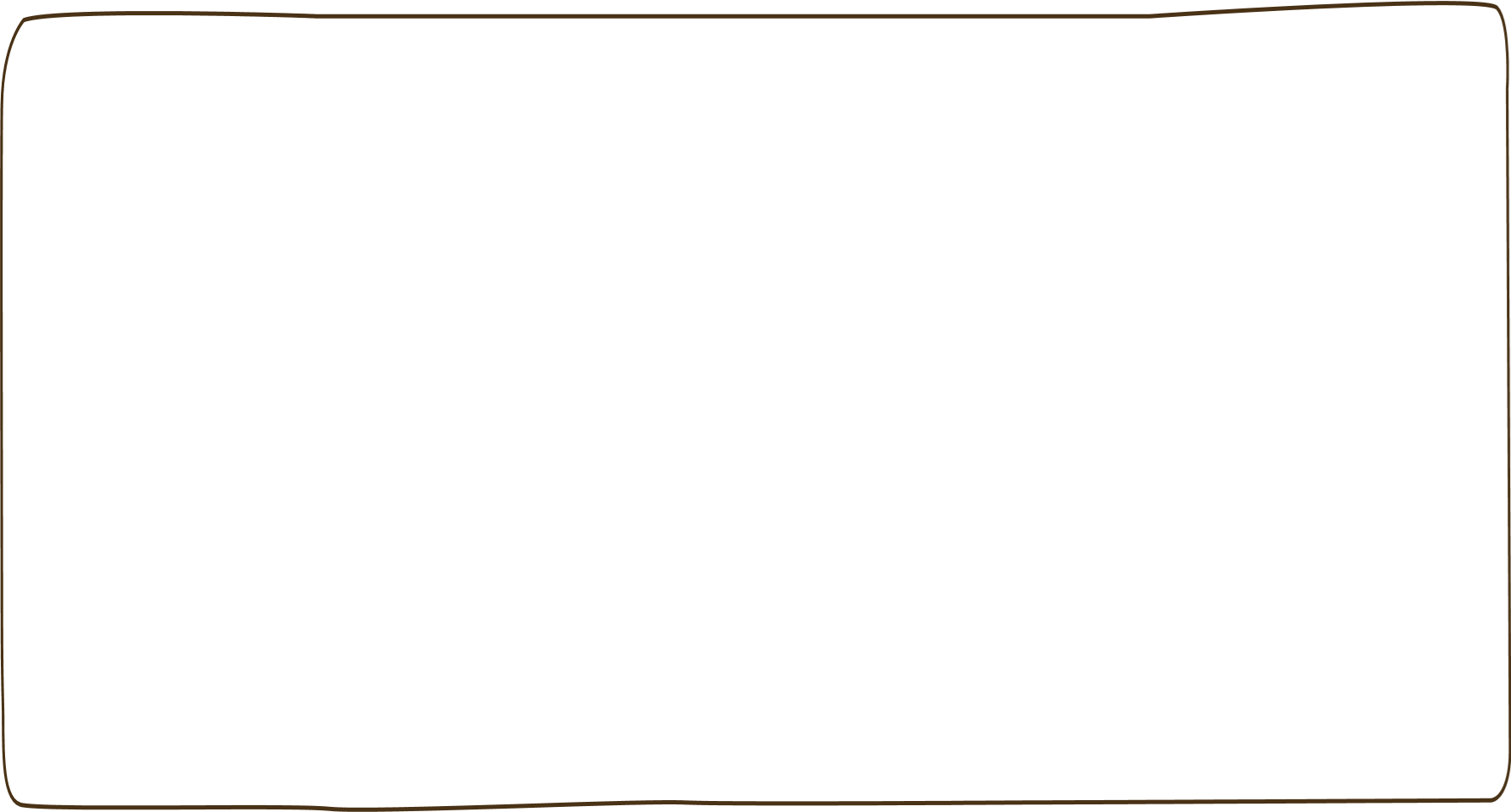 我有話要說：

    一個10歲小孩因「改定監護人」抗議事件的省思(尊重兒童的表意權及聽審請求權)
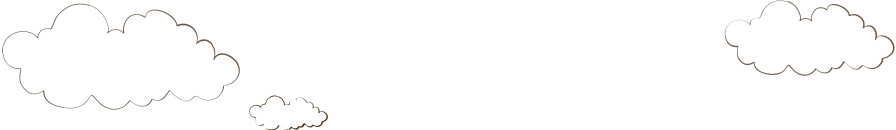 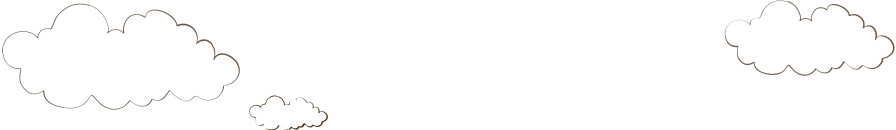 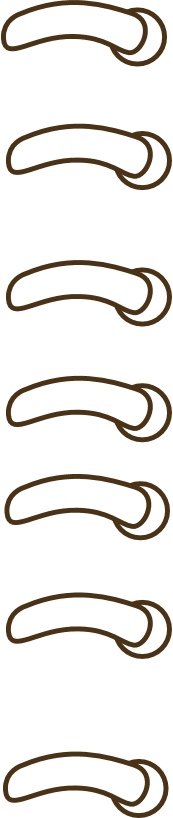 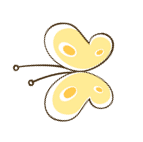 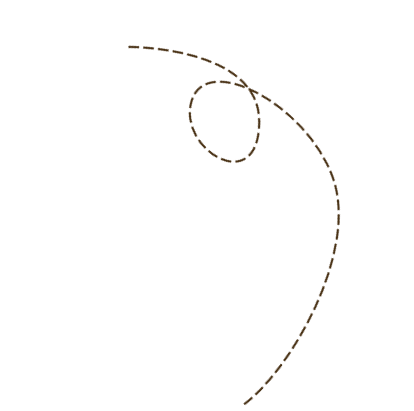 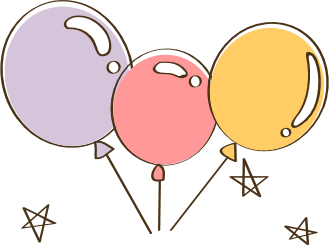 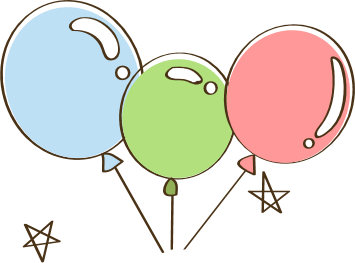 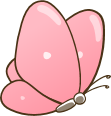 會面交往服務對象
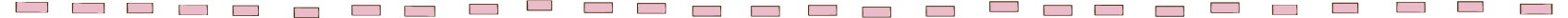 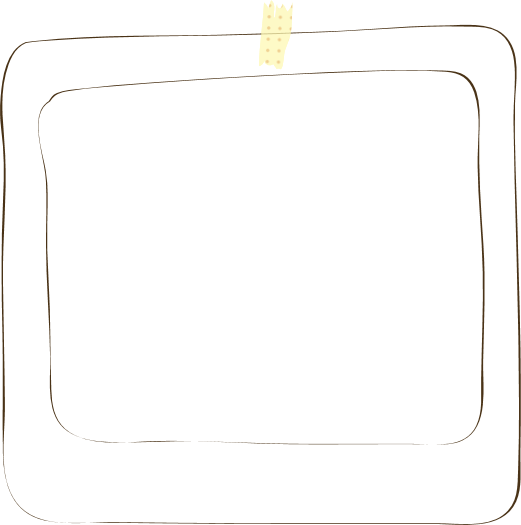 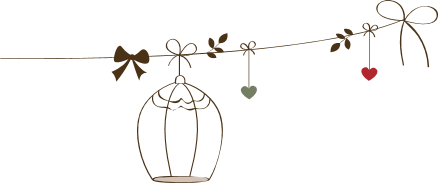 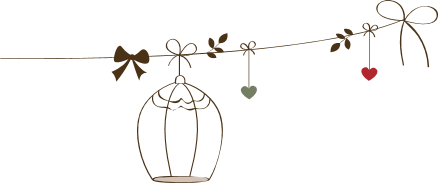 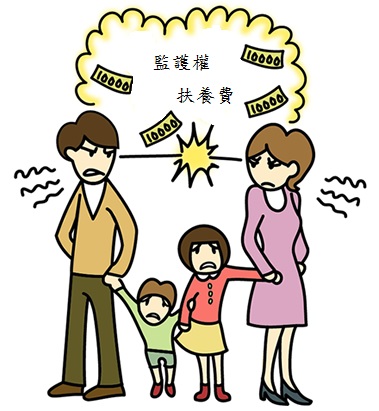 父母分離之0歲到20歲未成年子女
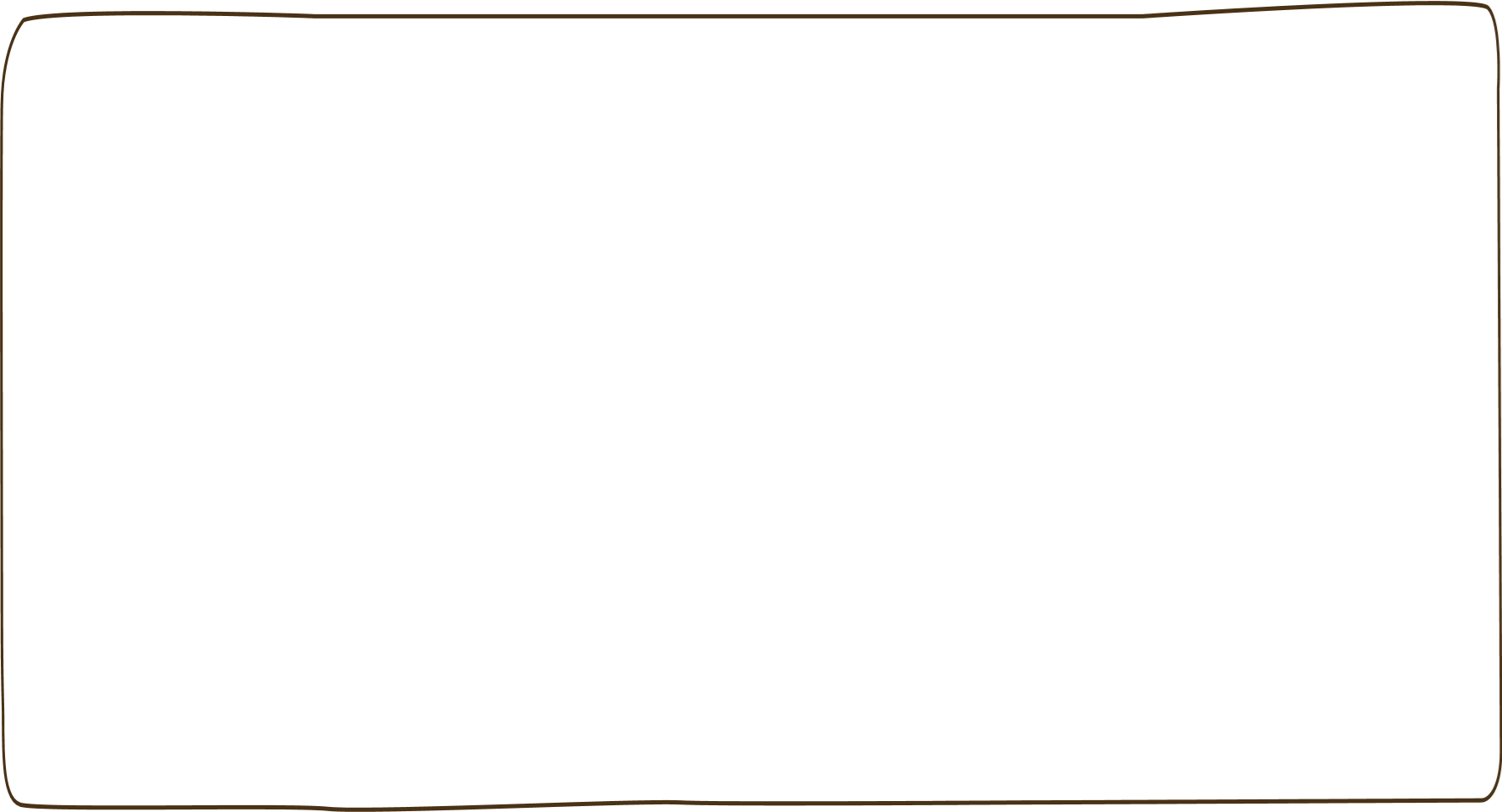 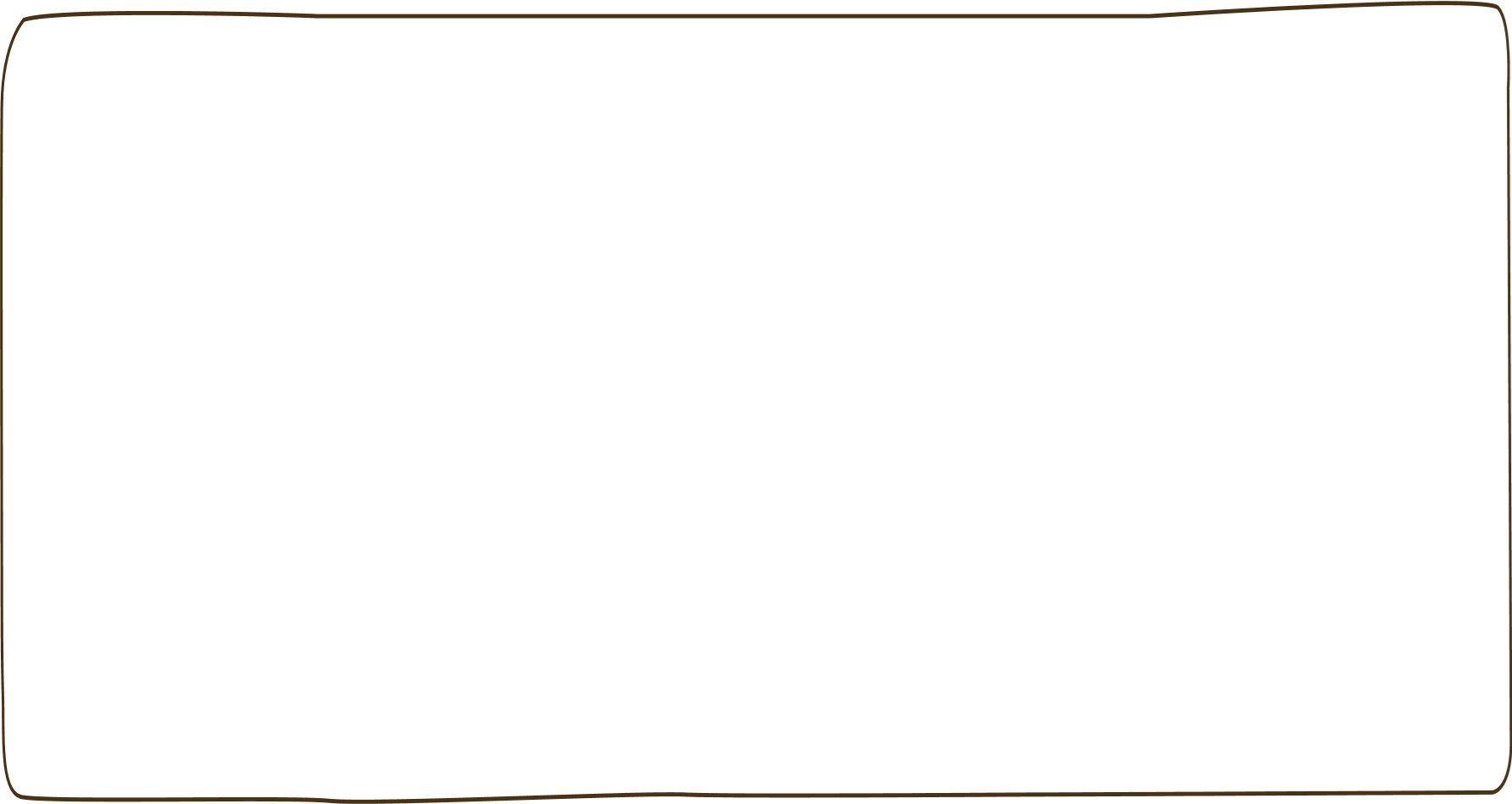 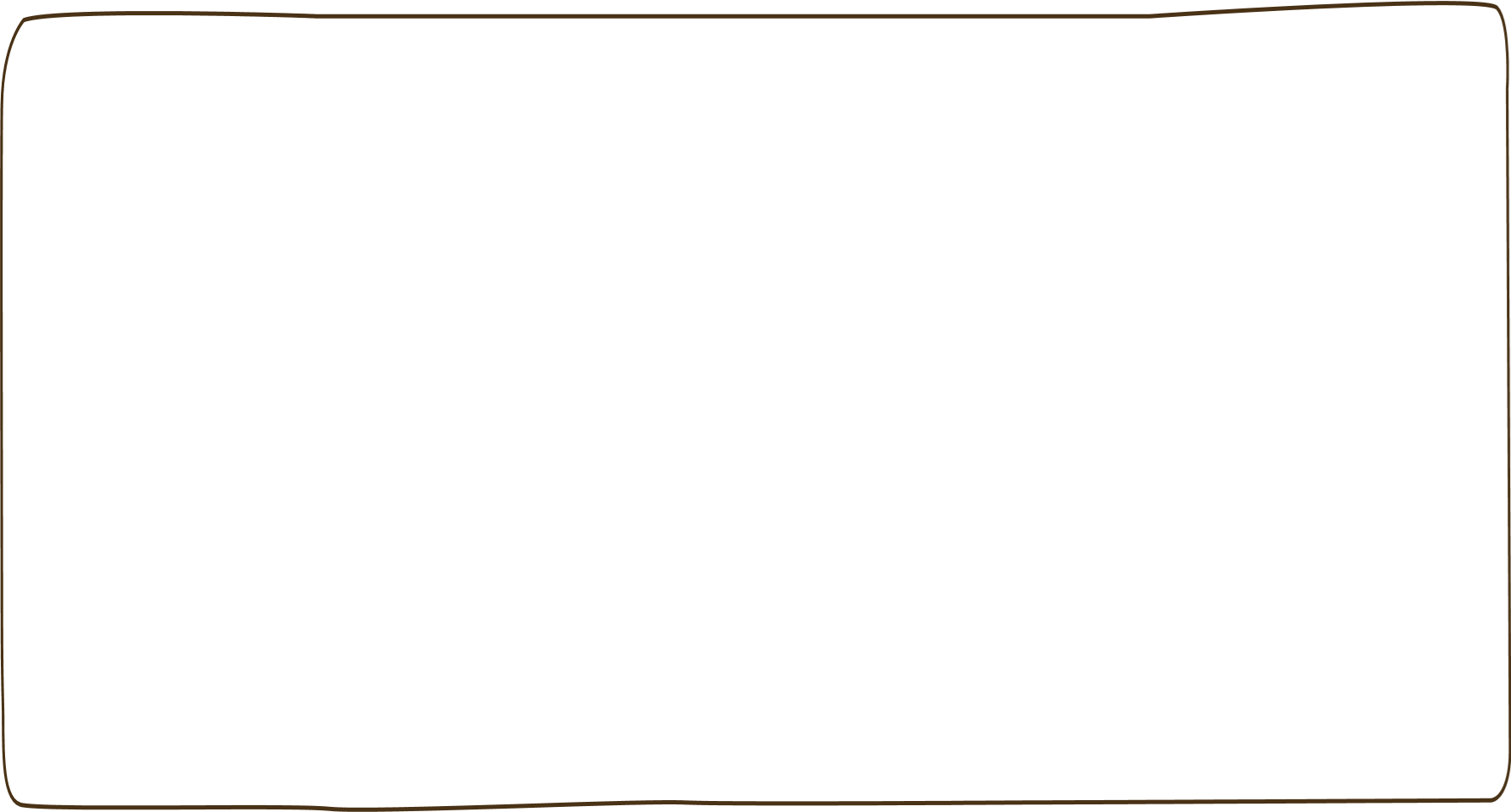 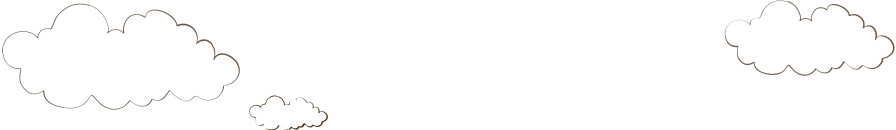 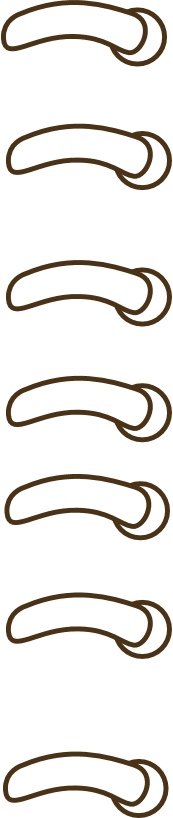 會面交往目標
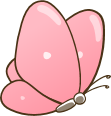 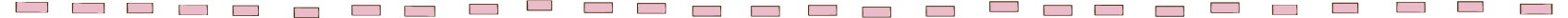 一、維護分離父母，共享親職(親權)之合作友善
之善意父母原則

二、謀求未成年子女最佳利益之原則
    (危害未成年子女利益之禁止)

三、保障分離父母性別地位平等之原則
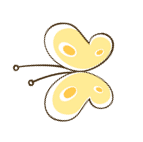 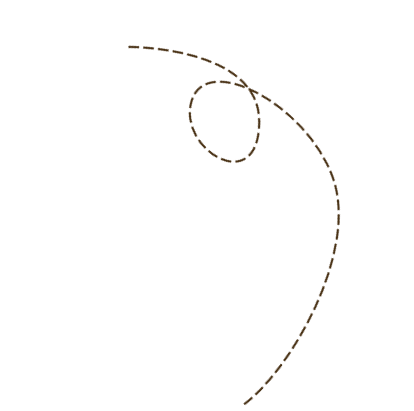 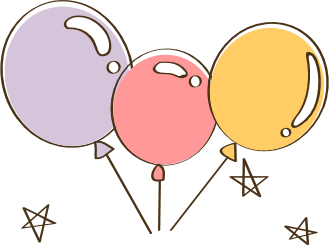 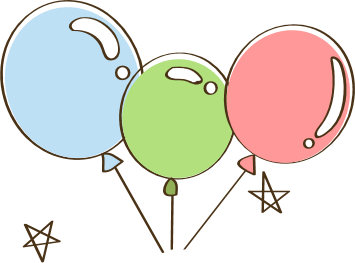 住所指定權 民§1060
身上之照護
保護教養權 民§1084
懲戒權 民§1085
親  權
身分行為之同意權及代理權
子女特有財產之管理權 民§1086
父母對子女財產之使用、收益權 民§1088
財產之照護
父母對子女特有財產之處分權
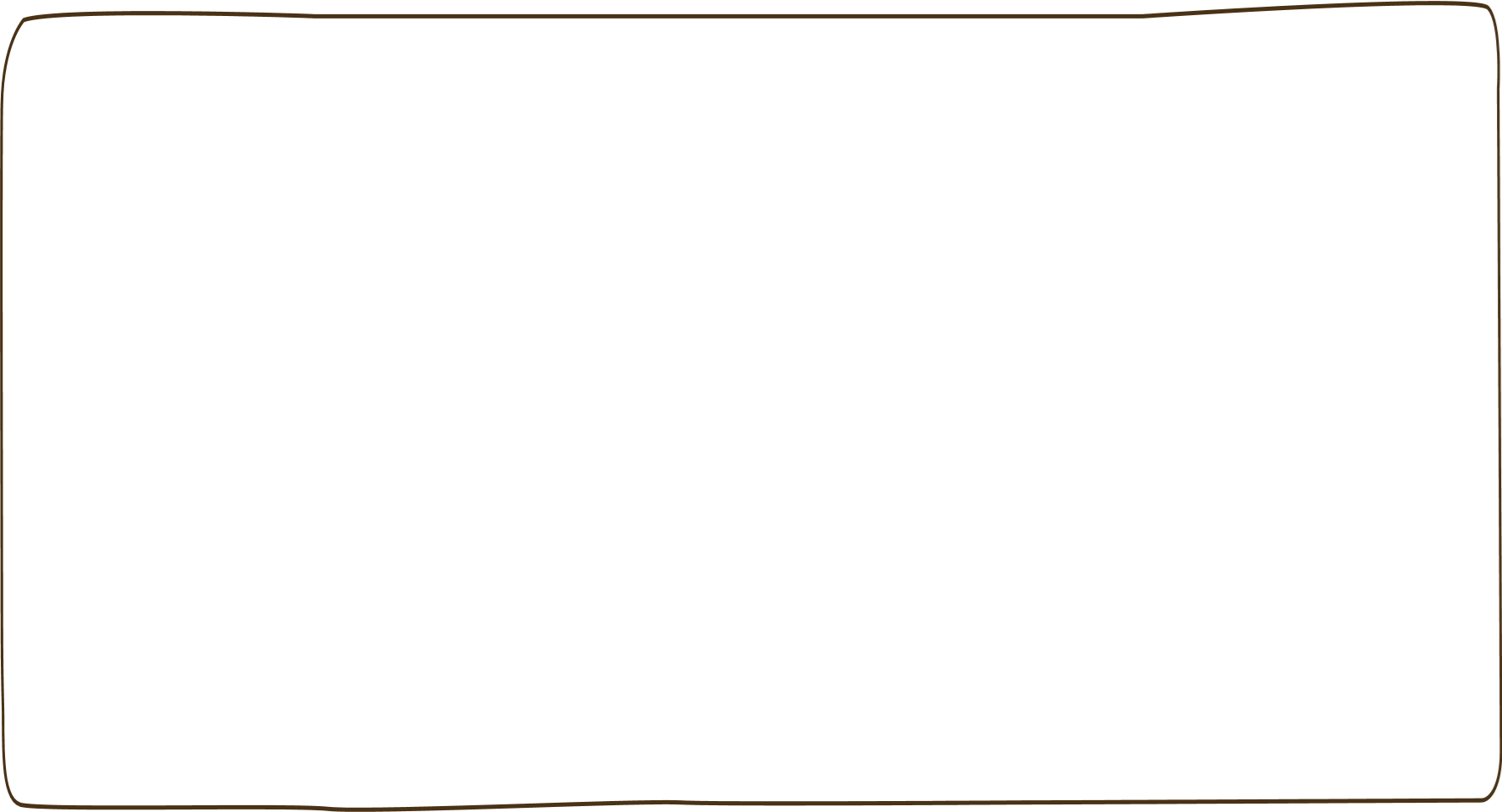 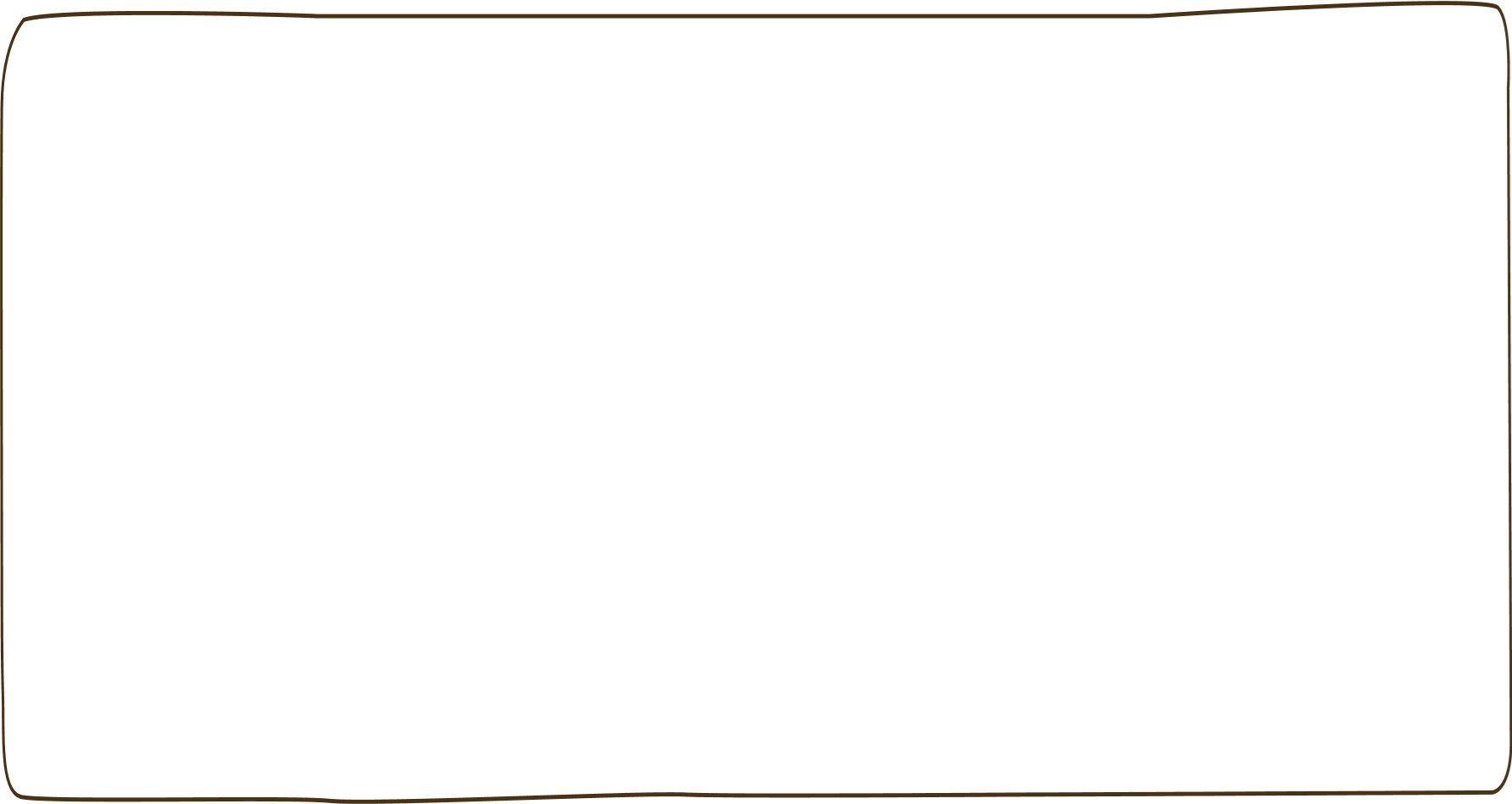 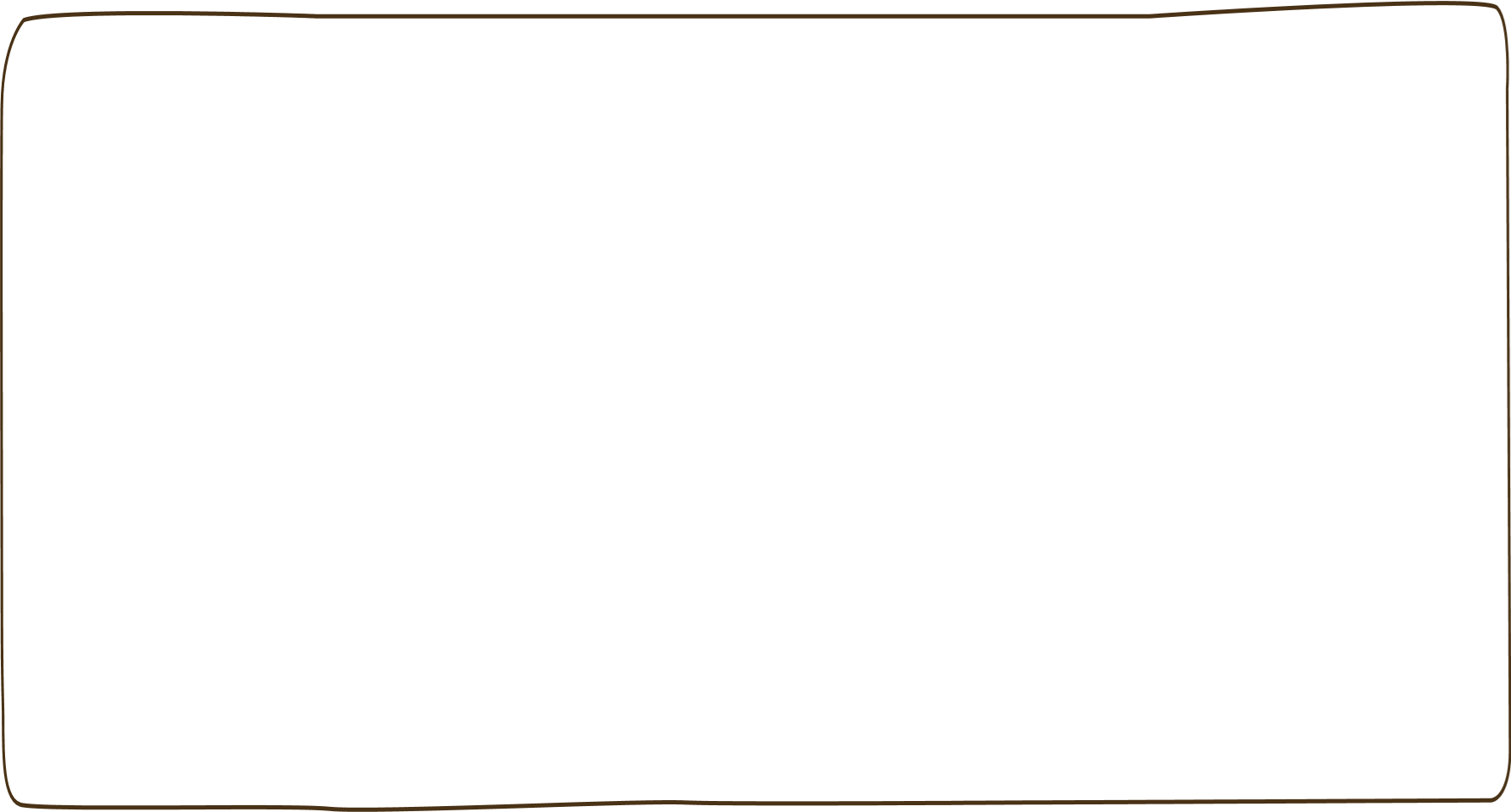 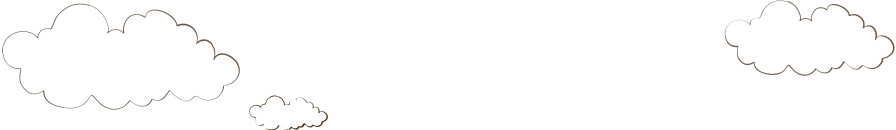 「親權」是……
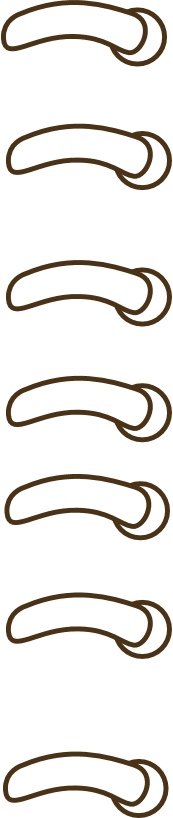 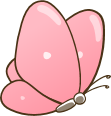 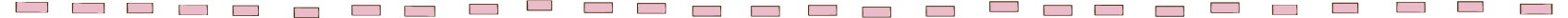 一、親權乃是父母對子女所行使之權利義務。
二、親權之內容：
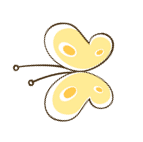 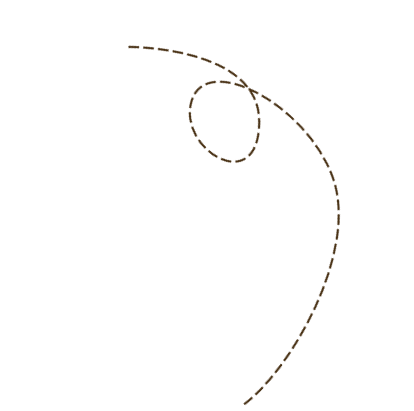 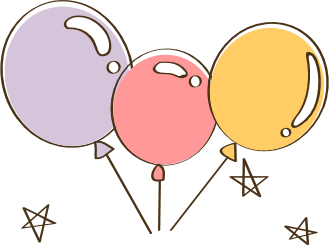 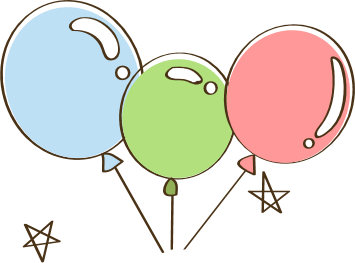 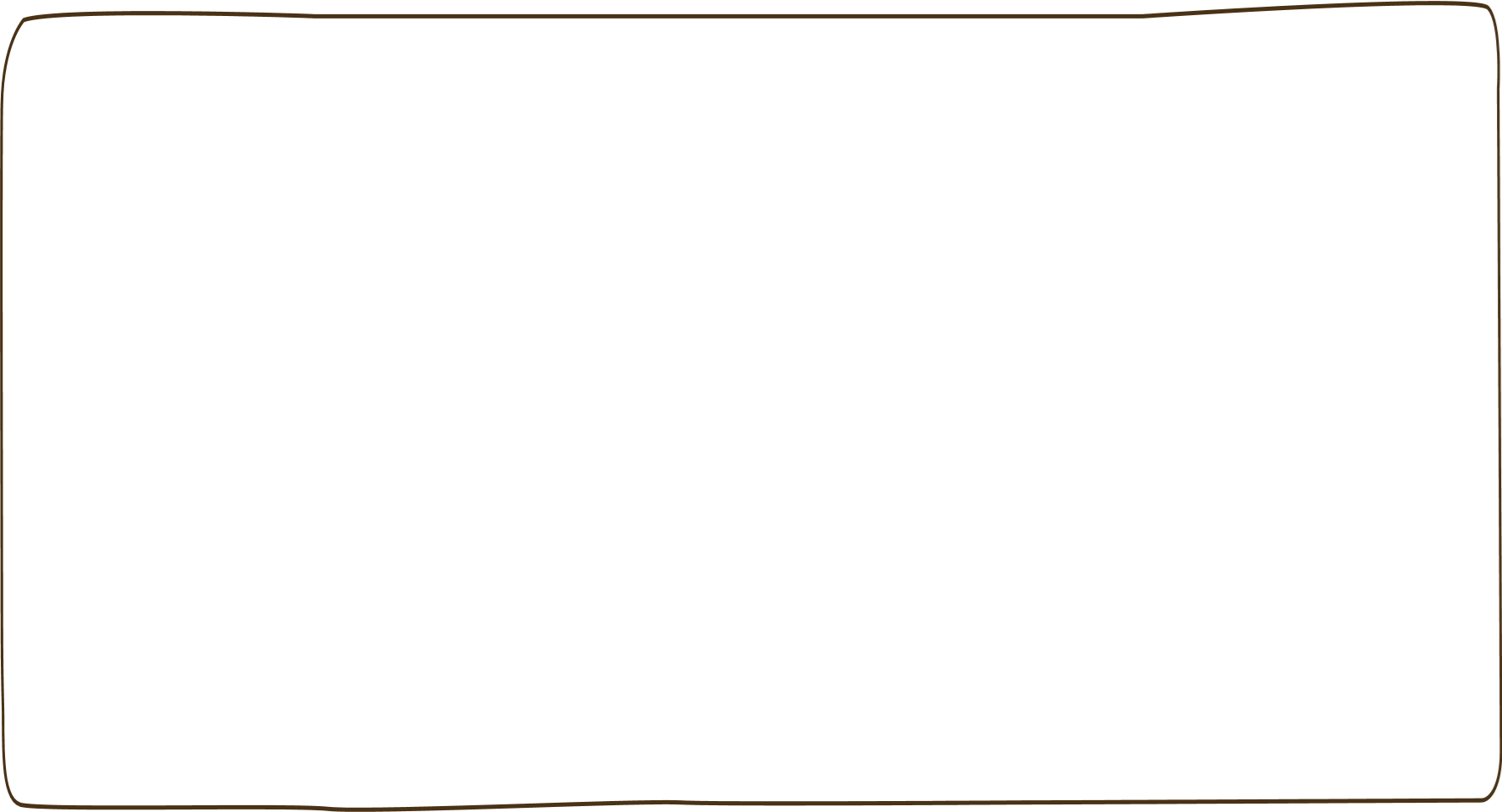 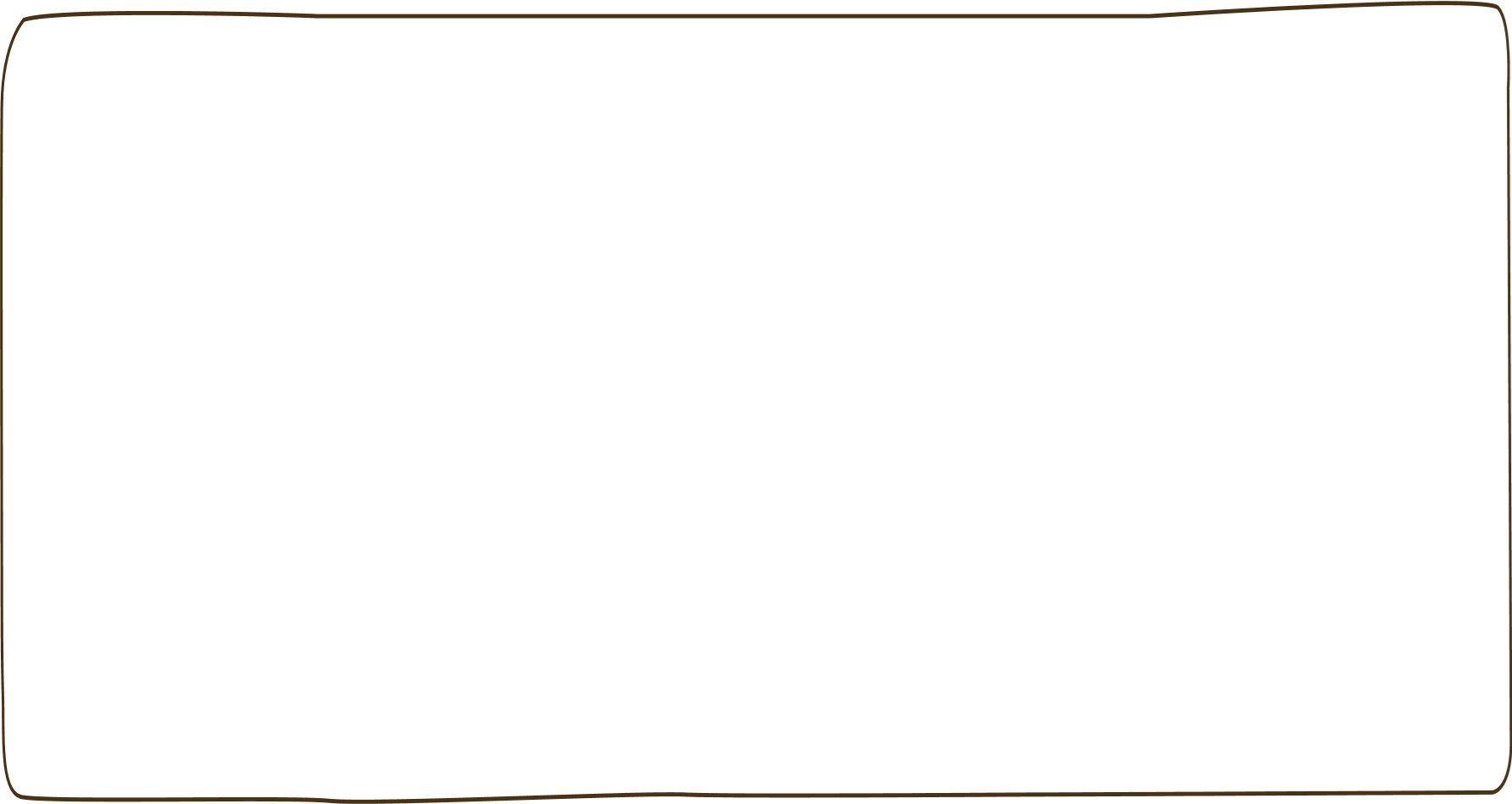 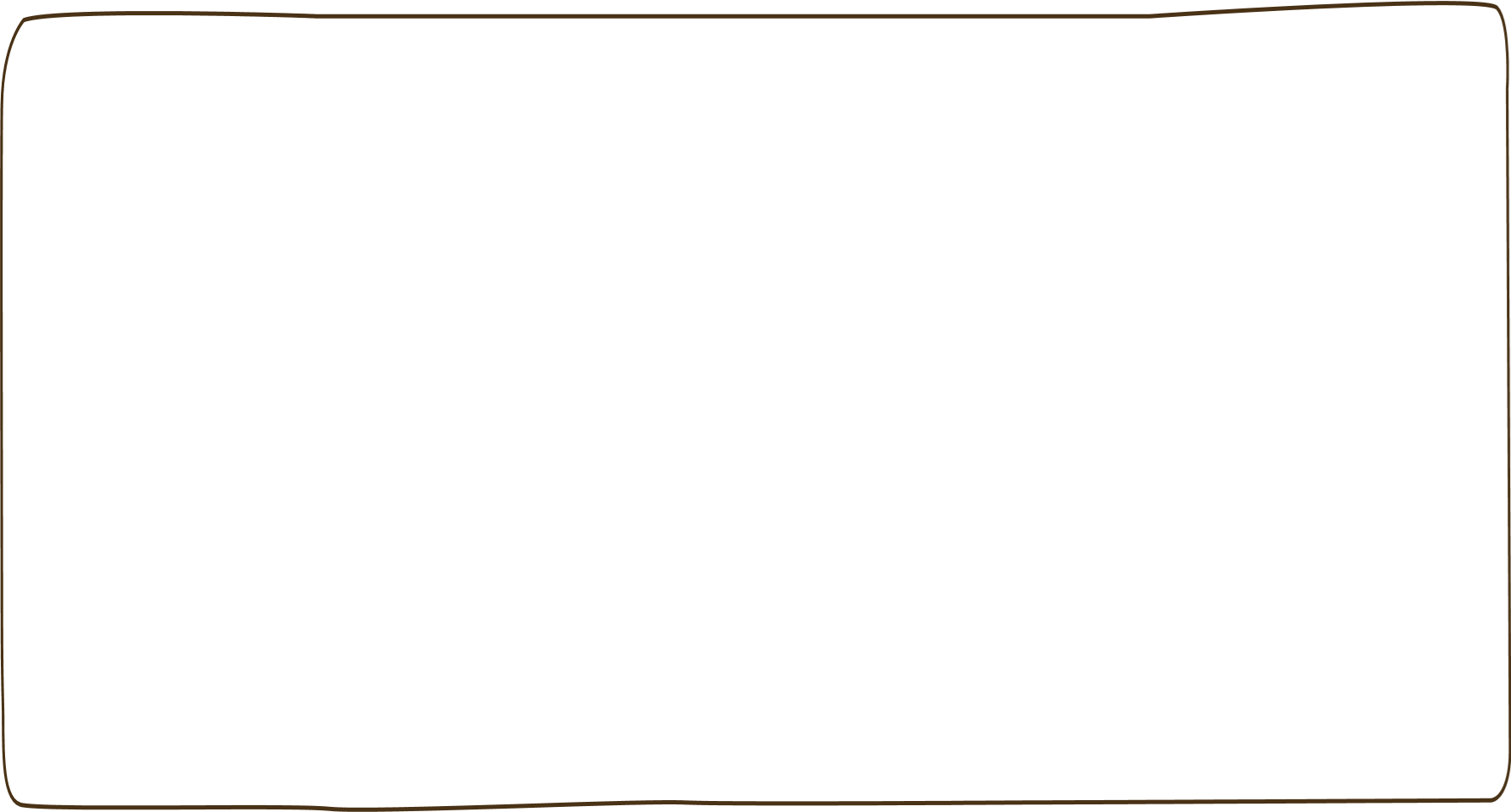 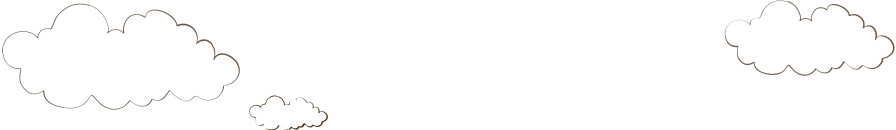 「親權」是……
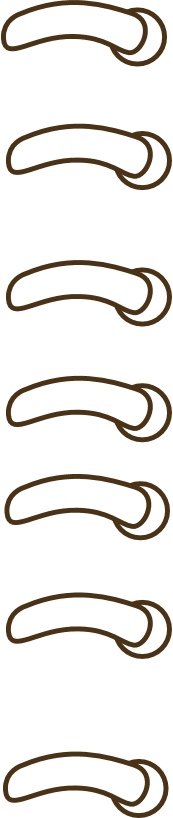 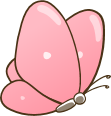 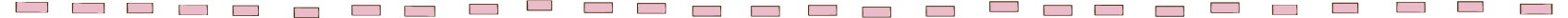 三、父母不遵守應執行之親權，得宣告停
止或限制其親權行使(民§1090)。

四、親權之內容非由父母行使，稱為監護。
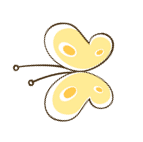 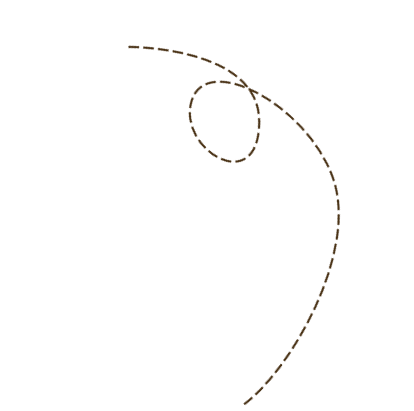 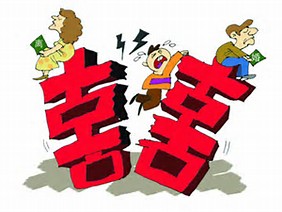 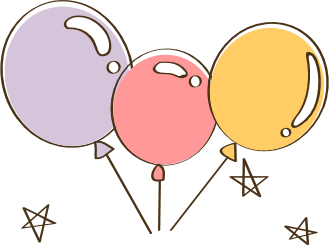 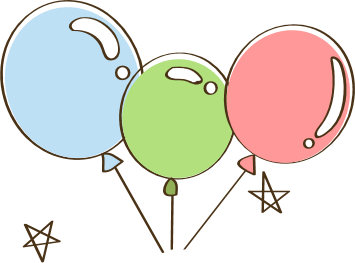 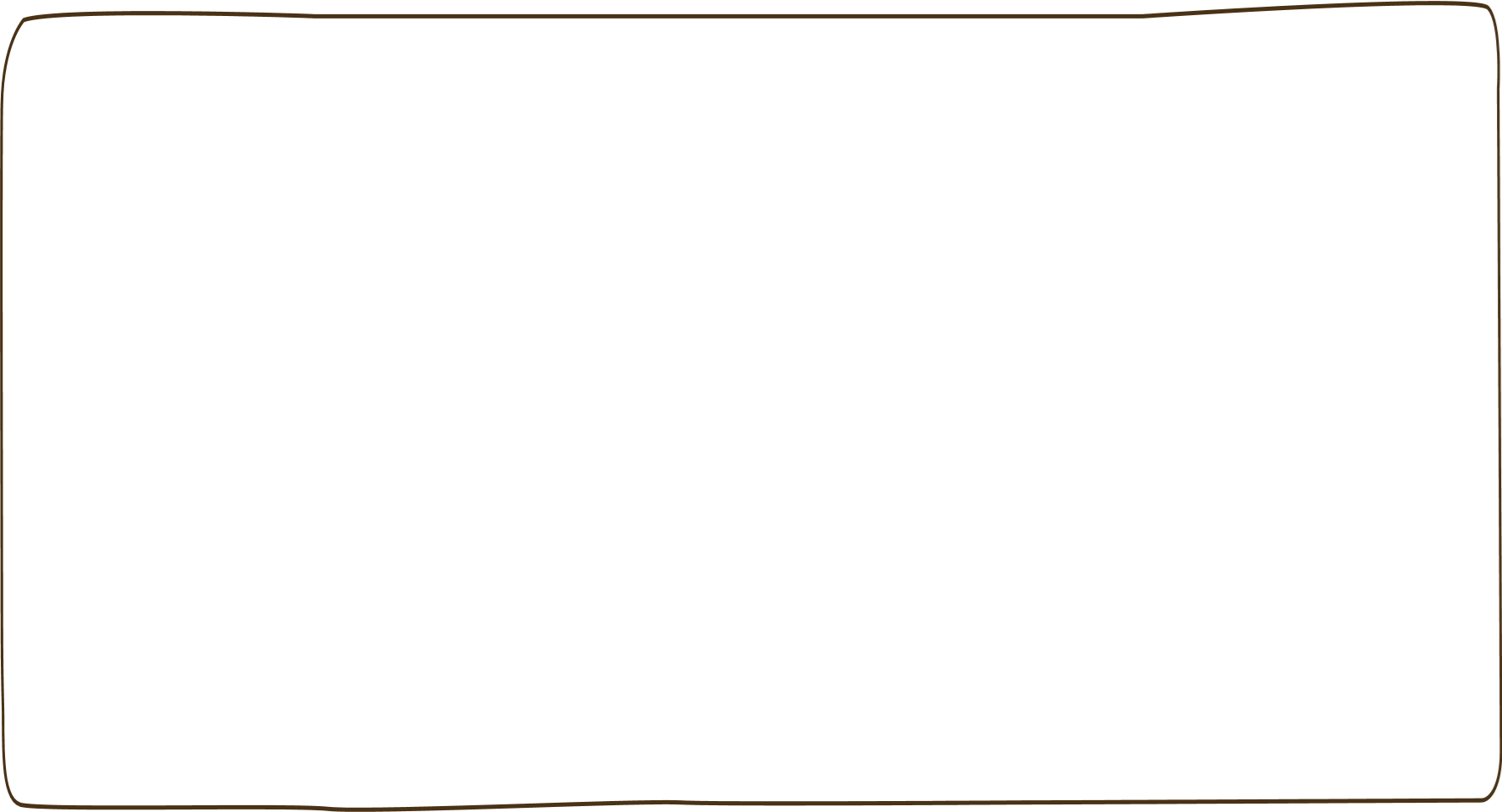 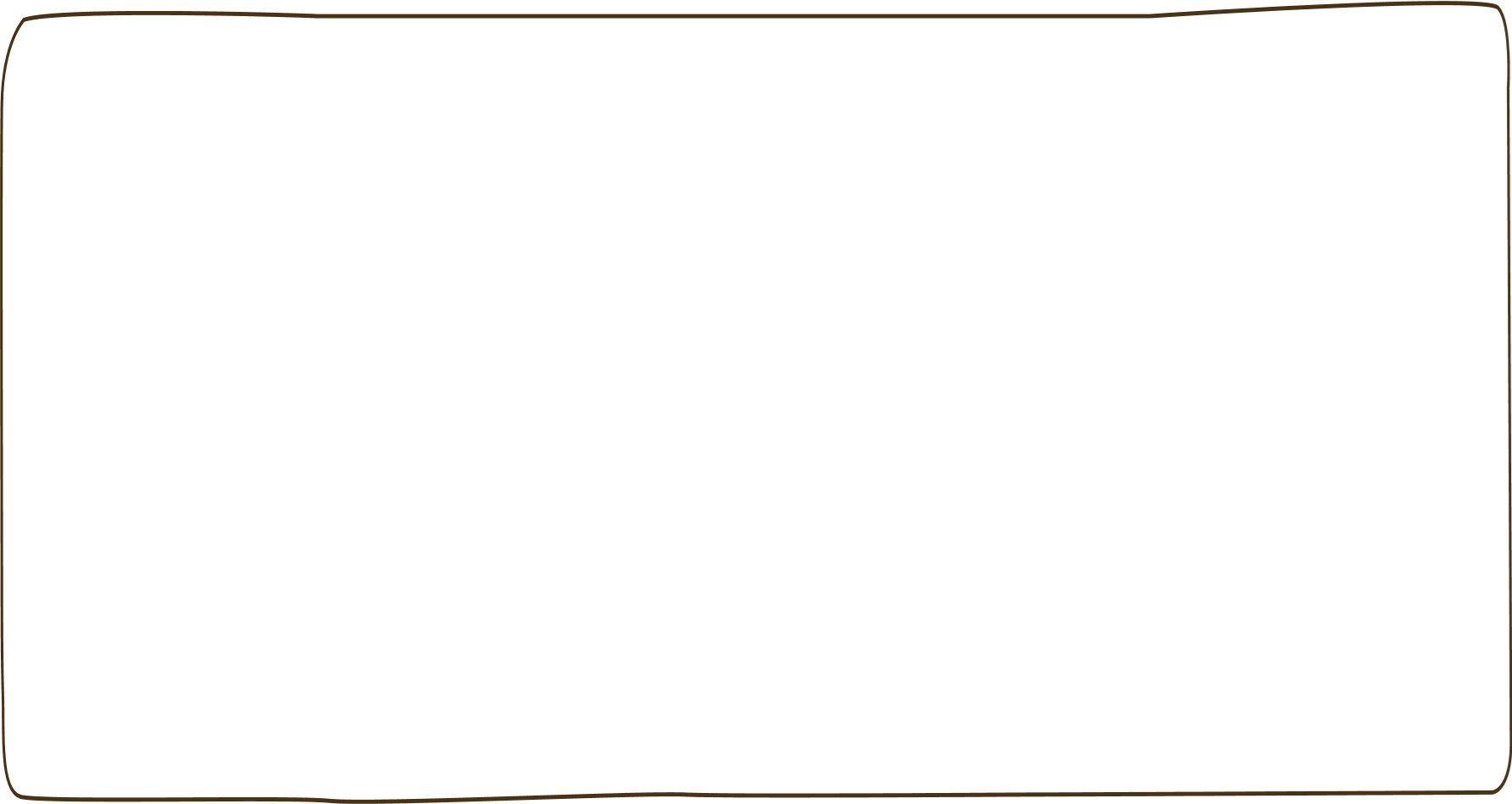 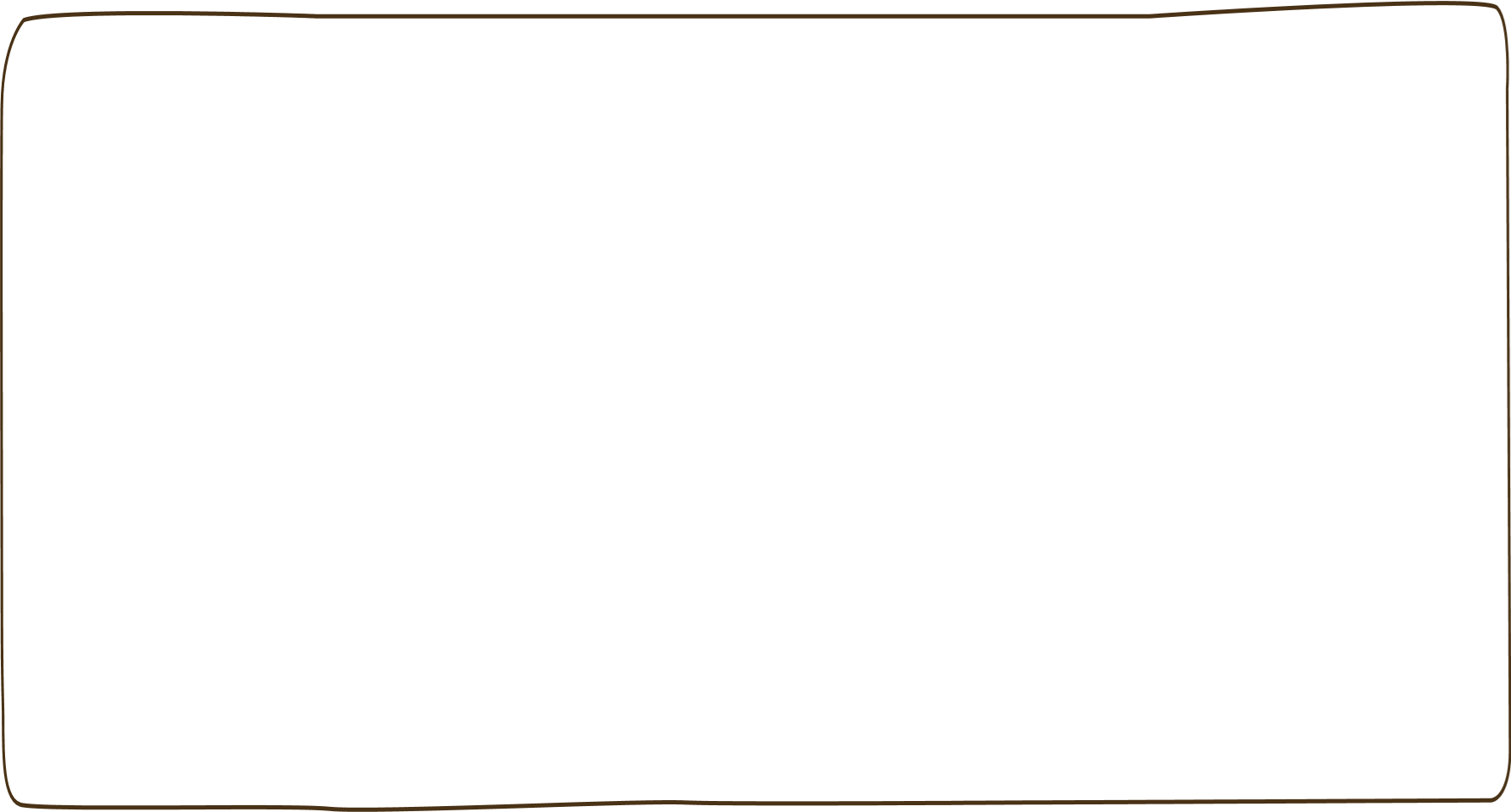 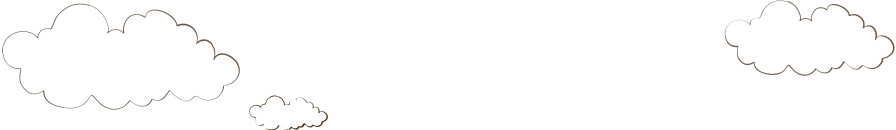 父母對子女行使權利負擔義務
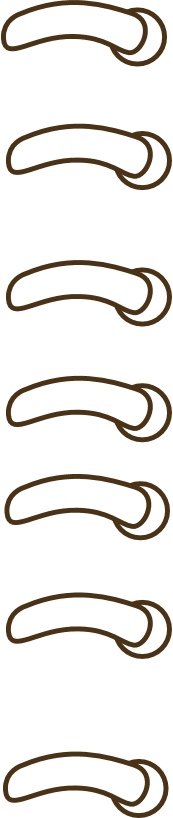 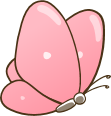 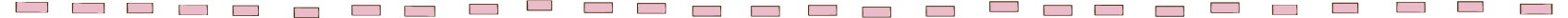 一、原則：父母共同或依協議單獨行使或負擔之

二、例外：
 (一)一方不能行使由他方行使
  1.法律上不能：受監護之宣告(民§14)，受停止親權之
宣告(民§ 1090)。 
  2.事實上不能：在監服刑、重病。
 (二)一方不能負擔：由有能力者負擔之。
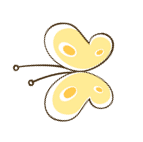 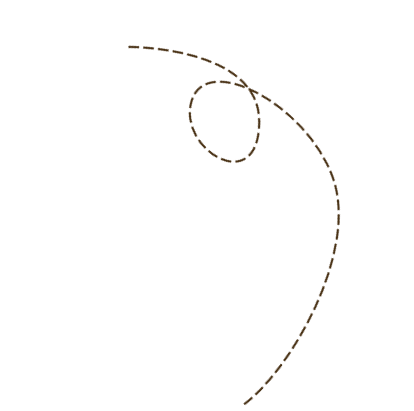 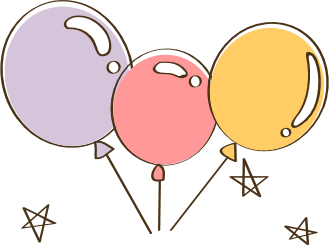 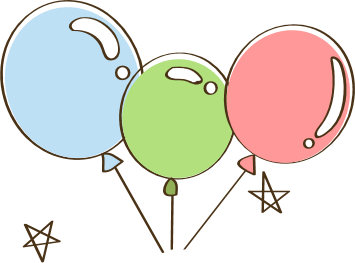 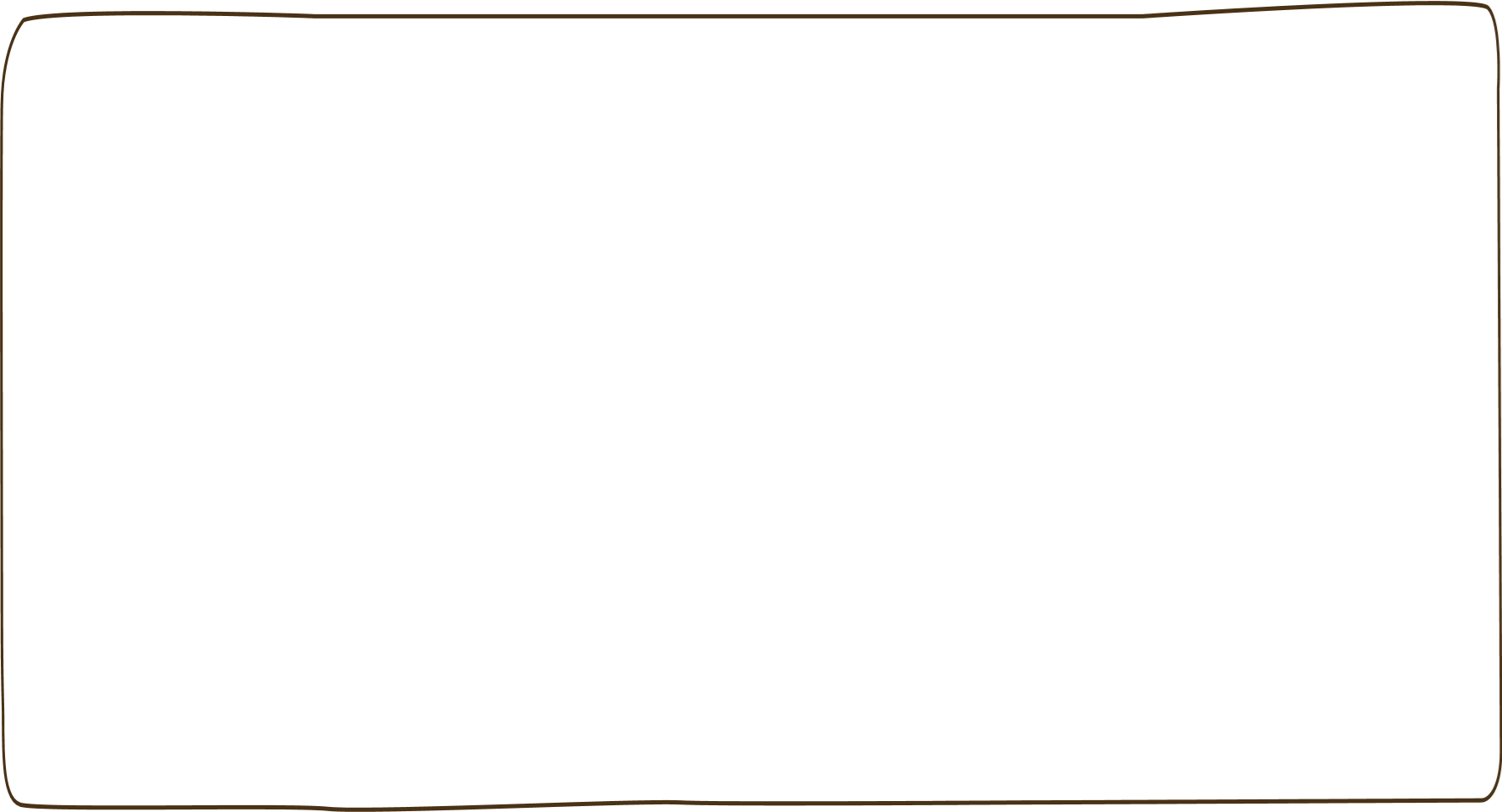 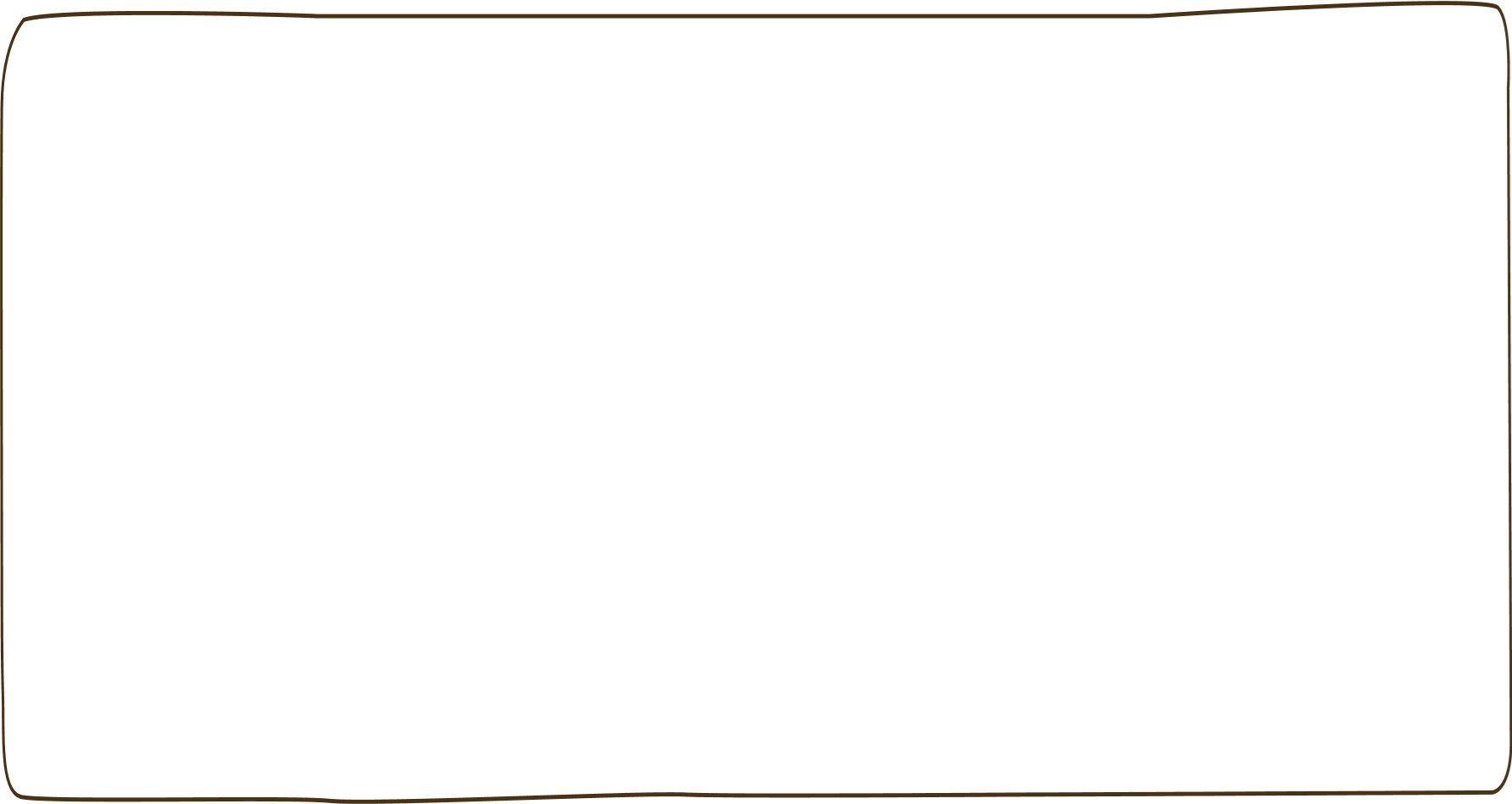 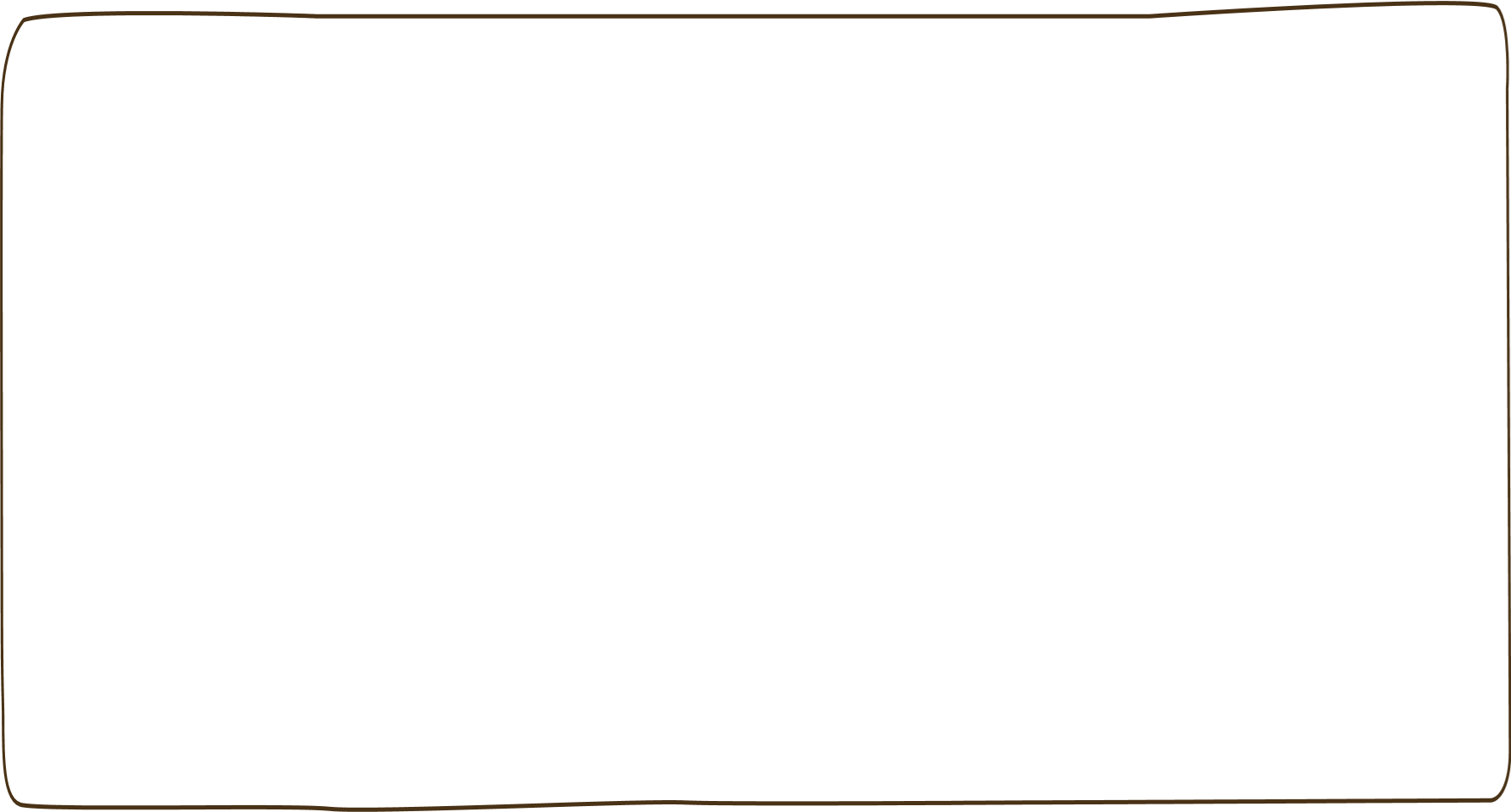 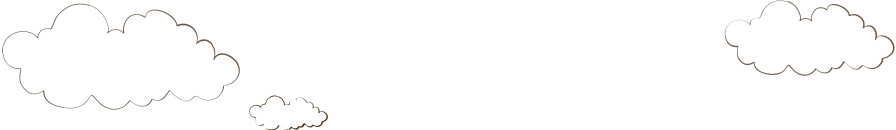 父母對子女行使權利負擔義務
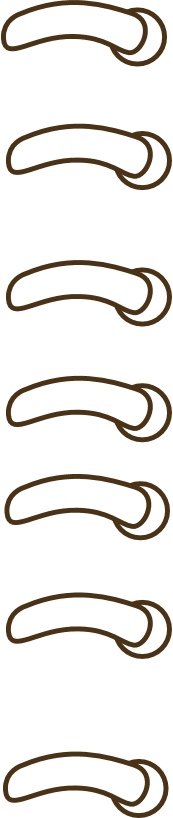 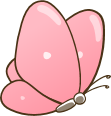 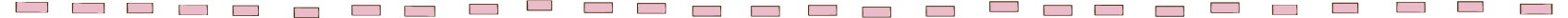 二、例外：
 (三)重大事項權利：
1.酌定：意見不一致得請求法院酌定(民§1089Ⅱ)

△法院：酌定前，應比較父母條件之優劣，並以未成年子女之最
佳利益為中心，應審酌、主管機關(縣市政府的社會局)、
社福機構等之意見(民§1089Ⅲ)。

2.改定或變更親權：
(1)協議不利於子女者
(2)有家暴未盡保護教養之義務者
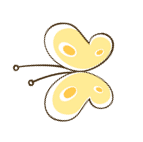 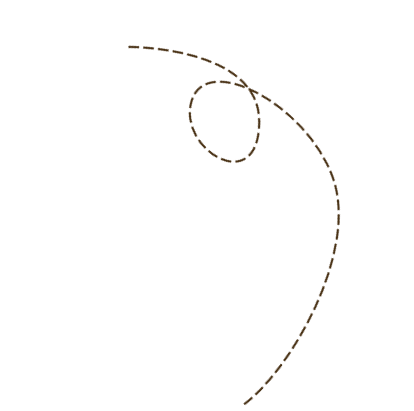 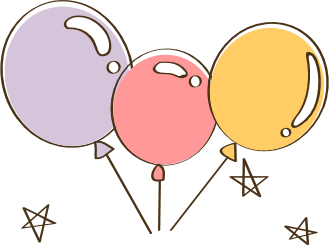 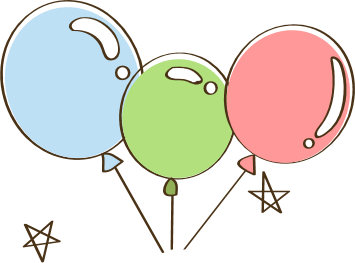 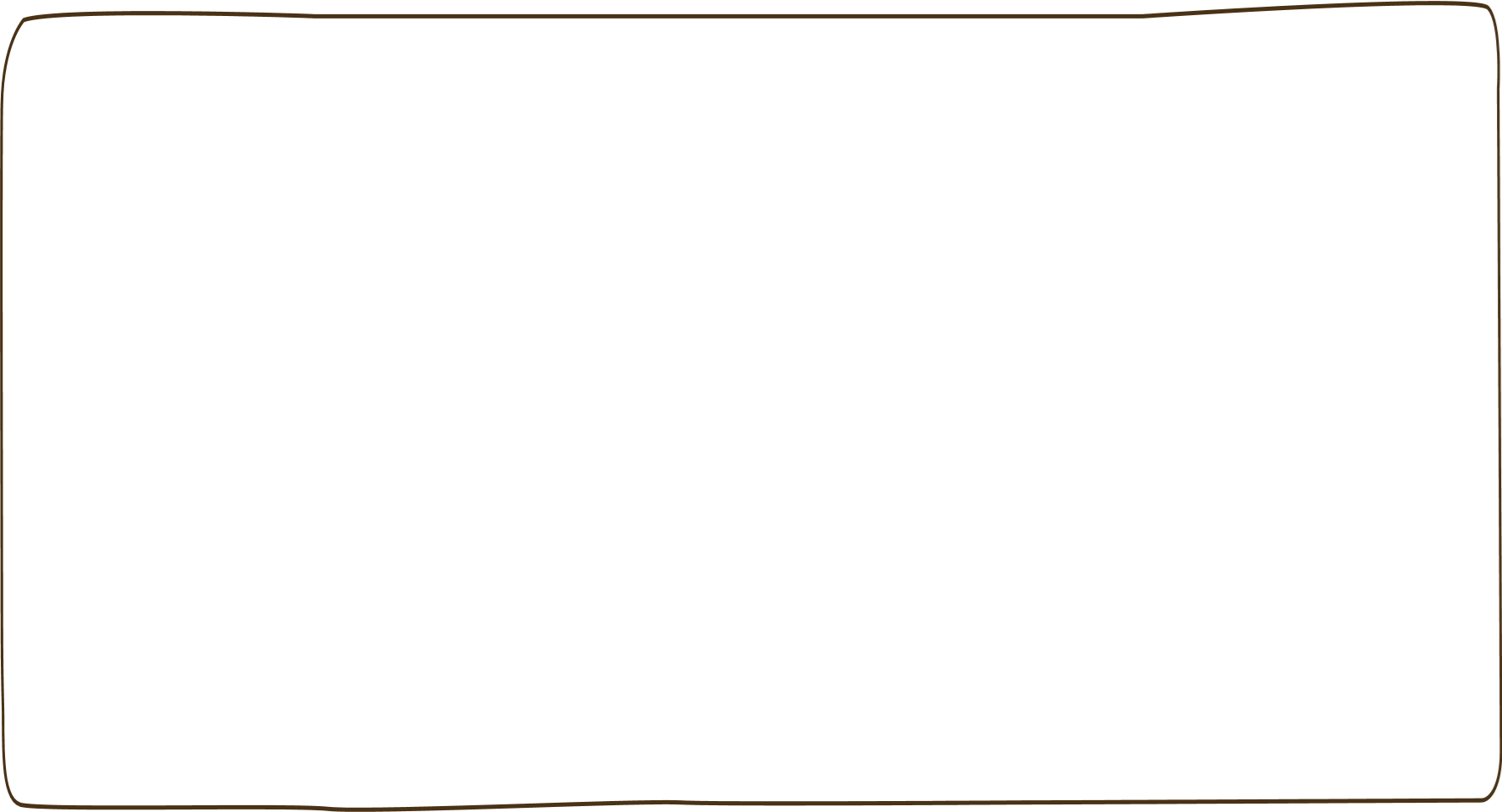 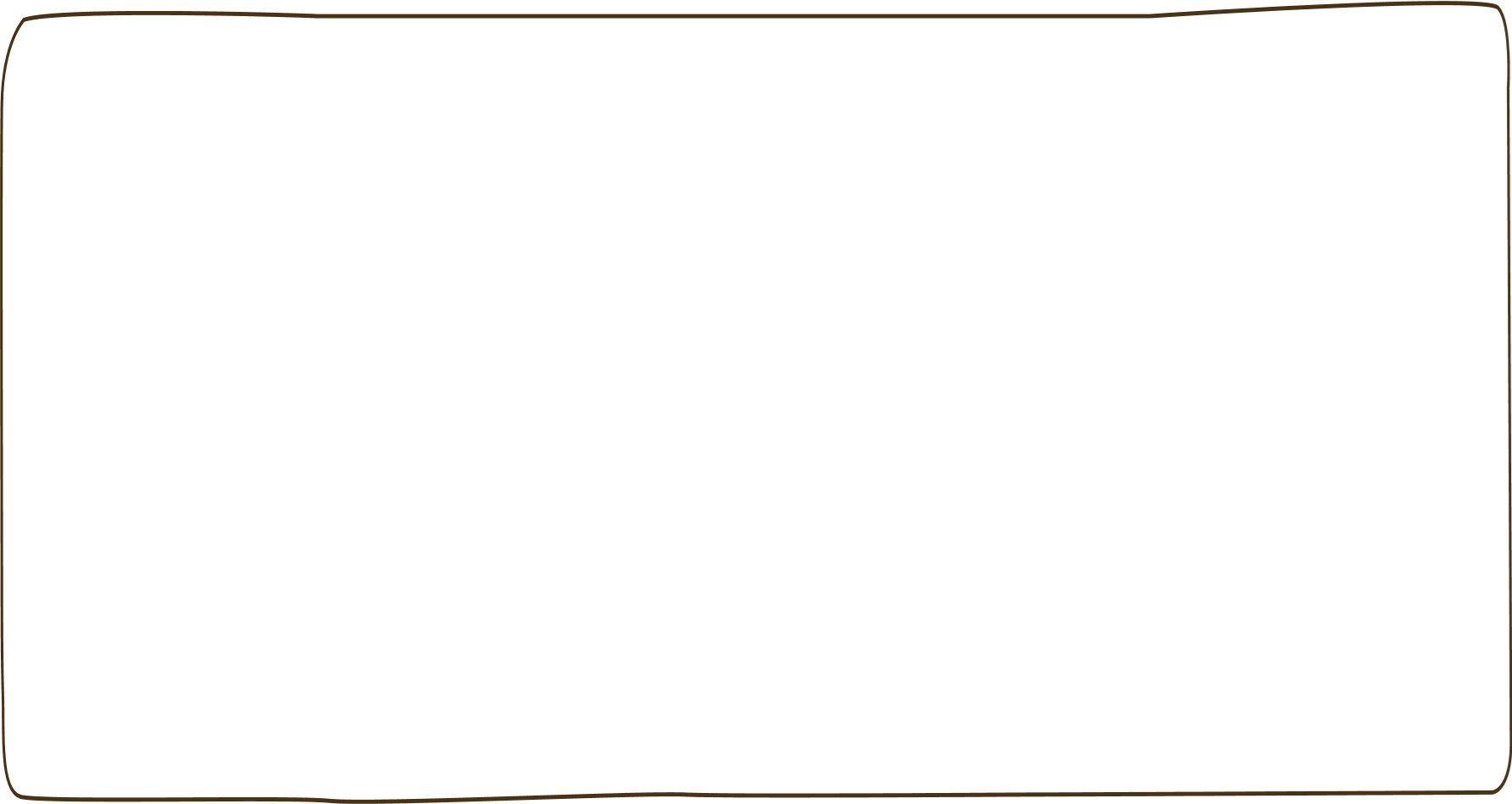 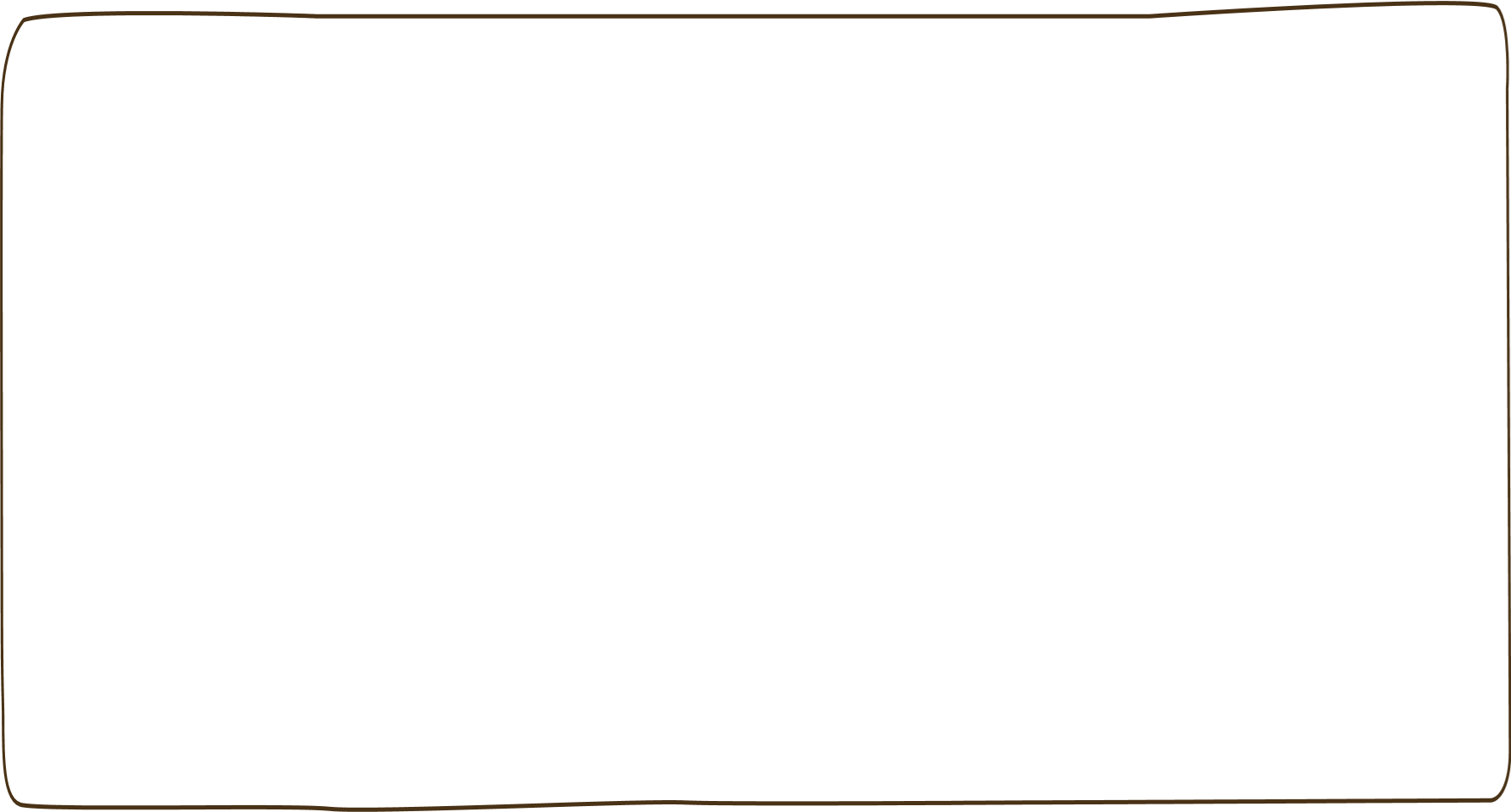 兒童最佳利益之原則歸納各國相關文獻對於「子女最佳利益」之原則整理如下
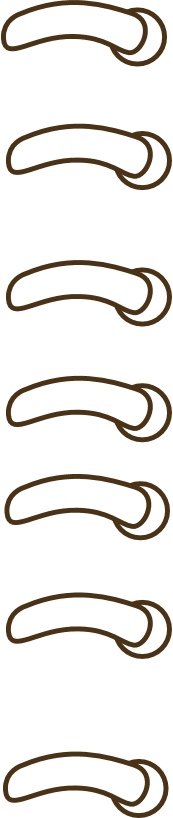 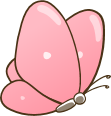 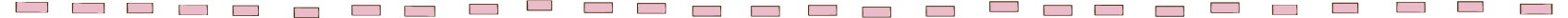 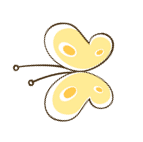 1.共同監護原則
2.幼年原則
3.維持現狀原則與主要照顧者原則
4.友善父母原則
5.心理上父母原則
6.尊重子女性向與意願原則
7.手足不分離原則
8.同性別親權人較優原則
9.父母之品德
10.經濟能力
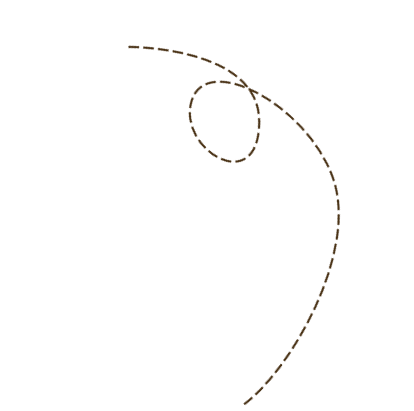 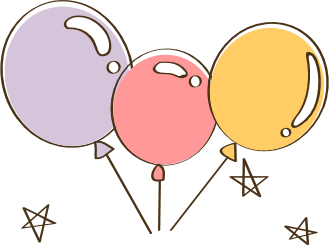 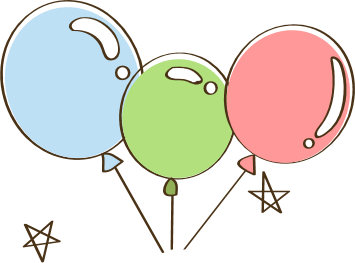 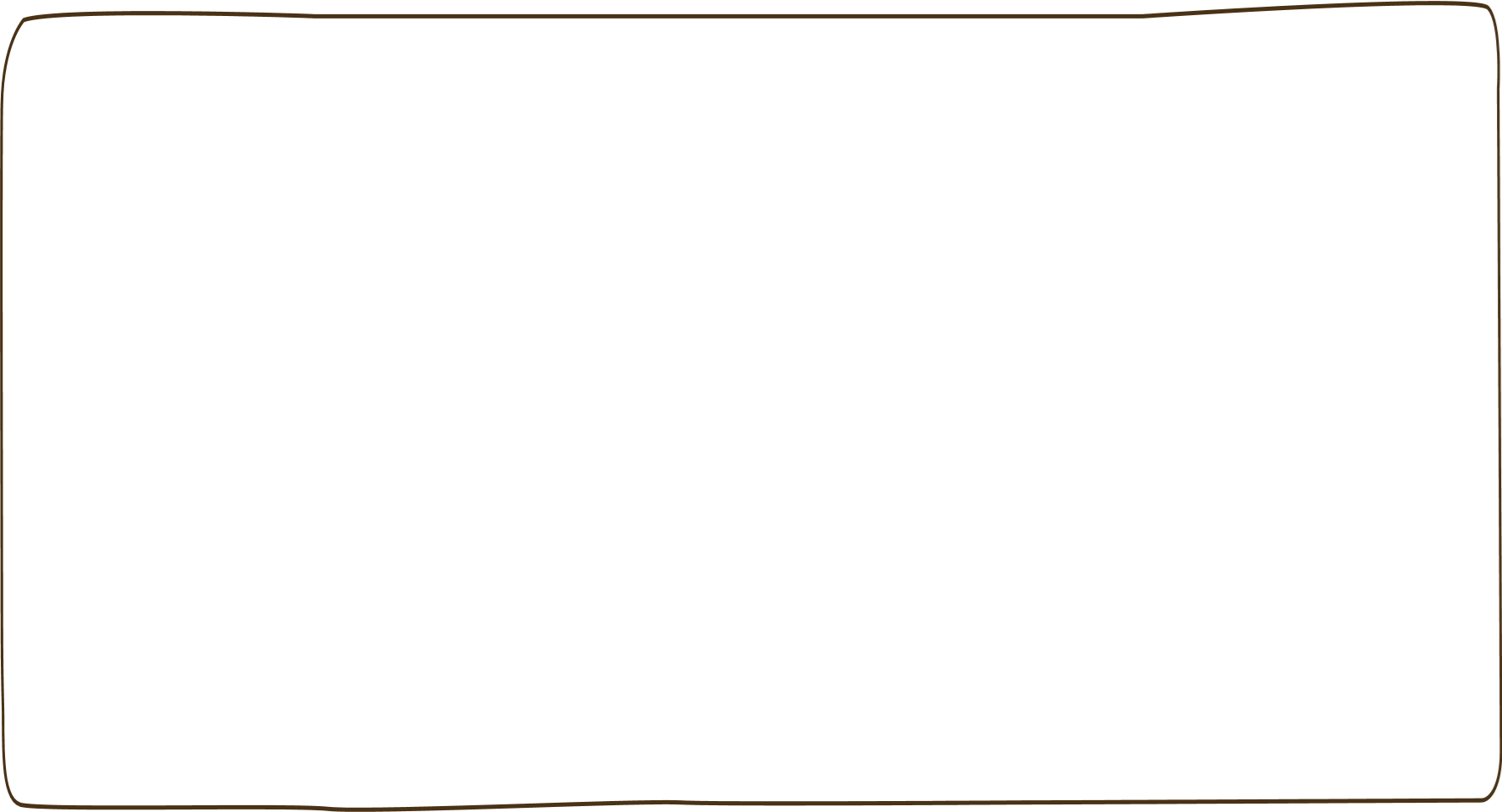 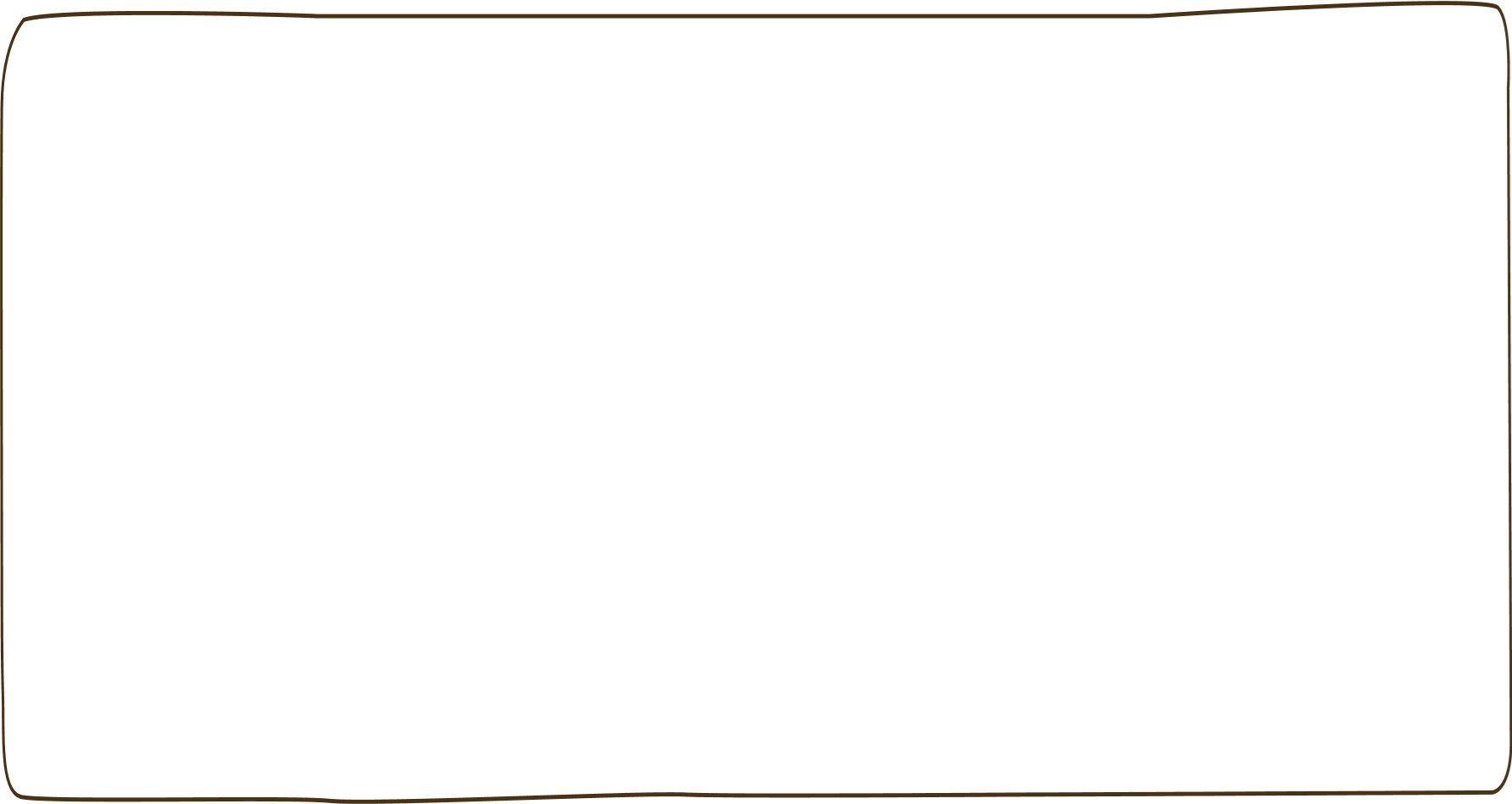 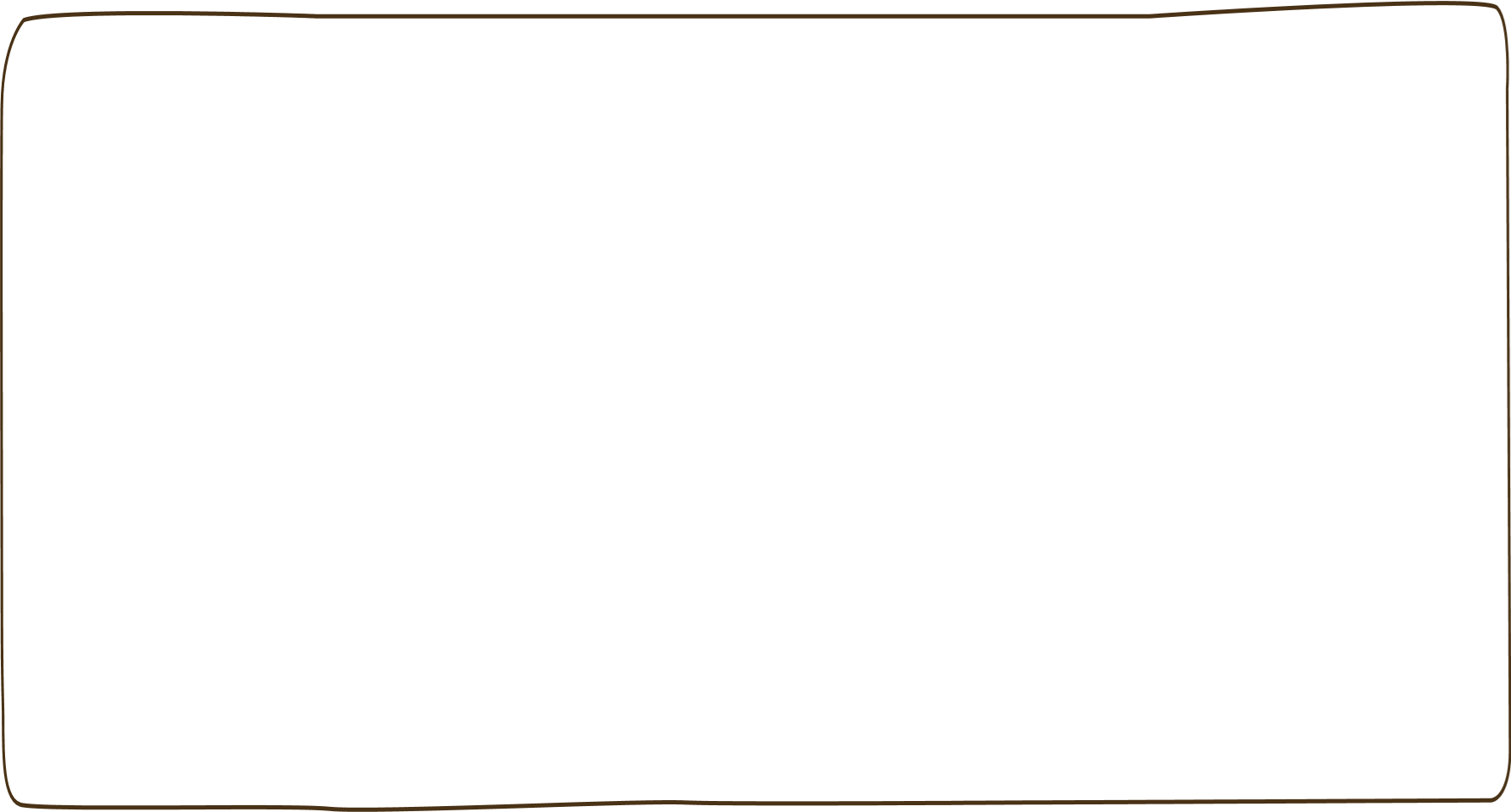 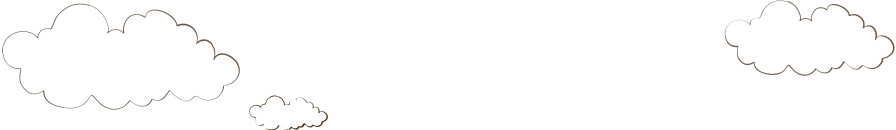 現行民法關於子女最佳利益之規定-1
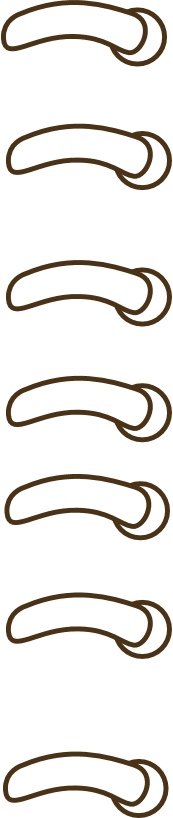 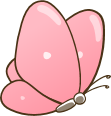 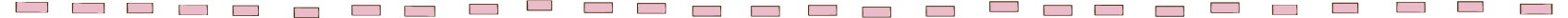 民法第1055條之ㄧ規定：
法院為前條裁判時，應依子女之最佳利益，審酌一切情狀，參考社工人員之訪視報告，尤應注意左列事項：
一、子女之年齡、性別、人數及健康情形。 
二、子女之意願及人格發展之需要。 
三、父母之年齡、職業、品行、健康情形、 經
濟能力及生活狀況。
四、父母保護教養子女之意願及態度。
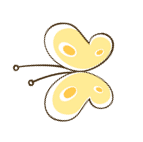 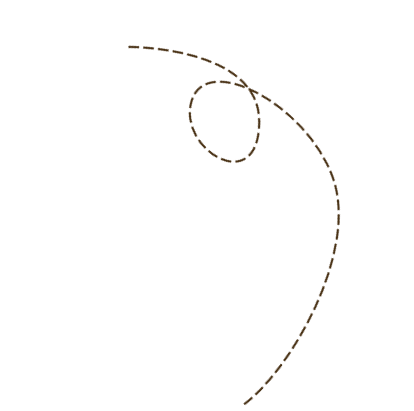 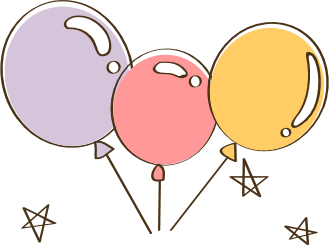 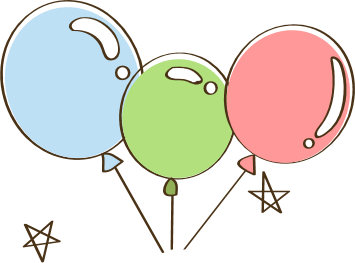 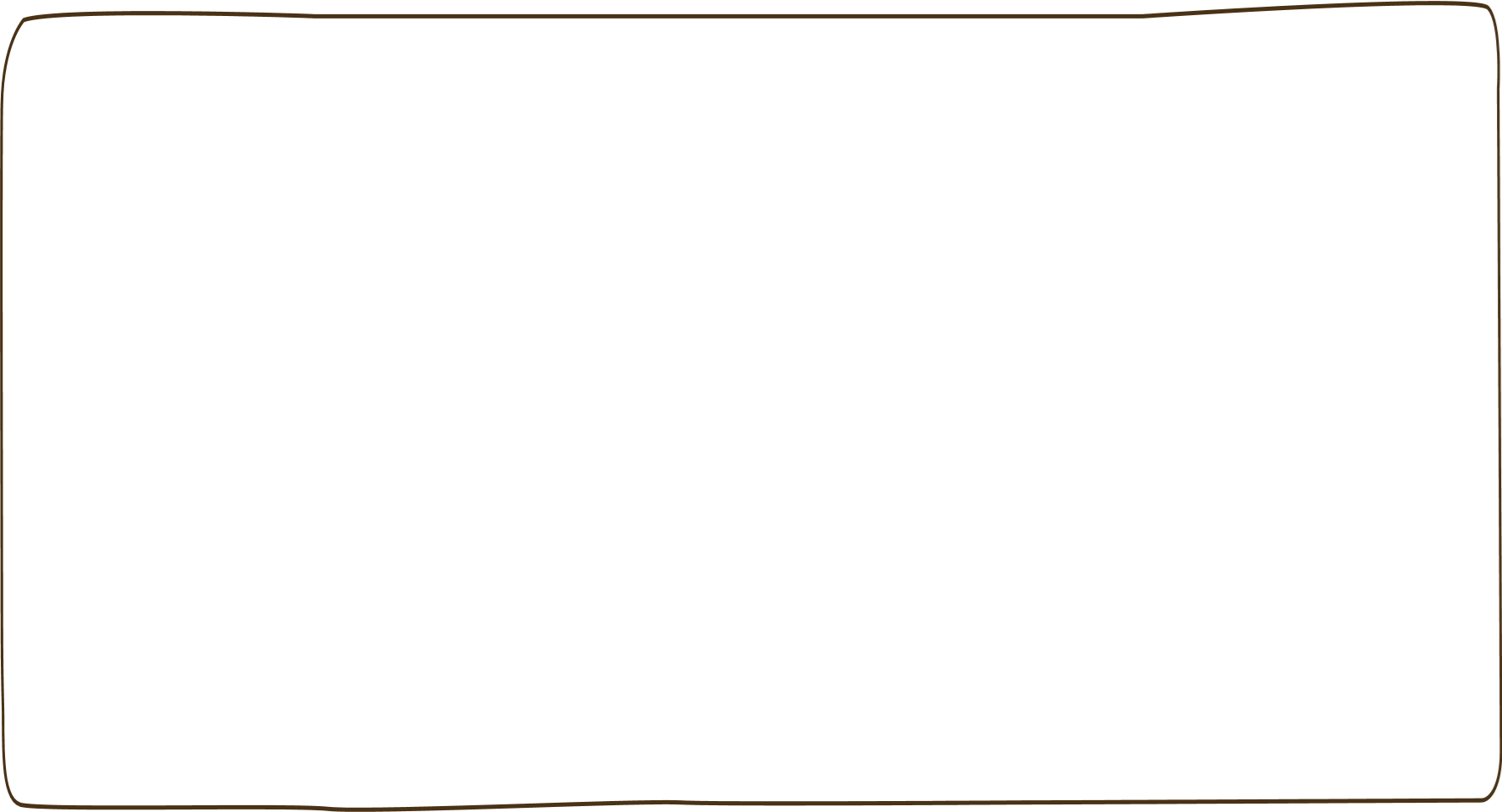 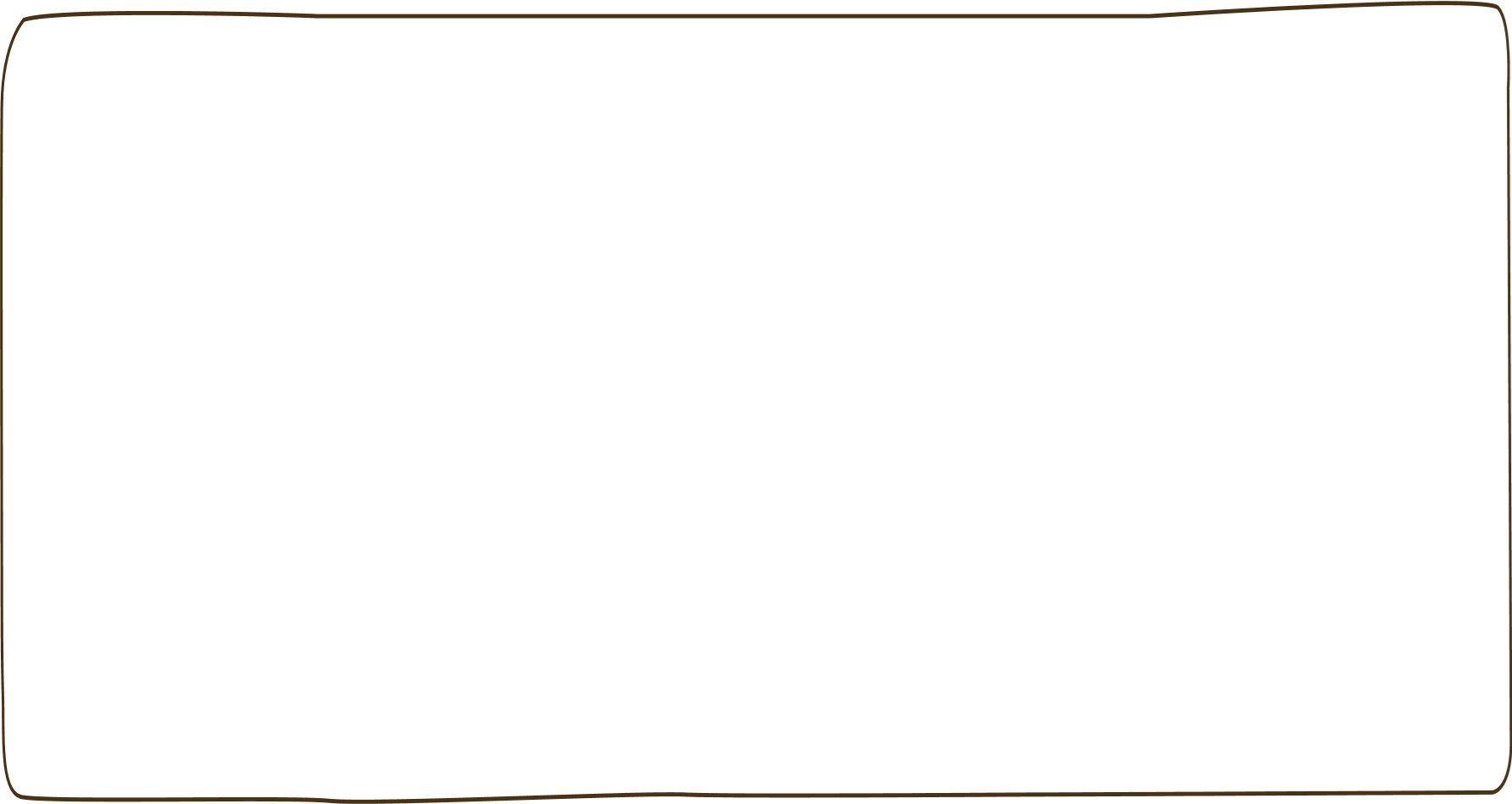 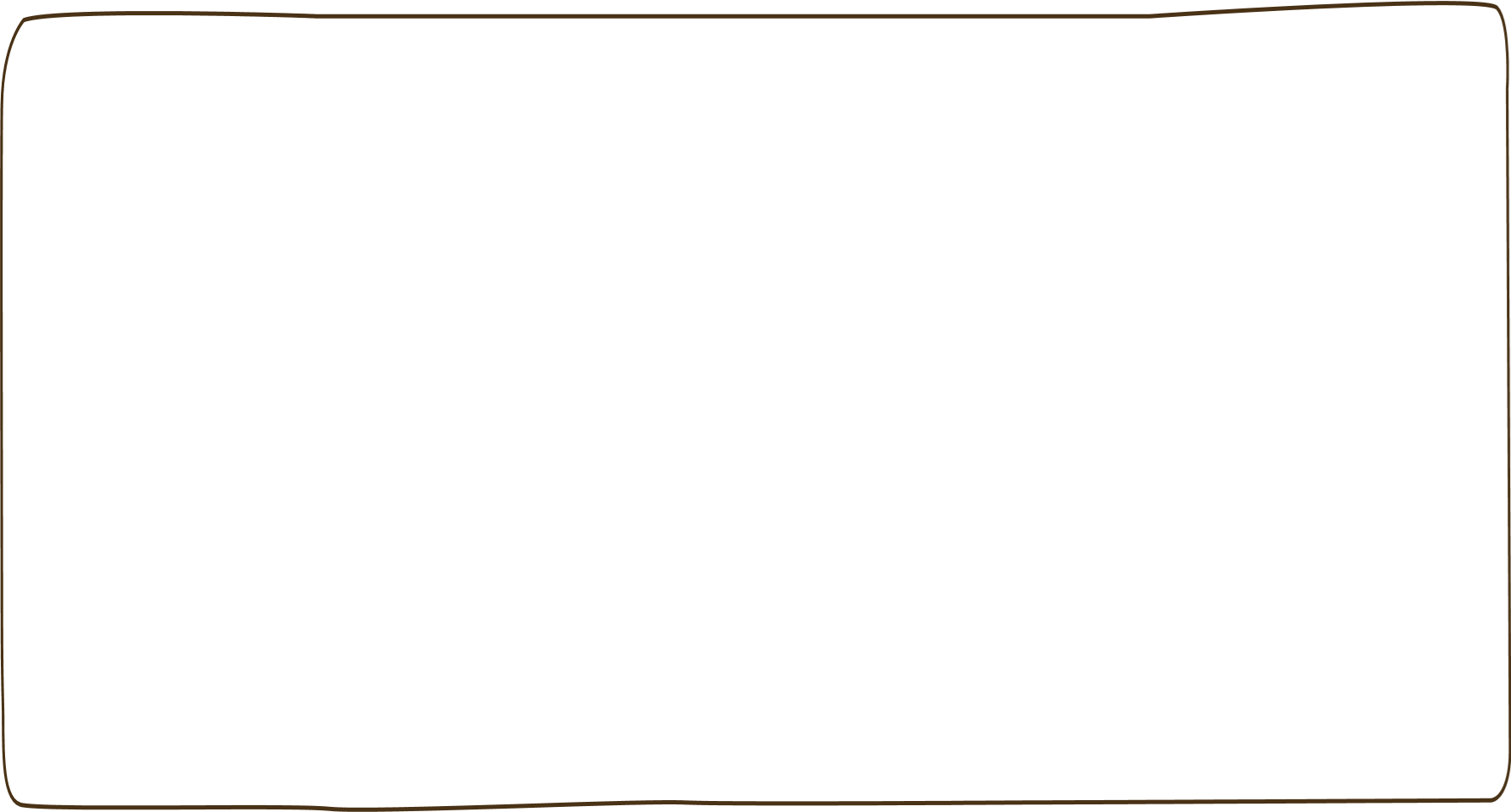 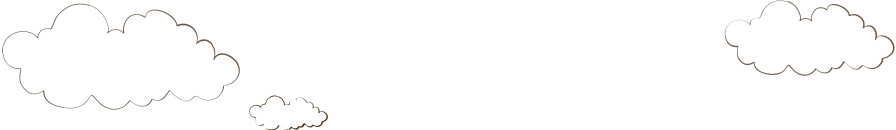 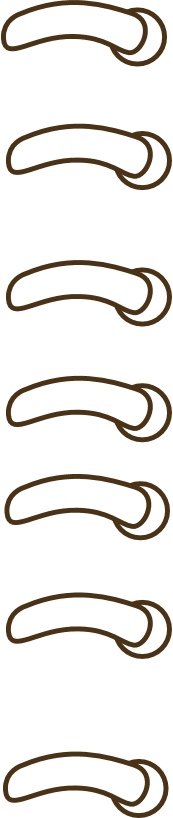 現行民法關於子女最佳利益之規定-2
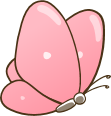 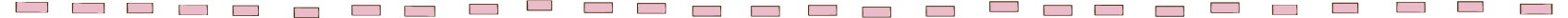 五、父母子女間或未成年子女與其他共同生活之
    人間之感情狀況。 
六、父母之一方是否有妨礙他方對未成年子女權
    利義務行使負擔之行為。
七、各族群之傳統習俗、文化及價值觀。

前項子女最佳利益之審酌，法院除得參考社工人員之訪視
報告或家事調查官之調查報告外，並得依囑託警察機關、
稅捐機關、金融機構、學校及其他有關機關、團體或具有
相關專業知識之適當人士就特定事項調查之結果認定之。
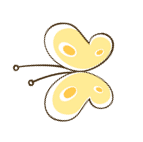 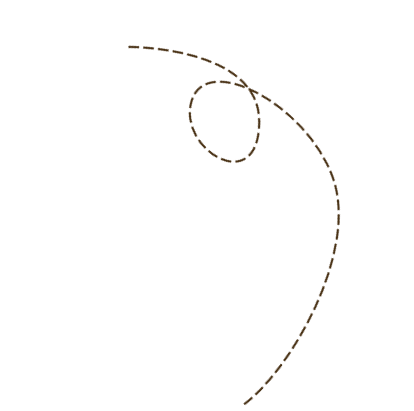 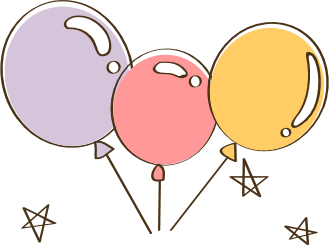 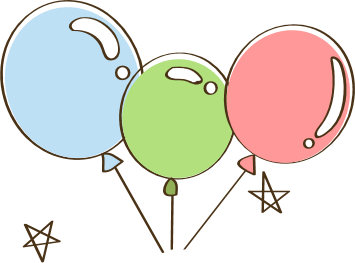 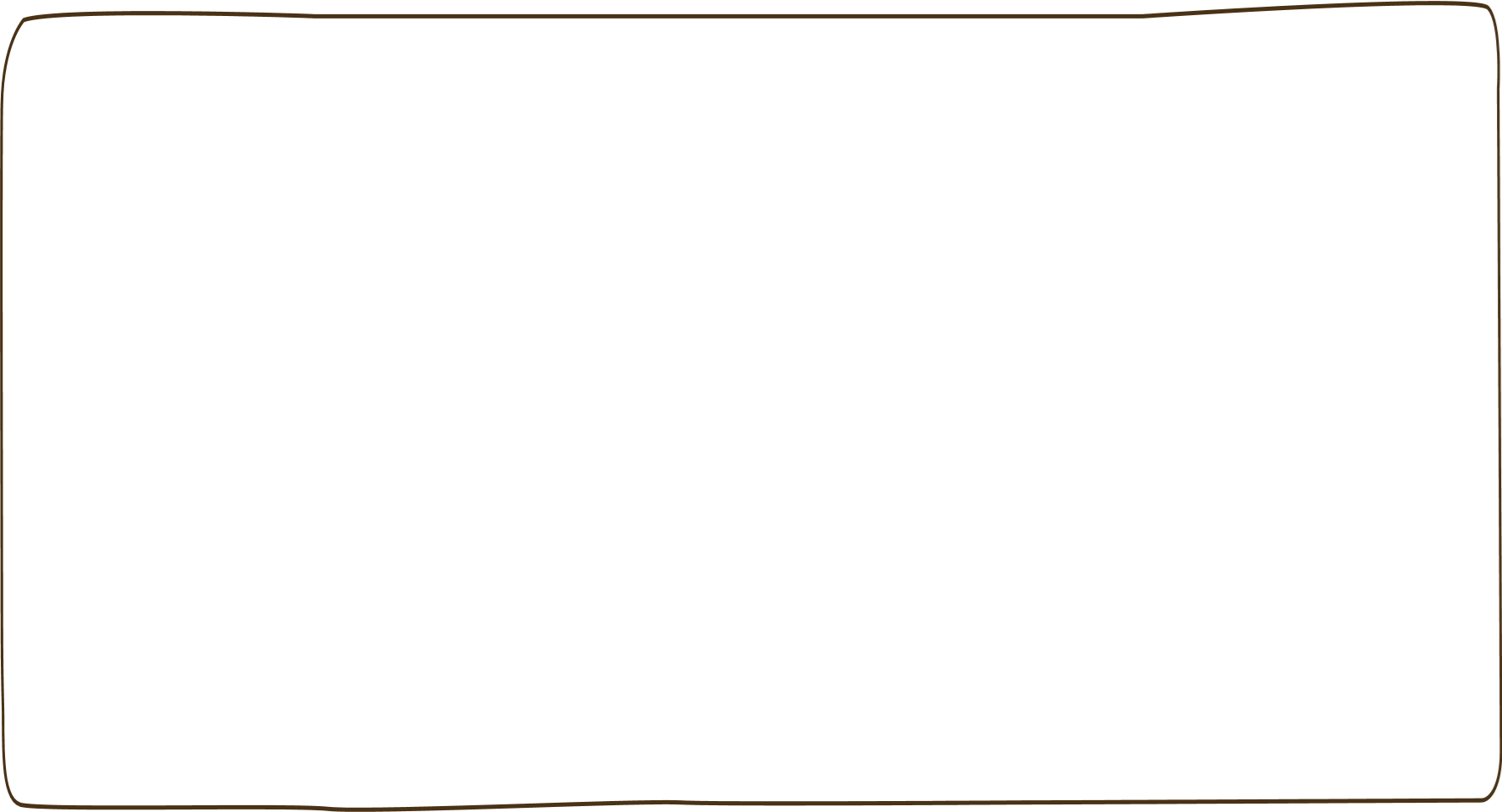 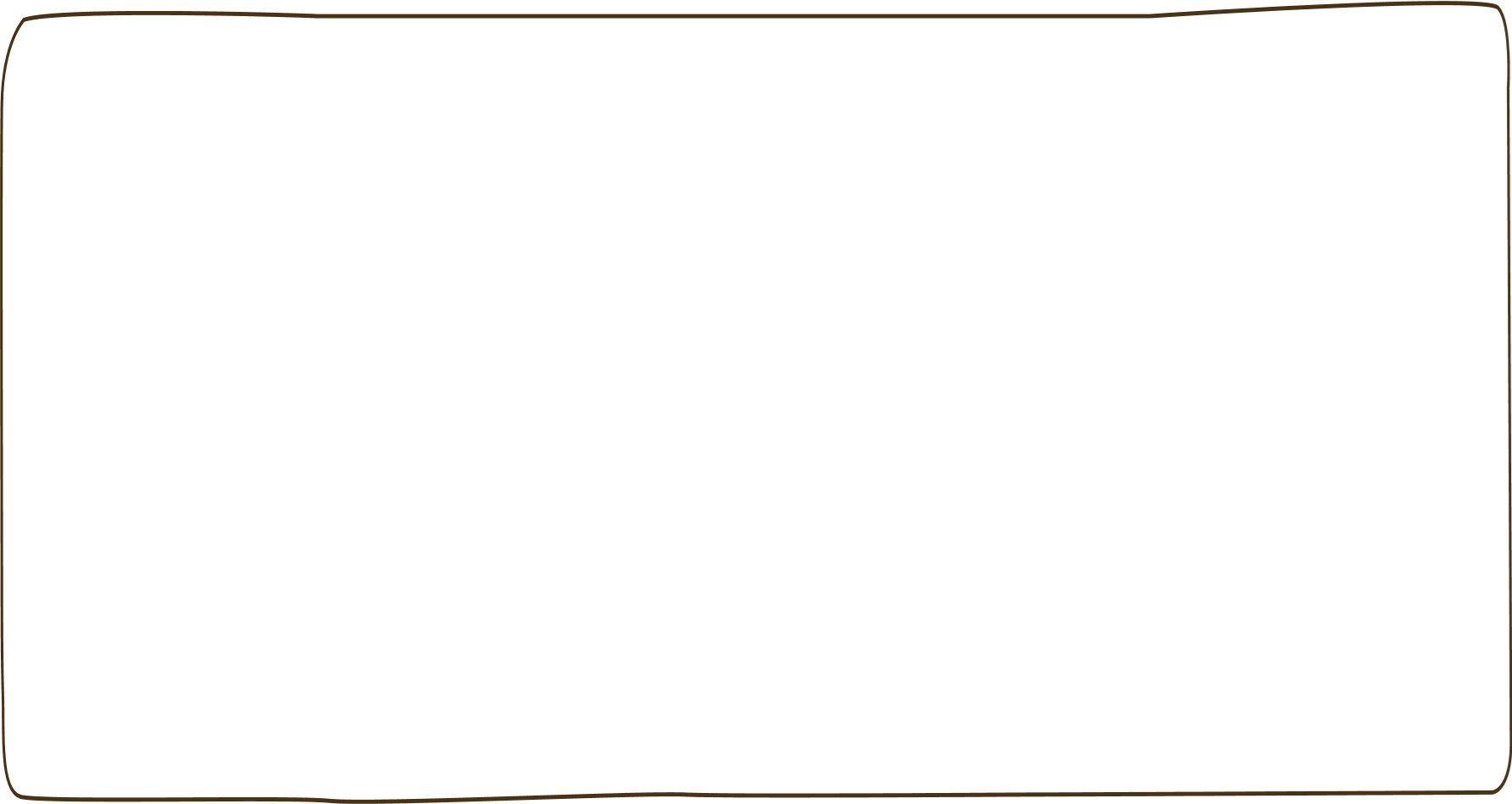 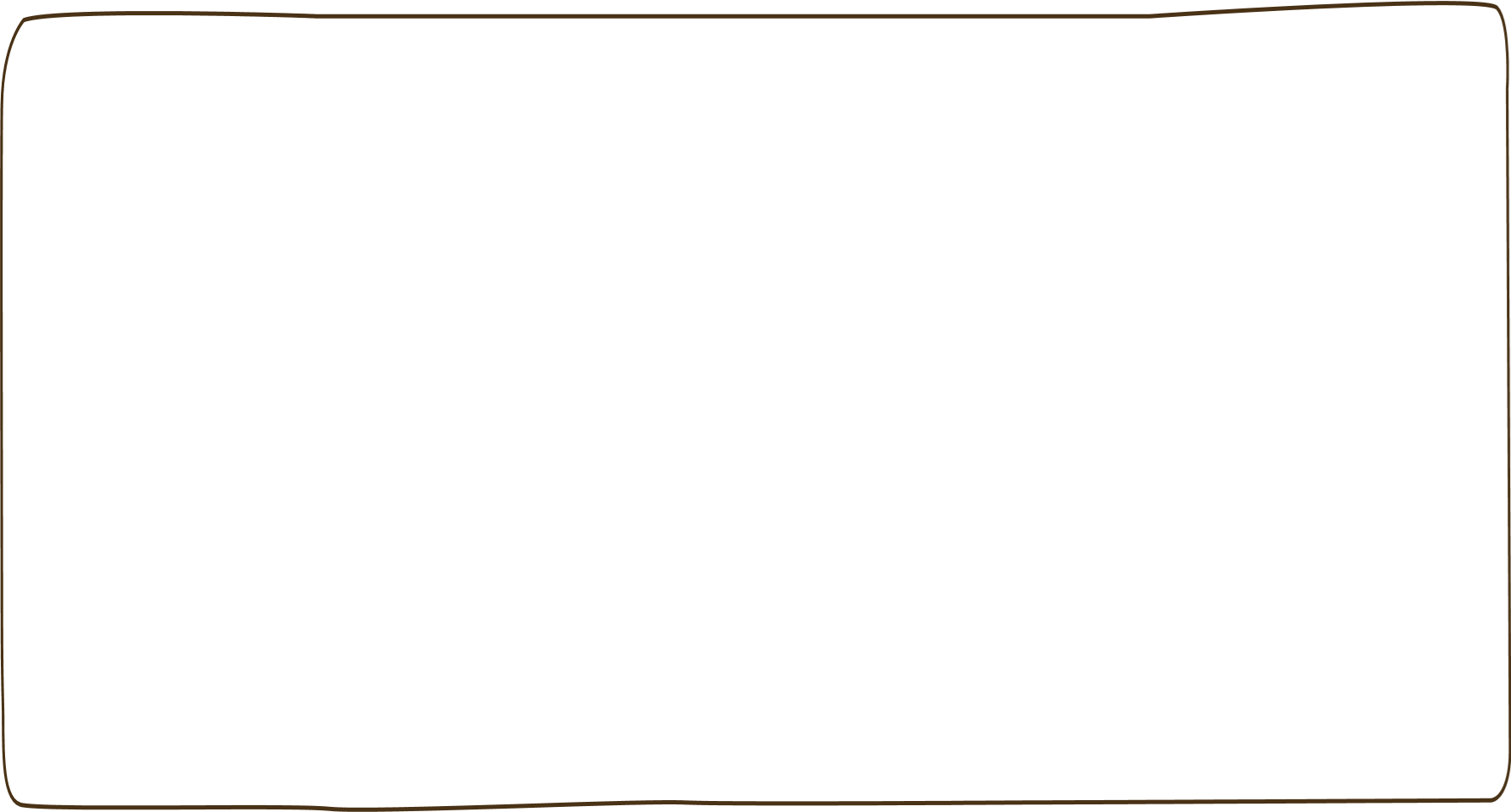 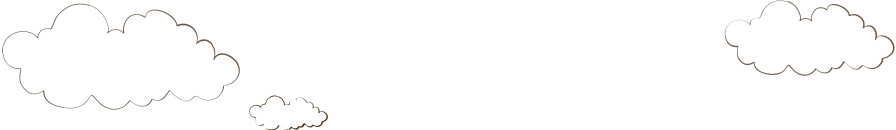 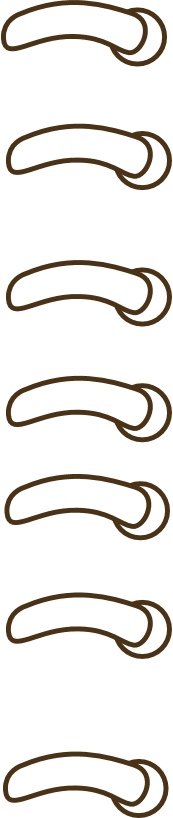 父母共享親職理念-1
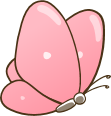 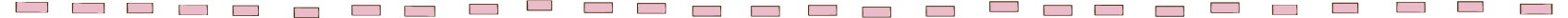 1.結婚、離婚與再婚是家庭的組織及家庭的解
體與重組的過程。
2.不管父母分不分離，共享親權是確認雙方在
  孩子生命中的重要性。
3.父母以夥伴方式合作，共享親職，共同分擔
  教養照顧責任。
4.父母應重視孩子的利益高於重視自己個人的
  利益。
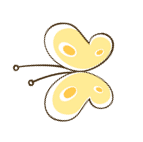 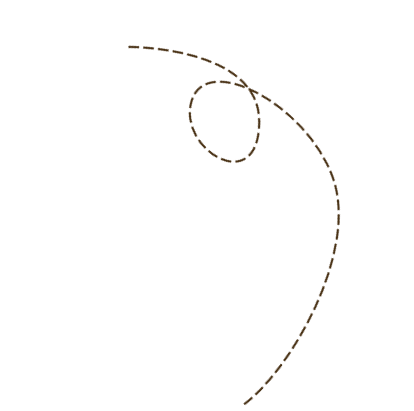 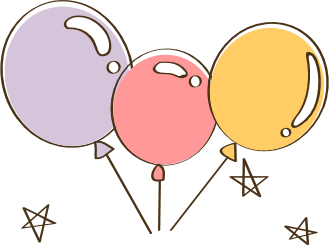 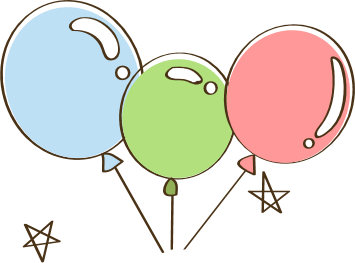 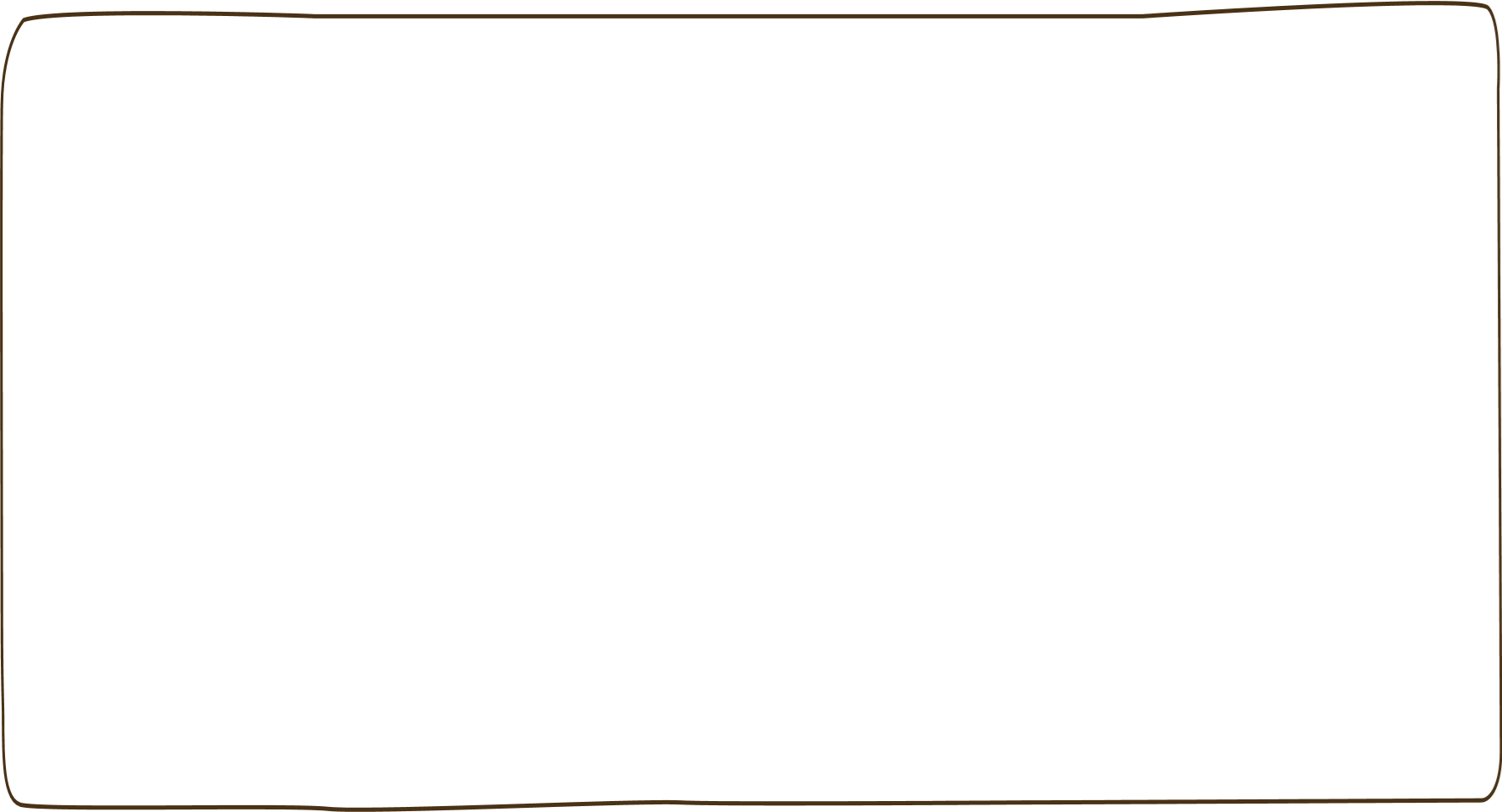 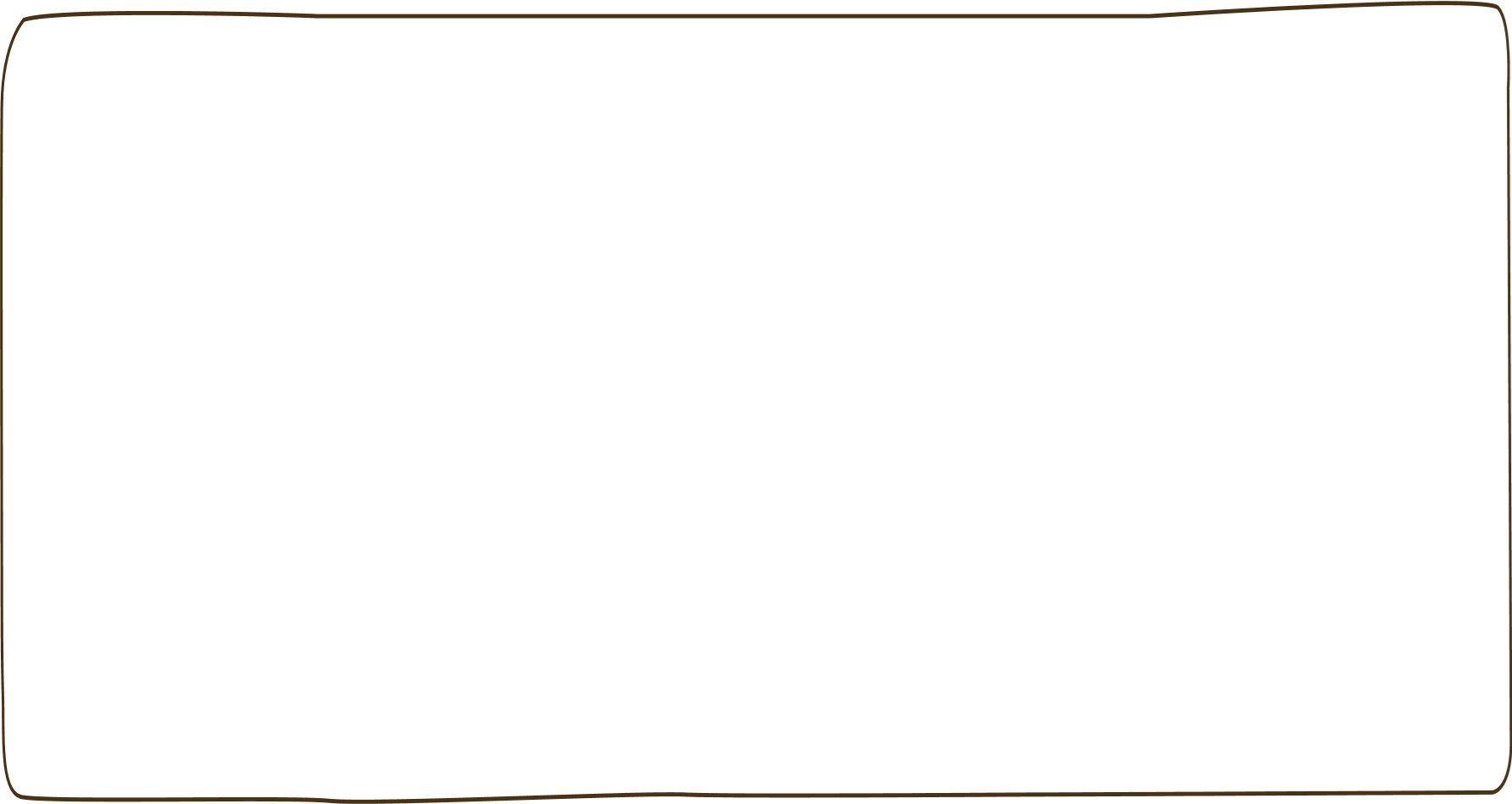 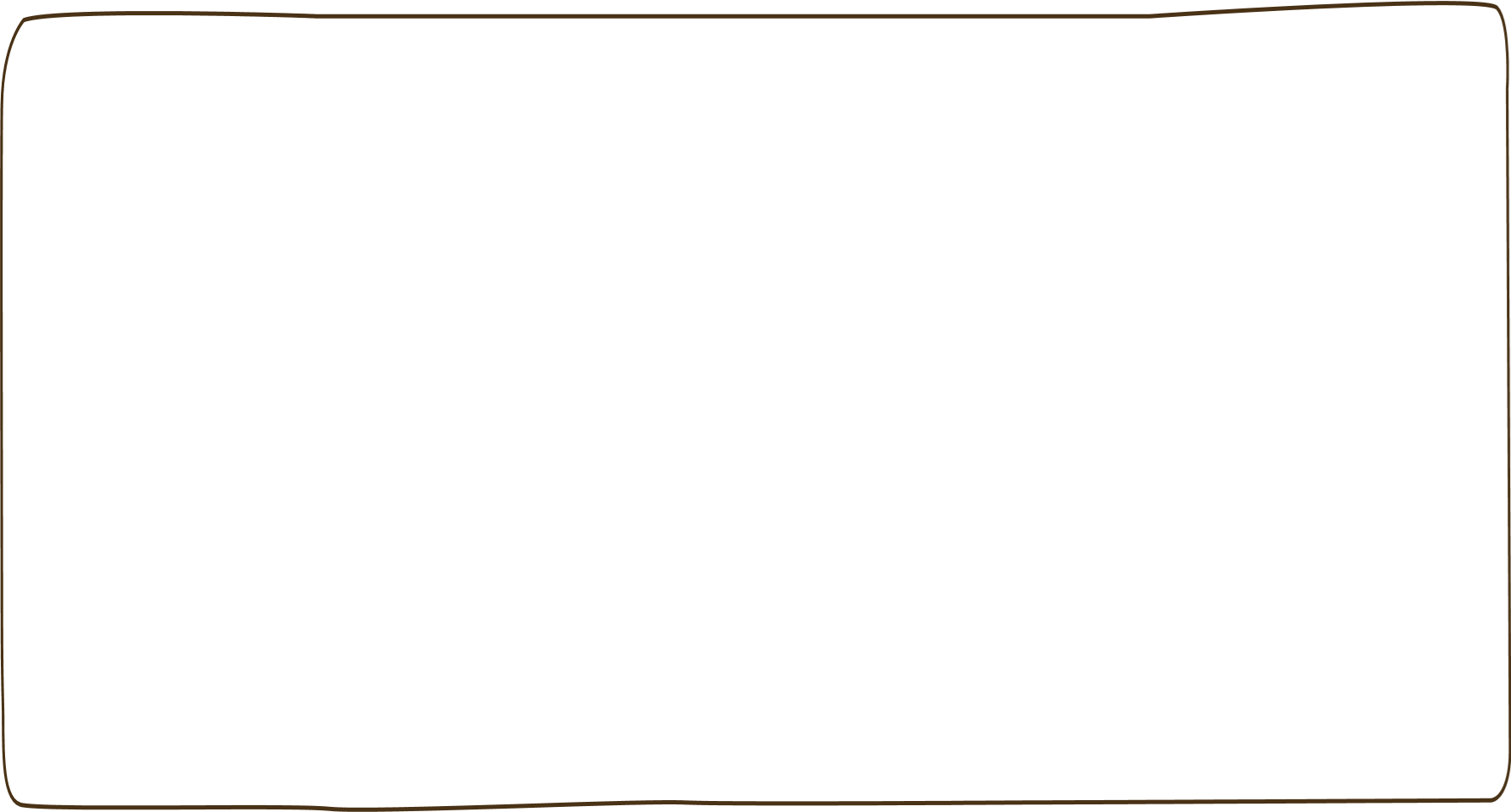 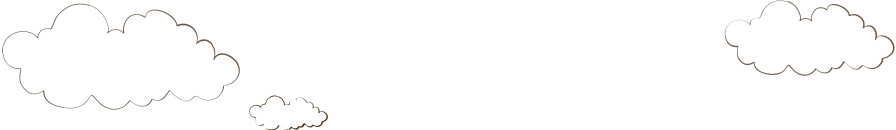 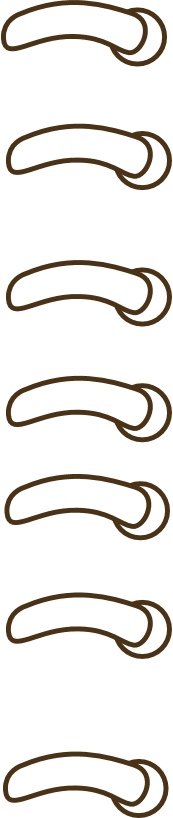 父母共享親職理念-2
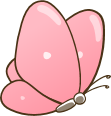 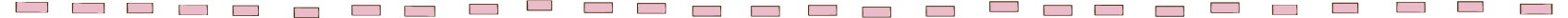 5.支持對方與孩子關係：重視孩子與父母雙方的
感情連繫，務必要在乎孩子的感受與福祉。
6.焦點在父母責任，也關注家人與孩子見面的權
利。
7.給孩子多個快樂的家：
爸爸媽媽的家/媽媽的家/爸爸的家/……
8.家庭有爭執時，應由專業的家事商談委員協助
商議安排。
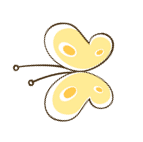 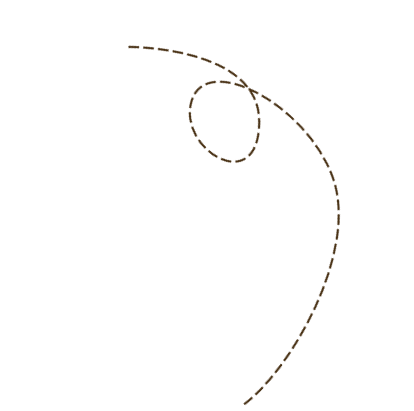 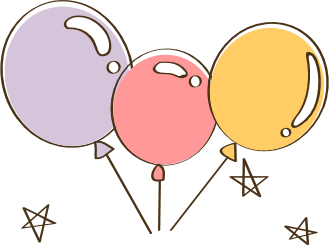 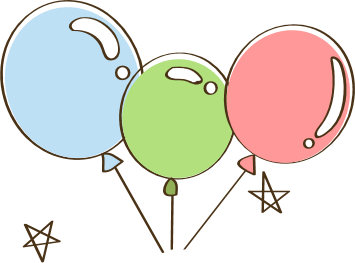 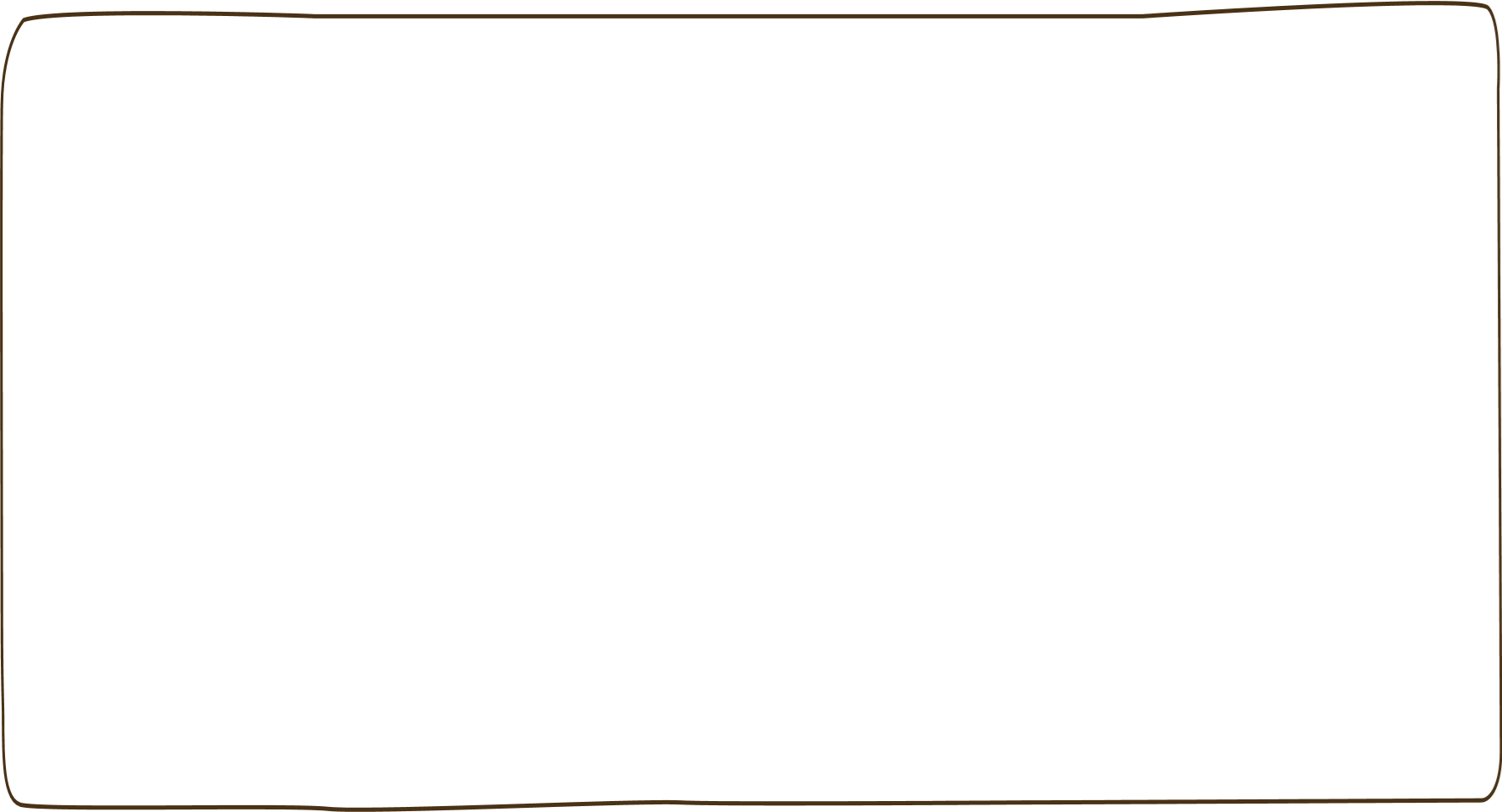 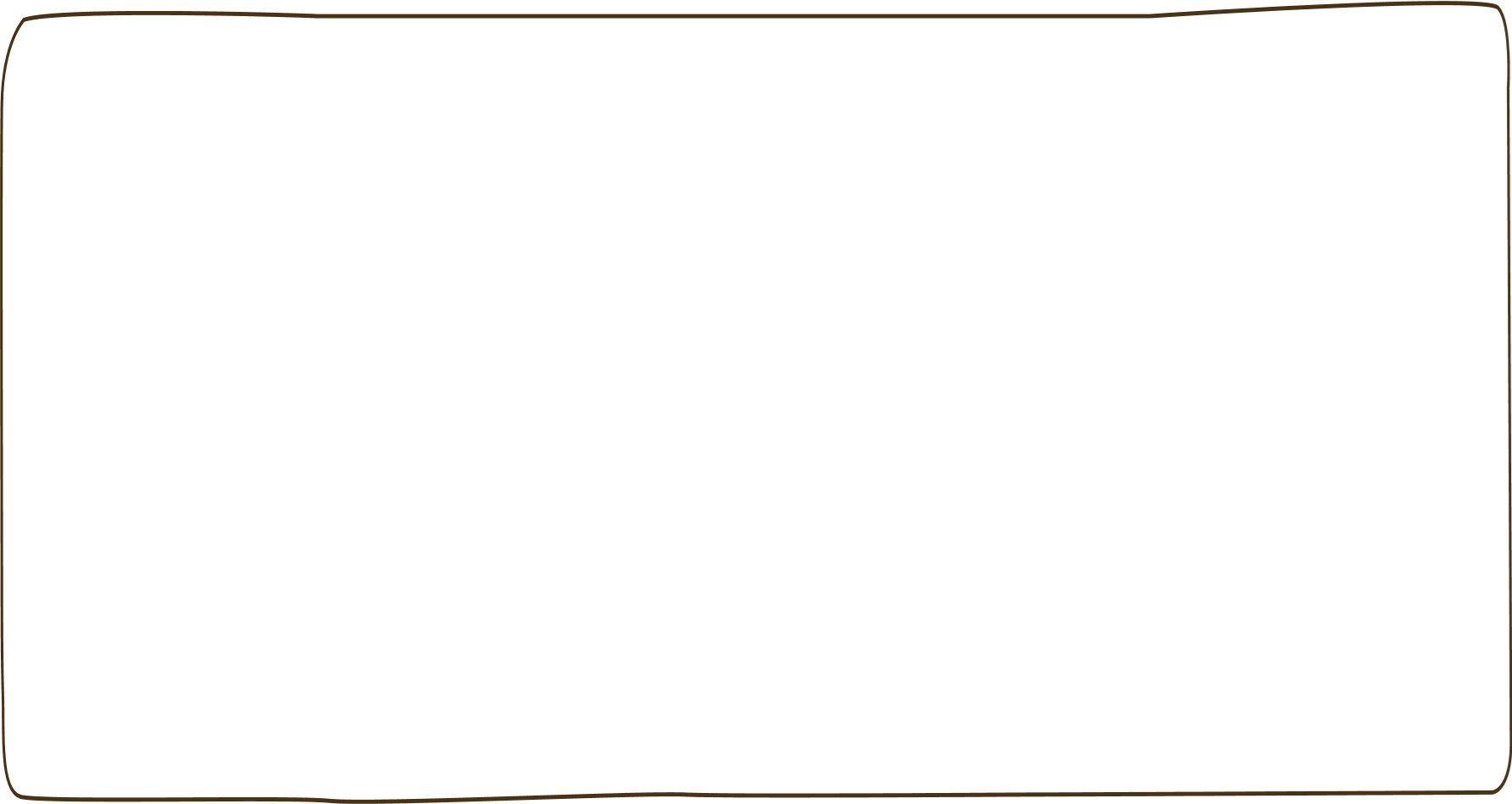 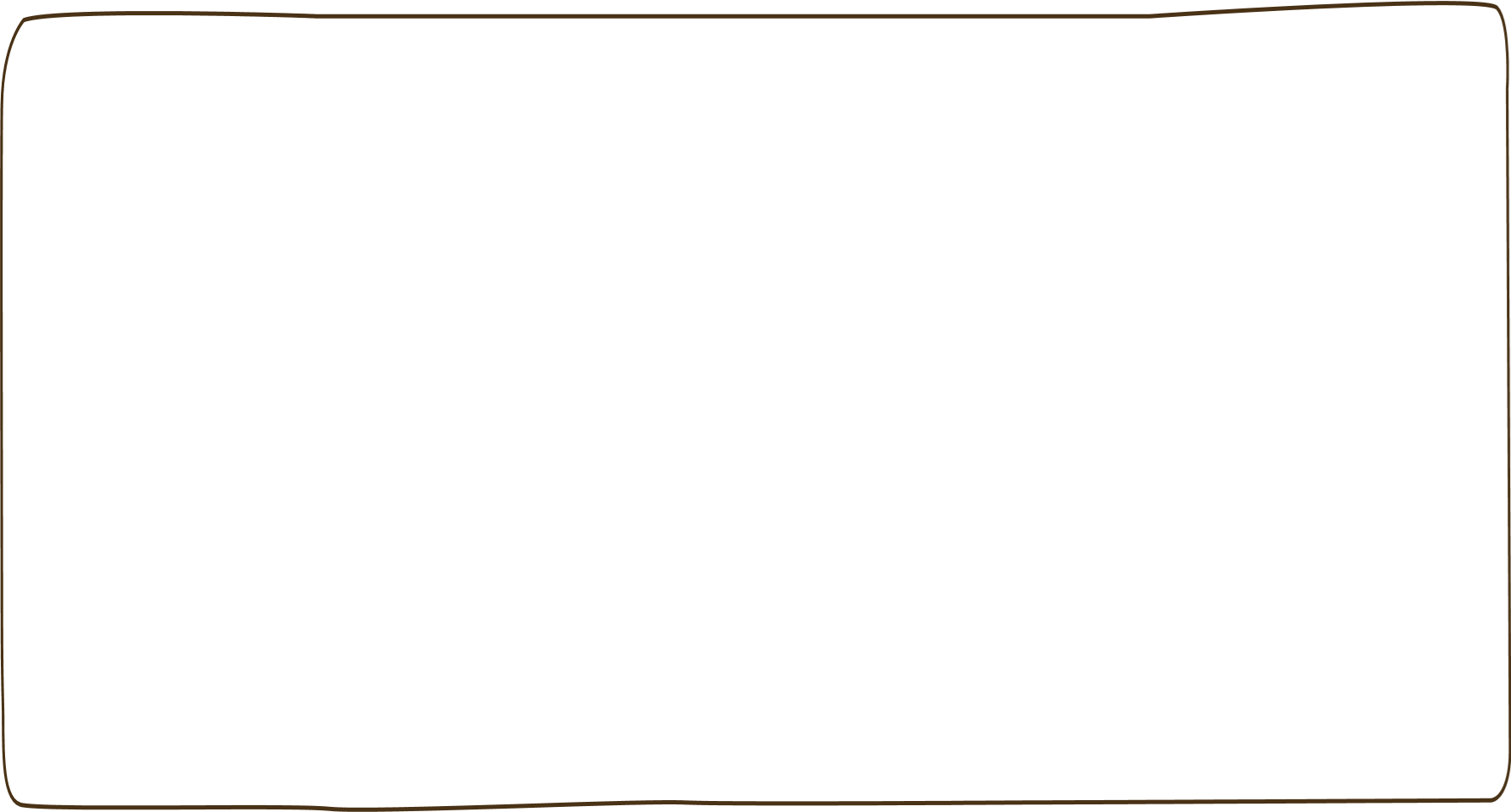 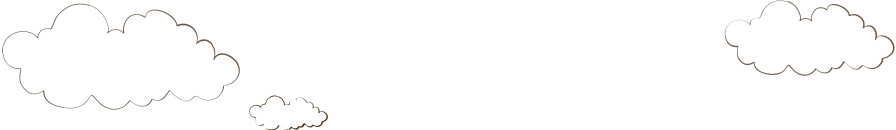 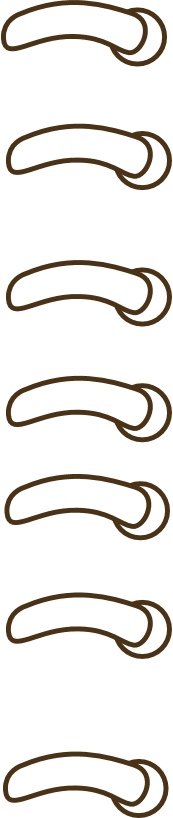 未成年子女會面交往是…
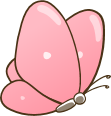 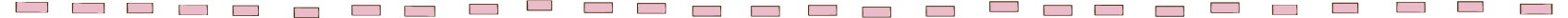 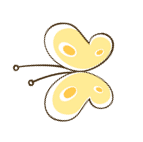 一、會面交往權包括訪問、見面、互通書信或電
話、同住等權利，係基於親子身分關係當然
發生，不僅為父母之權利，亦為父母之責任
及未成年子女之權利。

二、父母任一方不得任意侵害或剝奪未成年子女之會面交往權，否則亦係侵害其權利，在保護未成年子女利益前提下，得予限制或宣告停止其親權。
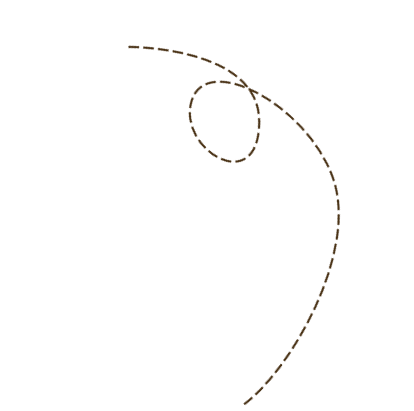 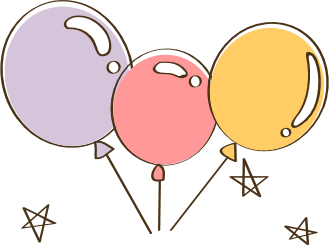 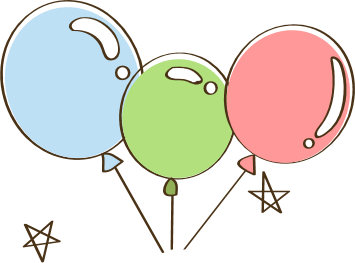 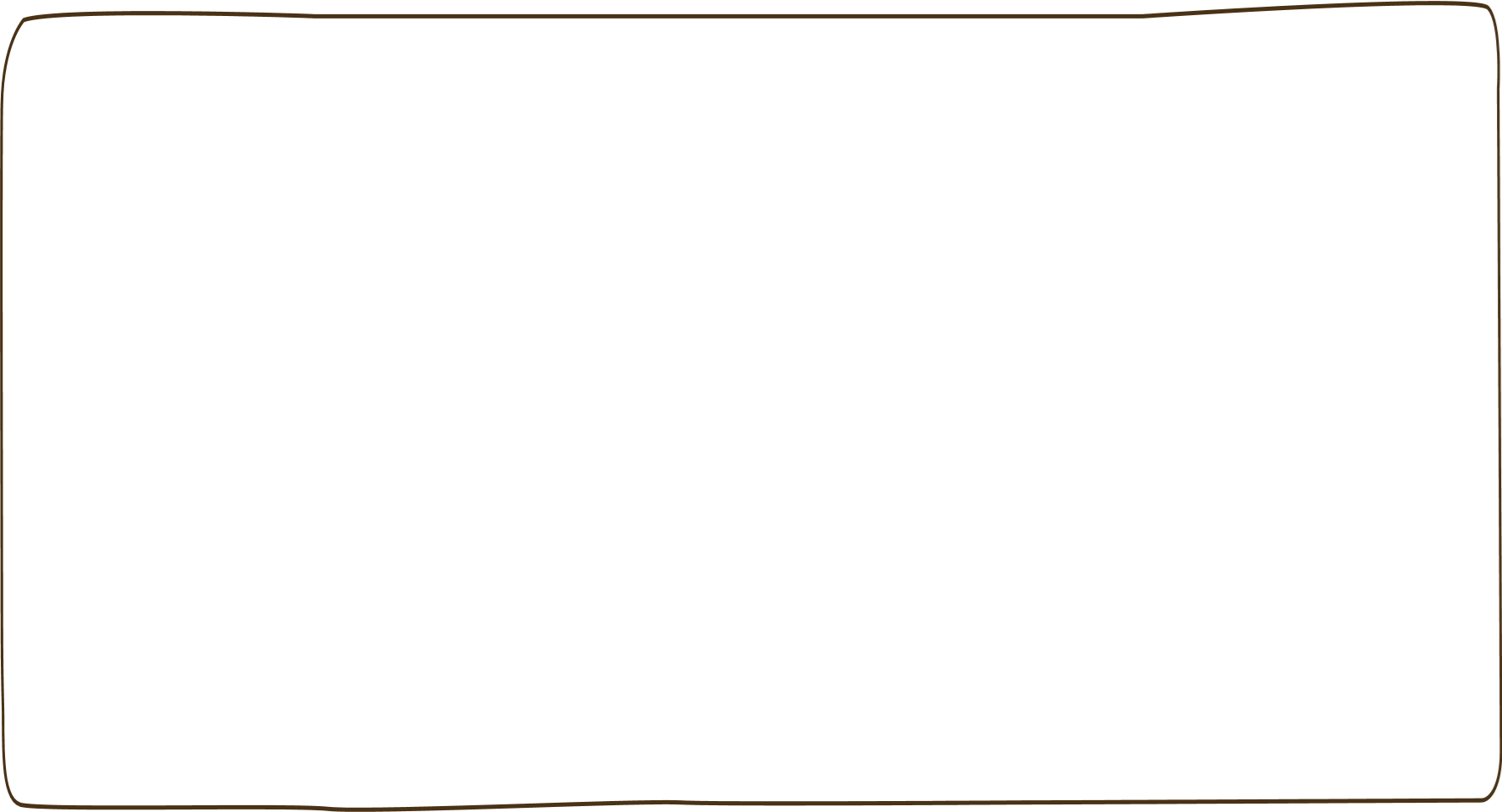 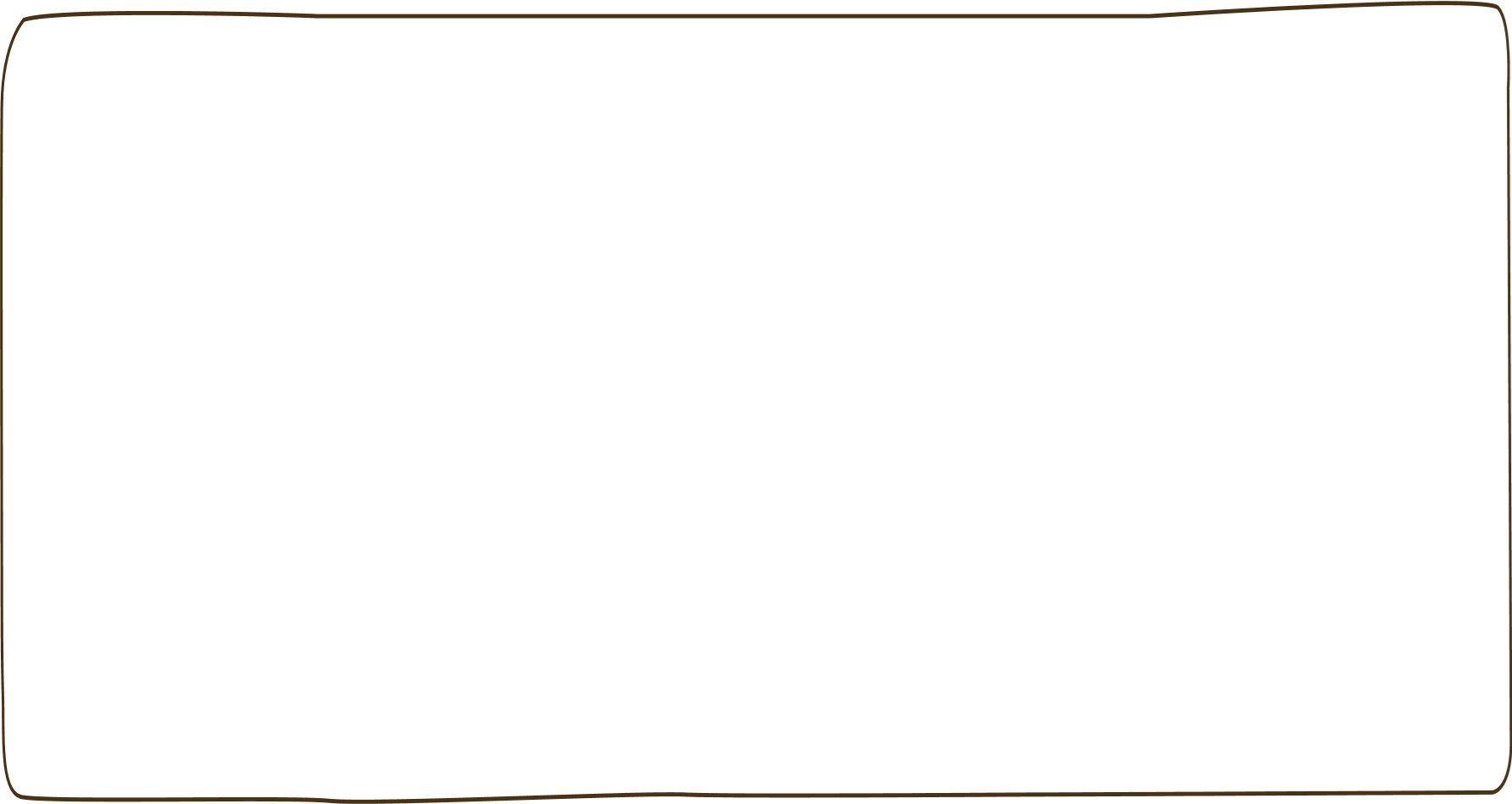 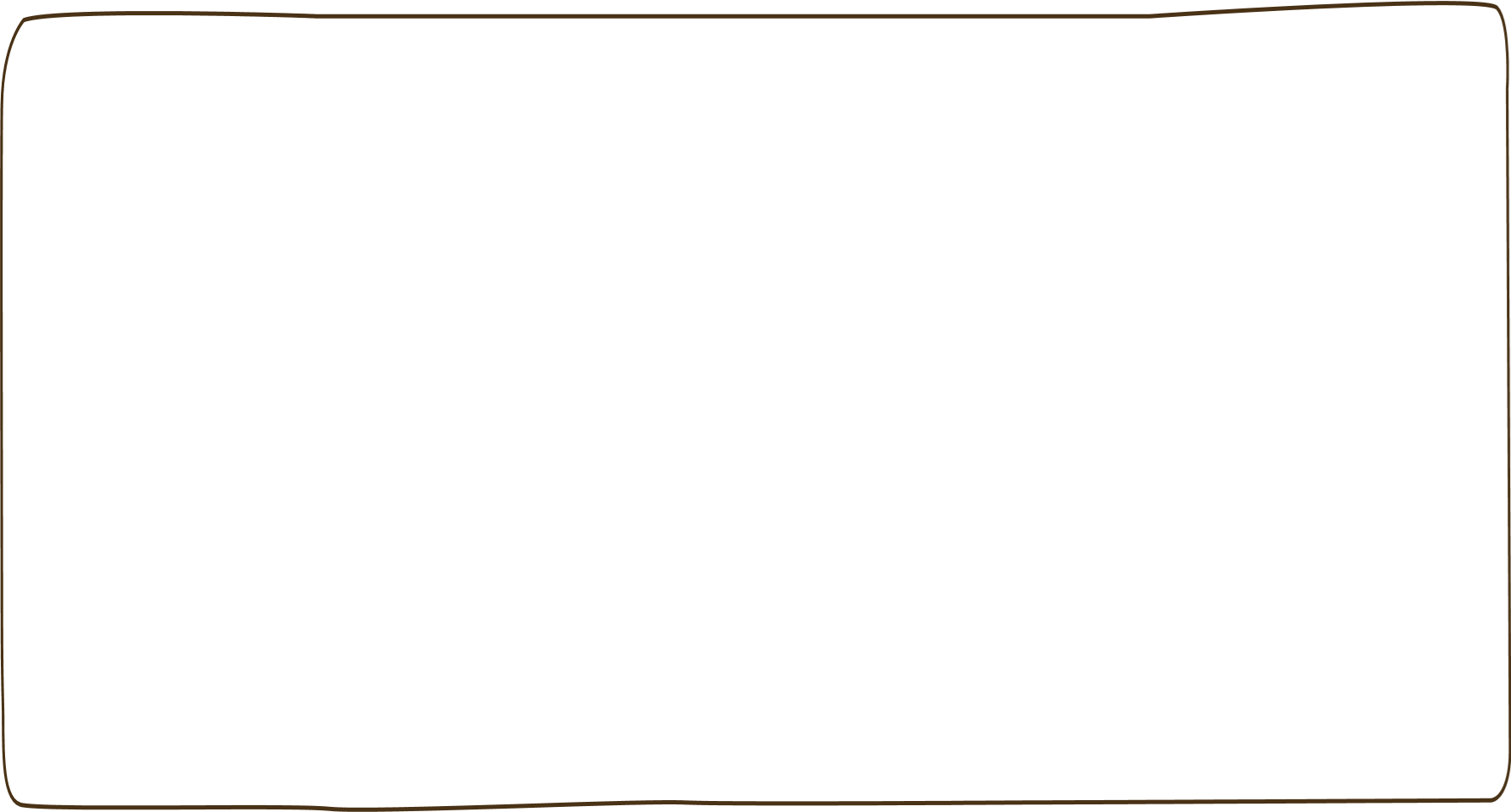 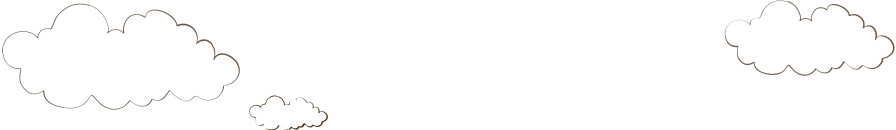 何種情況下進行會面交往
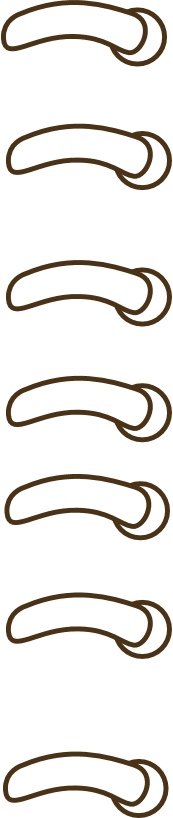 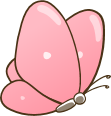 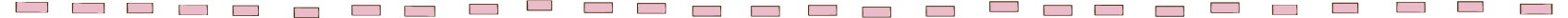 子女會面交往
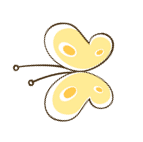 履行勸告
(強制執行)
家事諮詢
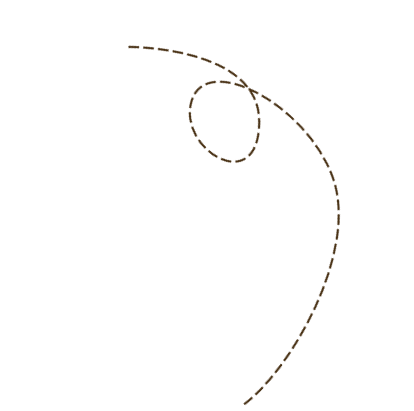 地方法院
家事事件服務中心
程序監理人
家事商談
家事調解
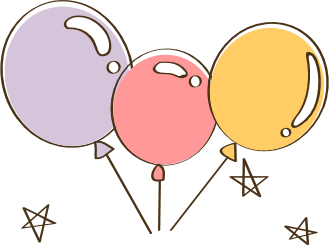 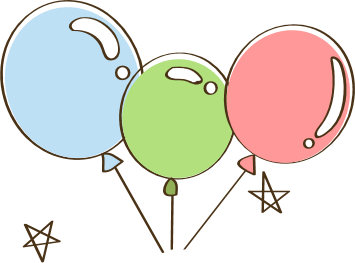 進行會面交往之適當地點
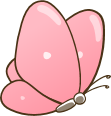 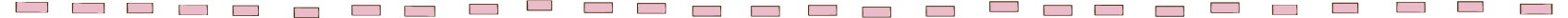 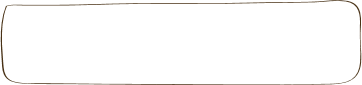 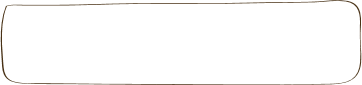 二、縣市政府各區之家庭福利服務中心
一、各地方法院之家事〈家暴〉事件服務中心
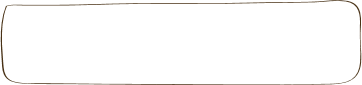 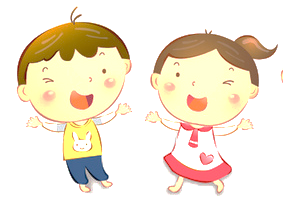 三、未成年子女就讀之學校
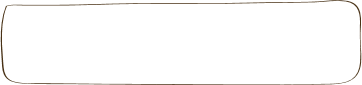 四、未成年子女住所附近之公開安全溫馨場所
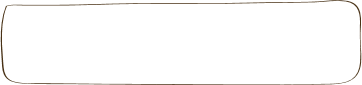 五、當事人家中
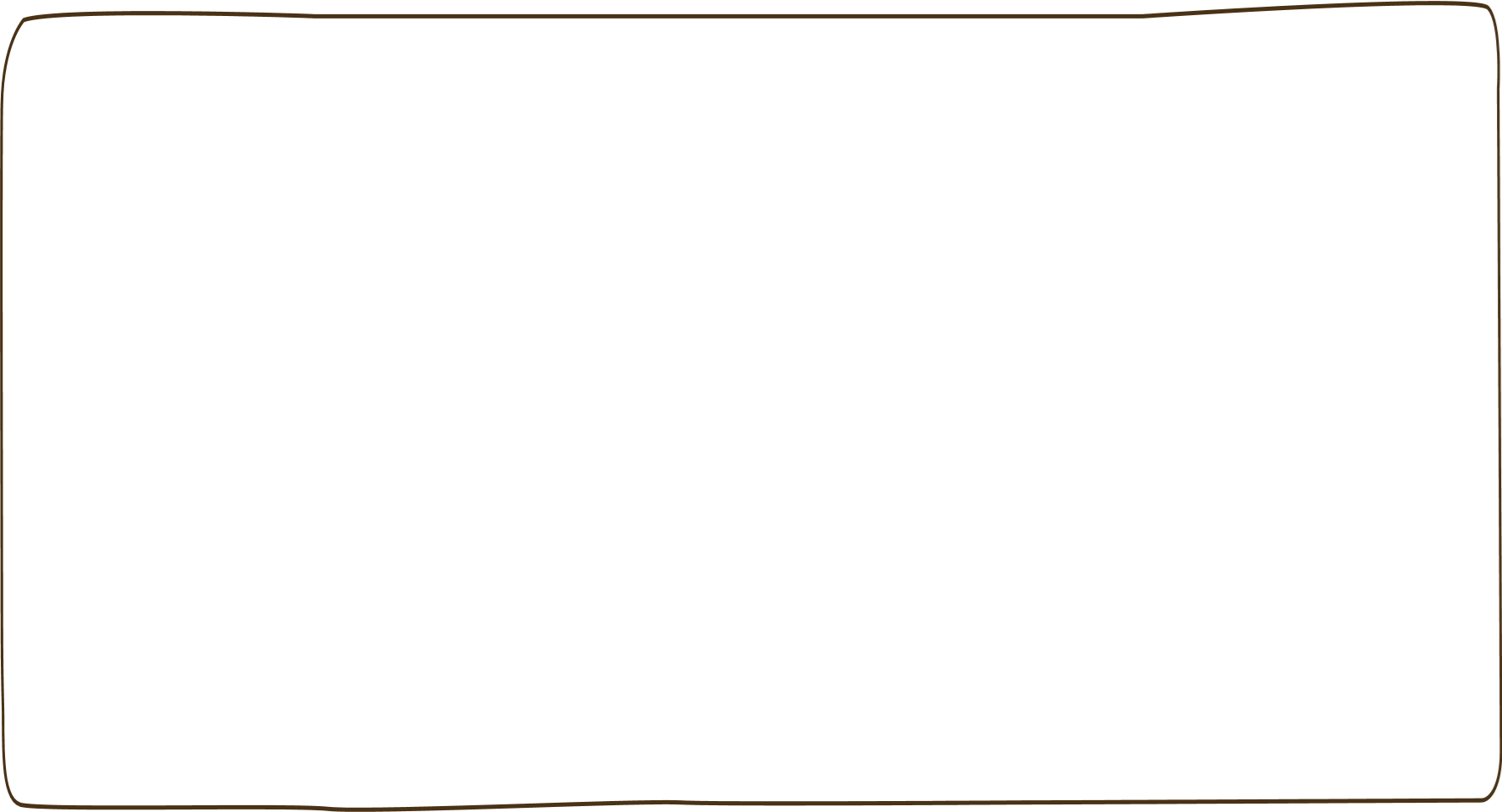 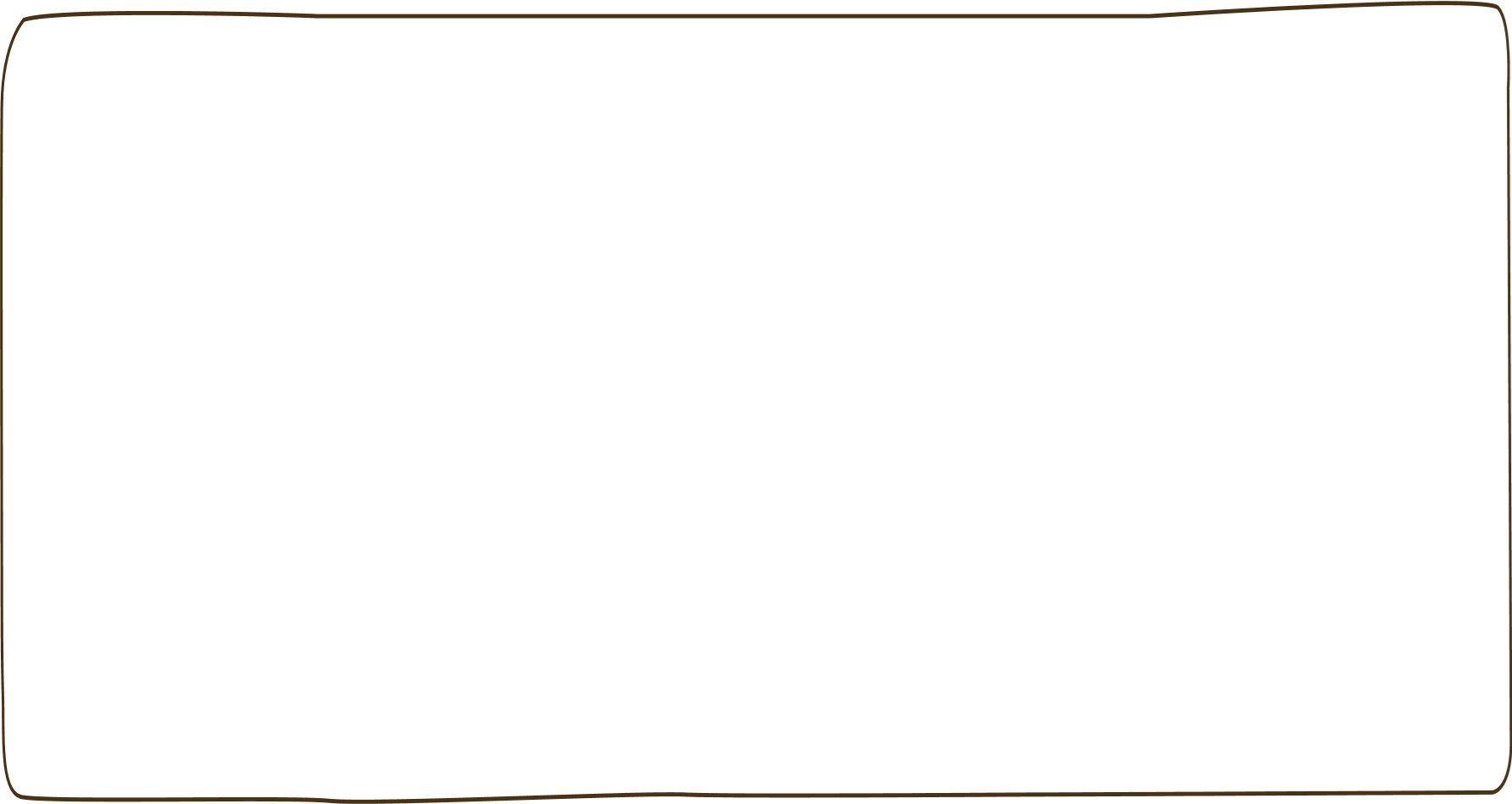 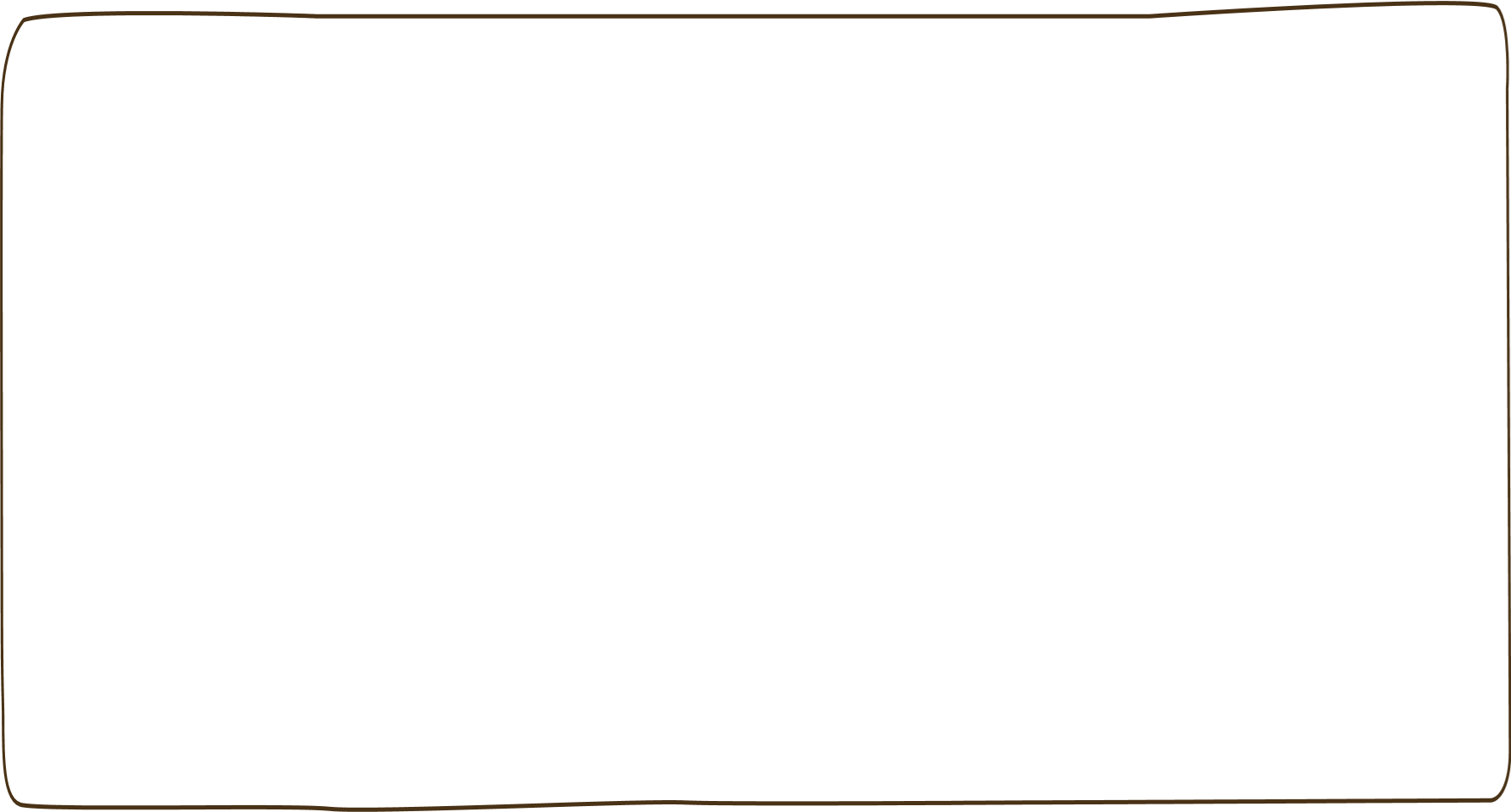 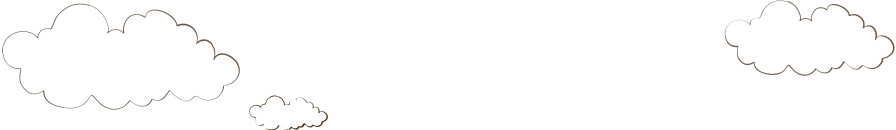 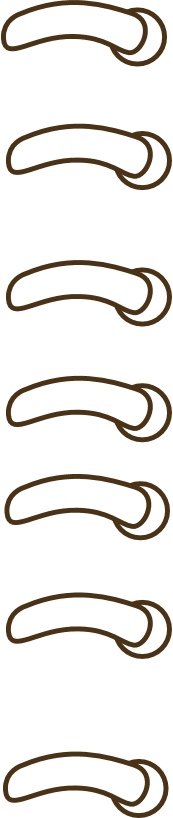 會面交往前對孩子之心理建設
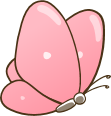 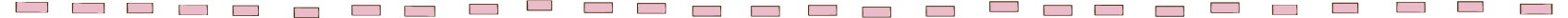 一、讓孩子知道不要當父母傳遞訊息的管道，避免孩子陷入大人操控的表象意
願中。
二、讓孩子遠離父母婚姻分合的戰場，不要將父母衝突的壓力轉嫁到孩子身上。
三、讓孩子知道父母婚姻的失敗與衝突是大人的問題，他們仍然是父母的最愛，
有權利獲得父母雙方的愛。
四、多鼓勵孩子與雙方父母及家人之互動，我們會盡各種可能協調父母雙方成
為合作友善之善意父母及家人關係。
五、讓孩子了解父母的衝突，絕對不是孩子的錯，免除他們針對父母的高衝突
及對簿公堂產生的焦慮、恐懼、傷心與失落感。
六、明確告知孩子我們隨時會維護及保障孩子的最佳利益。
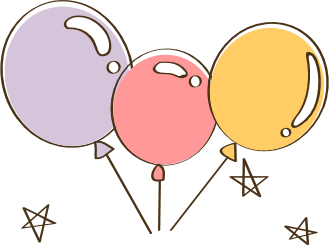 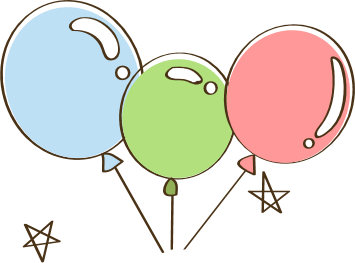 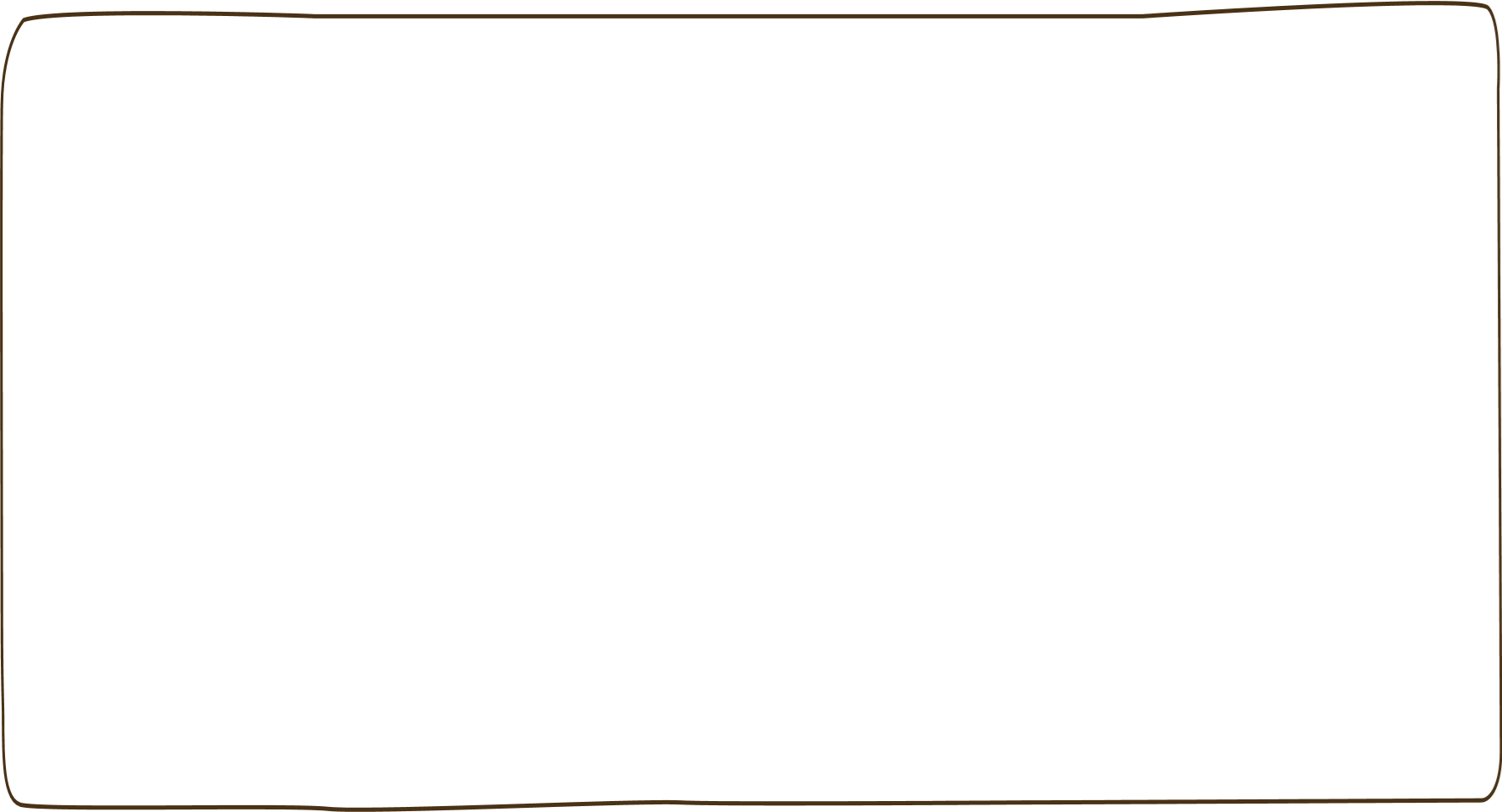 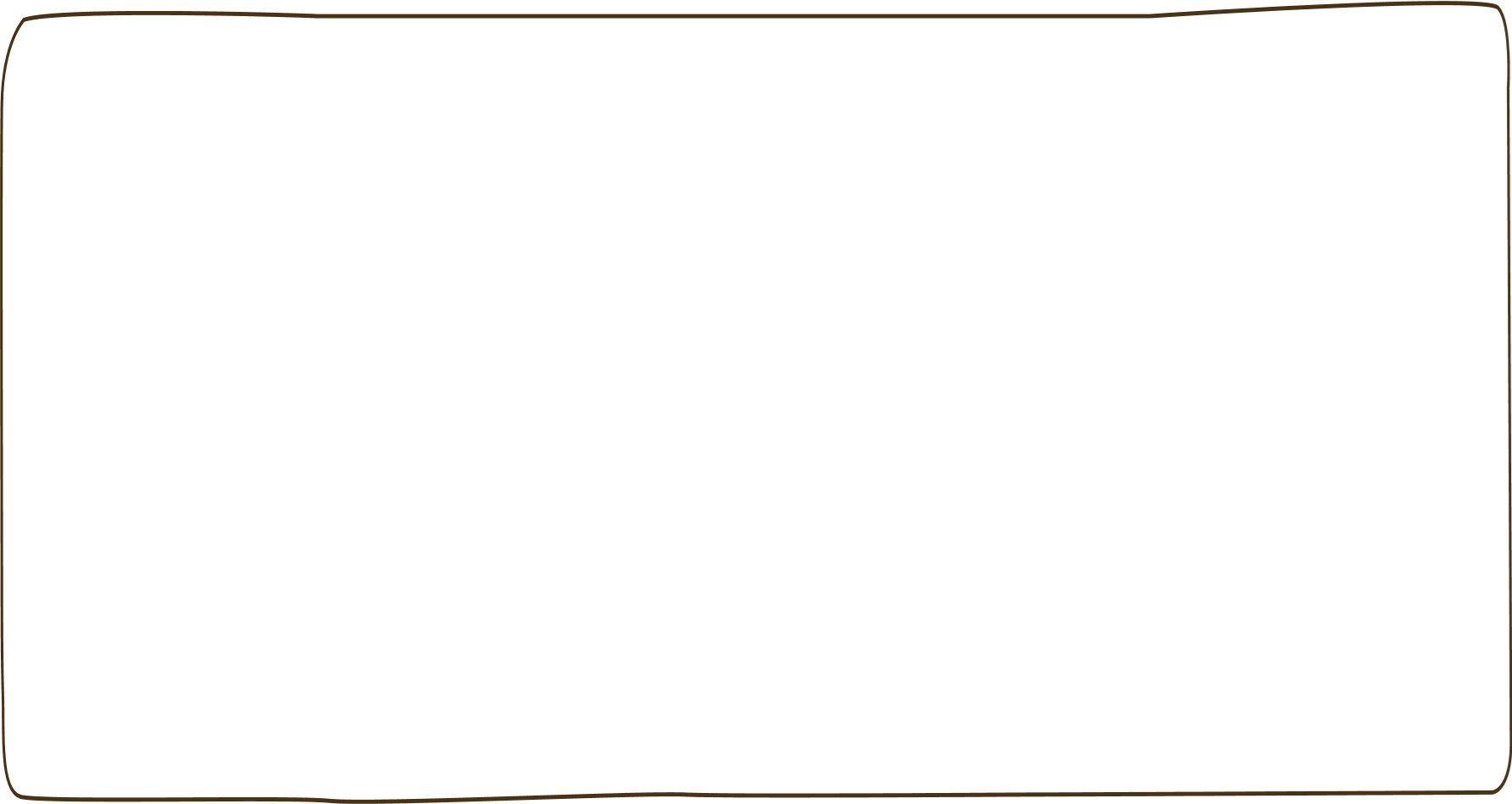 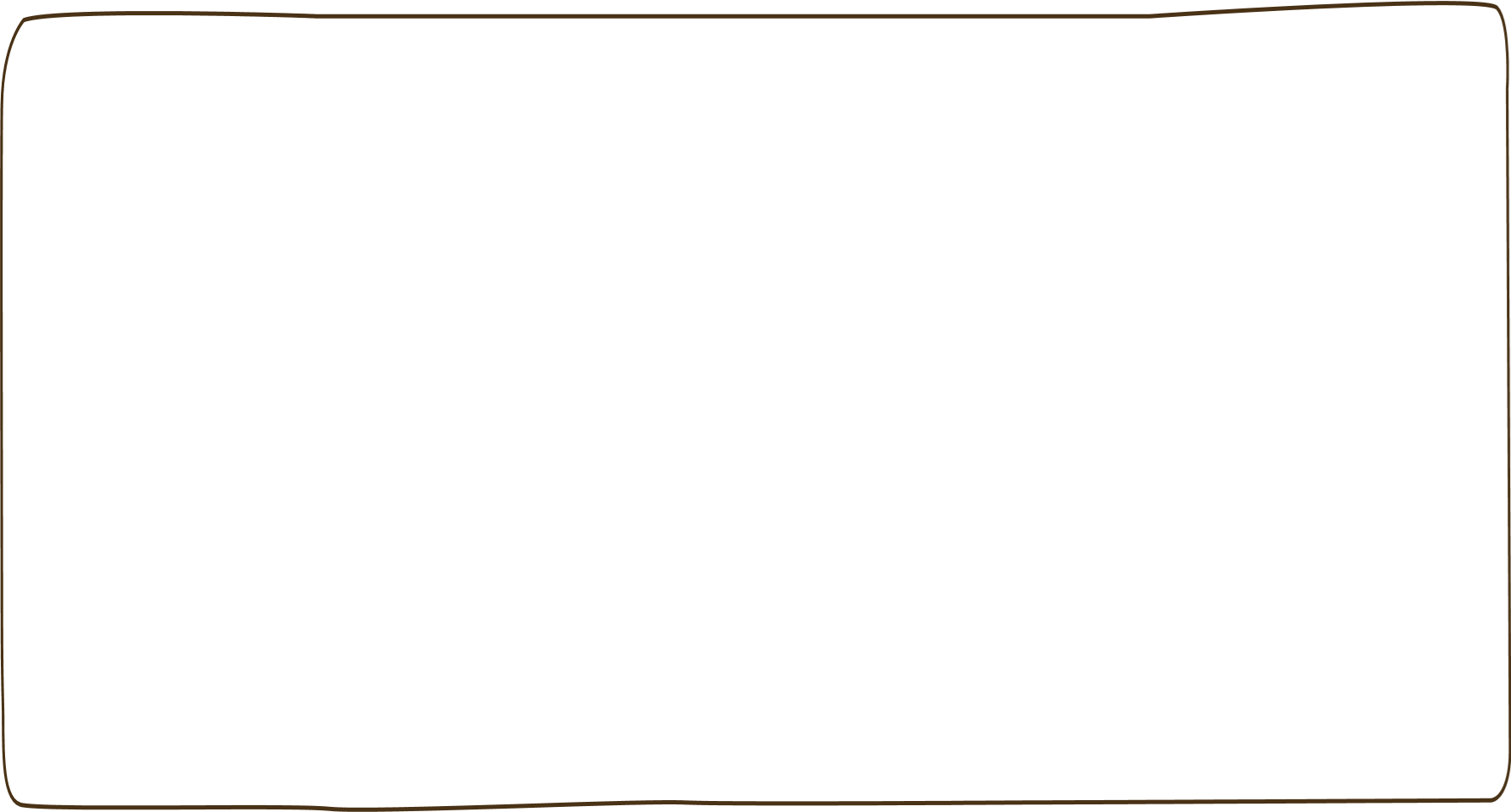 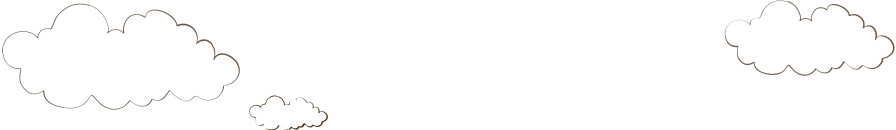 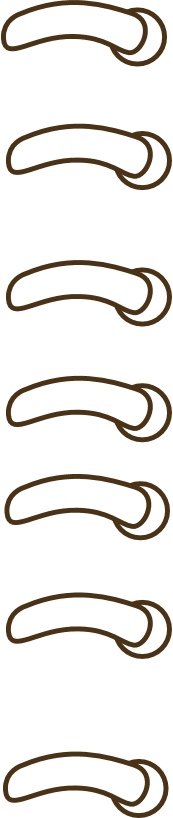 與孩子之溝通方式
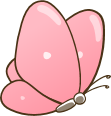 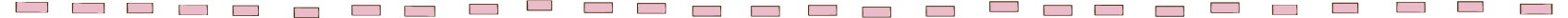 一、與孩子溝通前，先個別與父母及主要照顧者會談，讓其了解孩子權益重於成年人權益，別讓孩子成為離婚的另一個受害者。
二、了解孩子的身心發展階段(附件一)：了解衝突父母、子女不同年齡之情緒反應(附件二) 。
三、了解孩子的擔憂，拉近與孩子的距離，建立彼此的互信
四、同理孩子的感受，開心對話,把感情化為語言的表達。
五、注意自己與孩子的非語言溝通(「無聲勝有聲」之肢體語言)。
六、建立愛與信任感之開放引導式對話(coaching)，避免用封閉式
問題1.引導式對話：為什麼你會這麼想，可以告訴我嗎？
2.封閉式對話：
        「是不是」   「有沒有」 「對不對」 「你比較想跟誰住？」
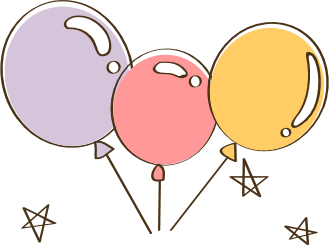 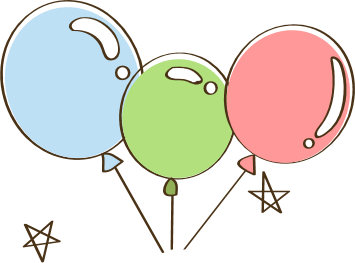 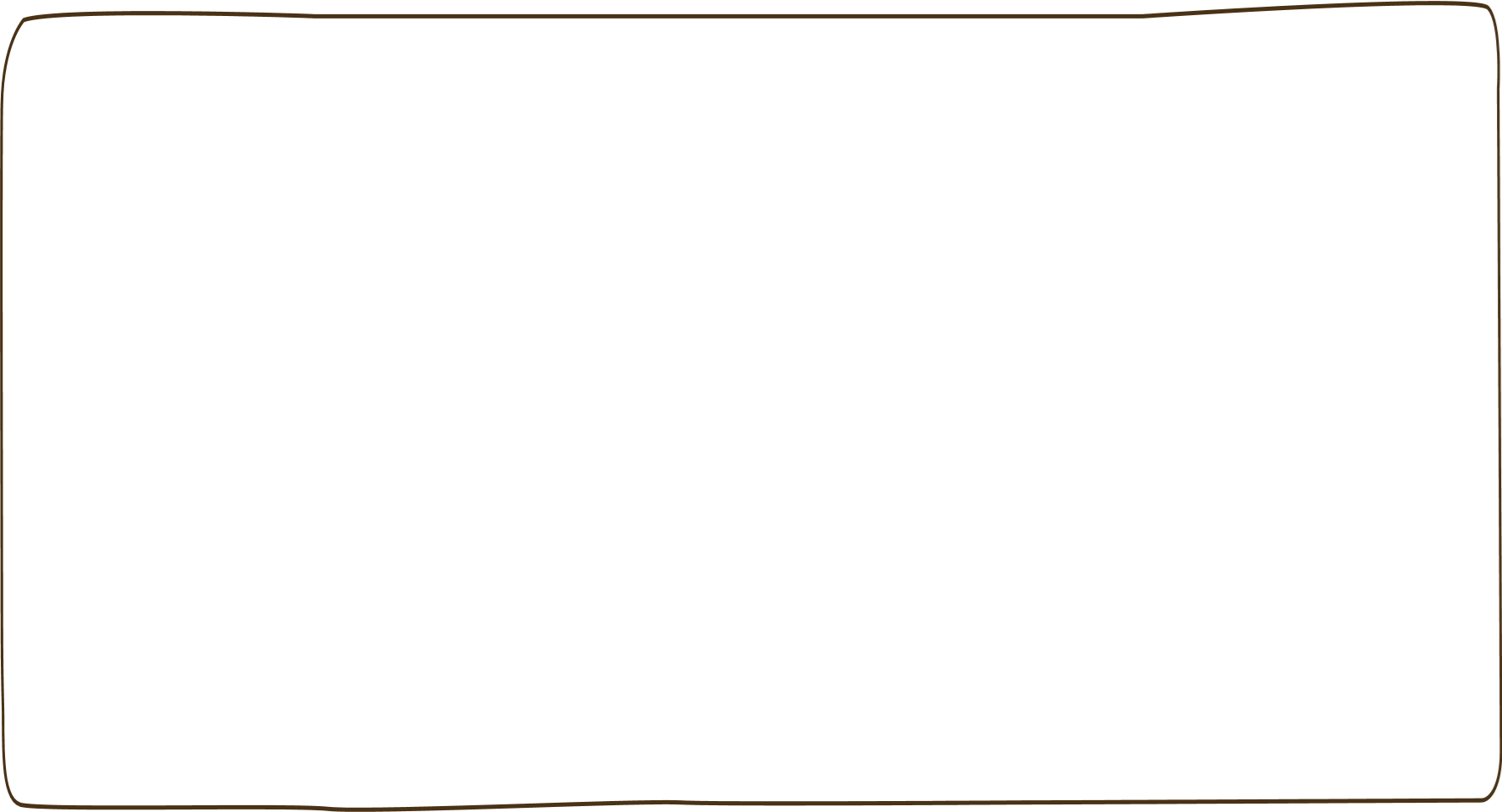 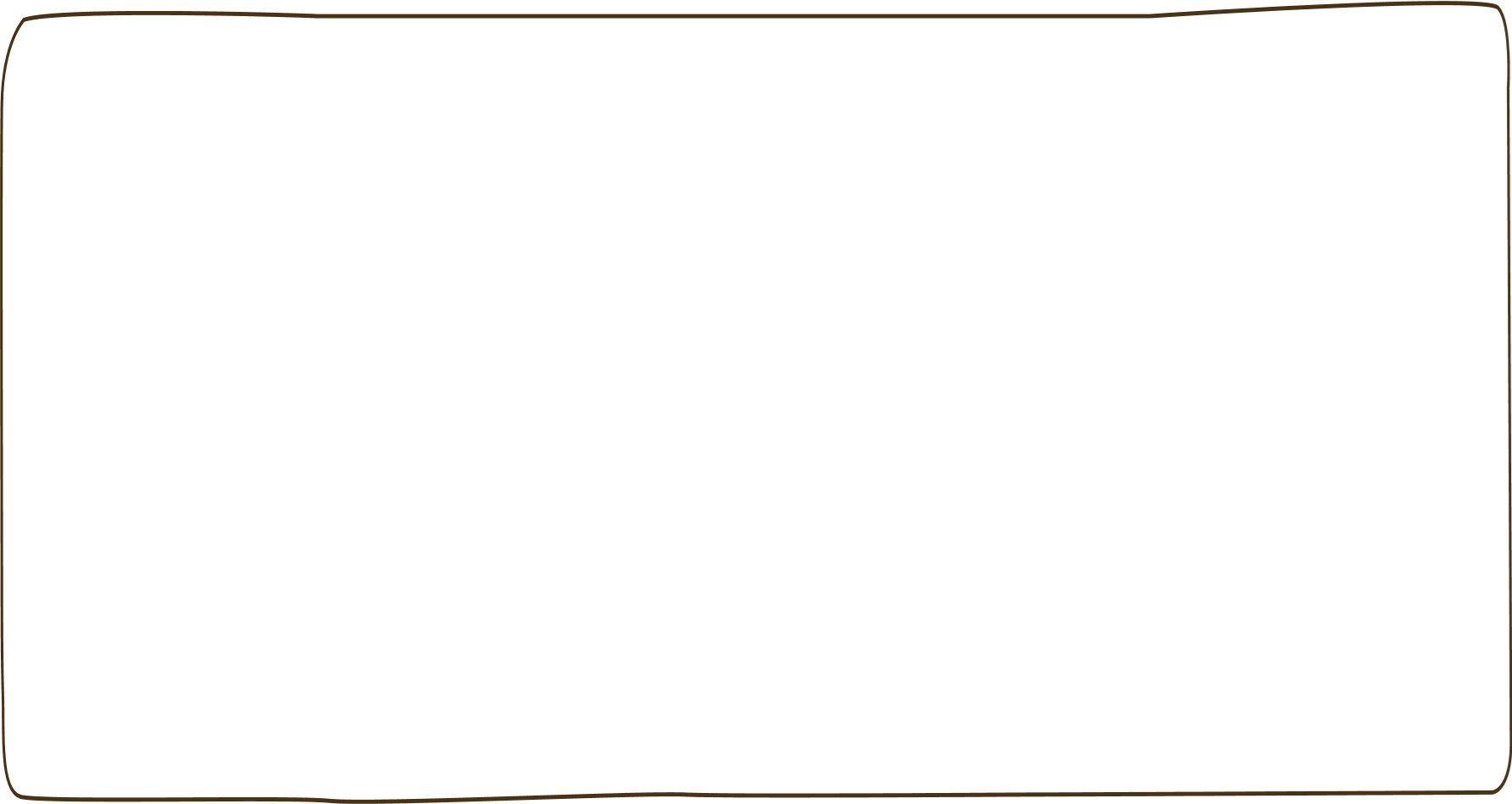 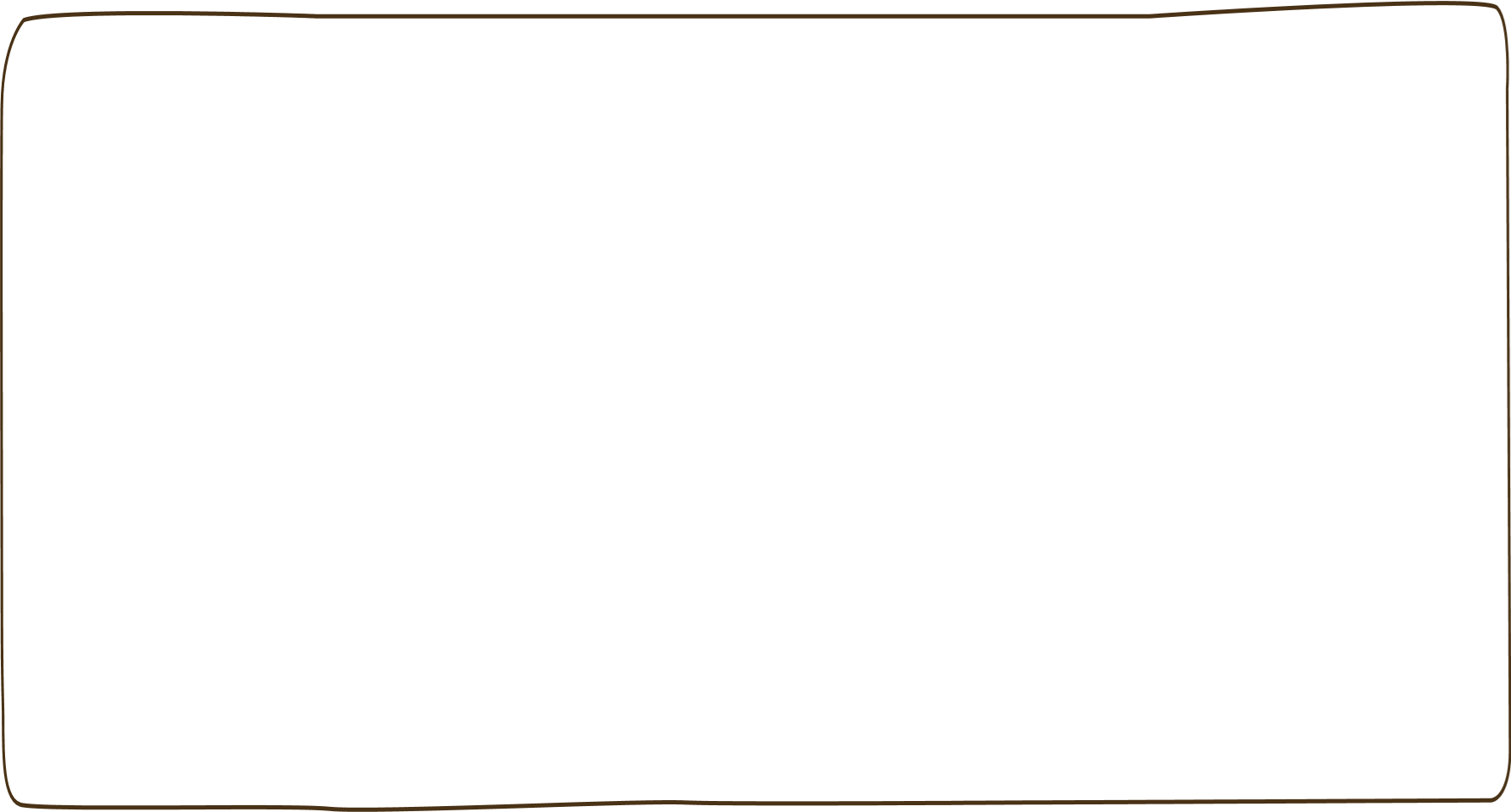 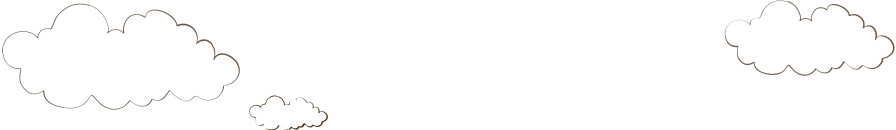 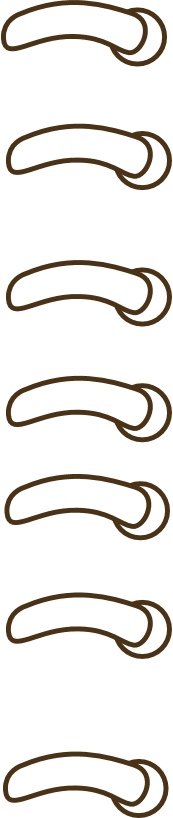 溝通原則
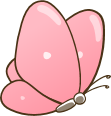 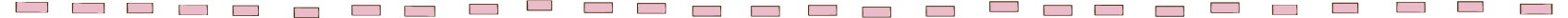 一、用關心的眼神，注視孩子。
二、用同理心的方式，關懷孩子。
三、用微笑的笑容，專注觀察孩子。
四、用笑納的語音，傾聽了解接納孩子。
五、把握適當的時機，與孩子互動對話。

支持比幫助更重要
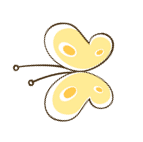 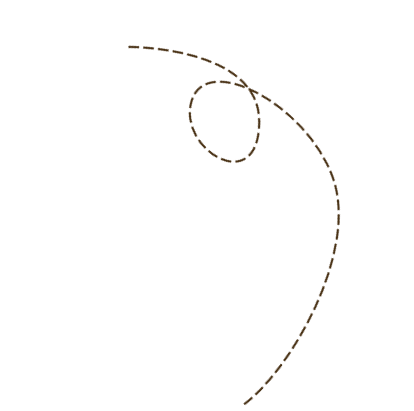 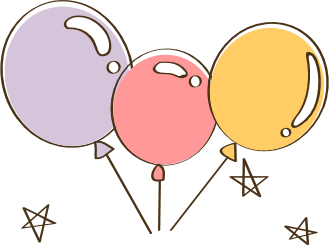 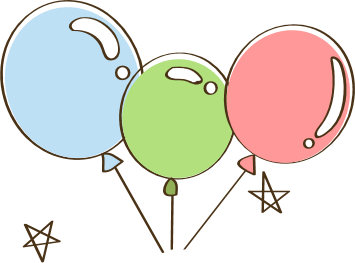 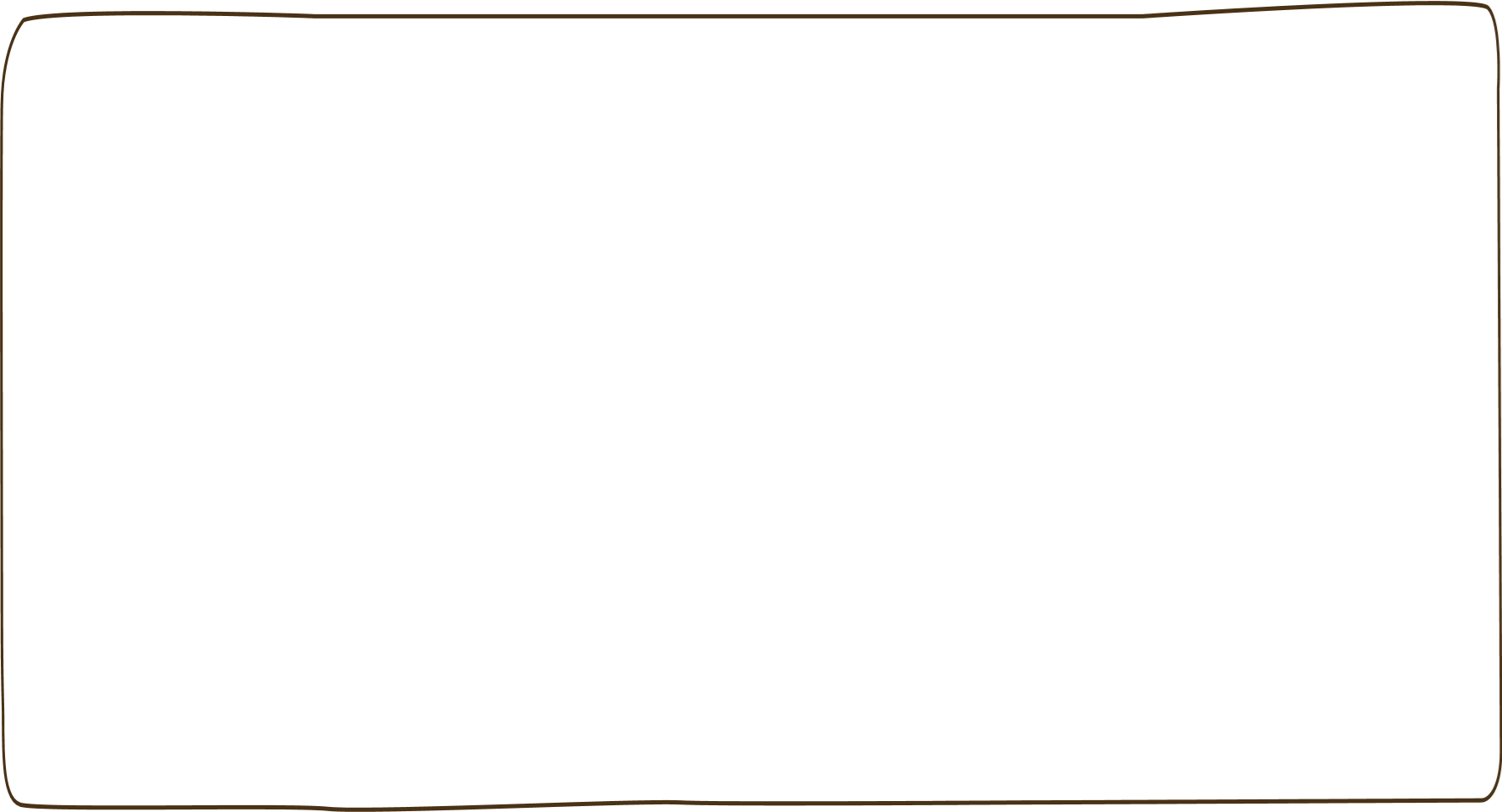 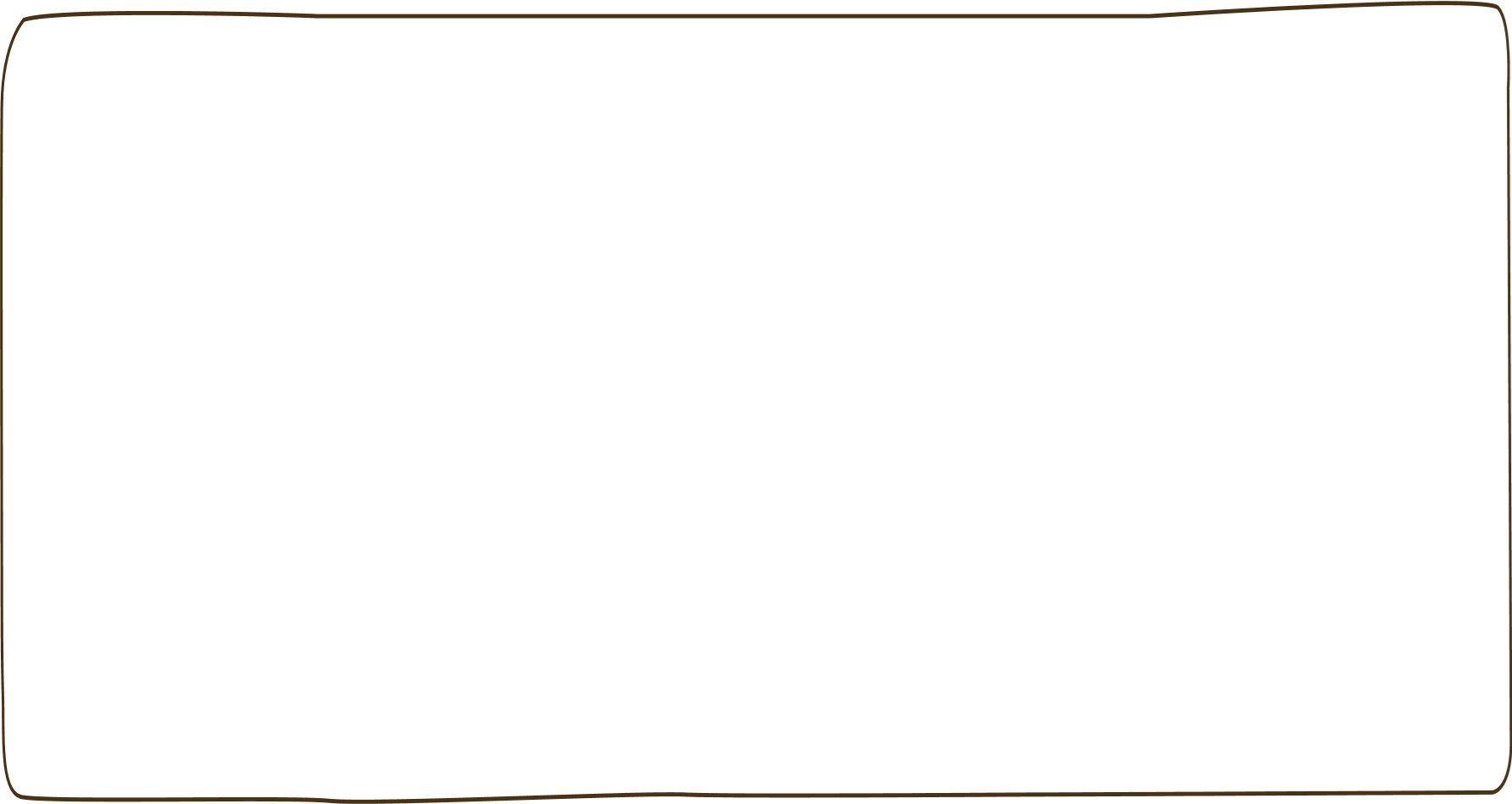 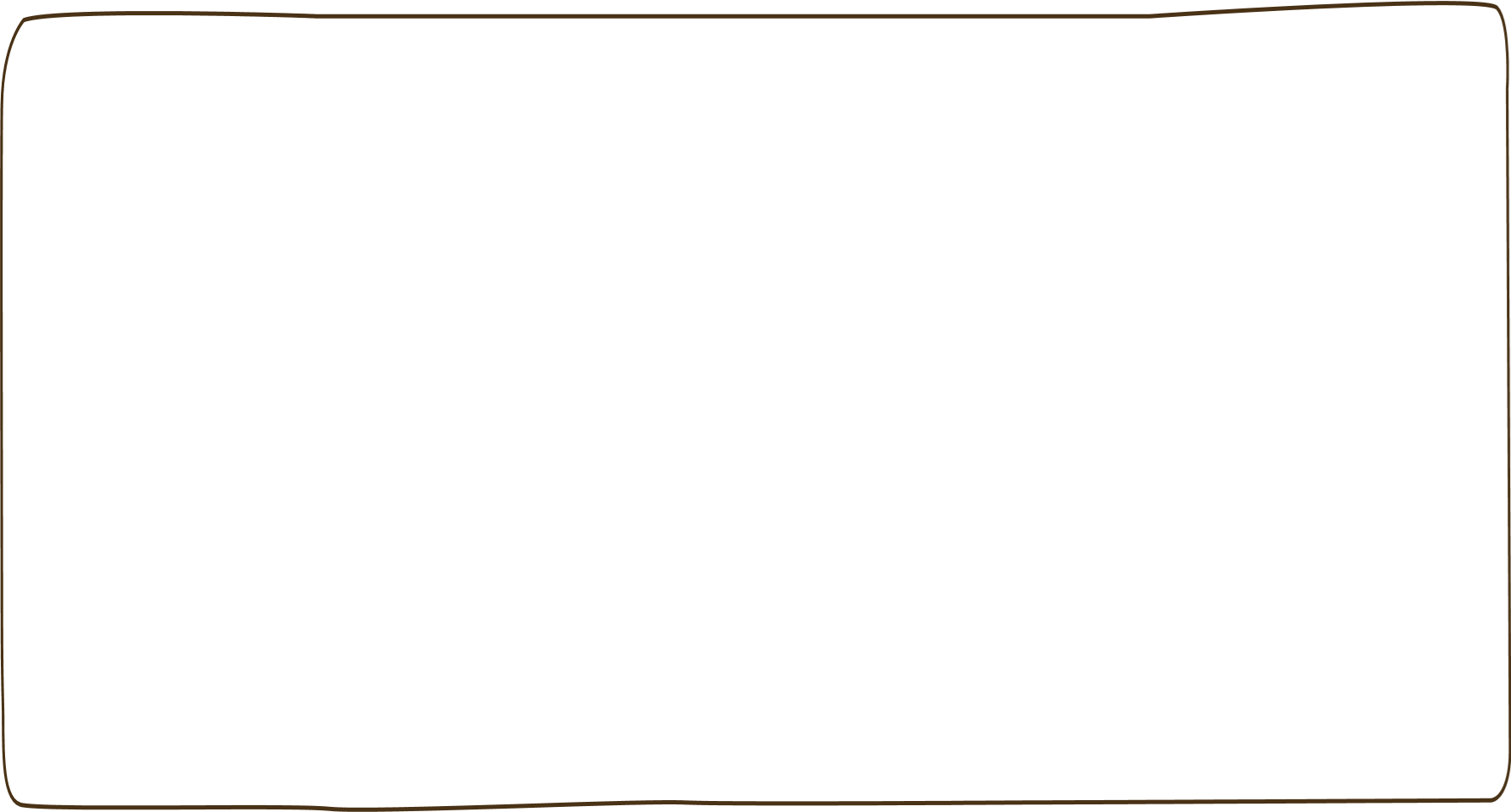 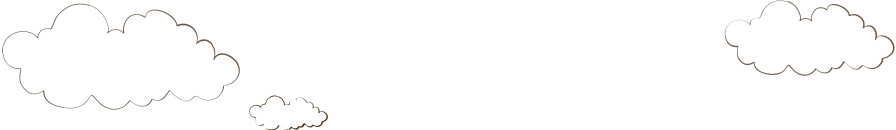 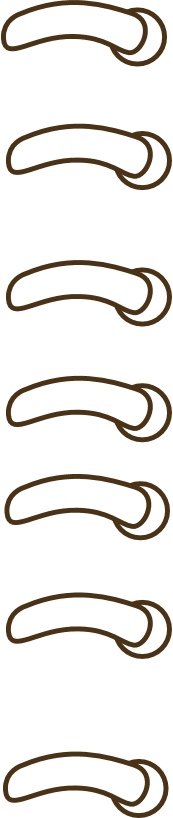 會面交往之案例分享
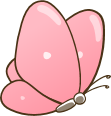 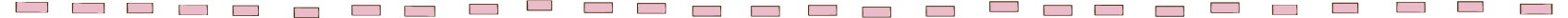 案例一：0-1歲
     6個月的阿茂經父親探視後，屢屢尿床發燒，半夜驚醒事件
案例二：1-3歲
     兩歲半的小發在我們與其父親談話的半小時內屢屢上廁所6次之事件
案例三：3-6歲
      誰是我父親的5歲小愛事件
案例四：6-12歲
     伯父伯母想成為10歲小詩監護人的事件
案例五：12-18歲
     拒絕父親探視的15歲小雨的事件
案例六：18-20歲
     18歲的阿翰拒絕中風父親探視之事件
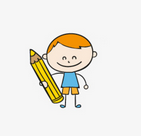 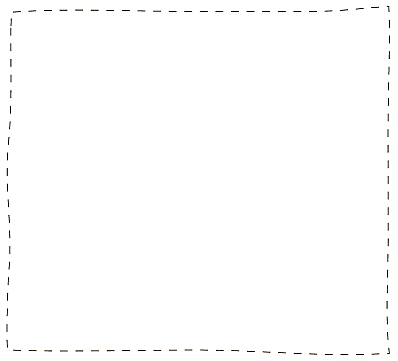 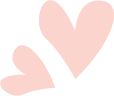 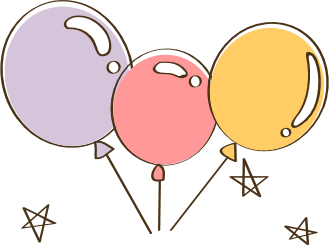 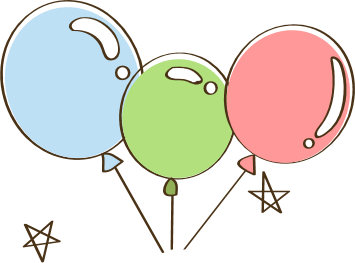 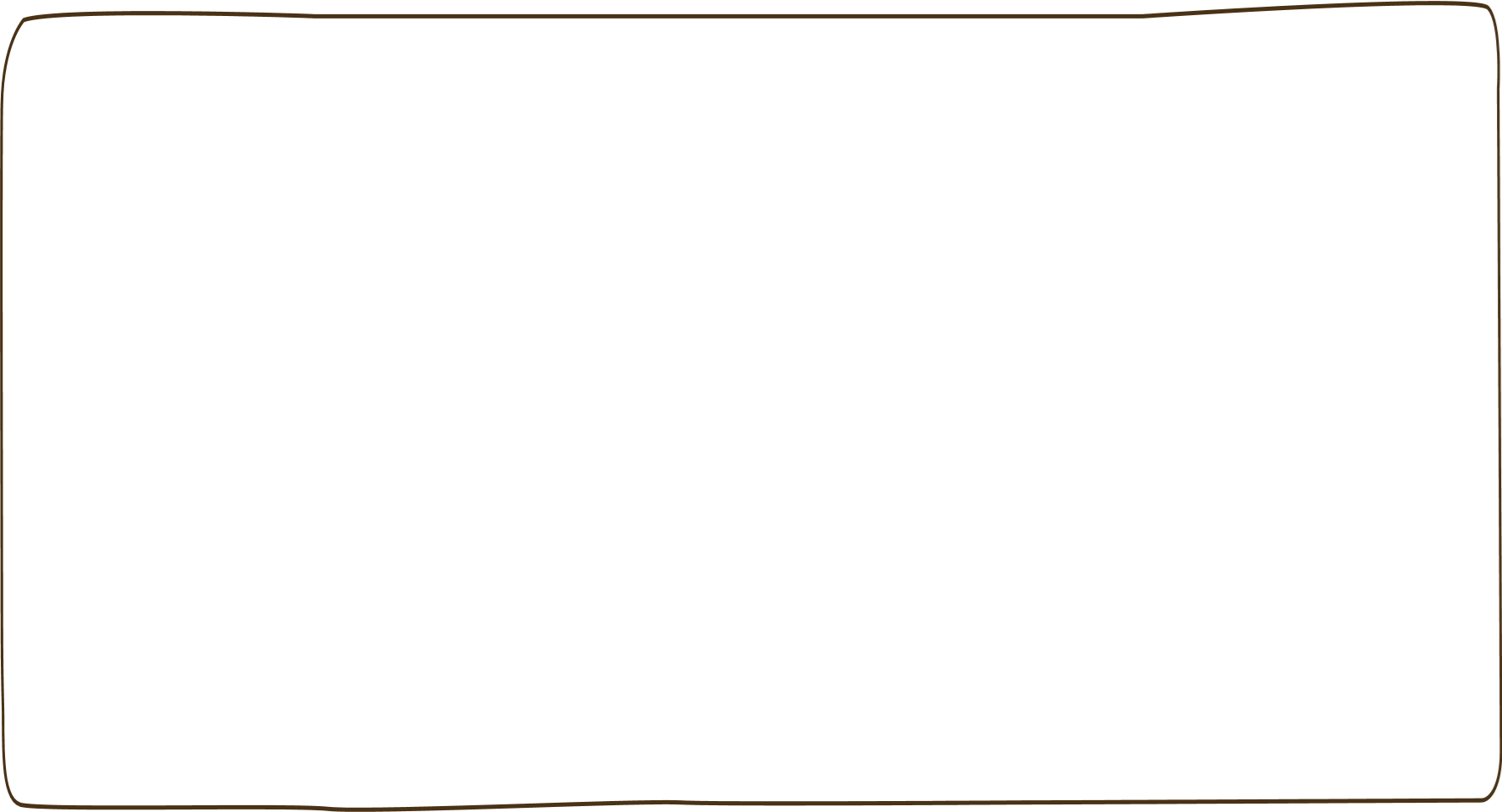 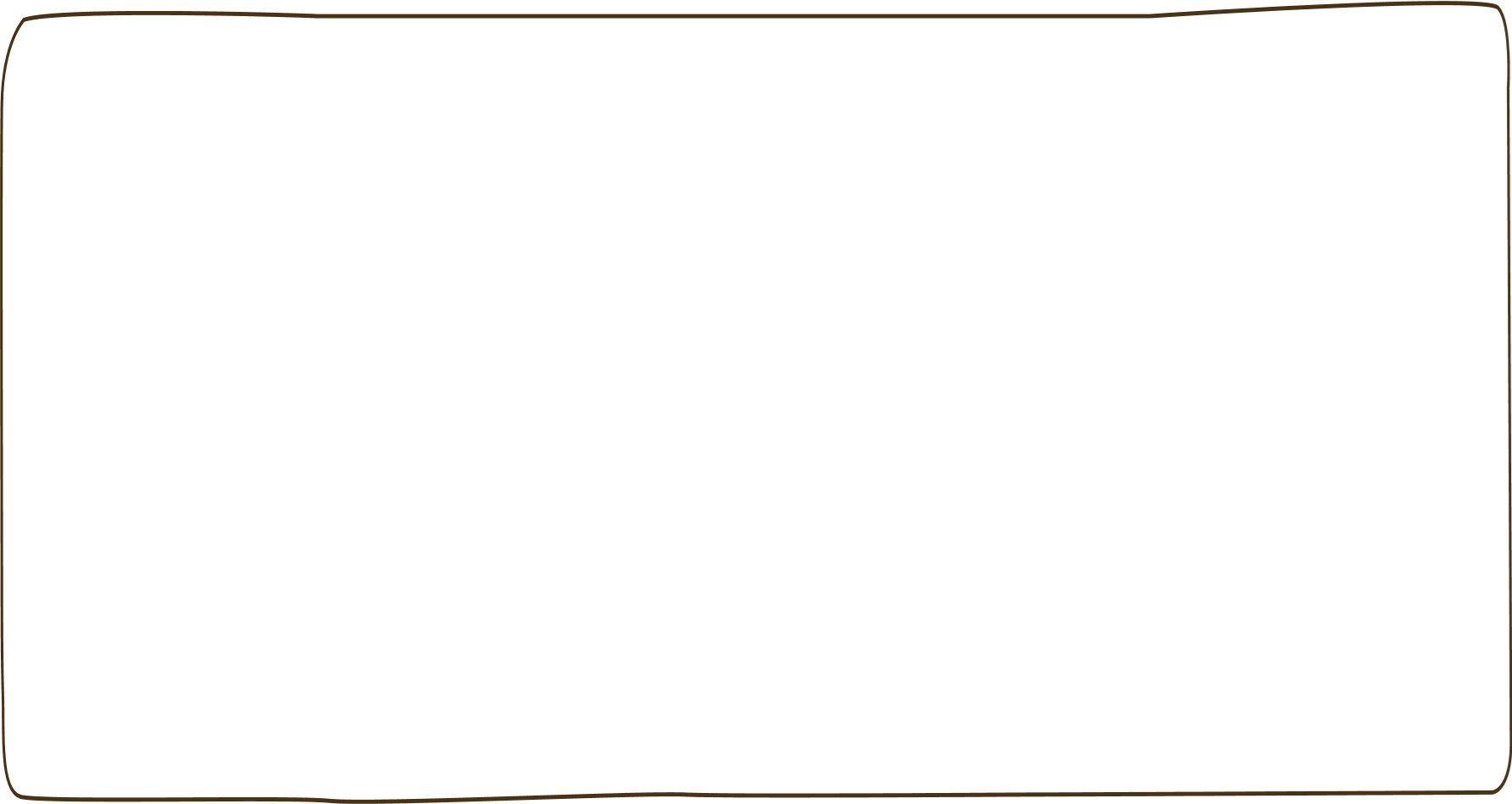 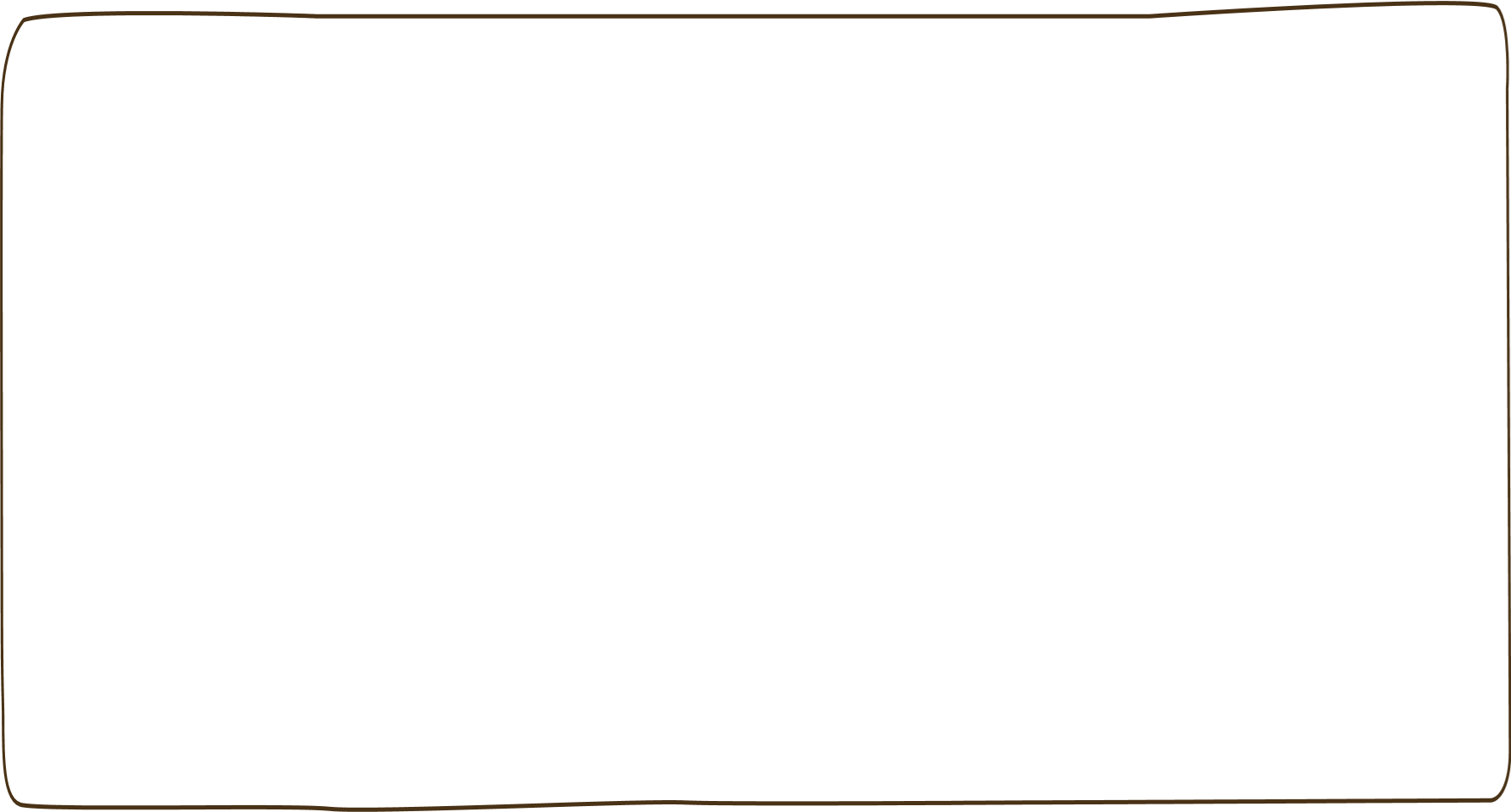 附件一、ERIKSON心理社會發展的八階段（PSYCHOSOCIAL DEVELOPMENT）
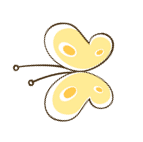 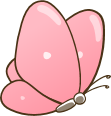 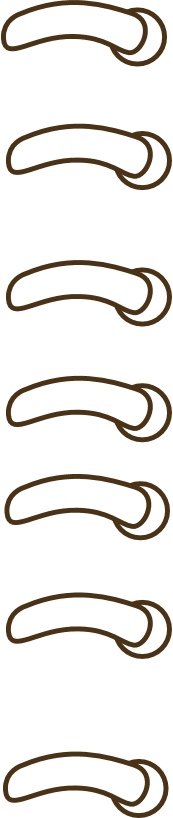 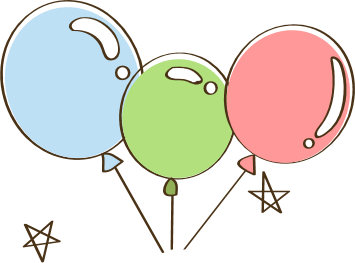 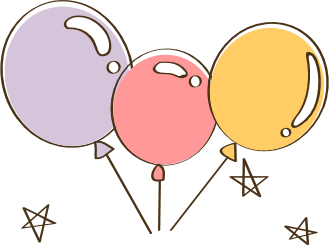 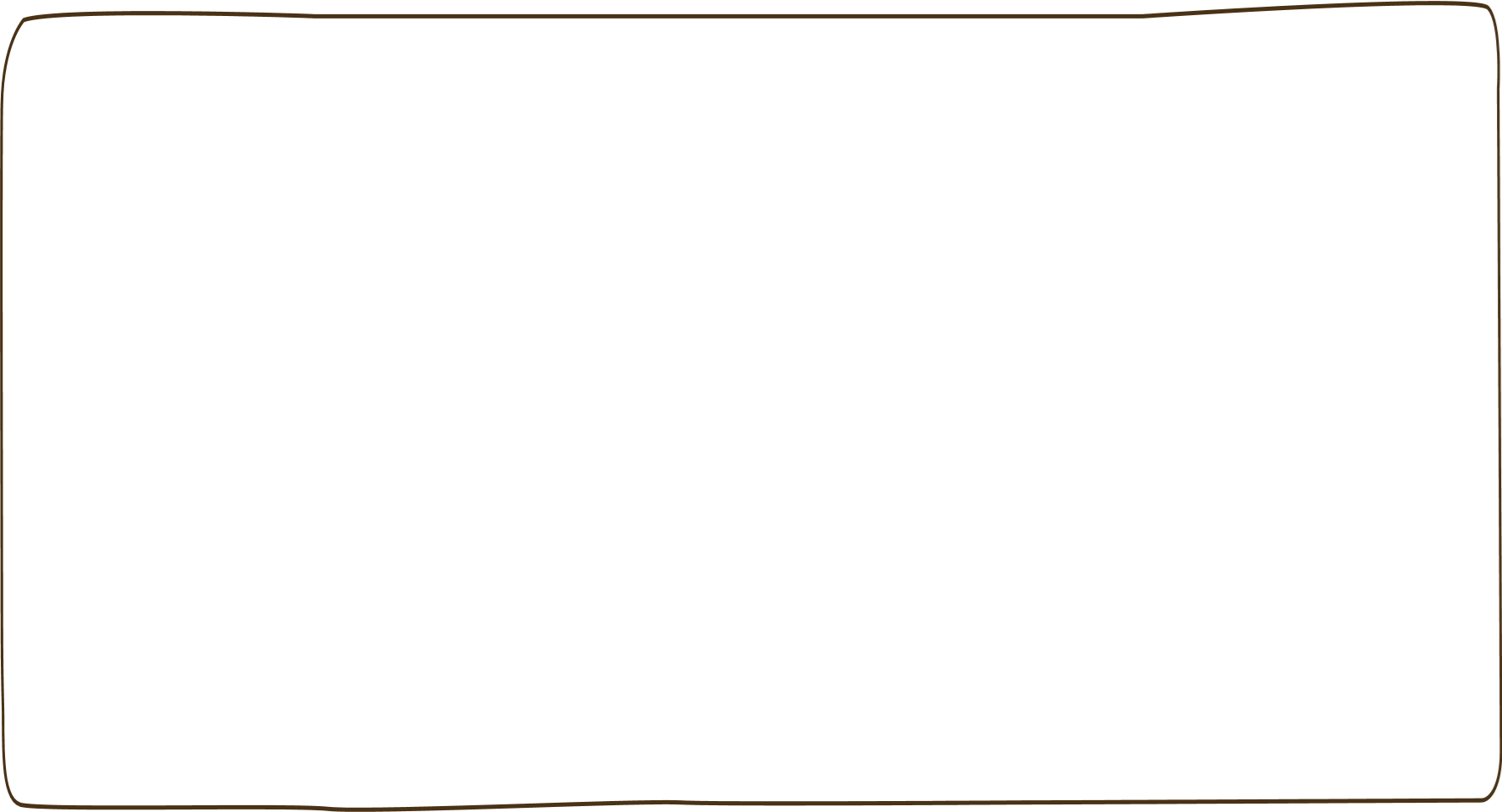 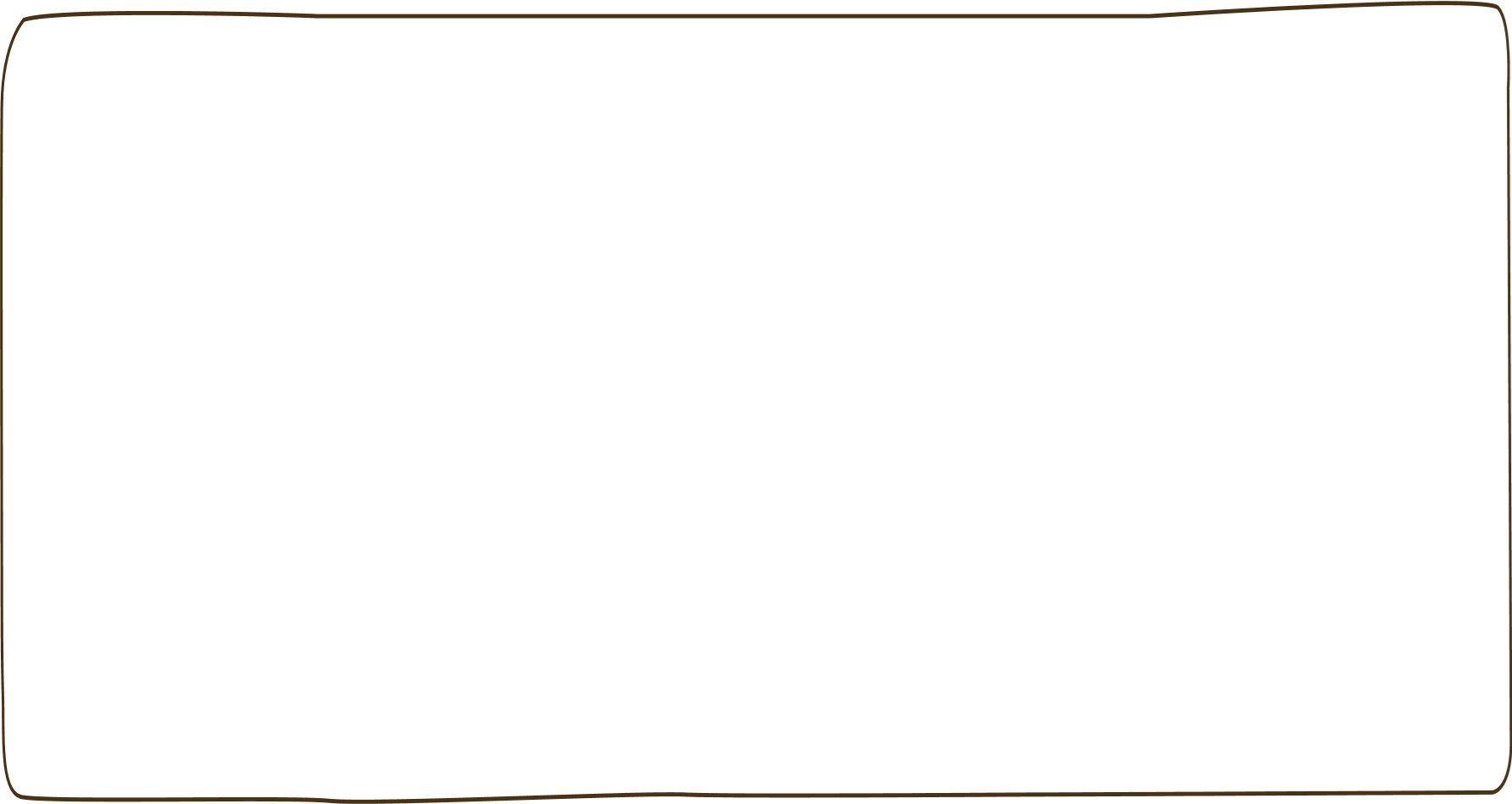 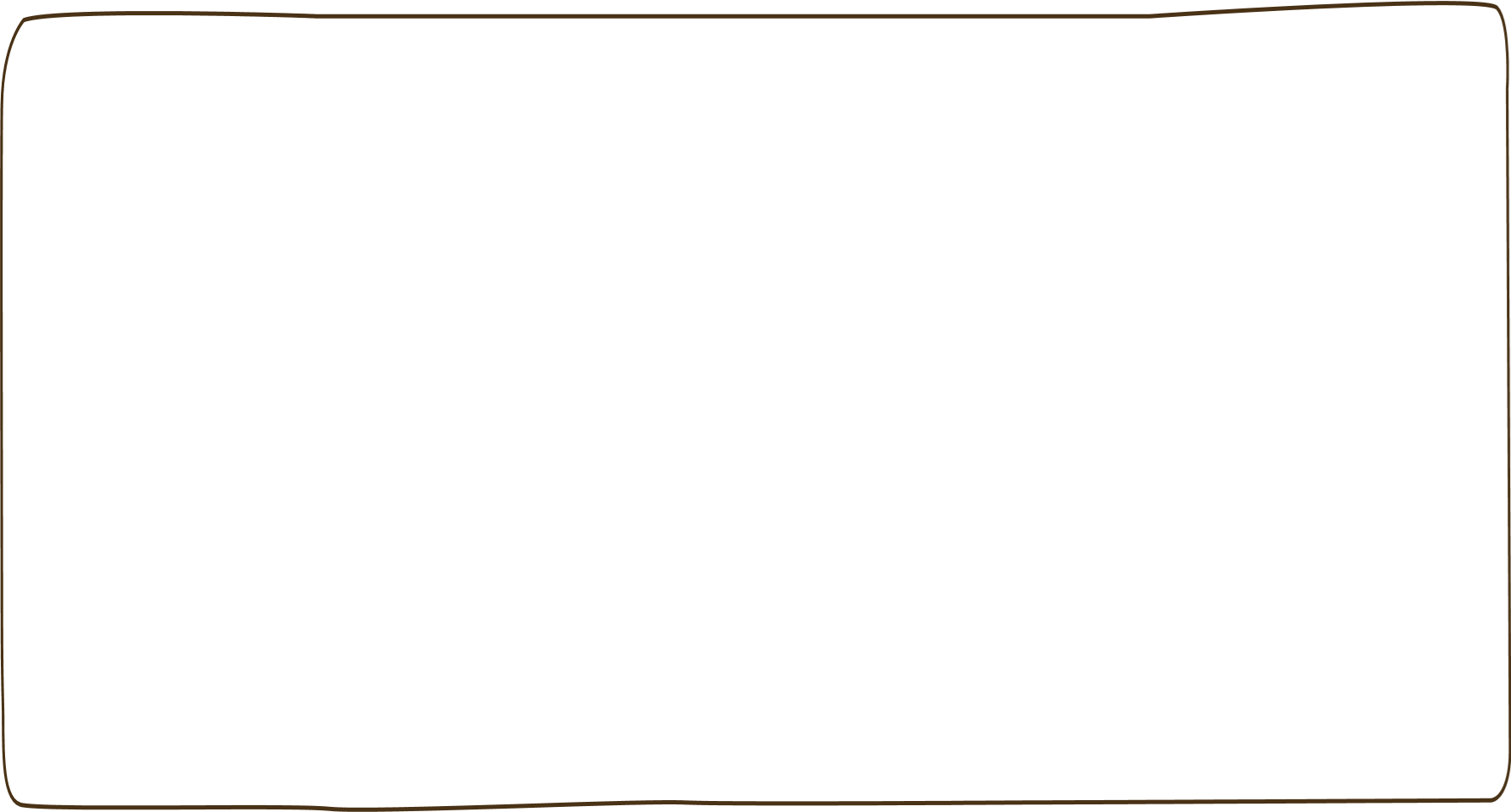 附件一、ERIKSON心理社會發展的八階段（PSYCHOSOCIAL DEVELOPMENT）
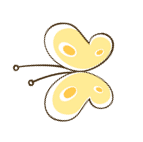 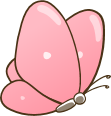 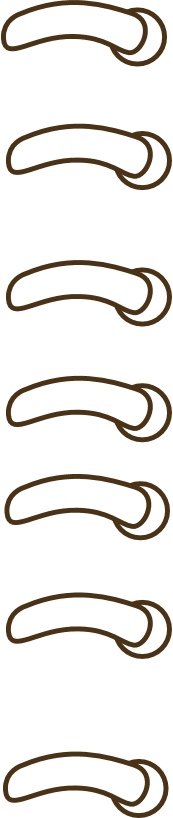 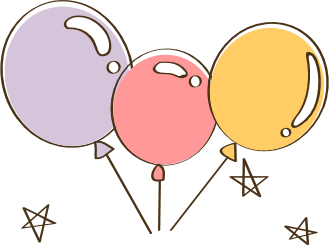 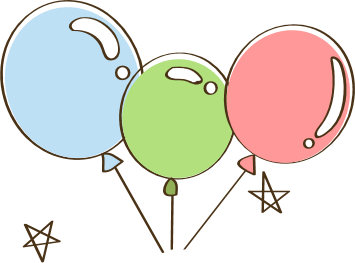 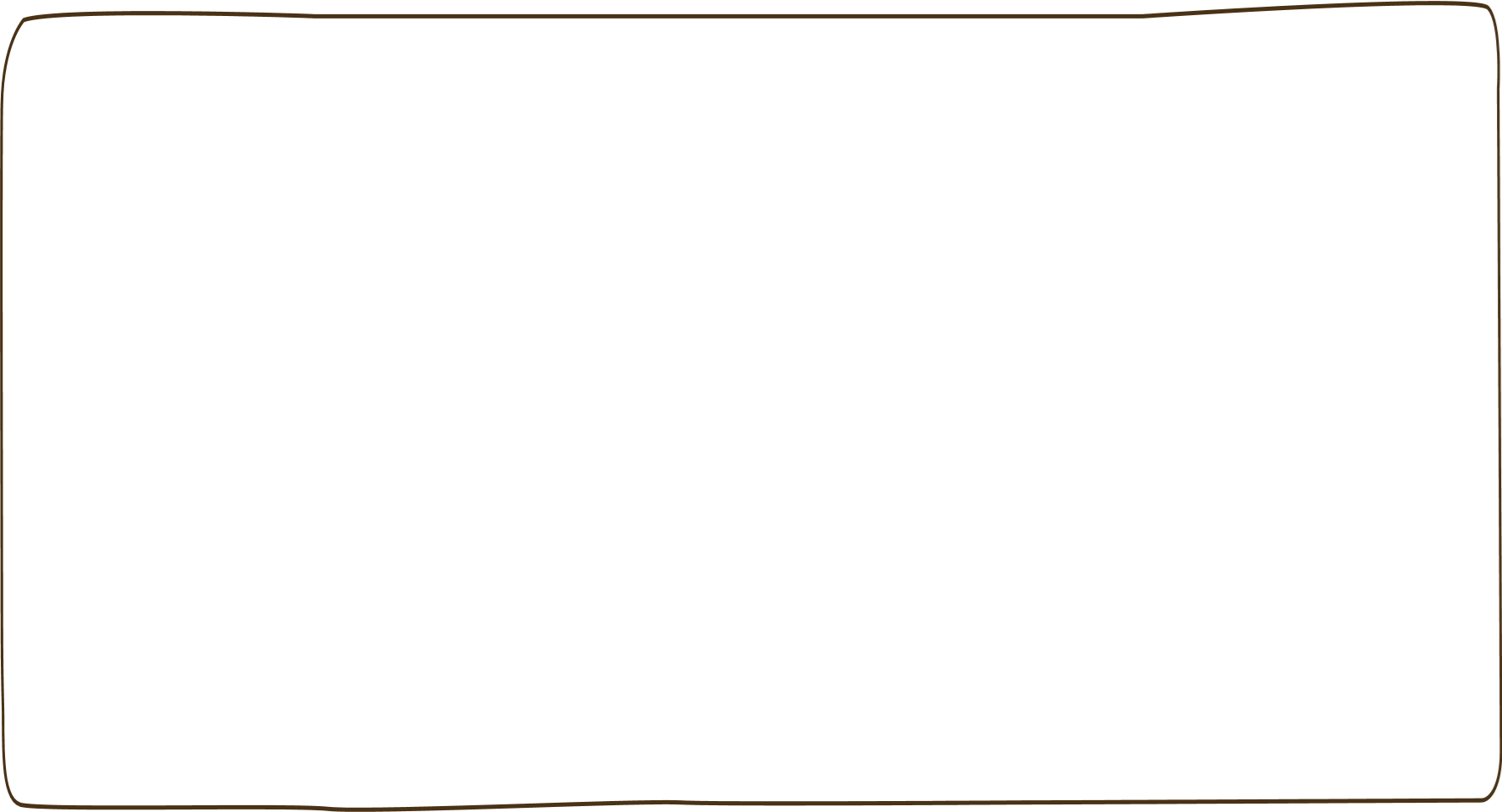 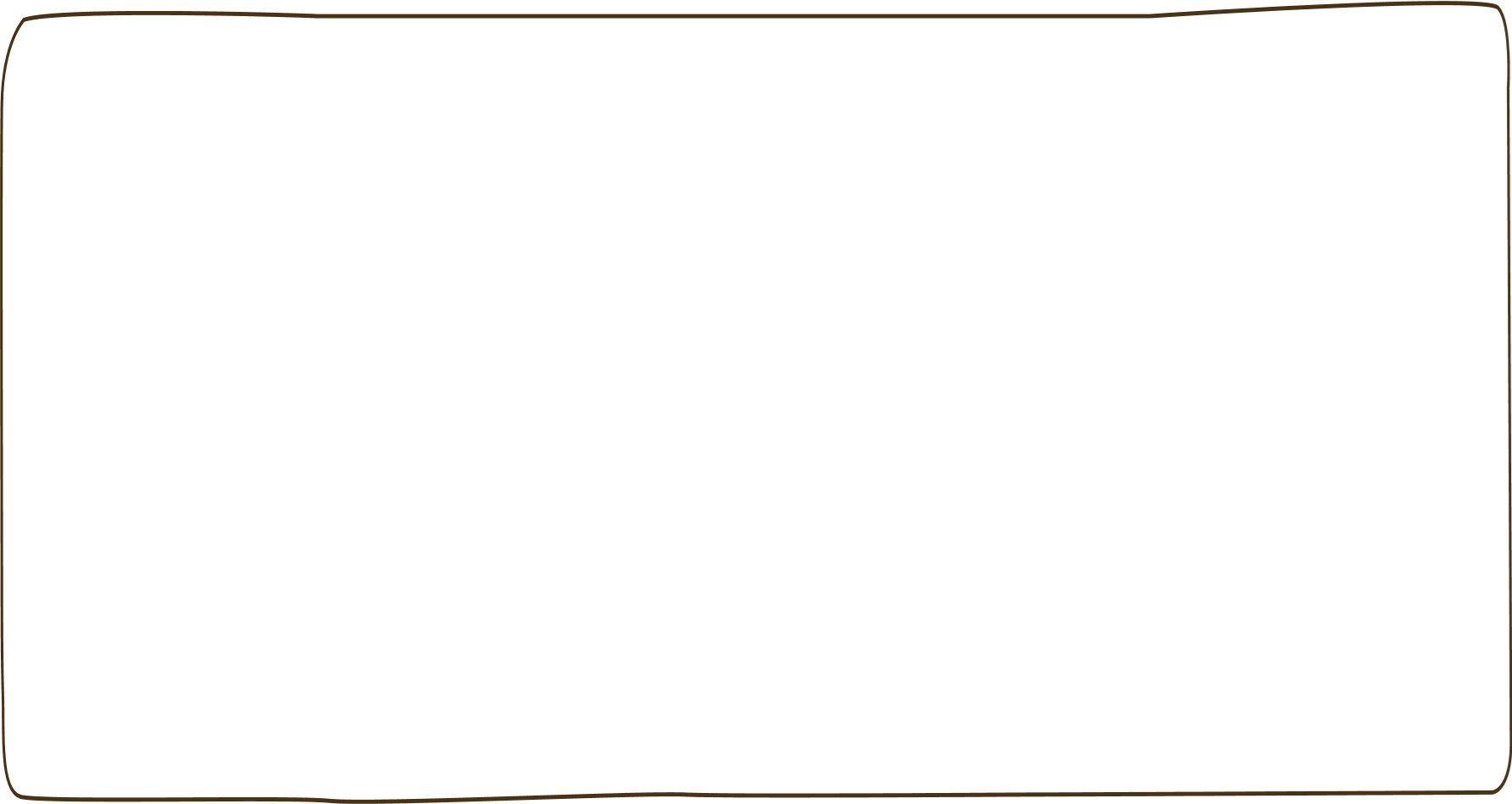 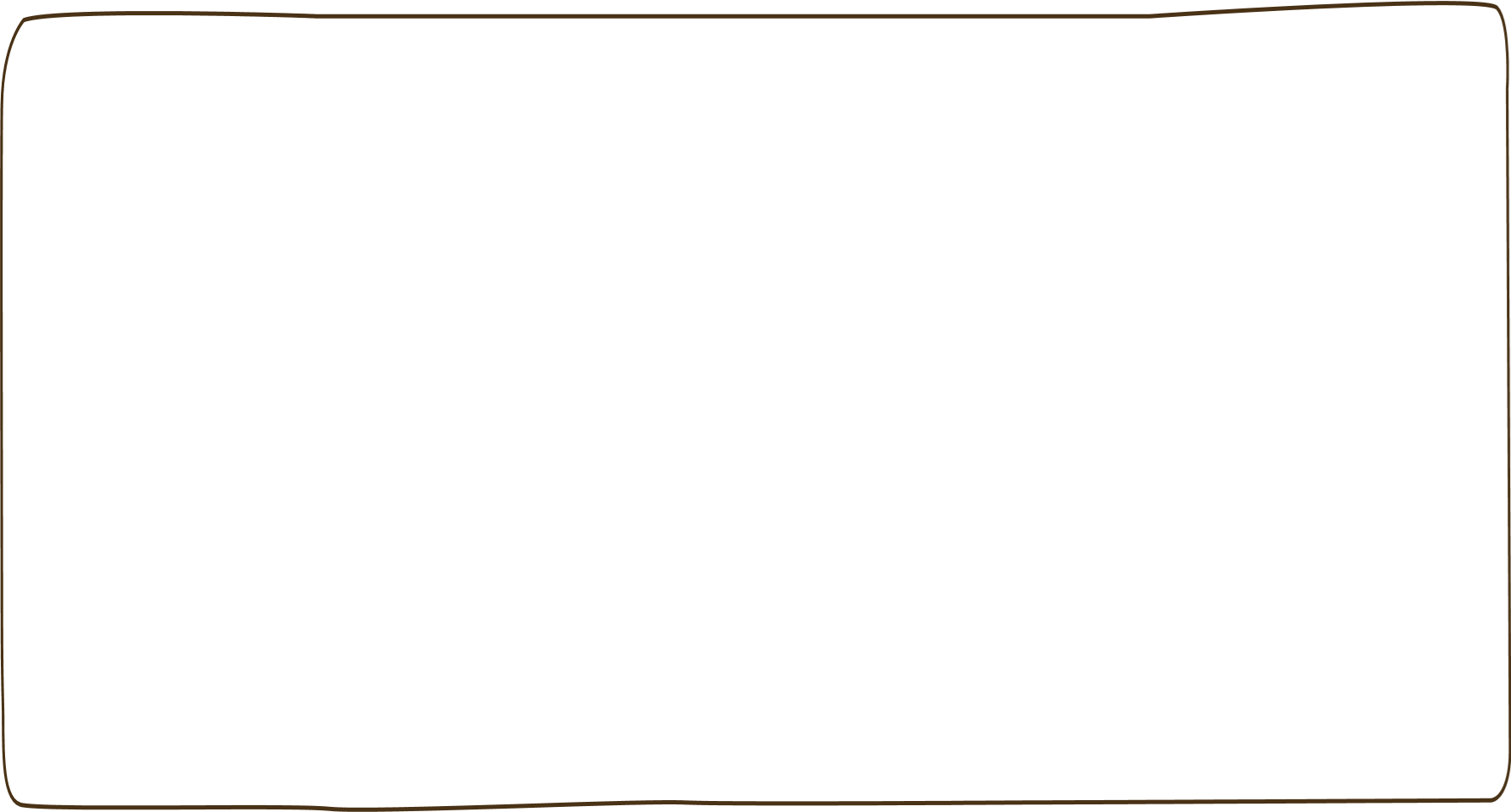 附件二、
衝突父母之兒少情緒表現(0-20歲)
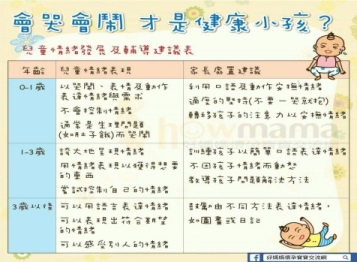 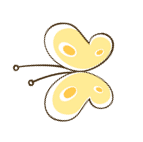 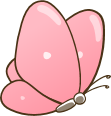 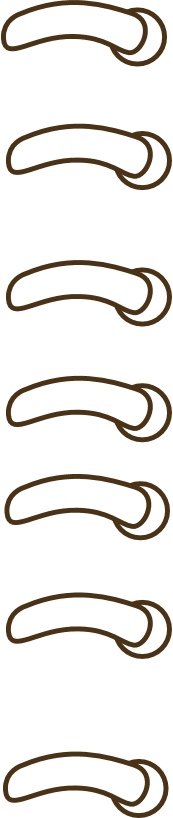 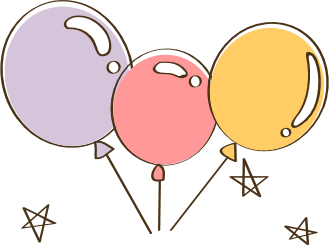 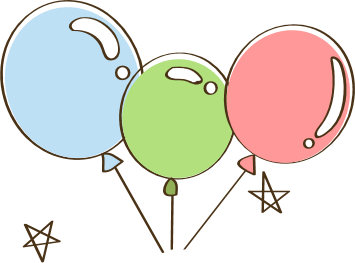 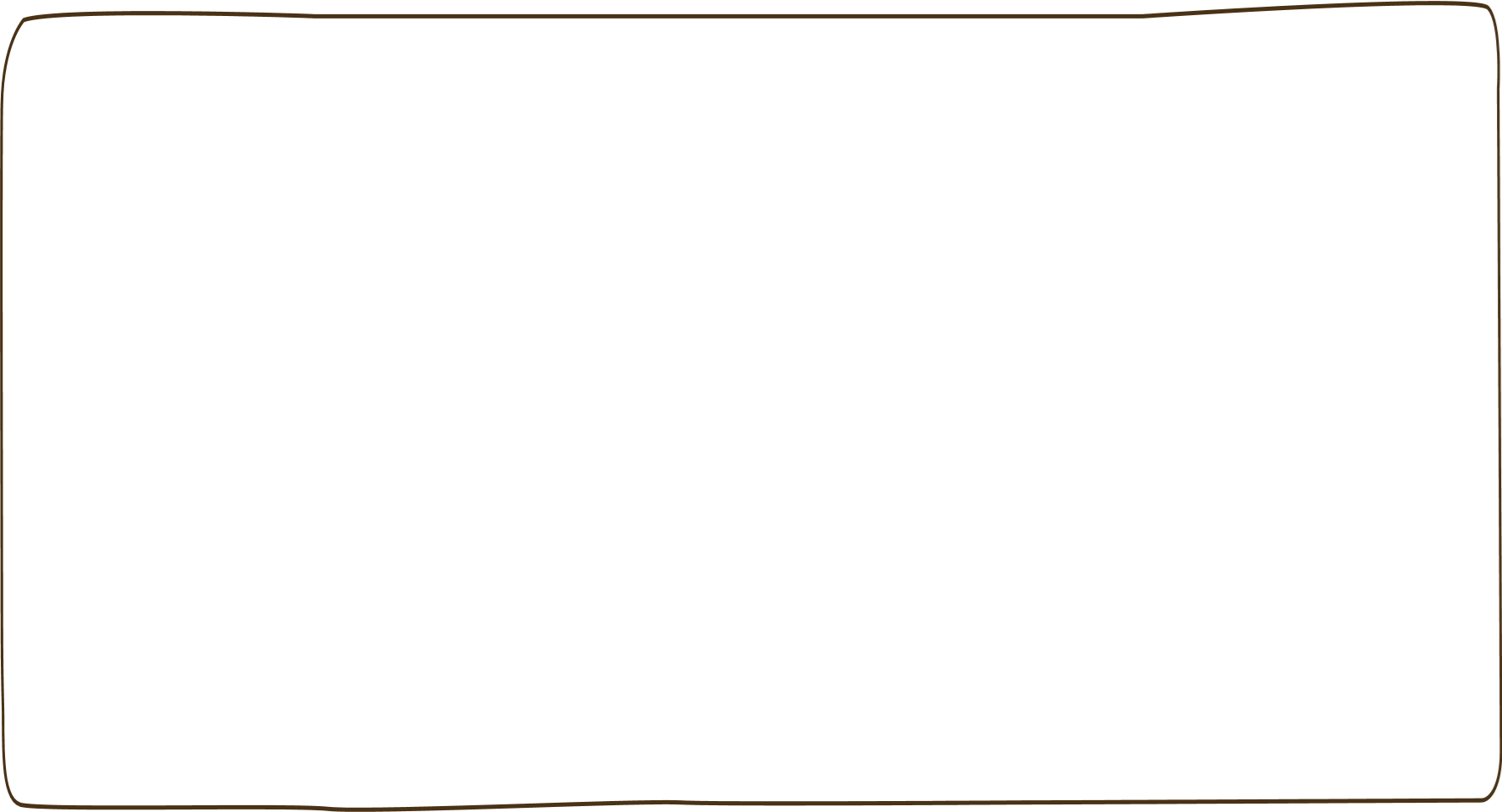 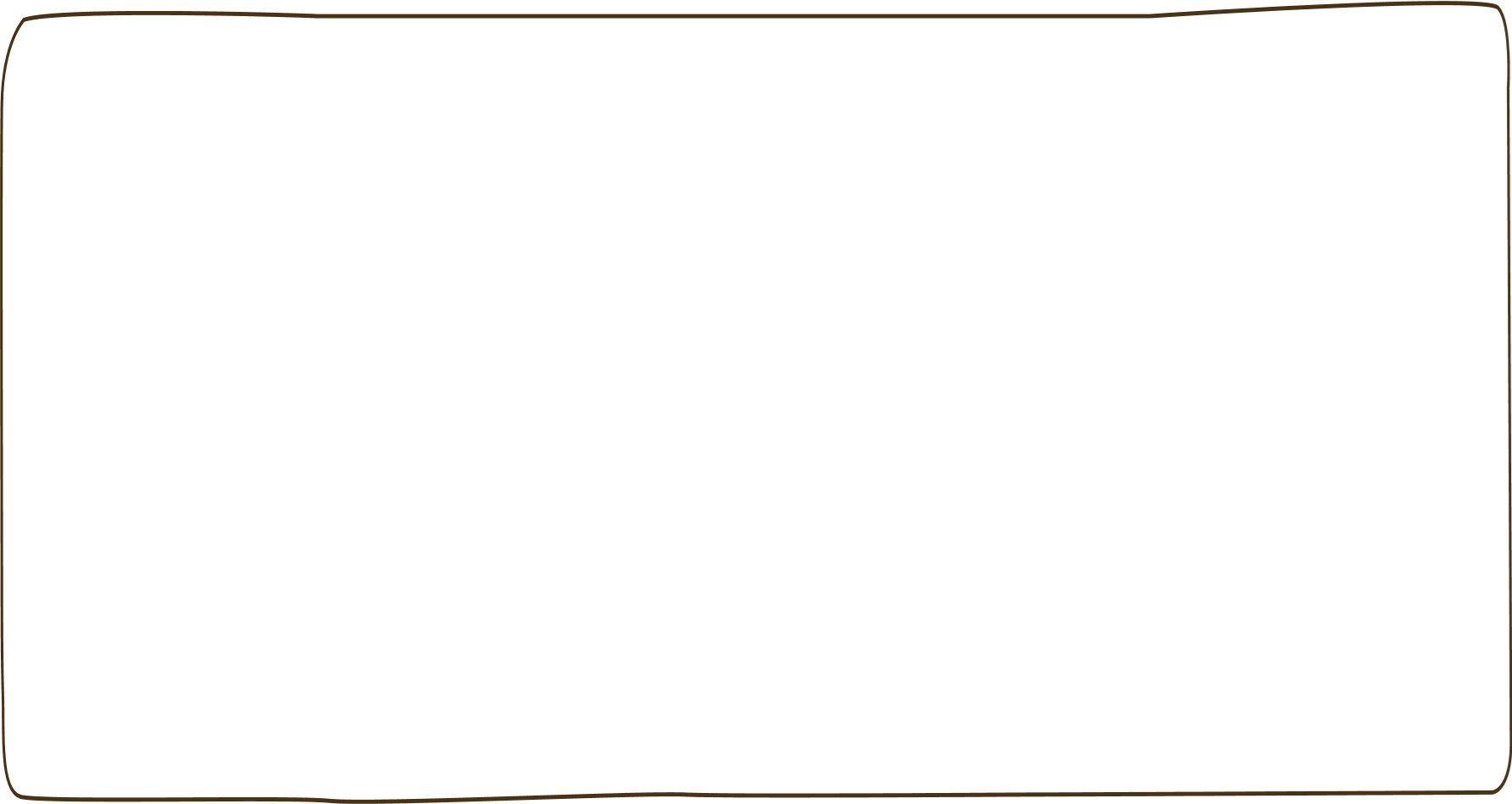 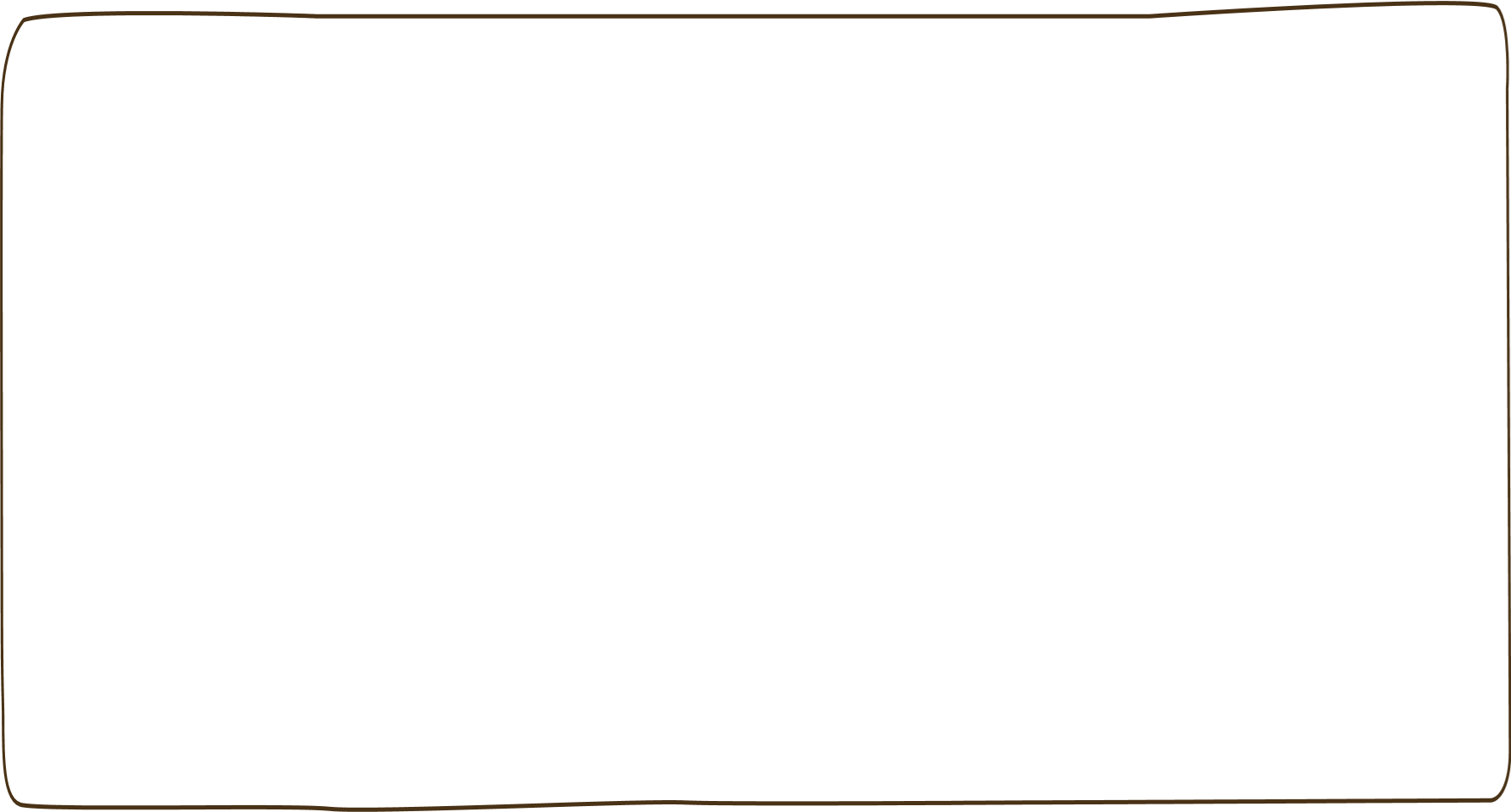 不管夫妻關係在不在，
父母子女親情愛永在～
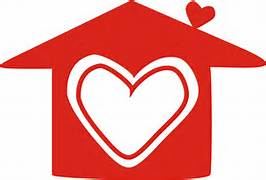 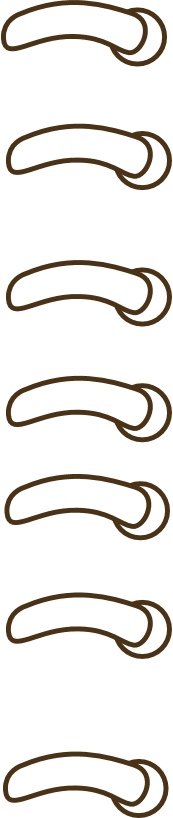 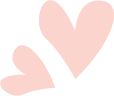 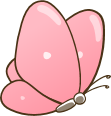 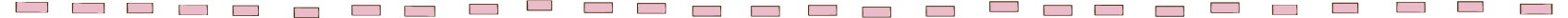 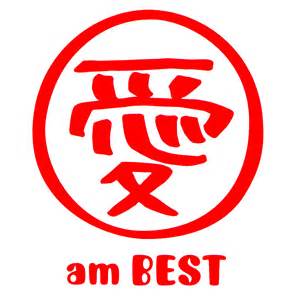 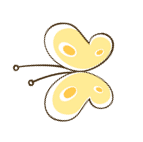 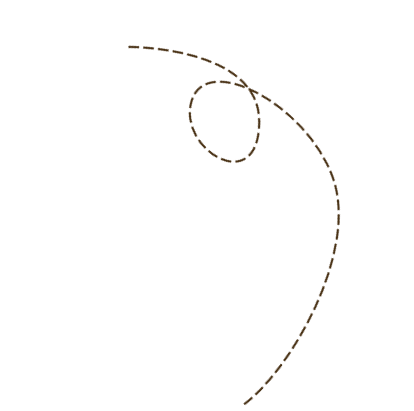 愛是行動….，不是空談  ！
Love is action … not words !
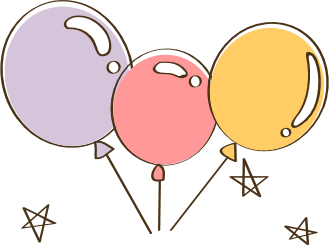 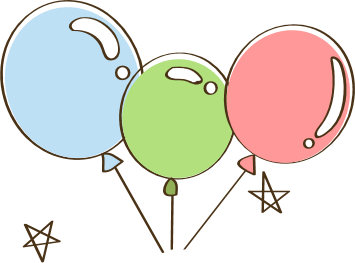 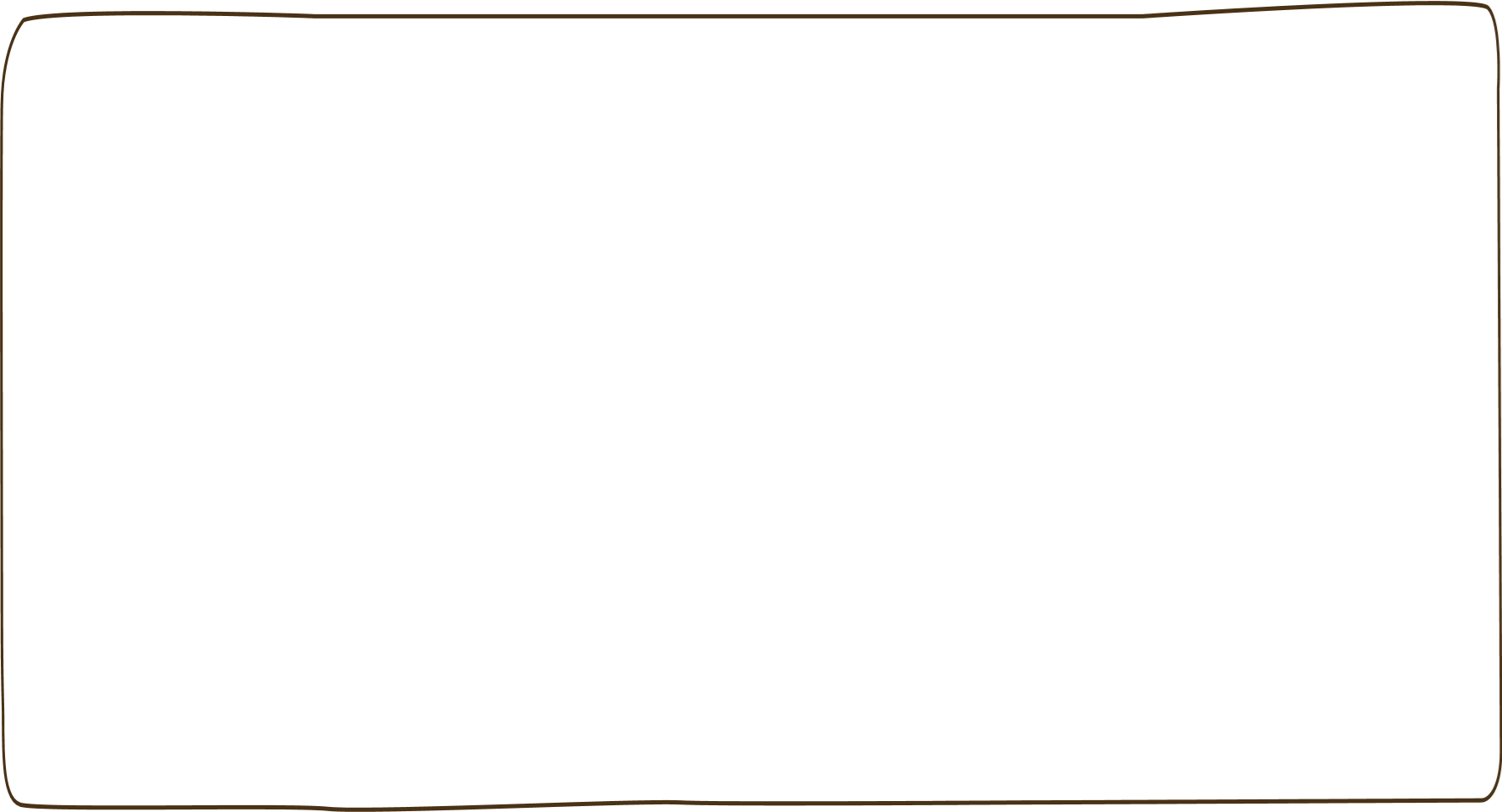 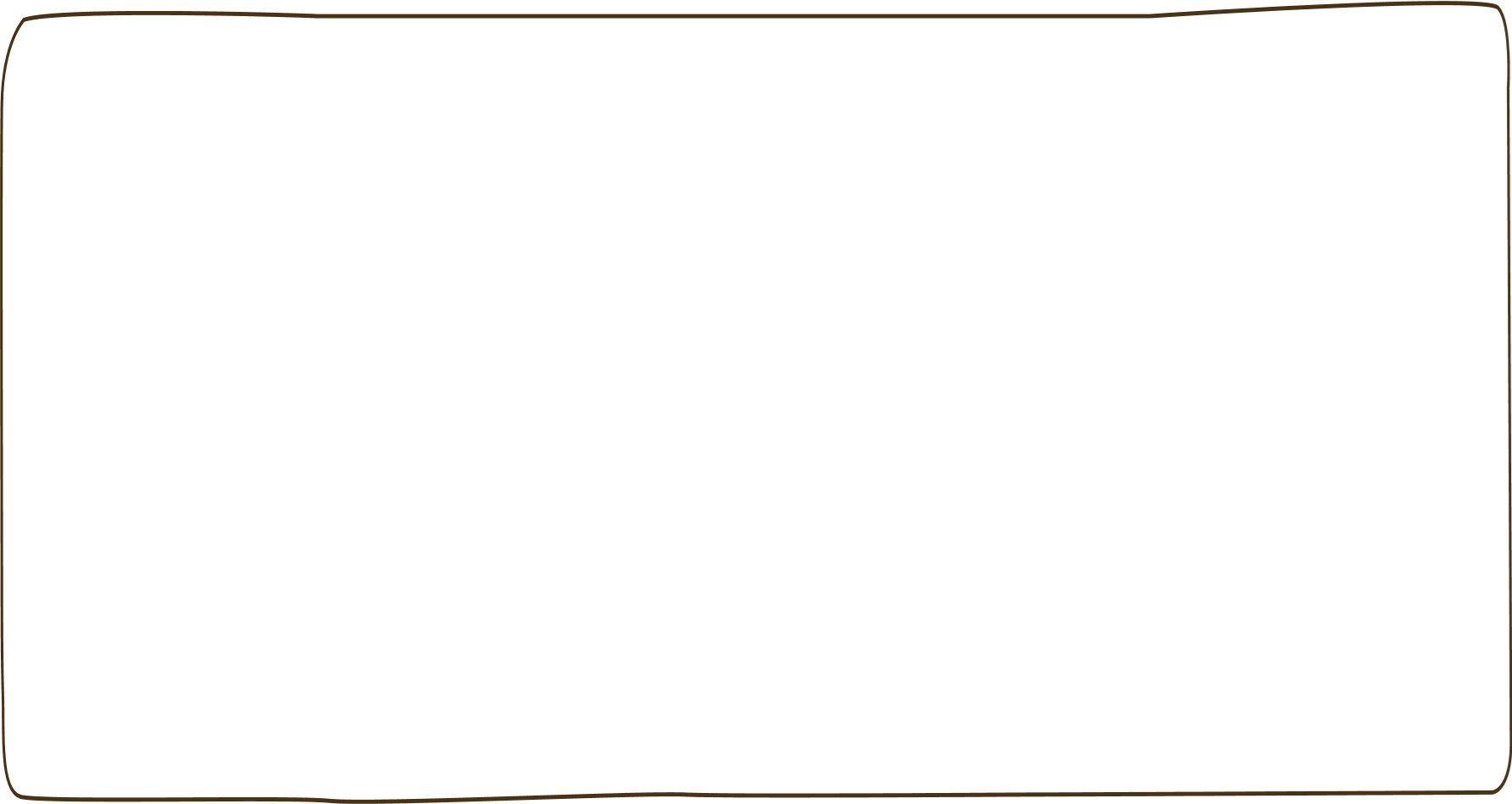 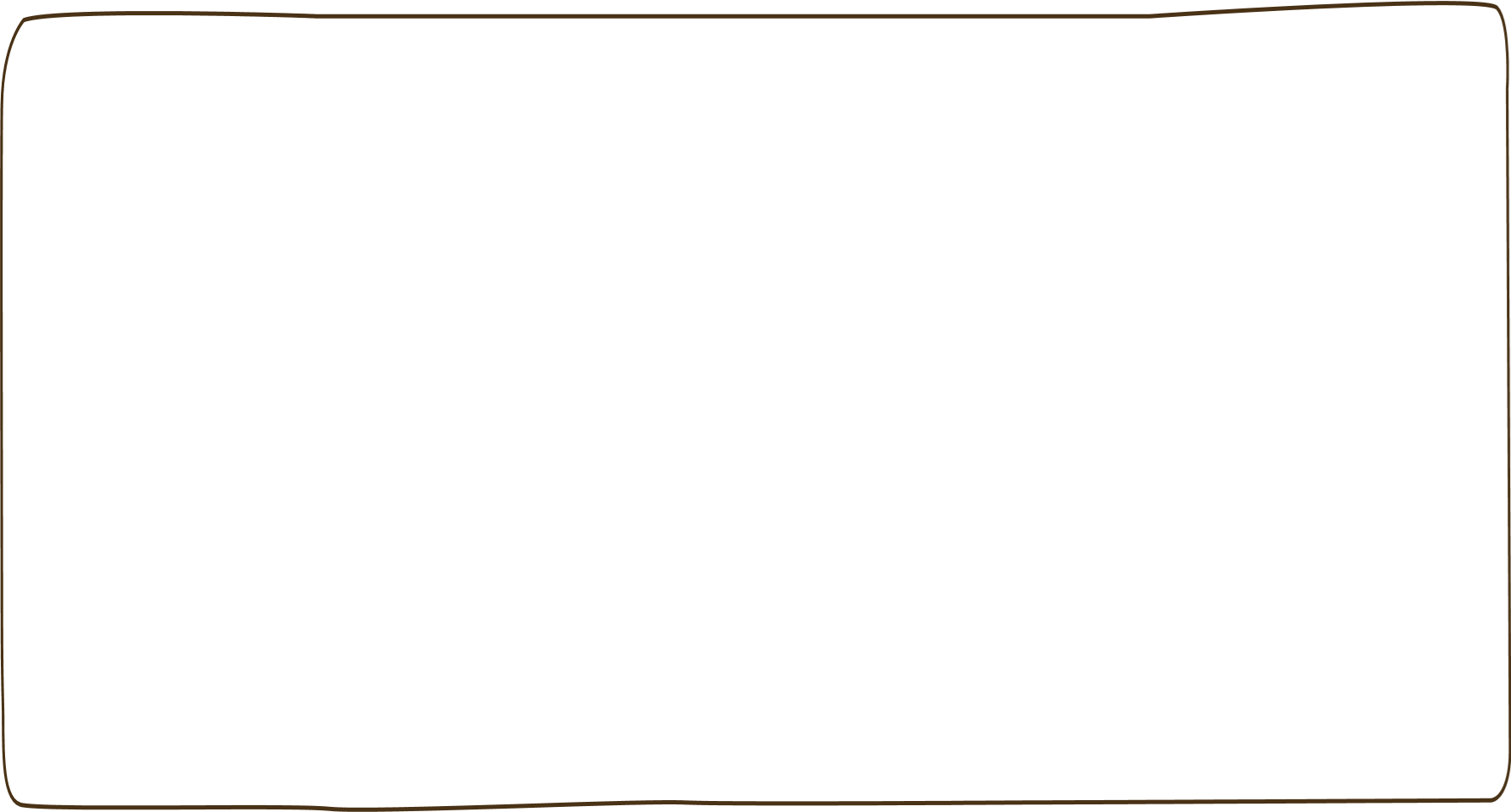 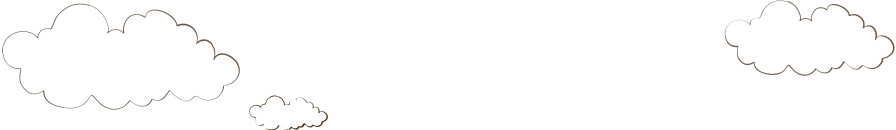 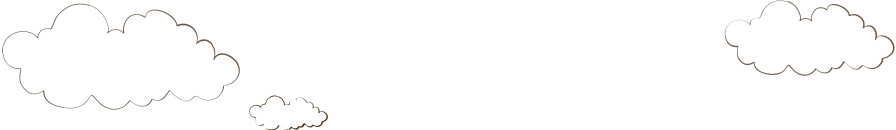 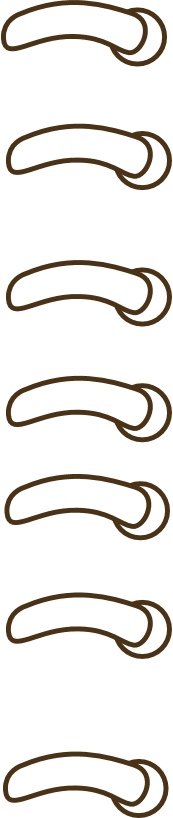 一、父母的分分合合，父母往往只注意自己的權利，而忽視身為父母的責任，嚴重損及孩子最佳利益，因此，分離父母共享親職是身為父母者最重要學習之課題，也是家事商談委員必備之知能與技巧。

二、子女會面交往是分離父母共享親職之最重要課程，也是最能維護子女最佳利益之途徑。
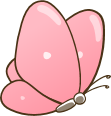 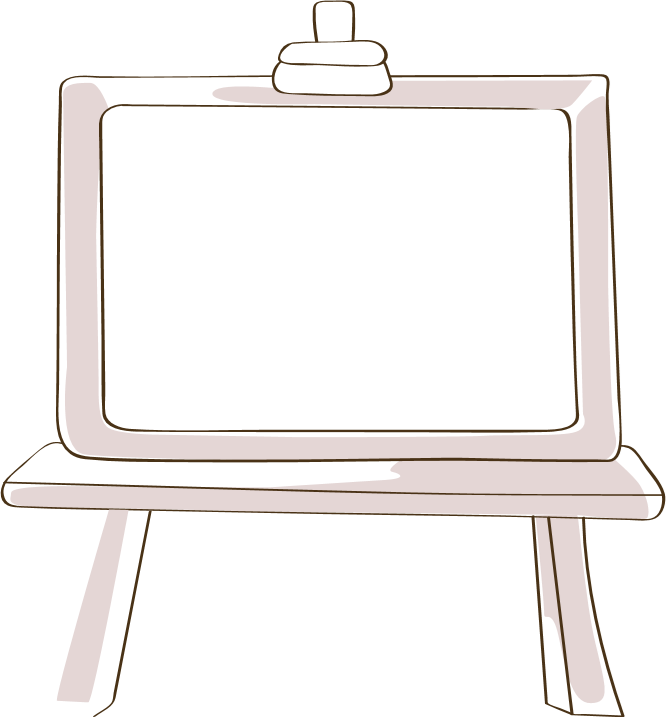 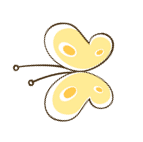 結語
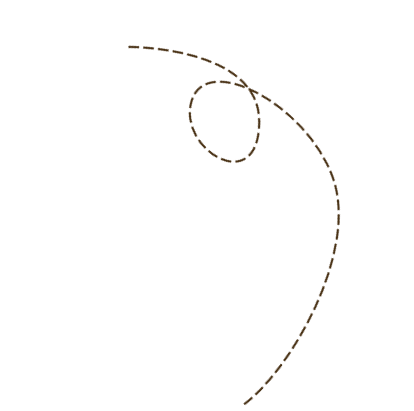 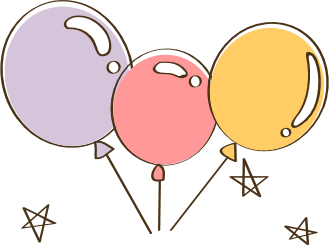 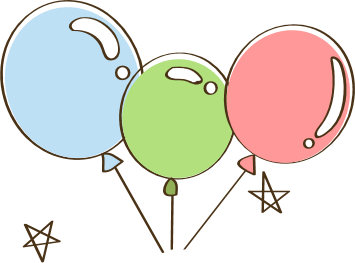 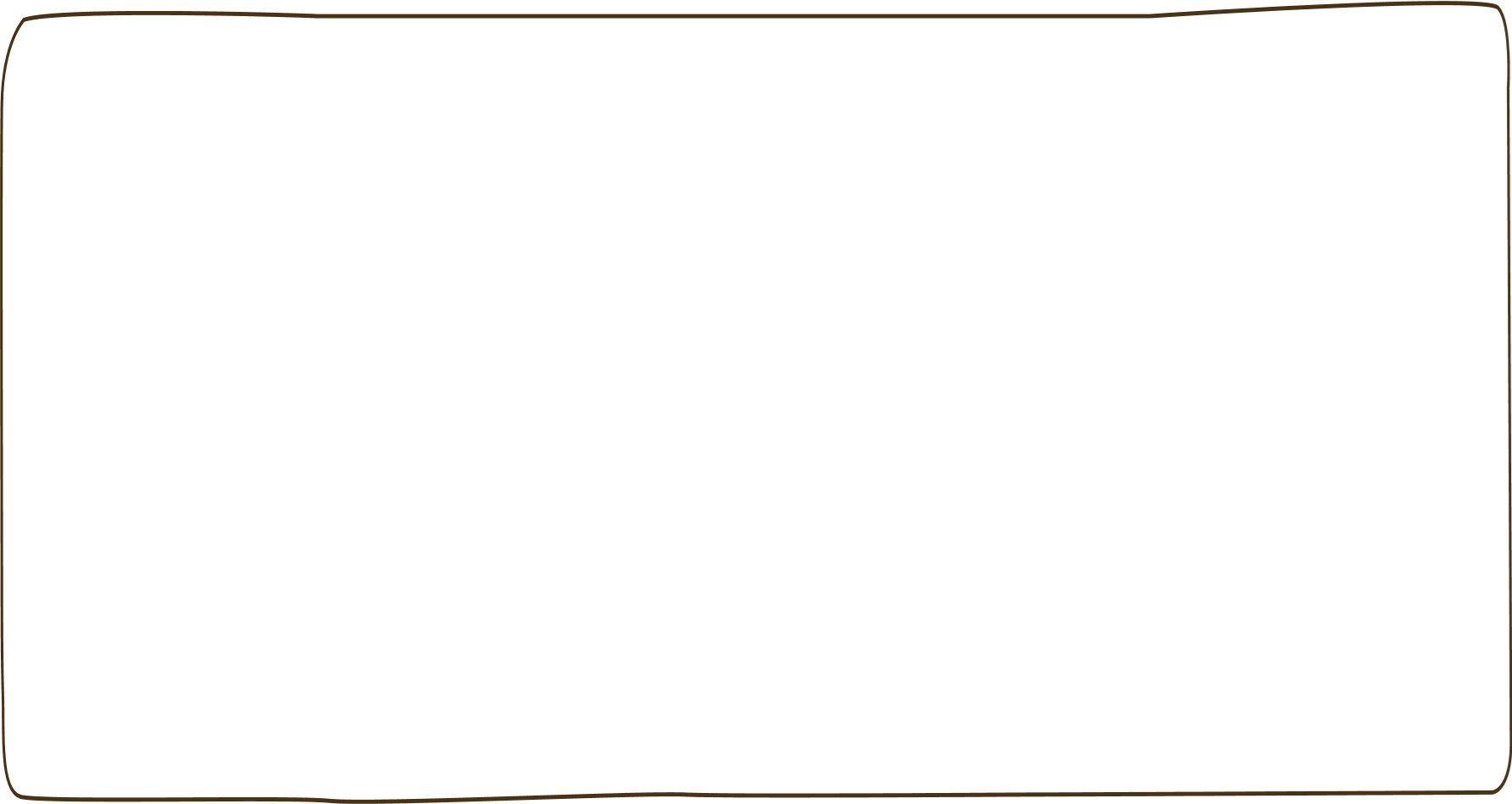 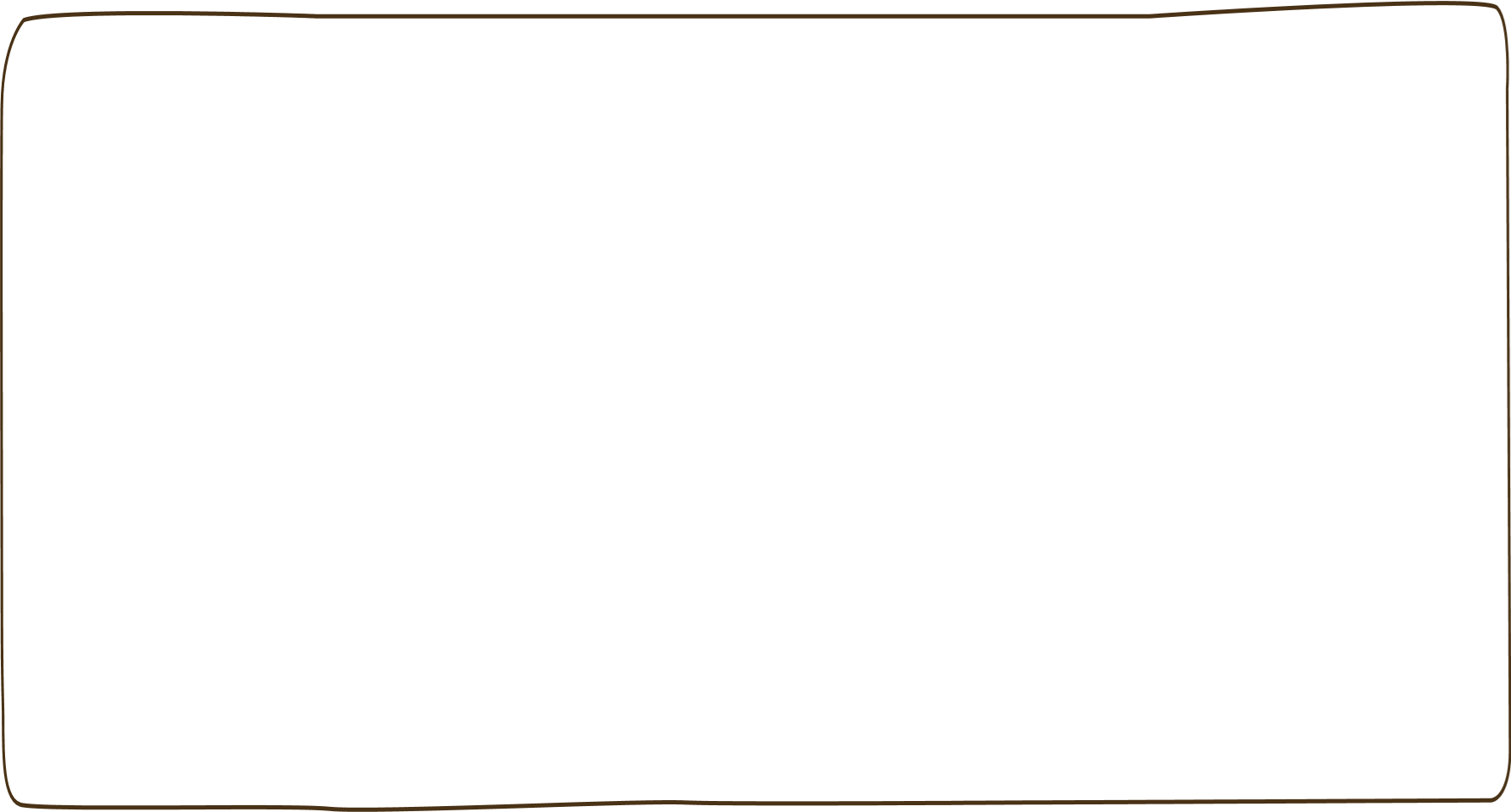 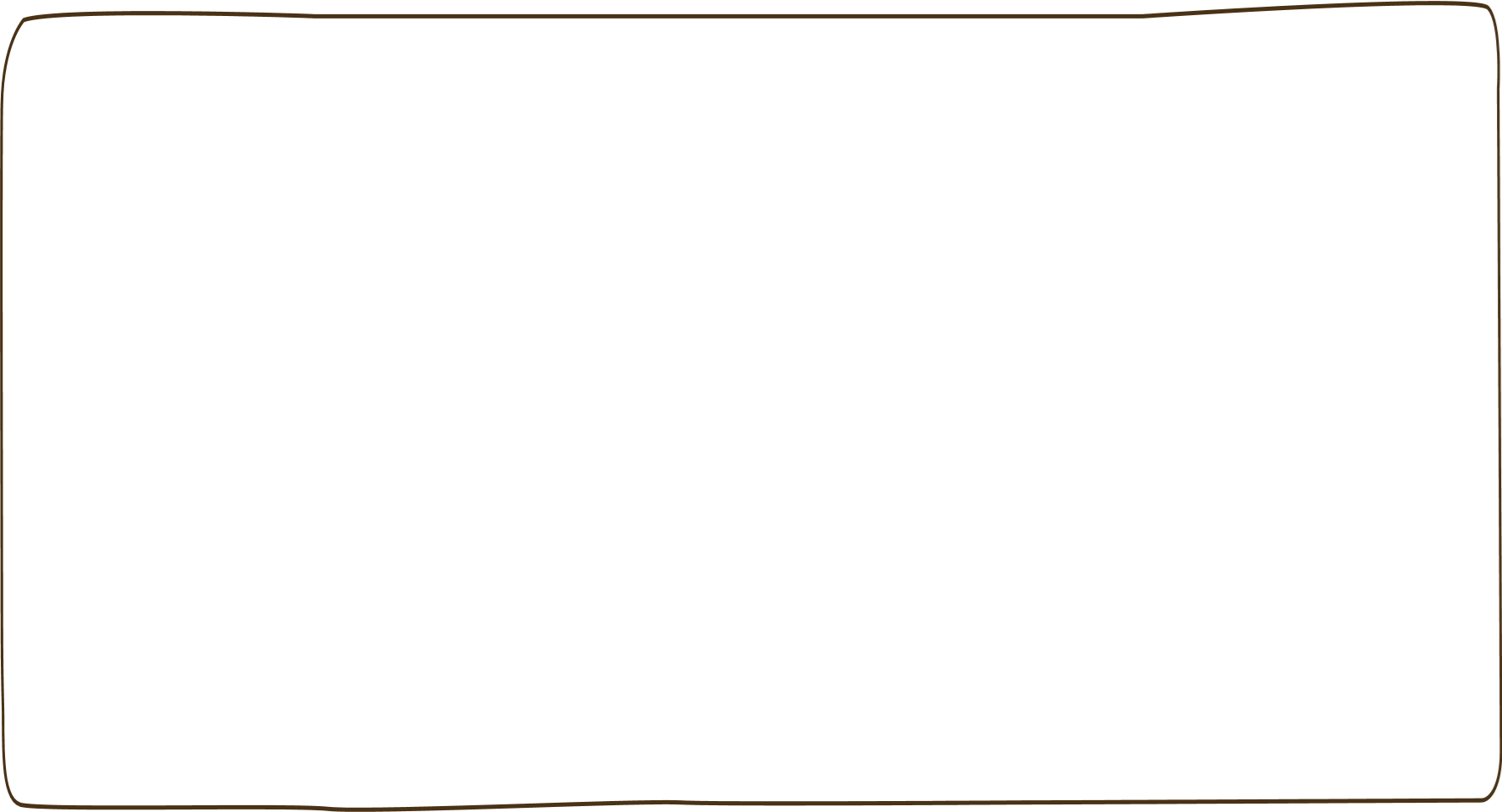 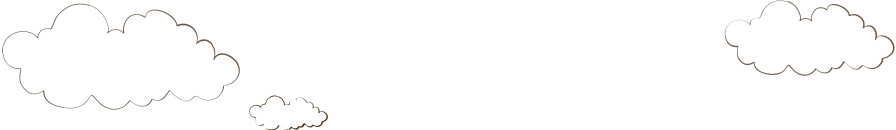 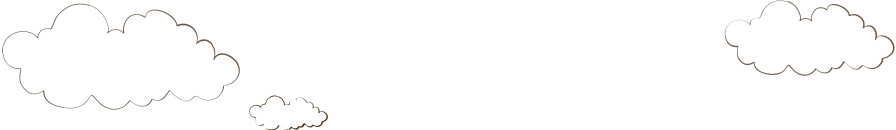 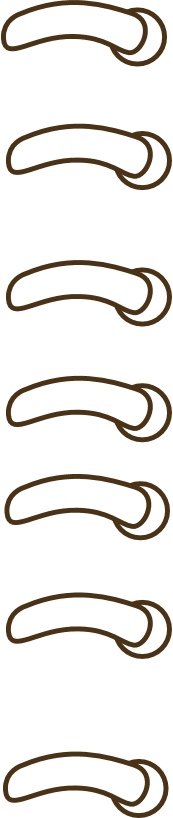 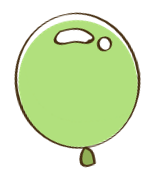 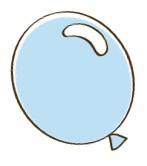 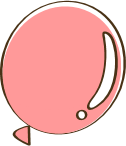 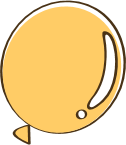 2
0
2
0
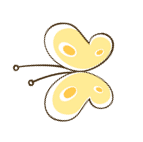 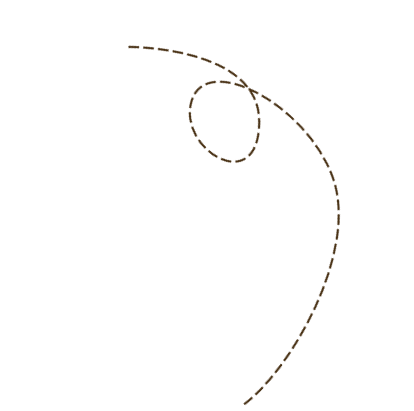 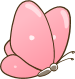 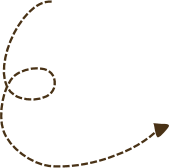 感謝聆聽
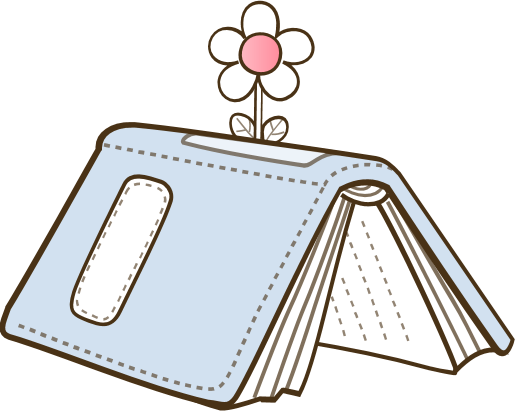 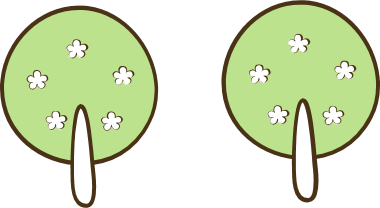